Cosmic-ray astronomy at the highest energies
Ground- and space-based detection principles, 
recent highlights and future projects
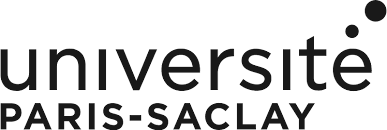 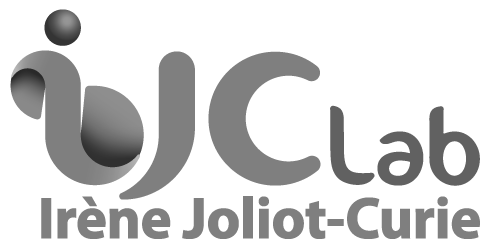 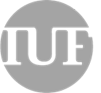 Jonathan Biteau – Journée SFP Astropart. & MM – 2025.03.20
From Hillas, 20 years ago… pre Pierre Auger Observatory era
Component A
fully ionized H, He, … , Fe 	  with a slope ɣ ~ 2.7  		     up to RA ~ 3 PV 
 
 
Component B
Something still has to be added to the ‘KASCADE’ component ‘A’
		M. Hillas (2005)
Component C  
H only ~ dip of Berezinsky+ ‘04
H and He (no heavier nuclei) 
H, He, …, Fe ~ mix of Allard+ ‘06
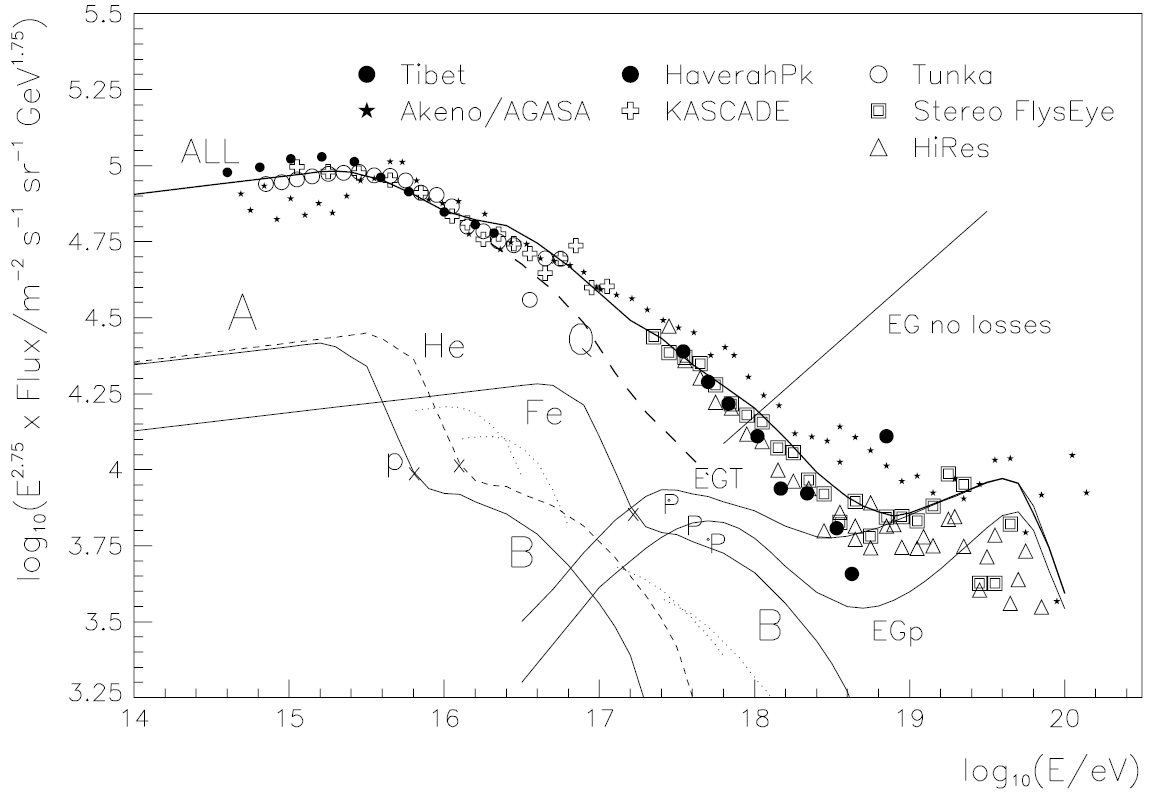 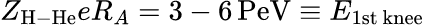 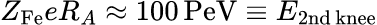 Credit: Hillas, Topical Review in J. Phys. G: Nucl. Part. Phys. 31 (2005)
‹#›
From Hillas, 20 years ago… pre Pierre Auger Observatory era
Component A
fully ionized H, He, … , Fe 	  with a slope ɣ ~ 2.7  		     up to RA ~ 3 PV 
 
 
Component B
Something still has to be added to the ‘KASCADE’ component ‘A’
		M. Hillas (2005)
Component C  
H only ~ dip of Berezinsky+ ‘04
H and He (no heavier nuclei) 
H, He, …, Fe ~ mix of Allard+ ‘06
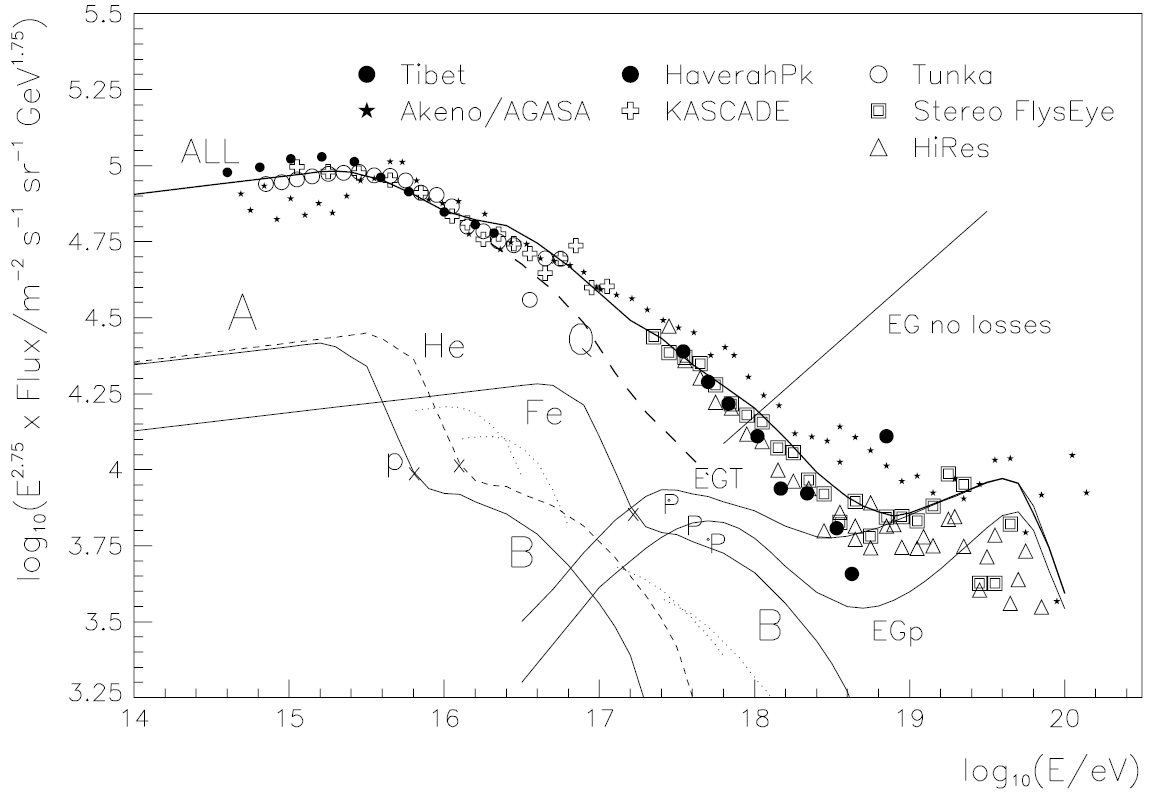 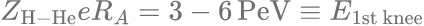 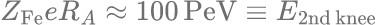 Credit: Hillas, Topical Review in J. Phys. G: Nucl. Part. Phys. 31 (2005)
‹#›
From Hillas, 20 years ago… pre Pierre Auger Observatory era
Component A
fully ionized H, He, … , Fe 	  with a slope ɣ ~ 2.7  		     up to RA ~ 3 PV 
 
 
Component B
Something still has to be added to the ‘KASCADE’ component ‘A’
		M. Hillas (2005)
Component C  
H only ~ dip of Berezinsky+ ‘04
H and He (no heavier nuclei) 
H, He, …, Fe ~ mix of Allard+ ‘06
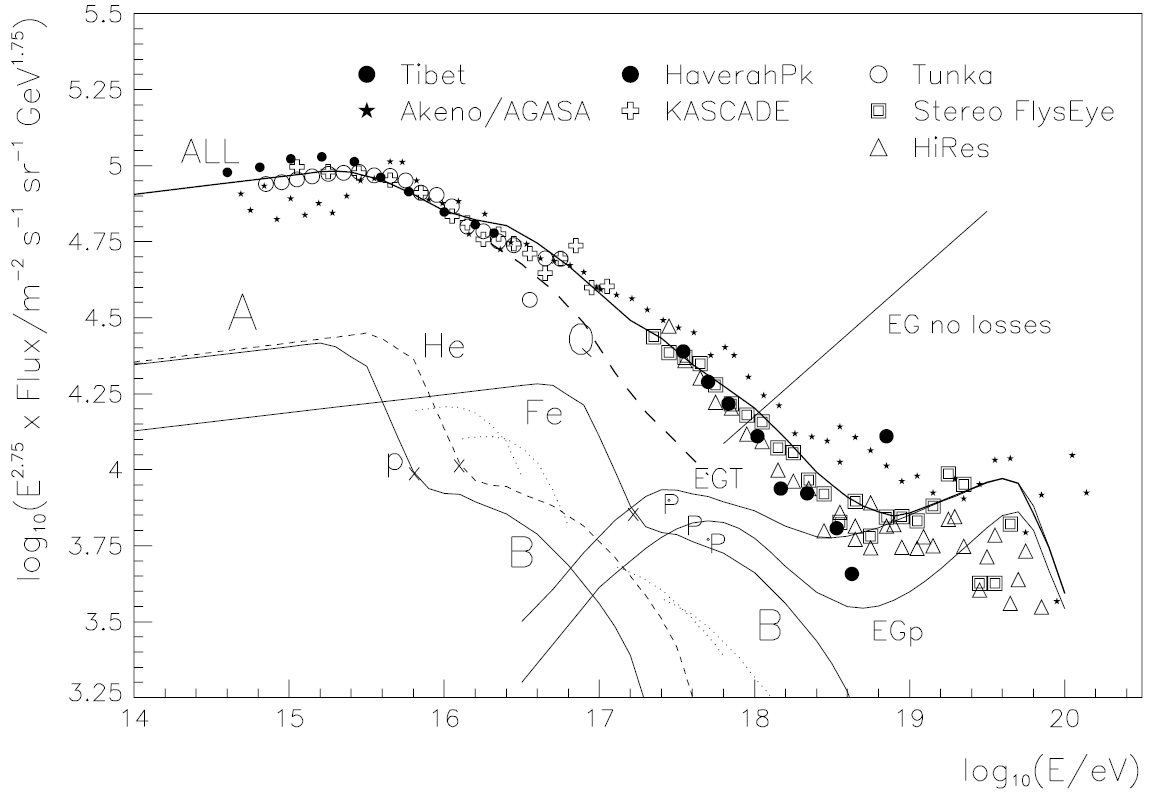 O(10 evts km-2 yr-1)
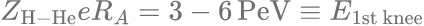 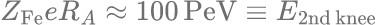 Credit: Hillas, Topical Review in J. Phys. G: Nucl. Part. Phys. 31 (2005)
‹#›
Today’s picture: all astroparticles
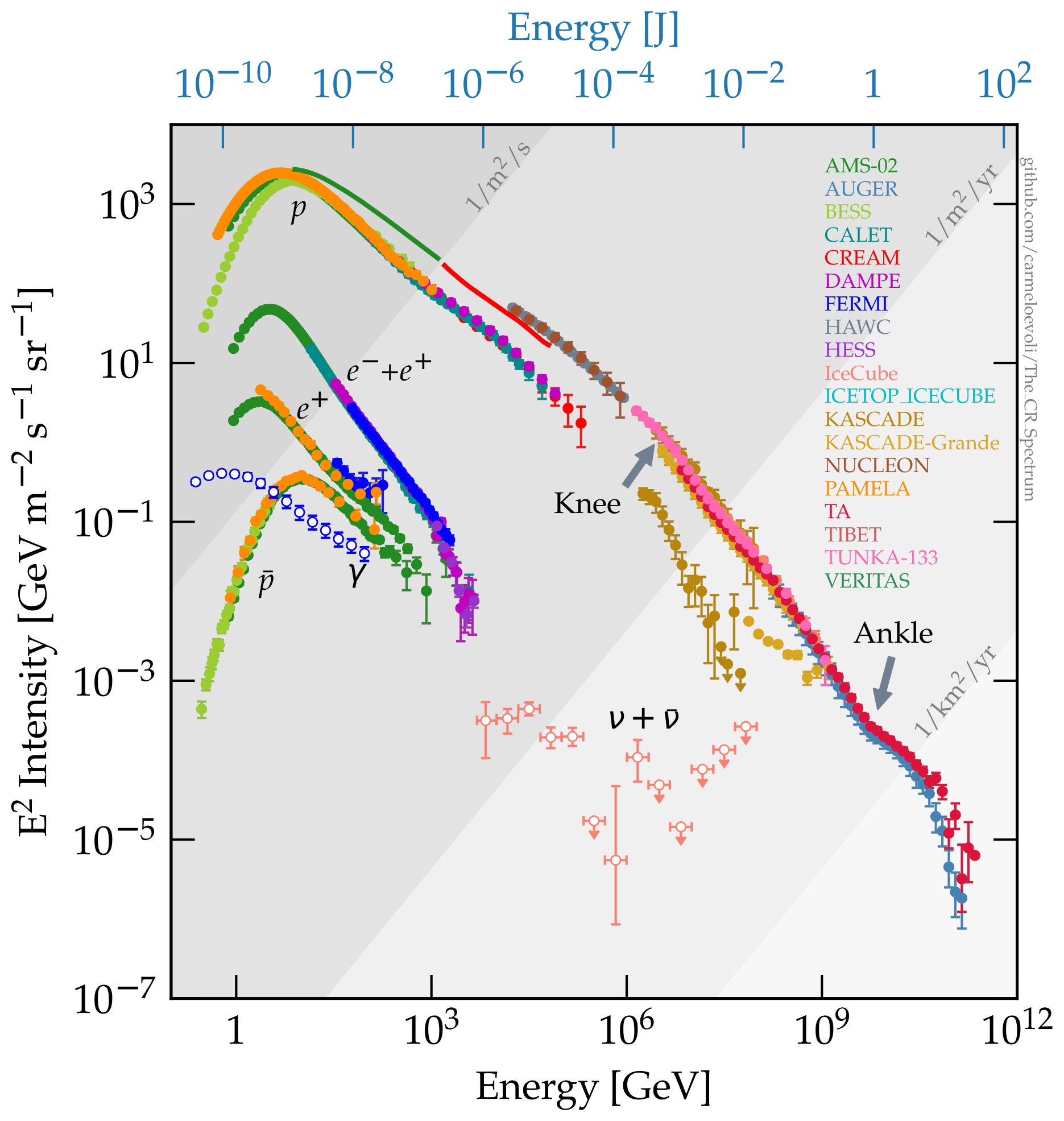 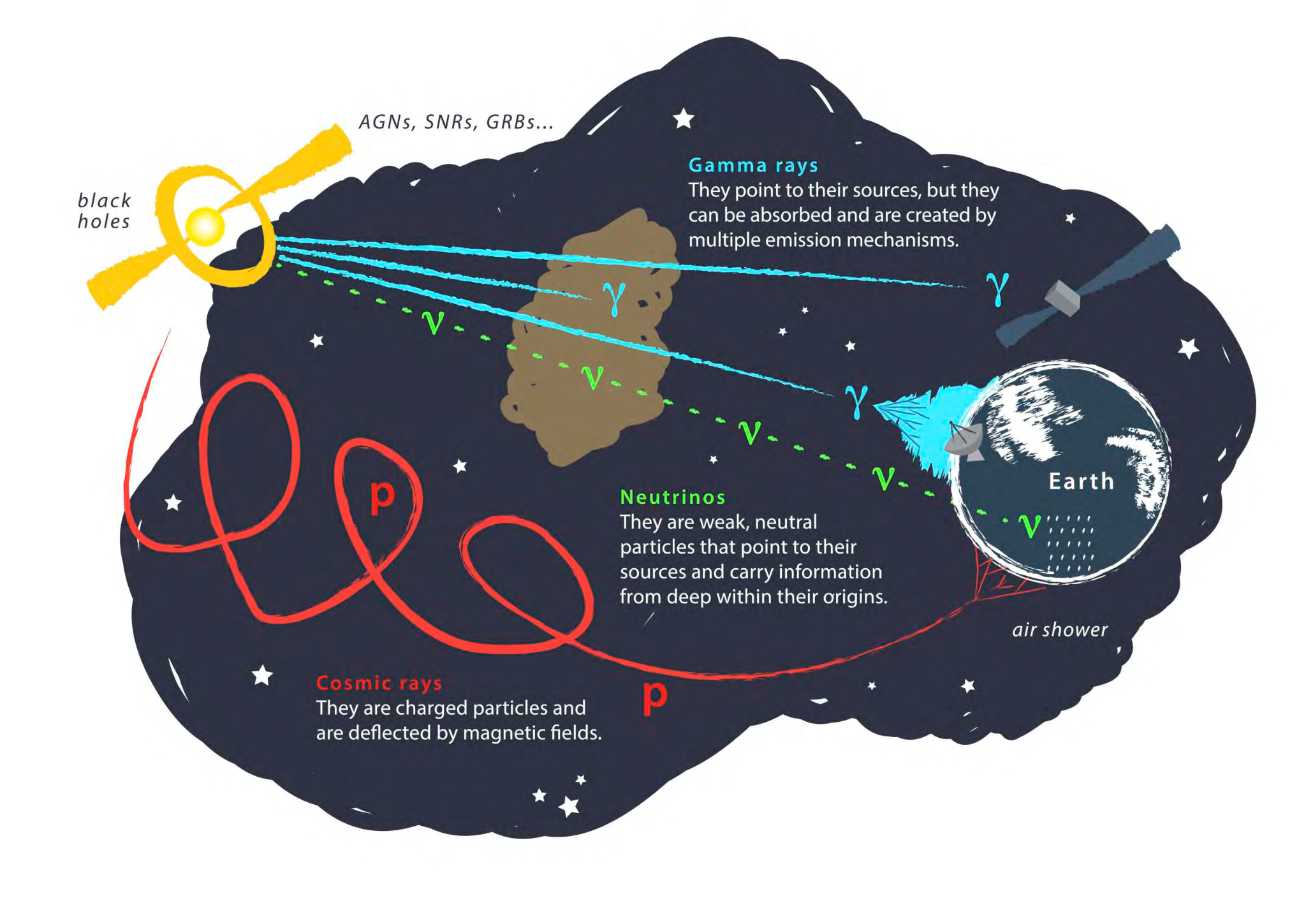 , nucleus
Credit: M. Ahlers & F. Halzen
Credit: C. Evoli
‹#›
Today’s picture: cosmic rays at the highest E
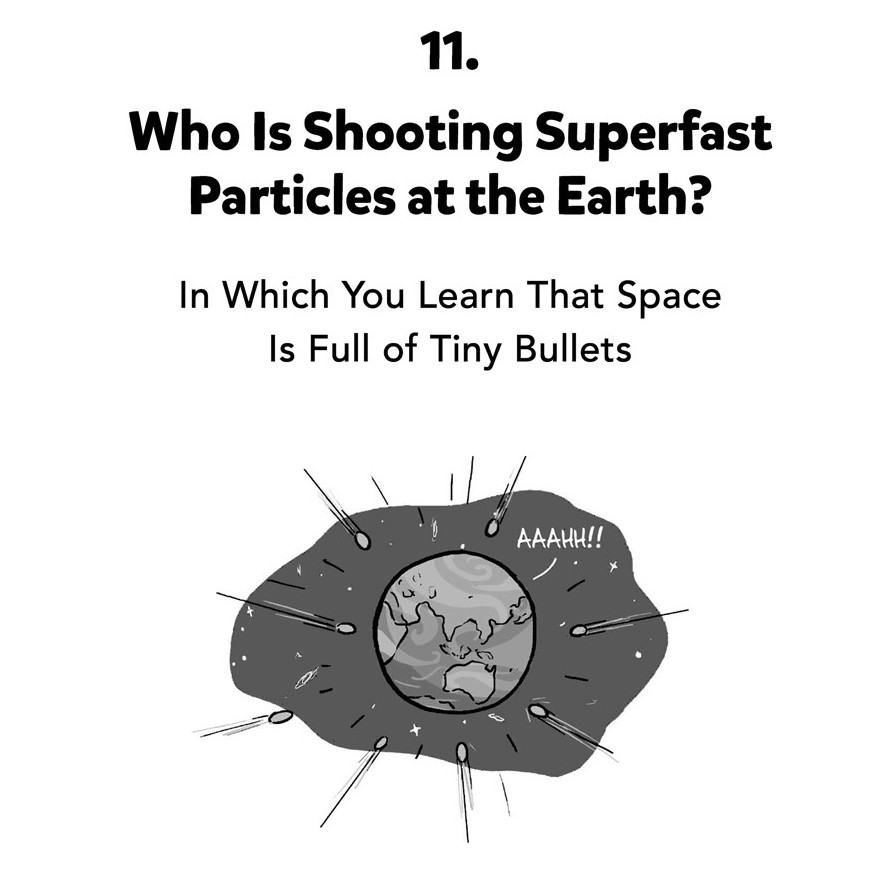 Instep
~10 EeV
Toe
~40 EeV
Ankle
~5 EeV
Auger Coll; PRD ‘20, PRL ‘20, 
EPJC ‘21, PoS(ICRC2023) by Brichetto
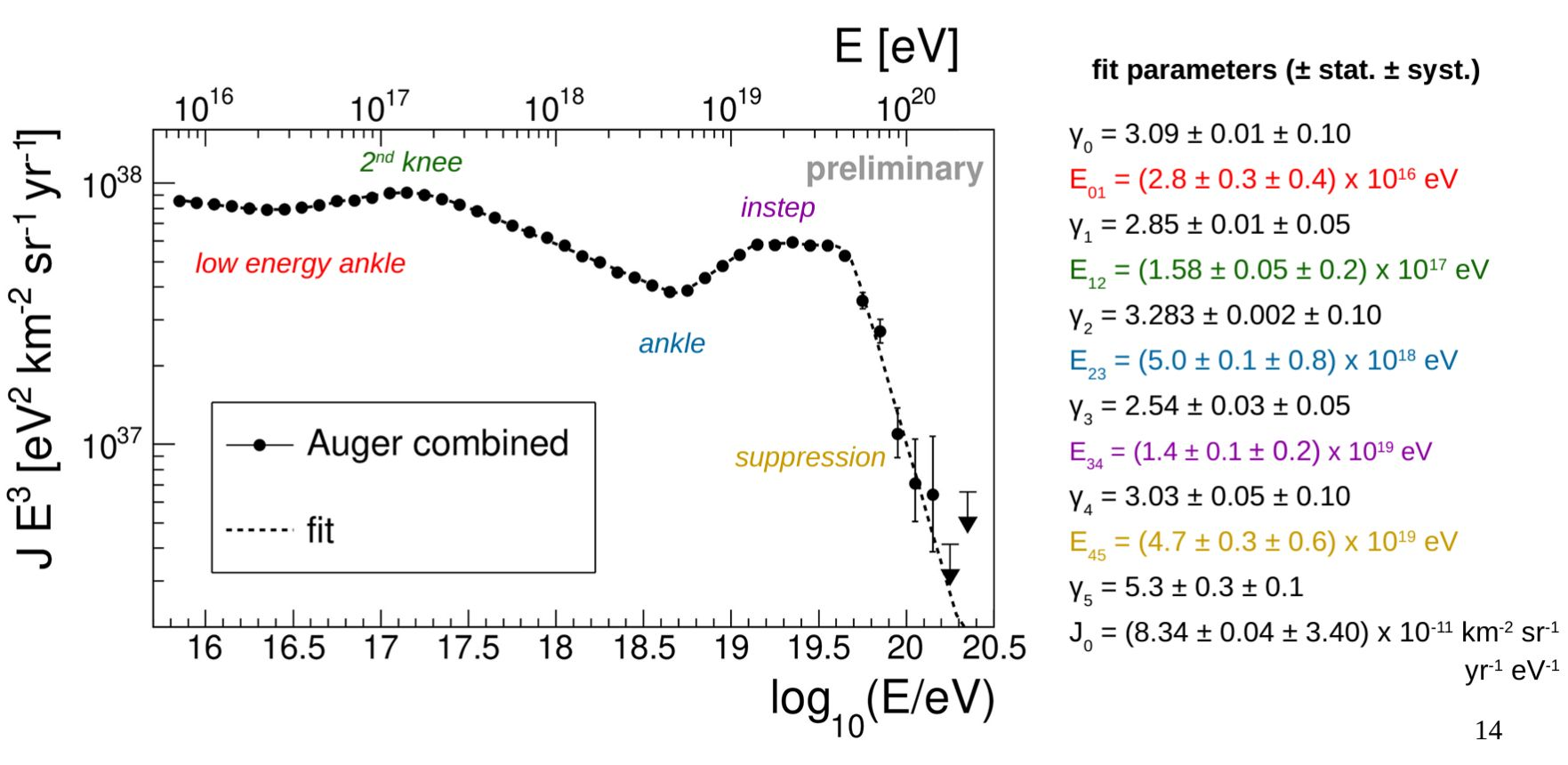 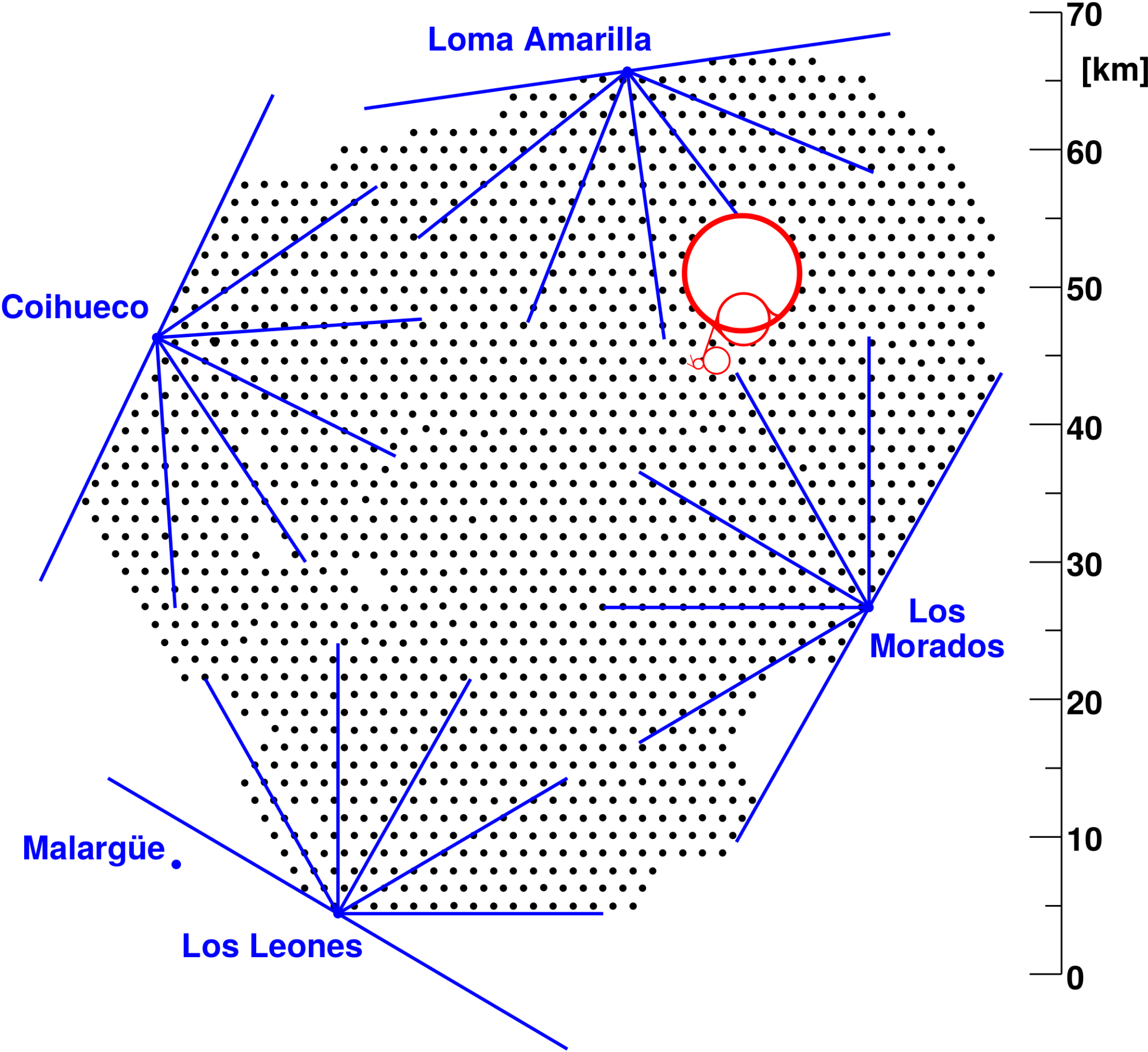 Credit: J. Cham 
& D. Whiteson
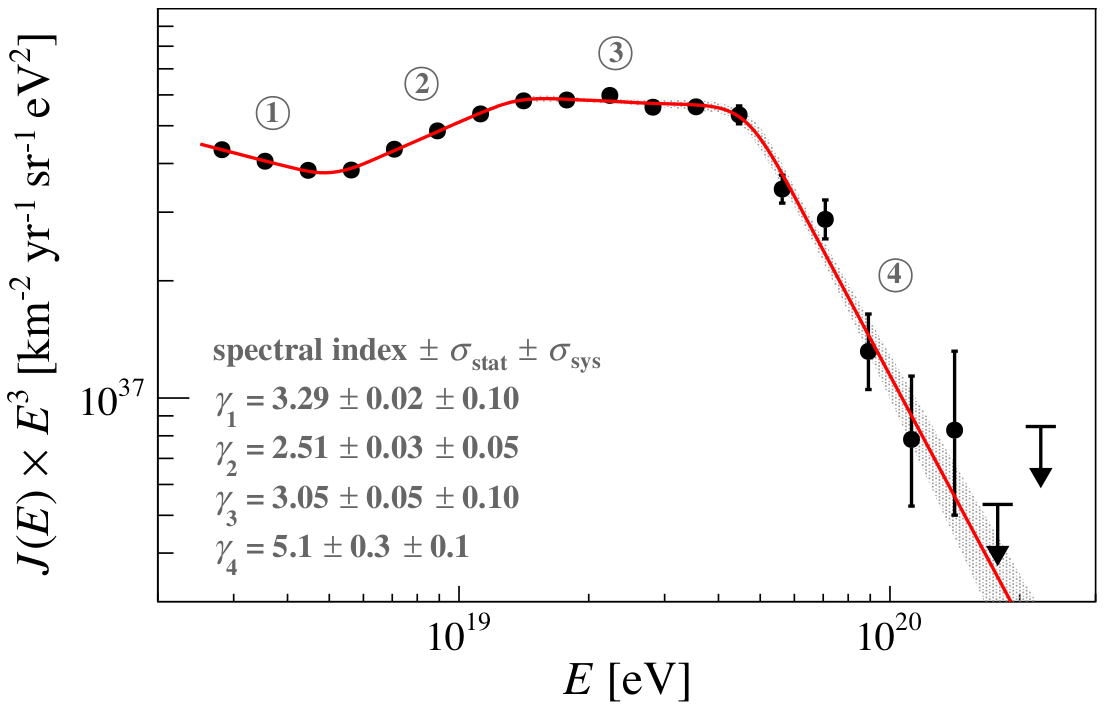 30% precision
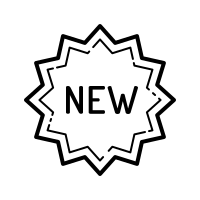 5% precision
1% precision
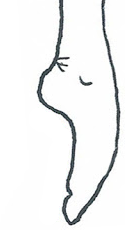 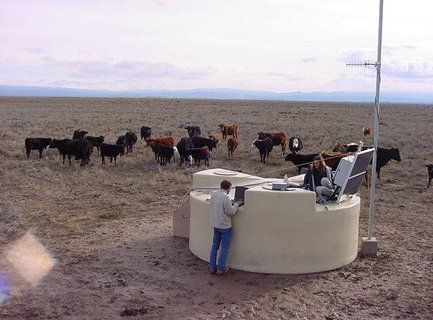 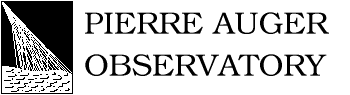 Auger, PRL (2020)
‹#›
I. Spectrum & nuclear composition
How to measure them, where do we stand, why does it matter
II. Anisotropy searches at the highest E
Why do we try, what do we see, the sources within reach? 
III. The extragalactic cosmic-ray background
Next observational and phenomenological frontiers
Detection principles
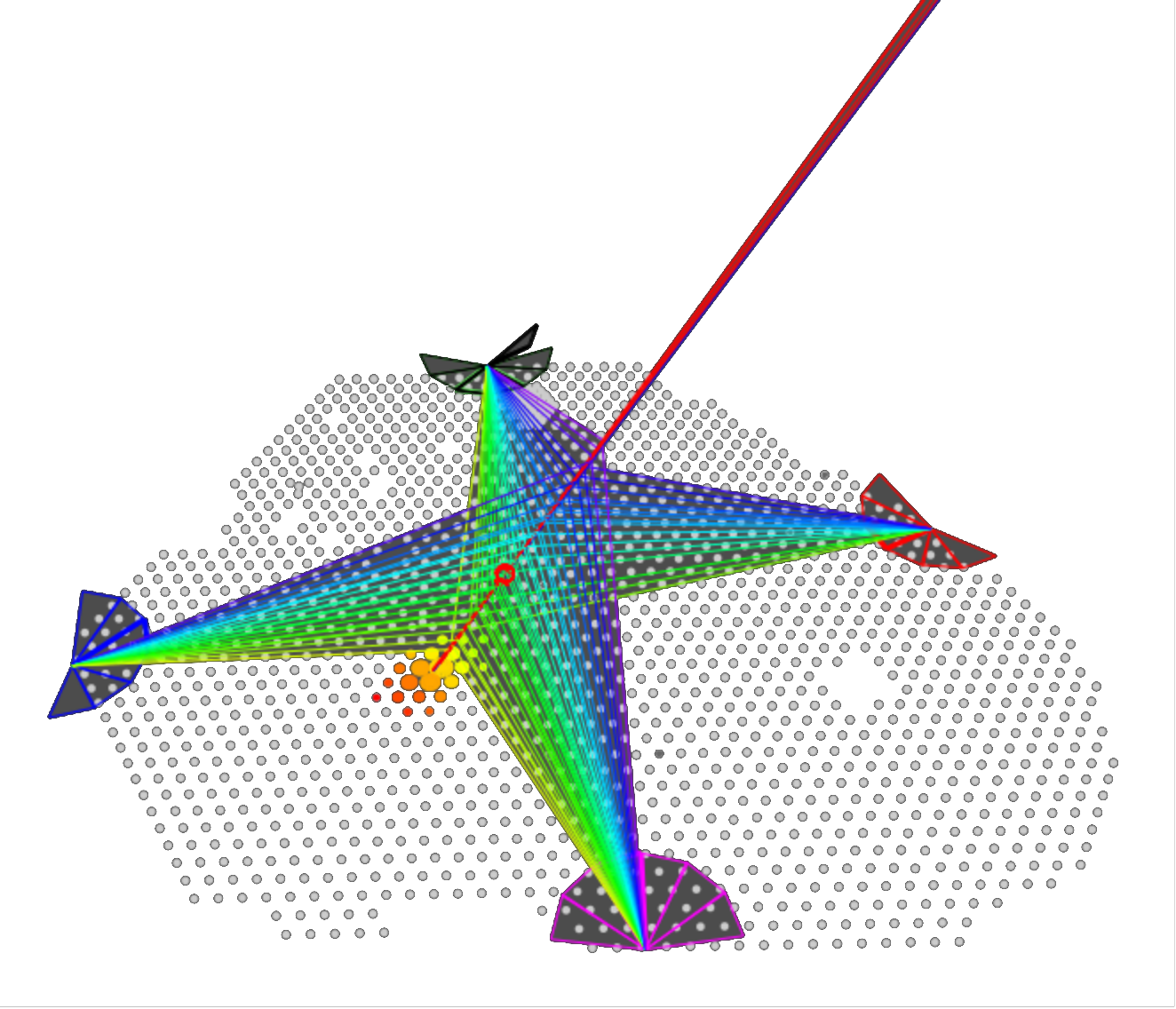 Shower particle sampling: water Cherenkov (Č) or plastic scintillator
Luminescence (calorimetric): fluorescence (isotropic) rather than Č
Radio emission: ~100 MHz pulse driven by geomagnetic effect 
→ key quantity: Exposure = Aeff × Ω × T
    Auger Phase 1 (2004-2021) ~80,000 km² yr sr, i.e. ~150k at E > 5 EeV
Example
Particle sampling and fluorescence
measurement for the highest E
hybrid event seen at the 
Pierre Auger Observatory
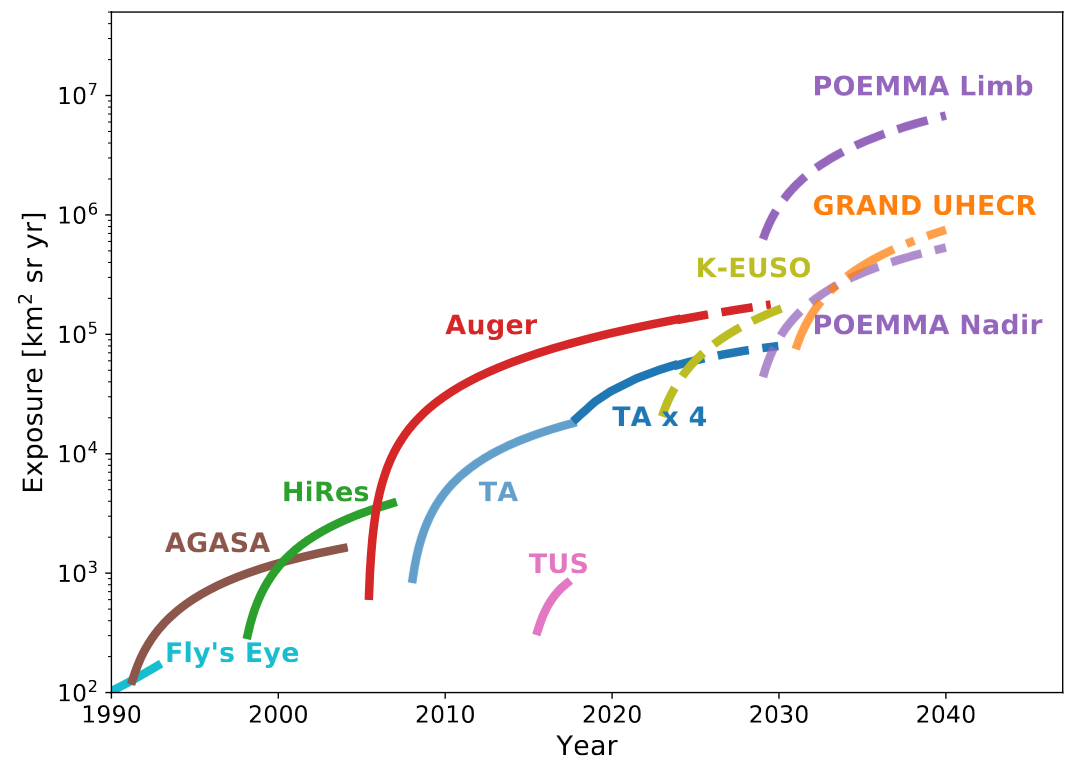 Pierre Auger Observatory 
→ 40-70 × AGASA, HiRES
→ 8 × Telescope Array (TA)
Alves Batista+ Front.Astron.Space ‘19
Auger Coll., ApJS 2023
‹#›
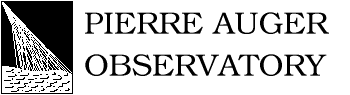 Event reconstruction: surface detector (SD)
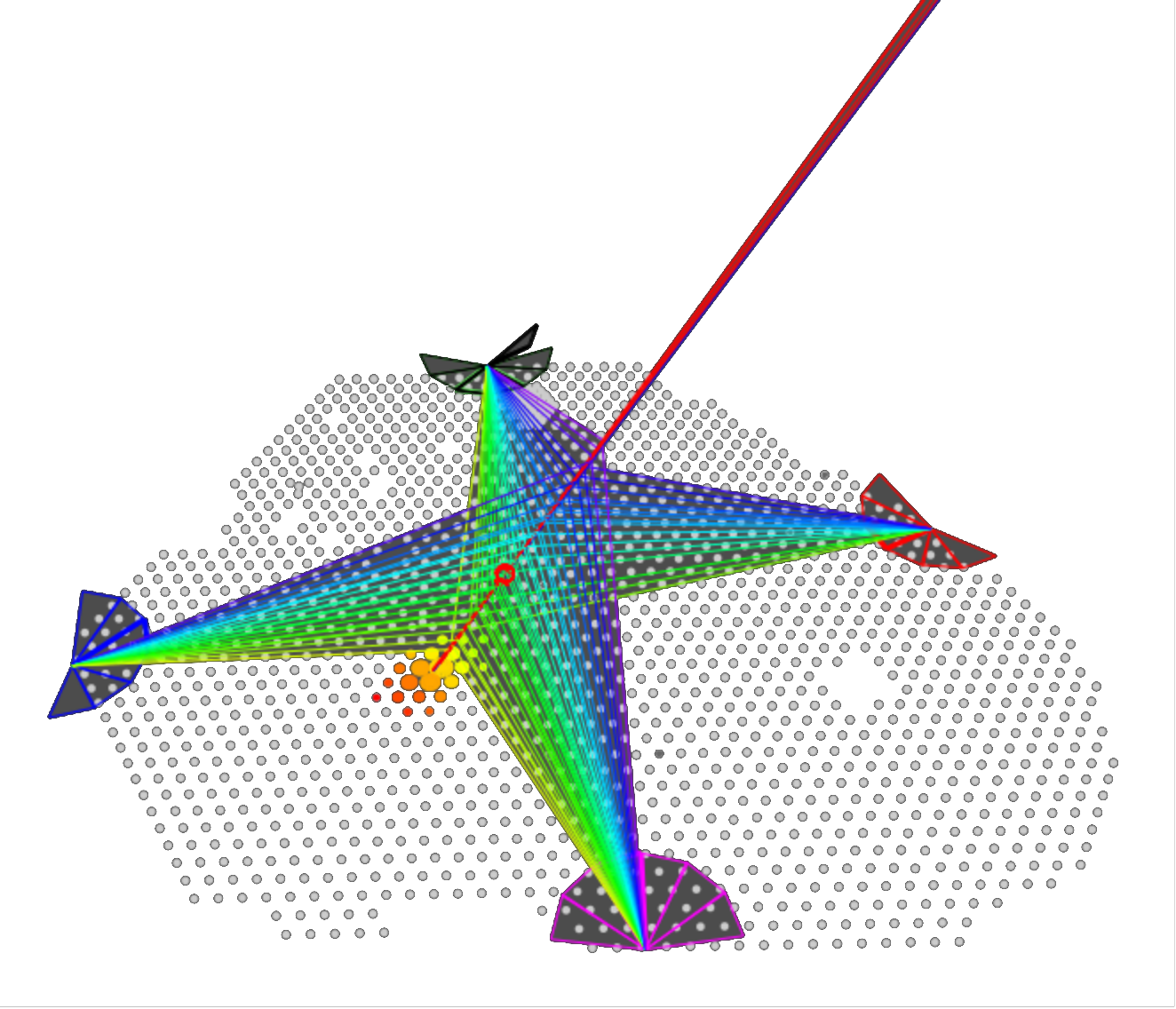 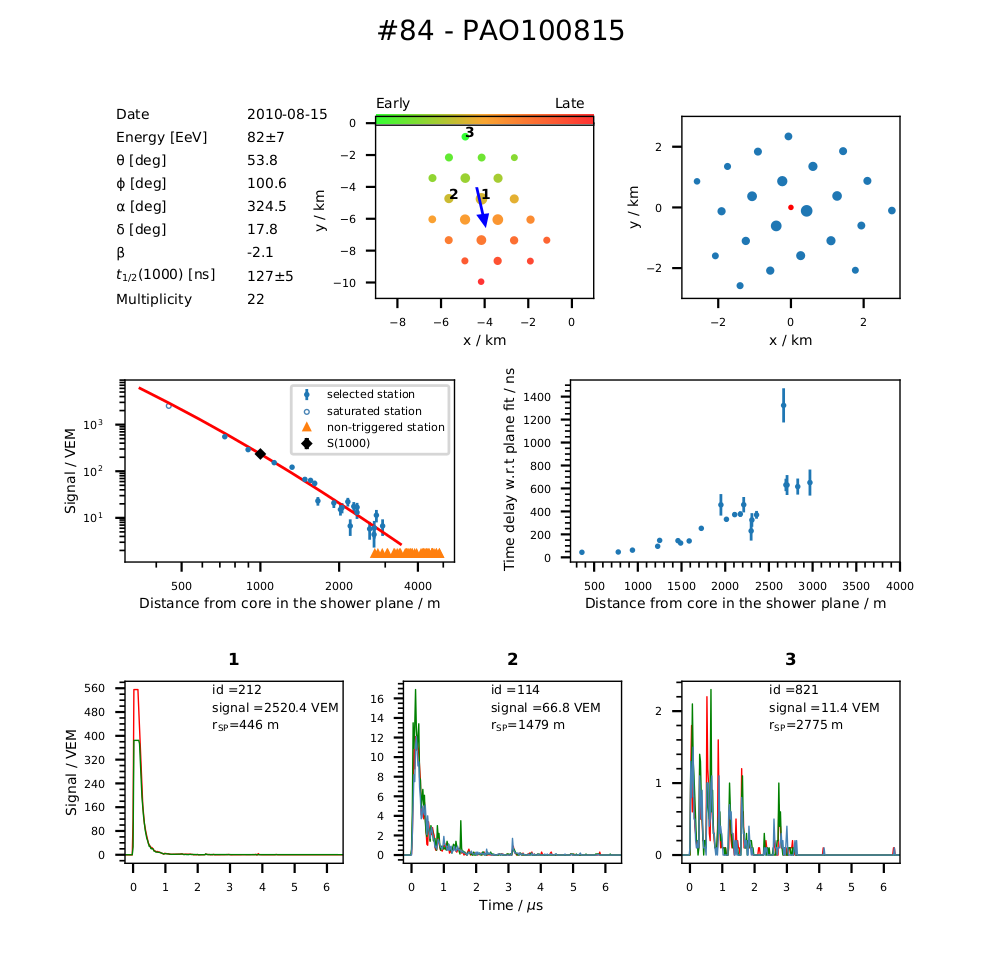 Above the ankle:
ΔE/E < 15%
Δθ ~ 1°
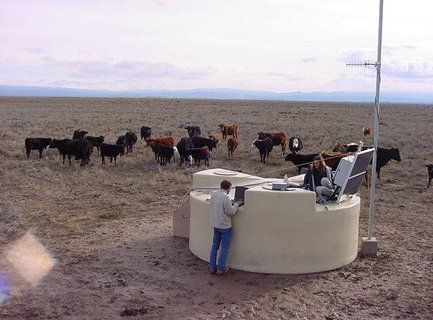 Auger Coll., ApJS 2023
‹#›
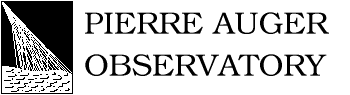 Event reconstruction: fluorescence detector (FD)
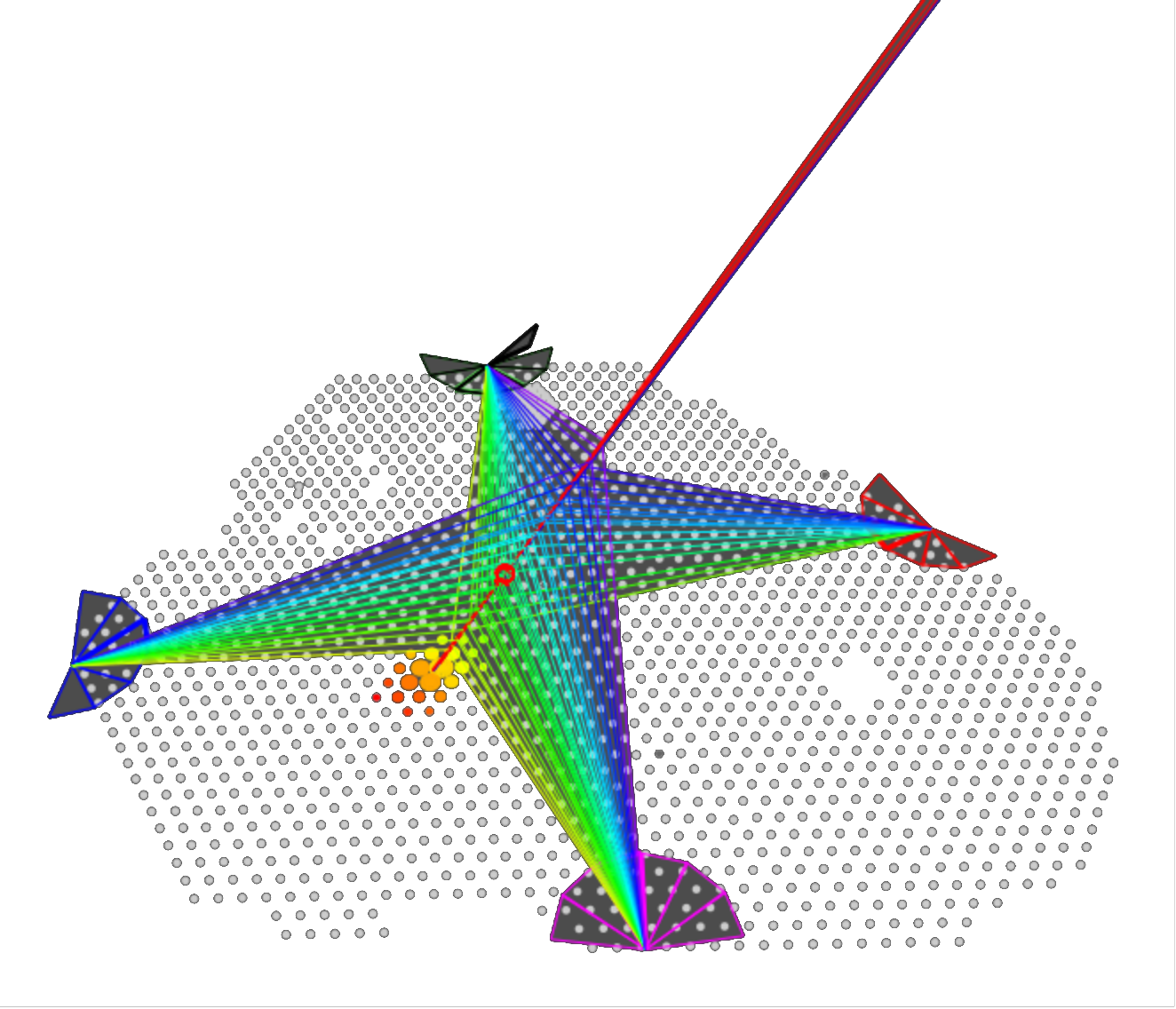 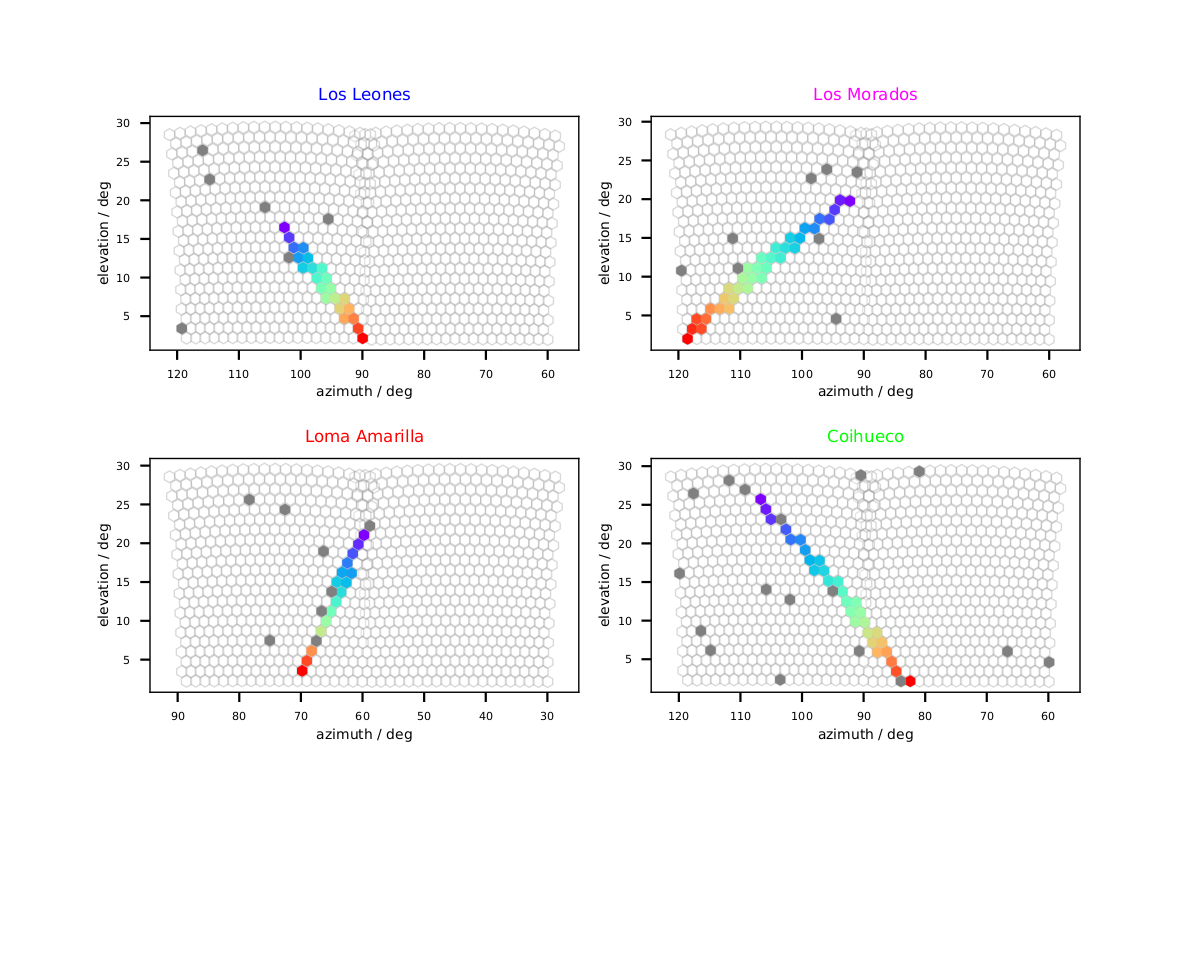 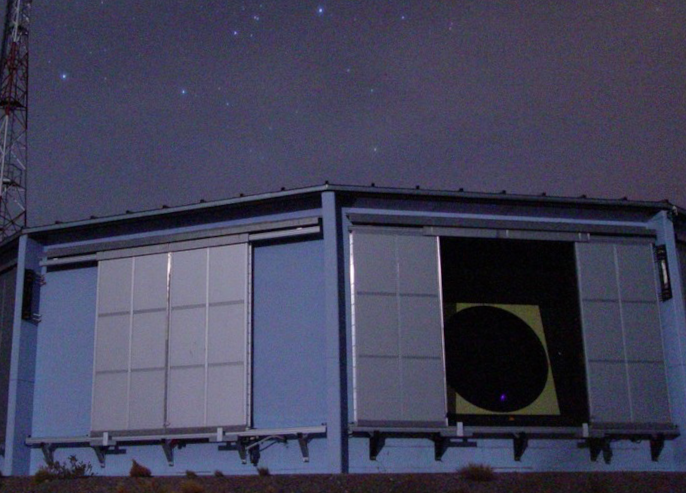 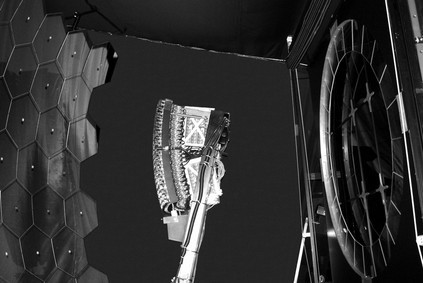 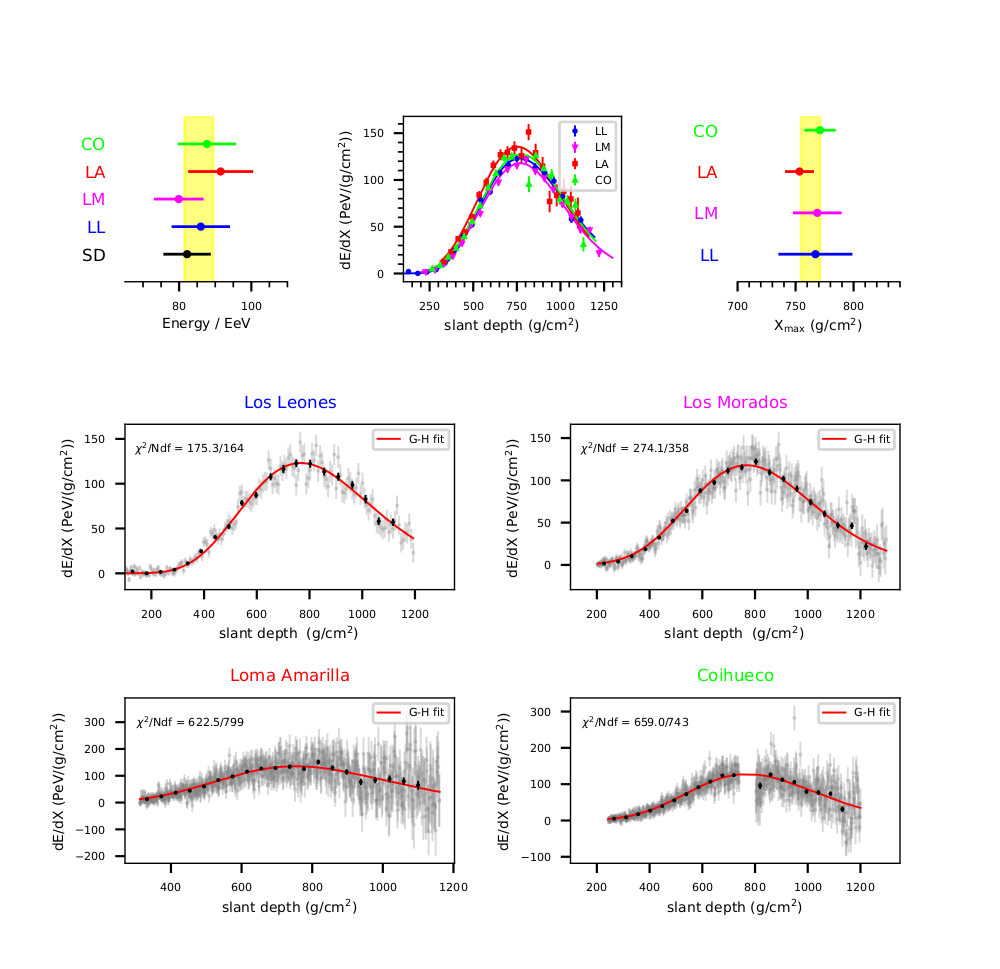 Auger Coll., ApJS 2023
‹#›
Cosmic-ray spectrum at the highest energies
Energy estimation 
at the Pierre Auger Observatory
Data-driven: cross-calibration of SD signal with FD calorimetry
Energy estimation 
at the Telescope Array
Monte-Carlo based + data-driven correction  
Emax(TA) = 244 ± 29 EeV ↔ Emax(SD) ≃ 150 ± 20 EeV
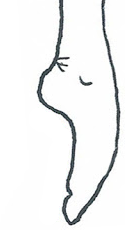 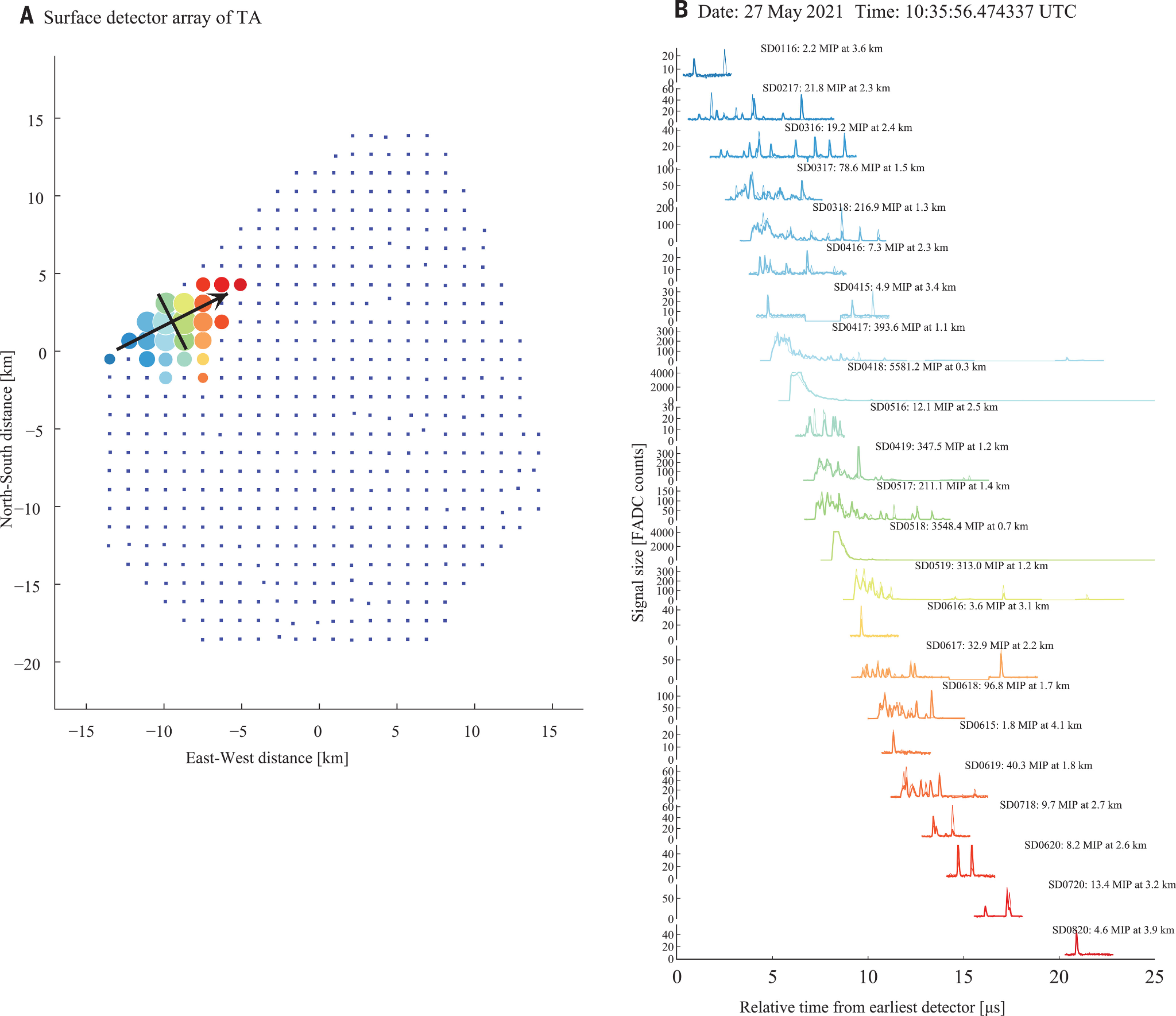 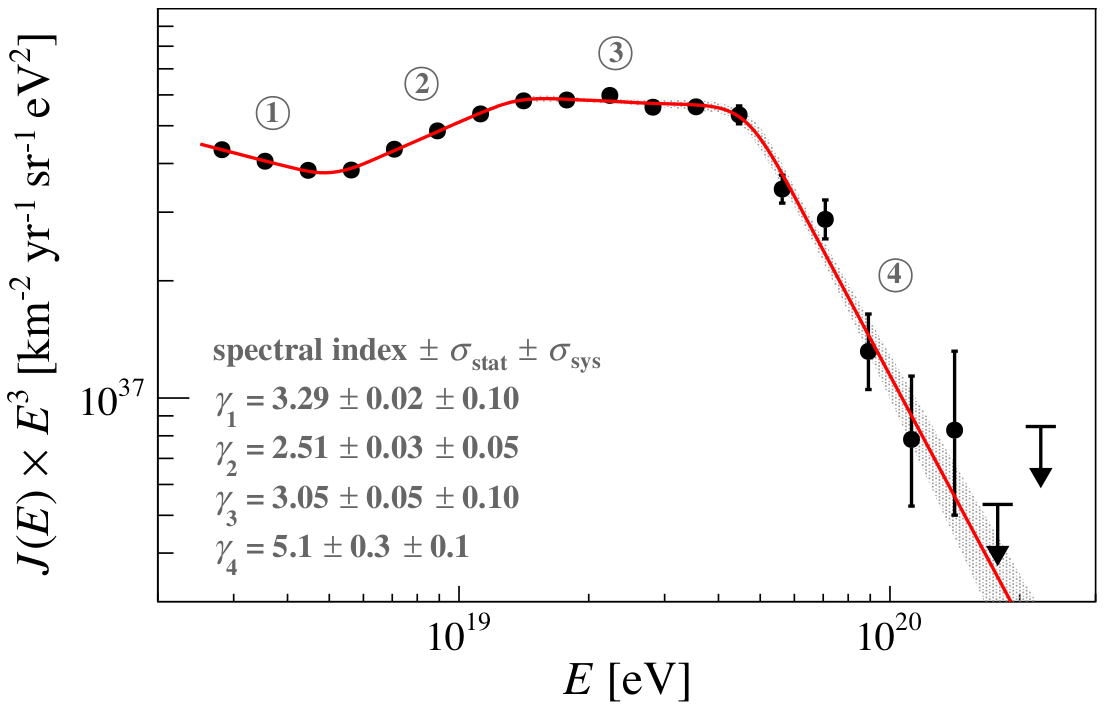 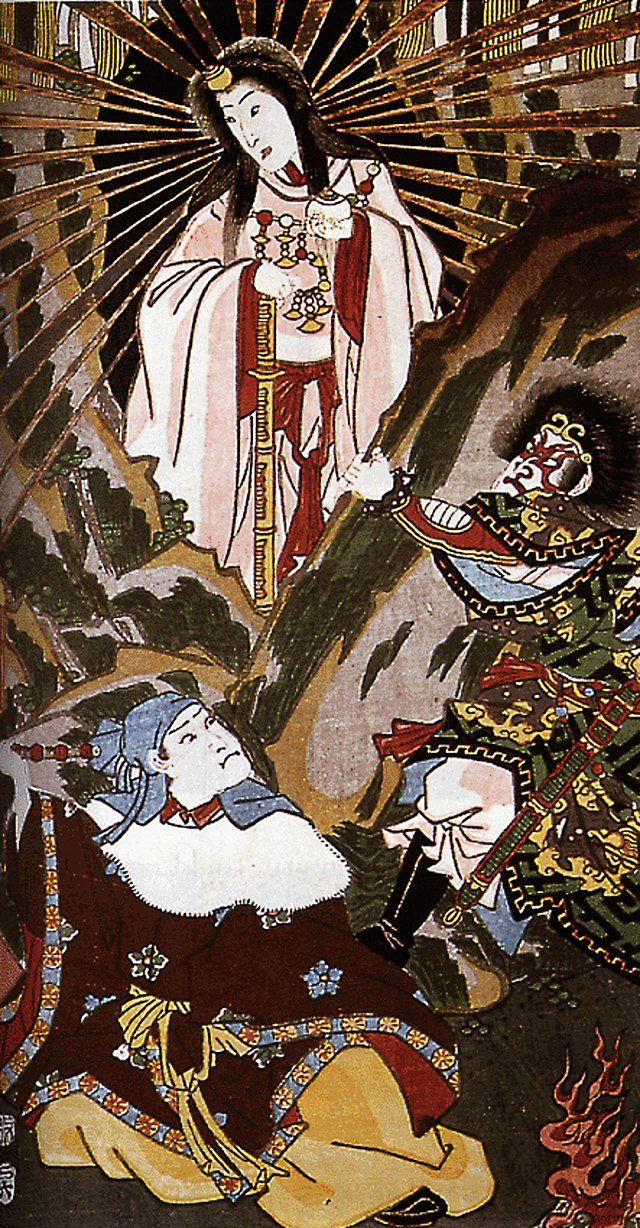 Emax(SD) = 166 ± 13 EeV
= 26.6 ± 2.1 J (!)
Emax(SD/FD) = 82 ± 7 EeV
TA, Science (2023)
Auger Coll., PRD/PRL ‘20
‹#›
Cosmic-ray spectrum at the highest energies
Energy estimation 
at the Pierre Auger Observatory
Data-driven: cross-calibration of SD signal with FD calorimetry
Energy estimation 
at the Telescope Array
Monte-Carlo based + data-driven correction  
Emax(TA) = 244 ± 29 EeV ↔ Emax(SD) ≃ 150 ± 20 EeV
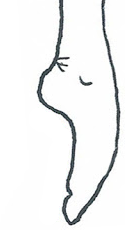 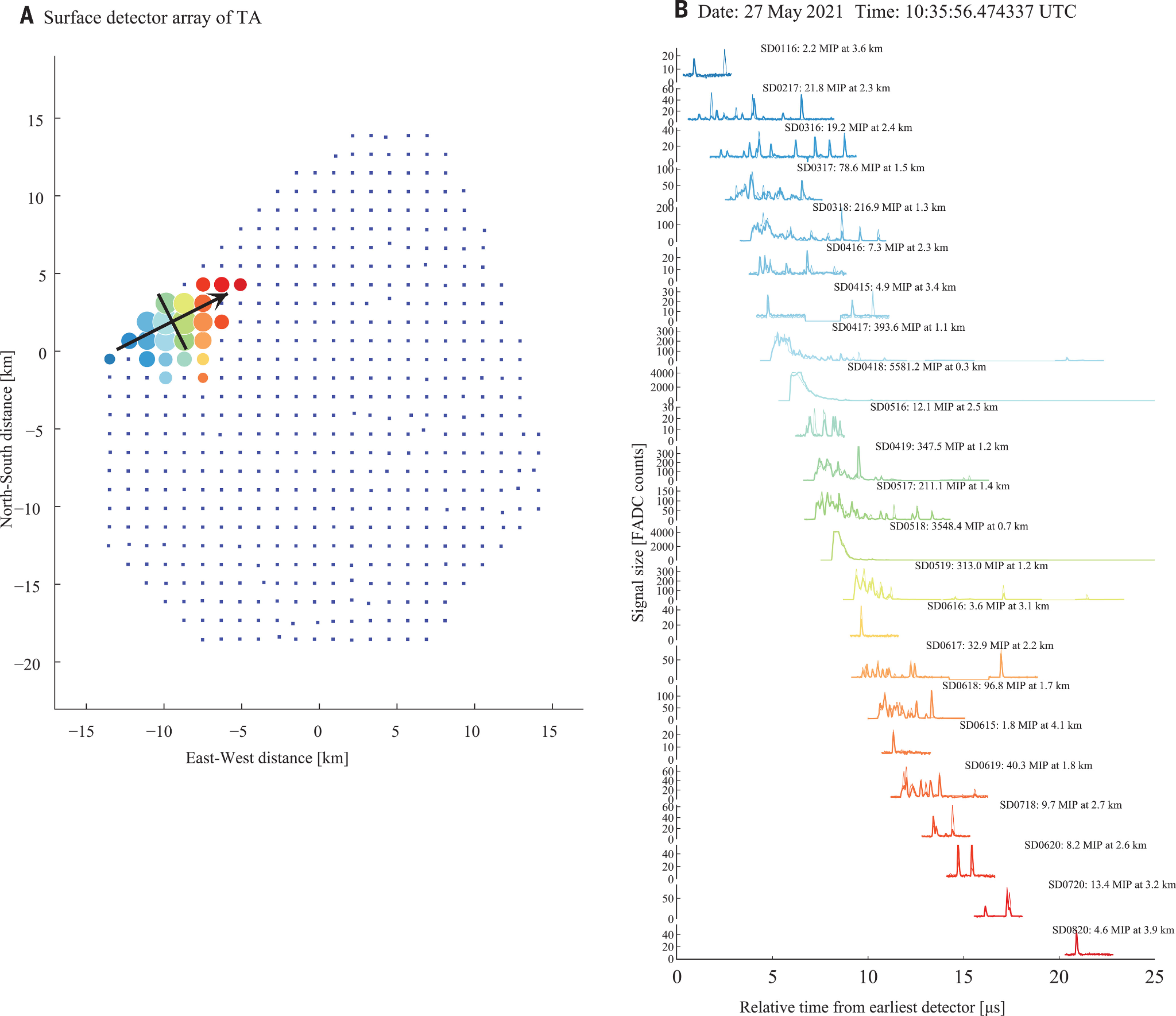 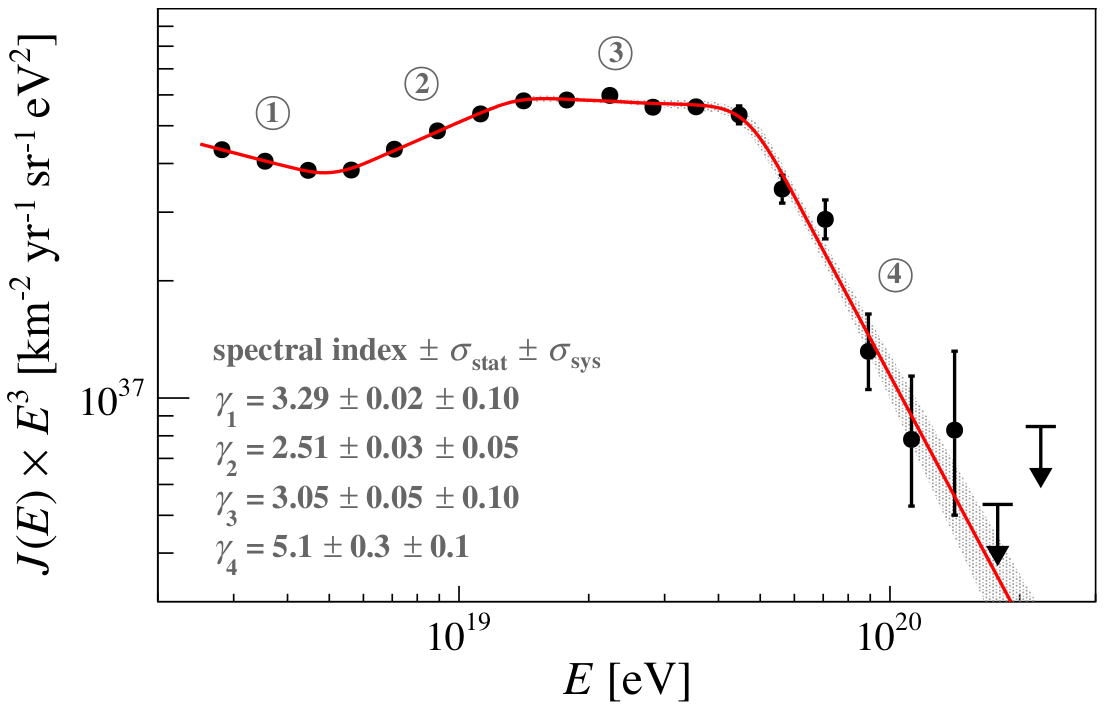 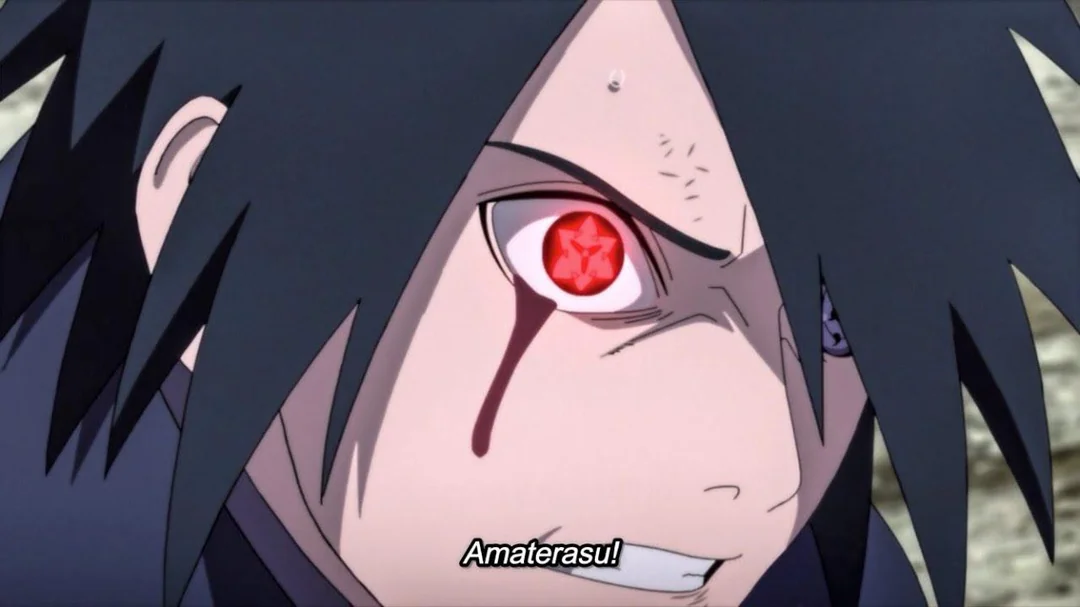 Emax(SD) = 166 ± 13 EeV
= 26.6 ± 2.1 J (!)
Emax(SD/FD) = 82 ± 7 EeV
TA, Science (2023)
Auger Coll., PRD/PRL ‘20
‹#›
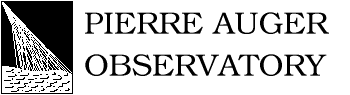 Shower slant depth: a proxy for
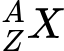 Independent measurements of Xmax ∝ ln (E / A) at the Pierre Auger Observatory 
    High Elevation Auger Telescopes (low E)	               Auger Engineering Radio Array (Auger Coll., PRD/PRL ‘24)
      Fluorescence Detector	 Surface Detector (DNN)
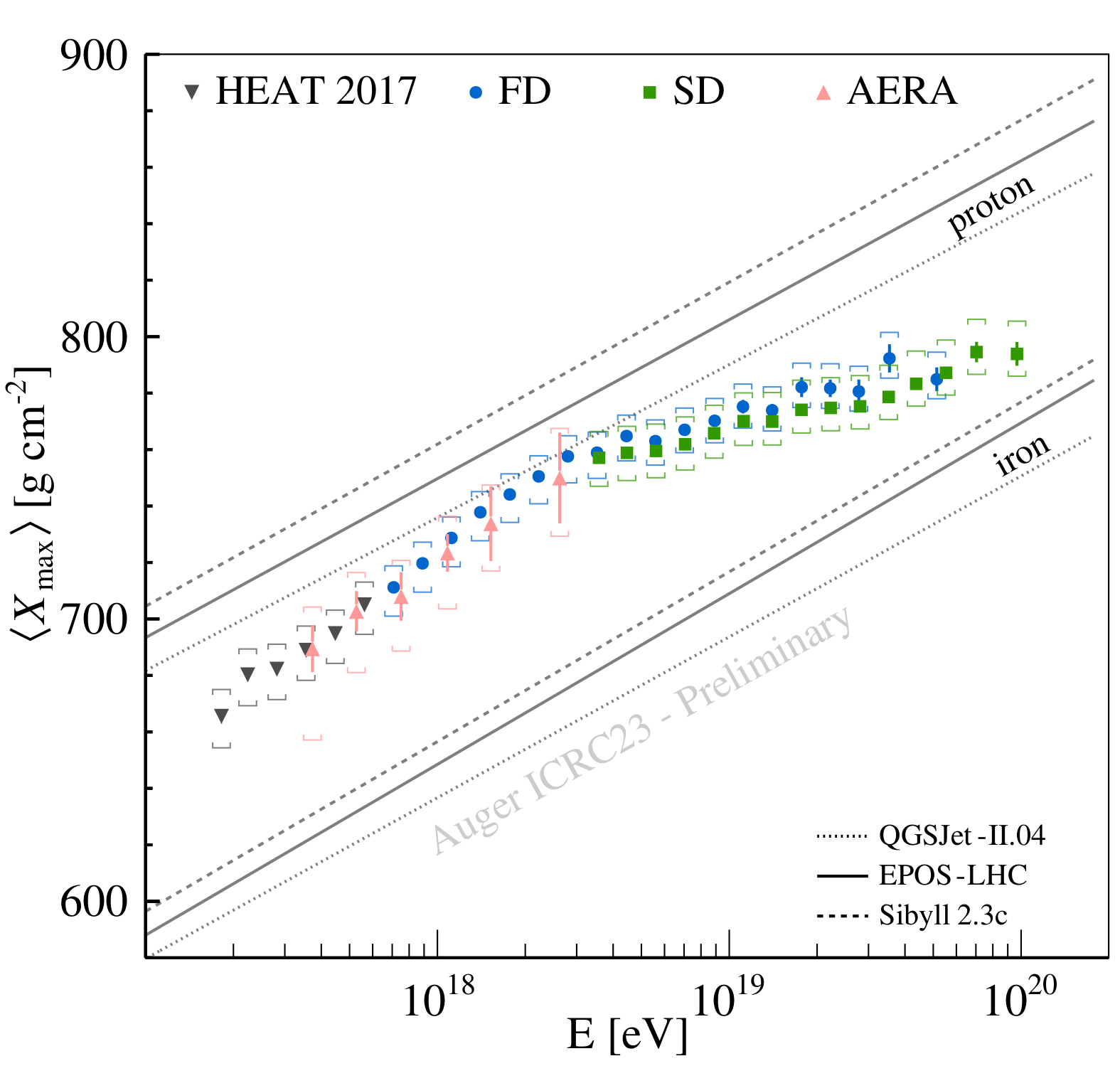 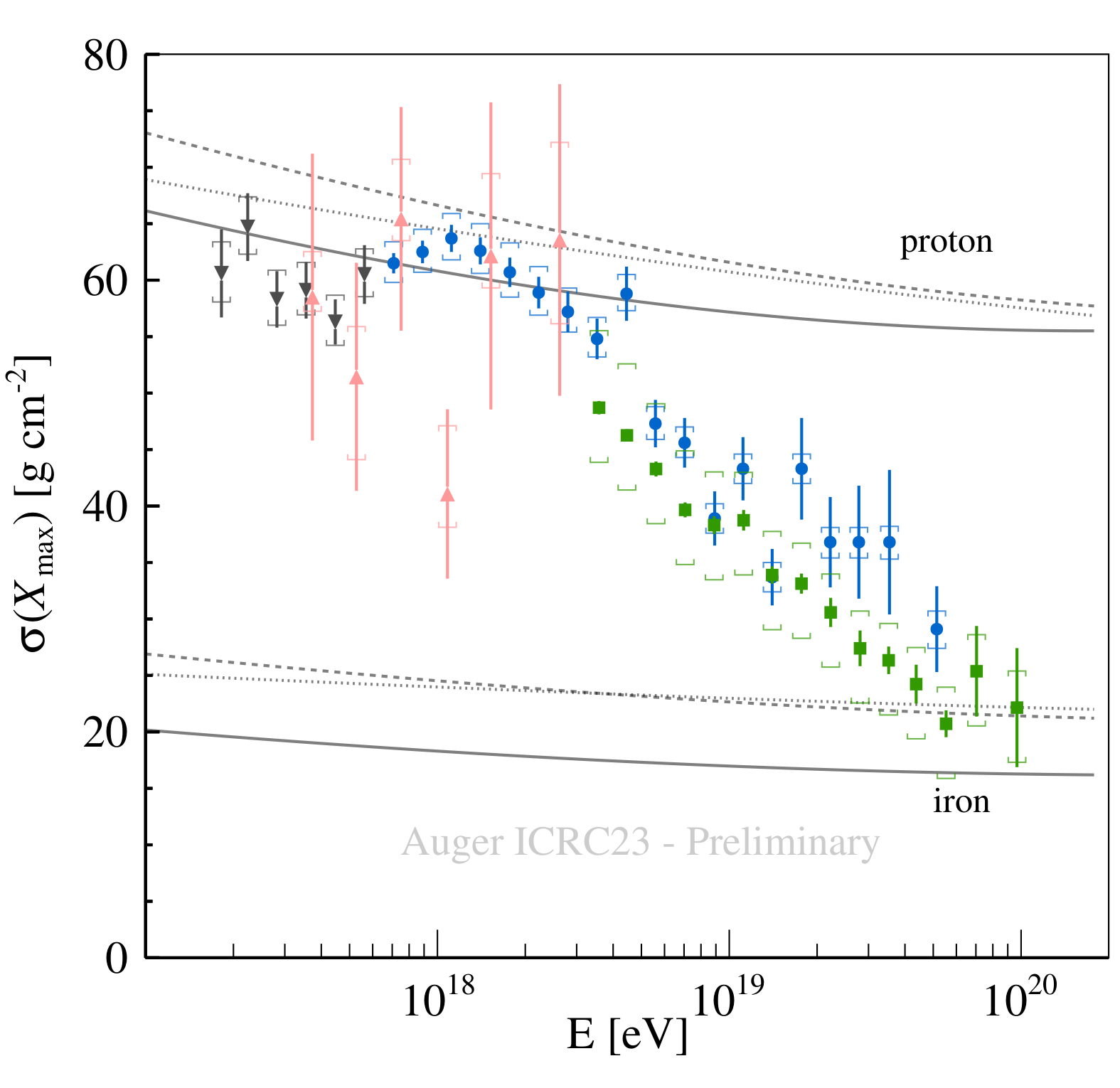 Auger Coll., PoS(ICRC23) by Salamida
‹#›
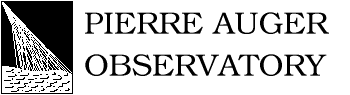 Shower slant depth: a proxy for
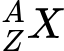 Independent measurements of Xmax at the Pierre Auger Observatory 
    High Elevation Auger Telescopes (low E)	               Auger Engineering Radio Array
      Fluorescence Detector	 Surface Detector (DNN)
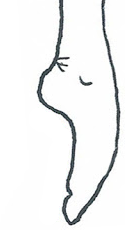 Auger Coll., PRD/PRL ‘25
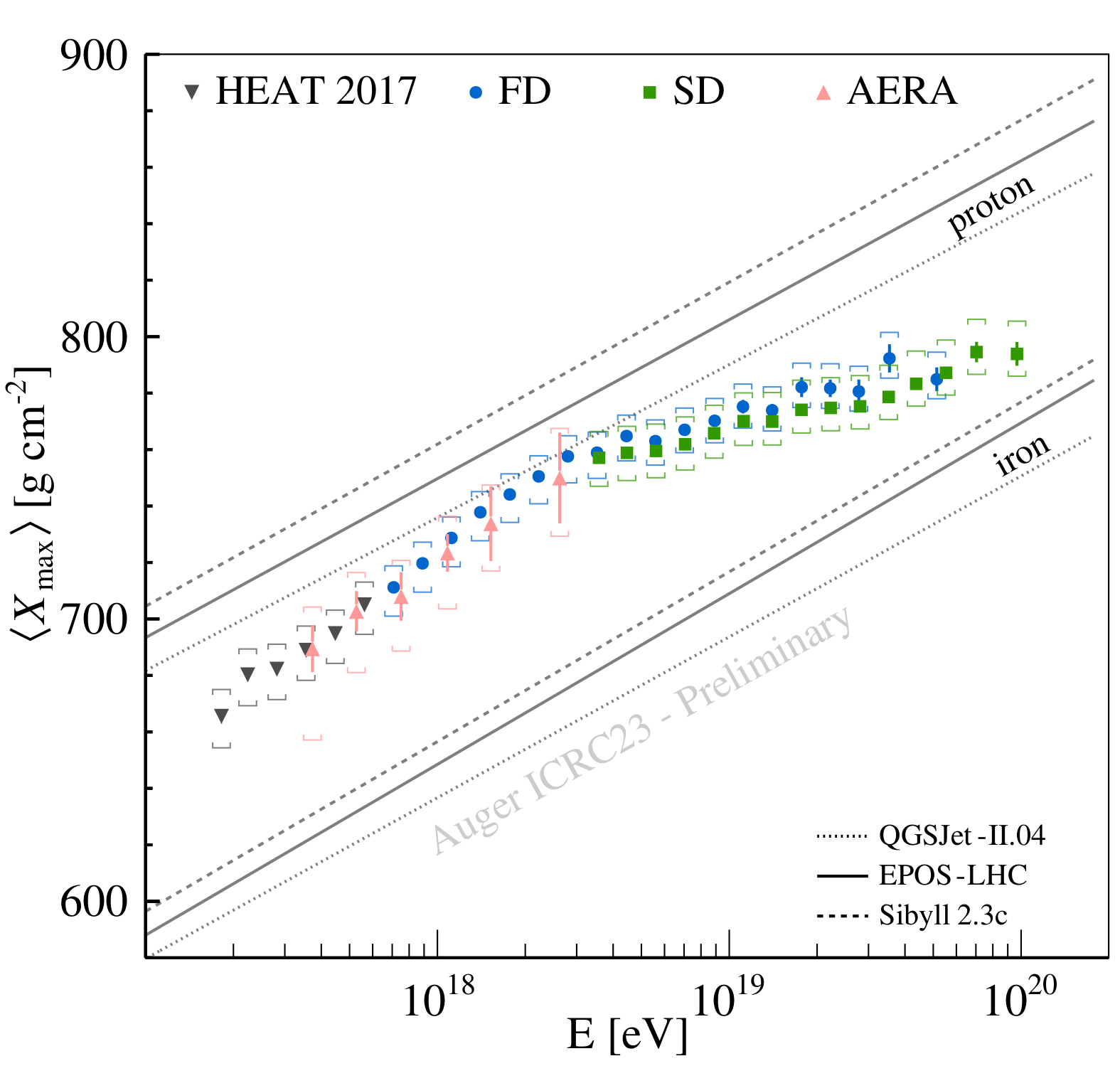 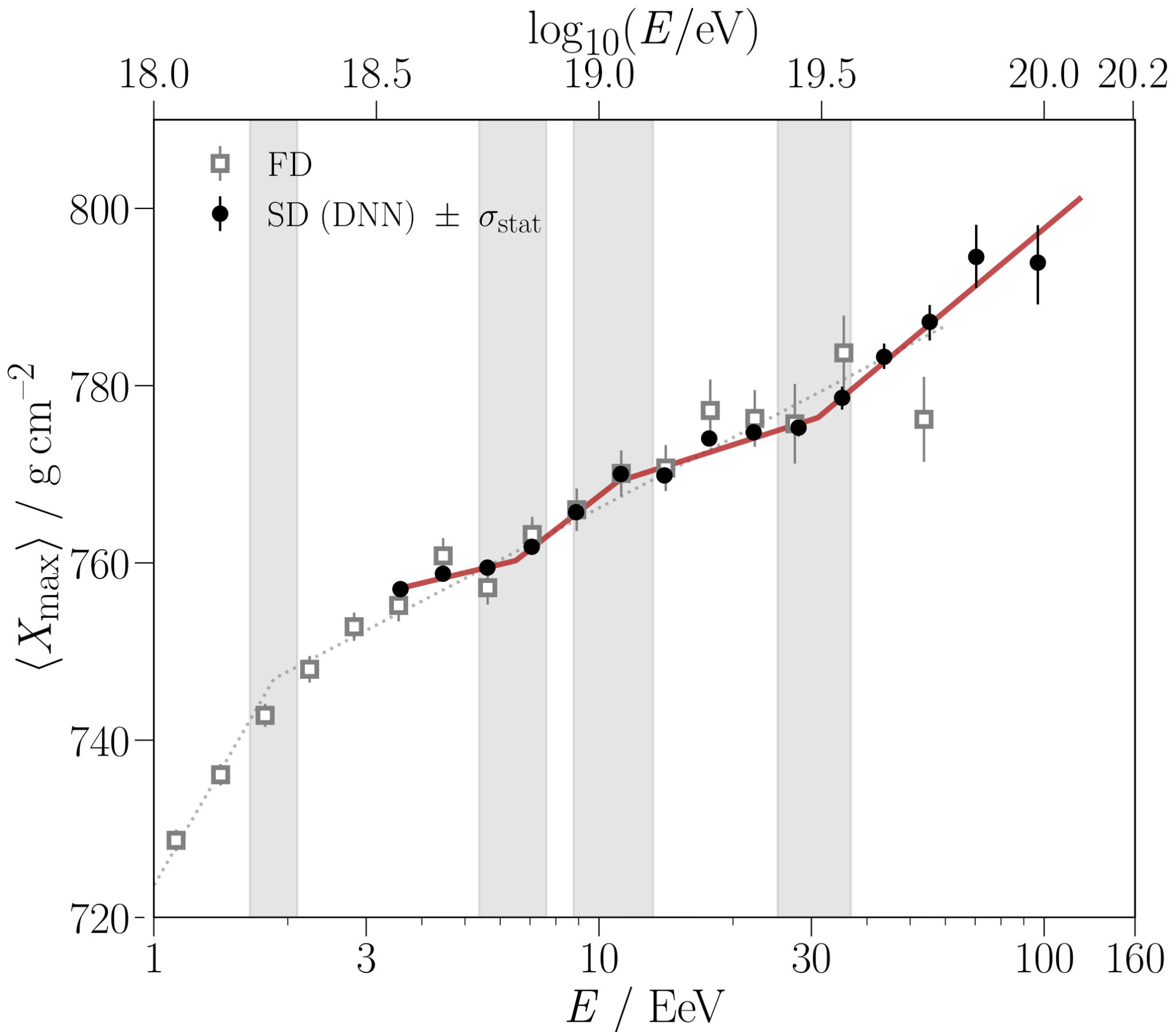 Auger Coll., PoS(ICRC23) by Salamida
‹#›
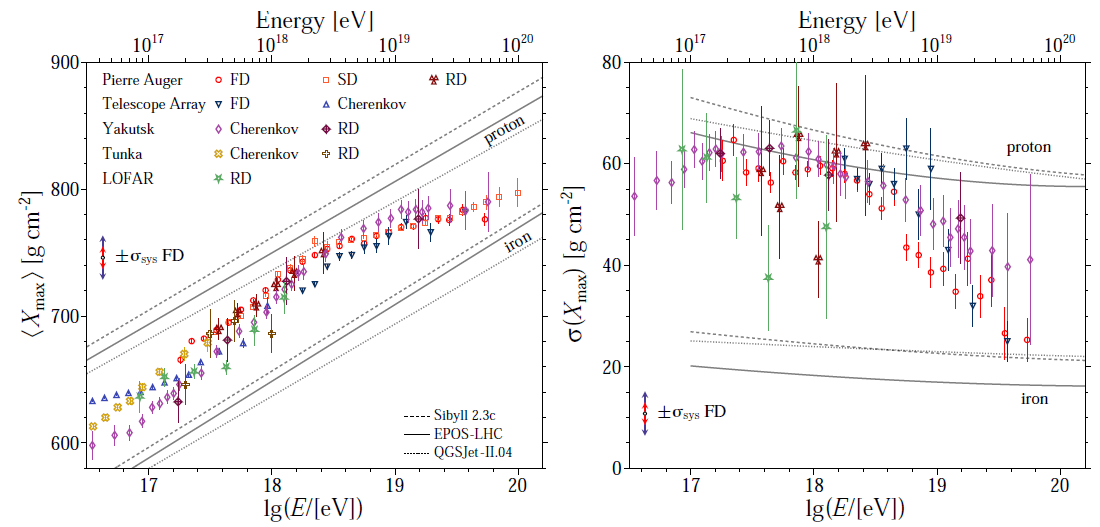 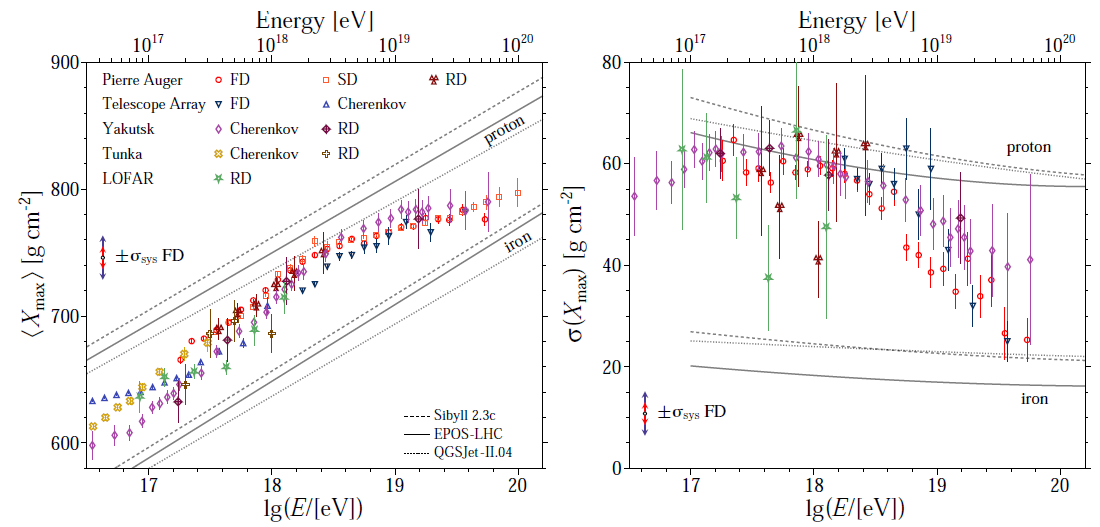 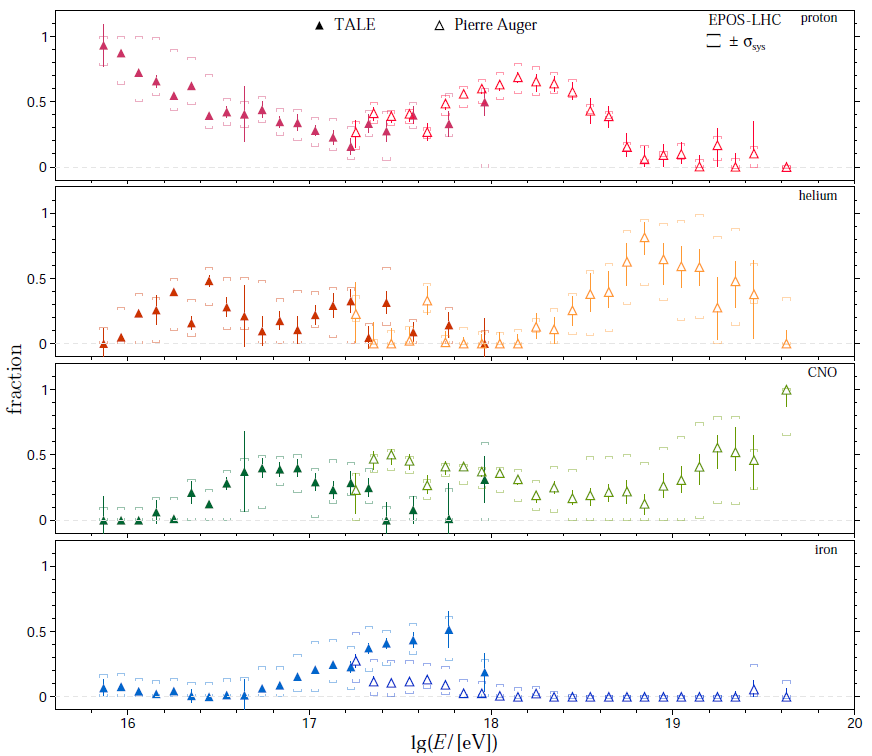 Today’s picture on
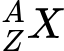 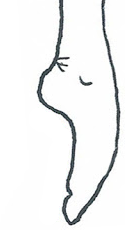 some H
little He
some CNO
little Fe
Credit: Coleman+, 
Astropart. Phys. ‘22
‹#›
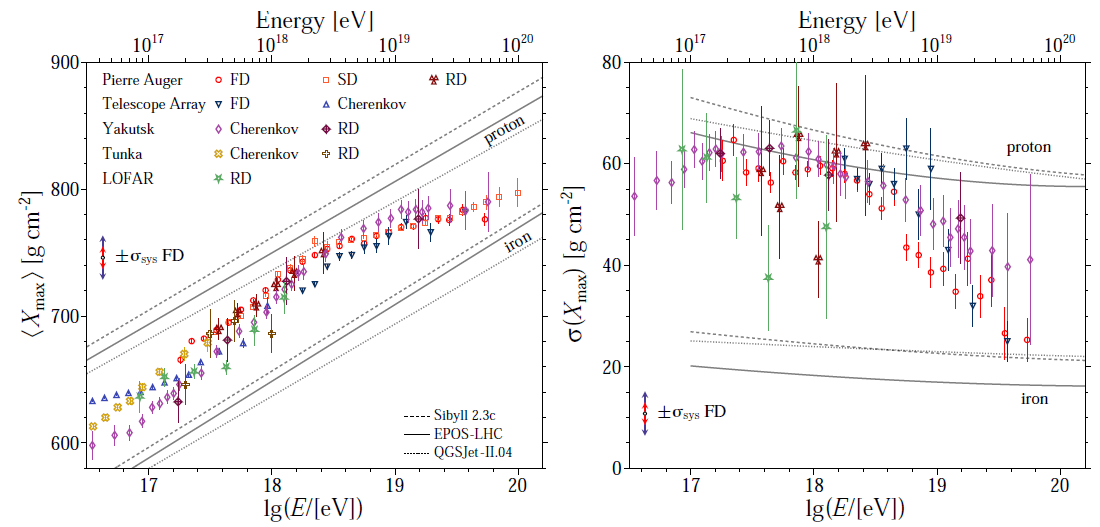 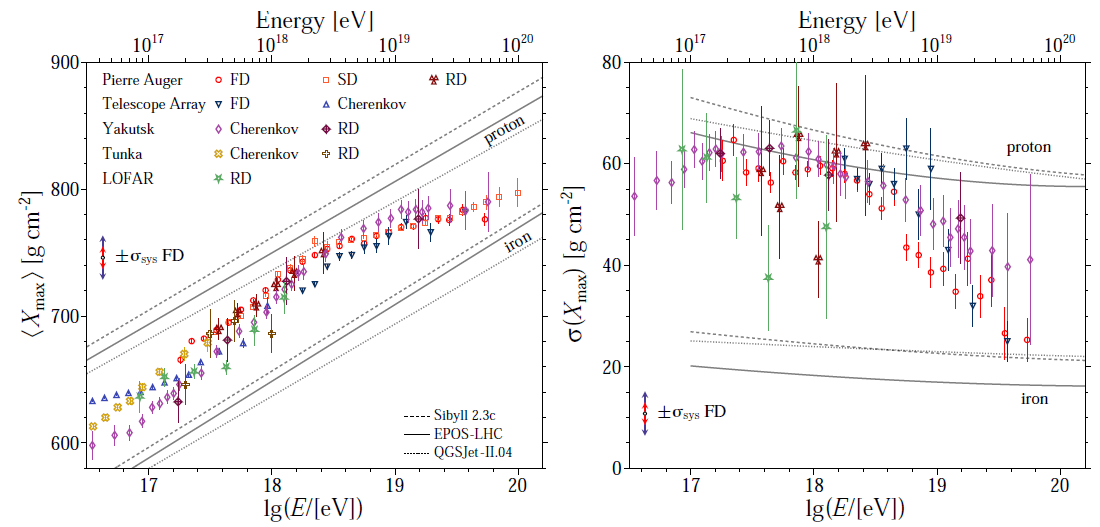 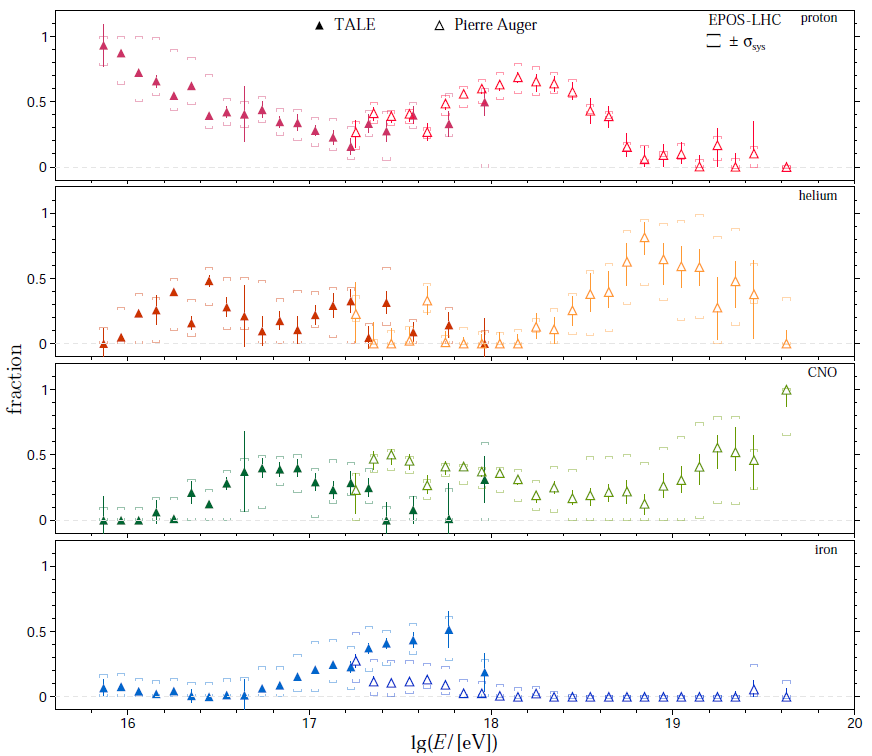 Today’s picture on
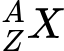 little H
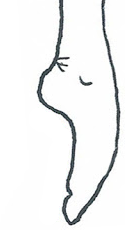 some He
some CNO
little Fe
Credit: Coleman+, 
Astropart. Phys. ‘22
‹#›
Composition impact on energy loss length
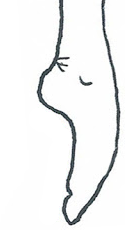 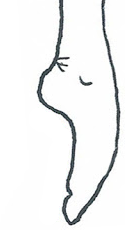 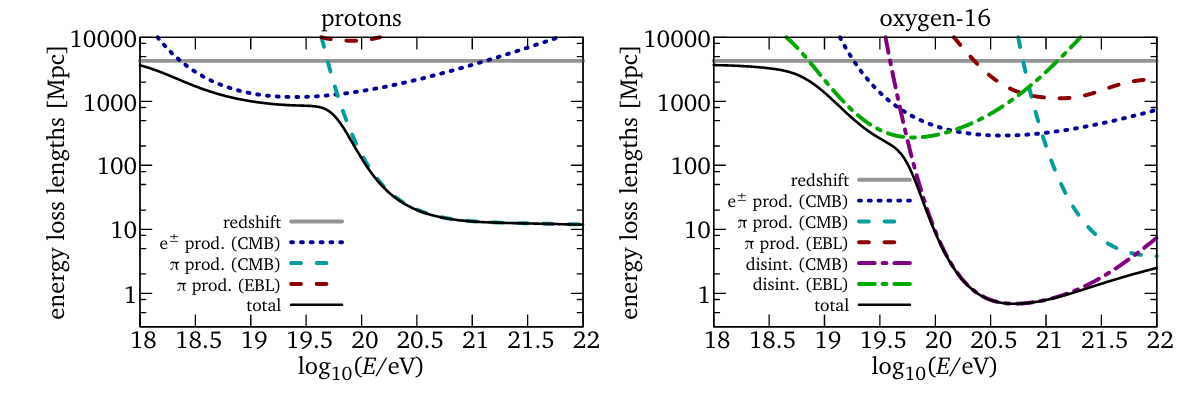 Credit: Aloisio ‘17
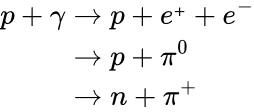 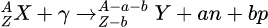 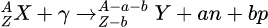 ‹#›
Composition impact on energy loss length
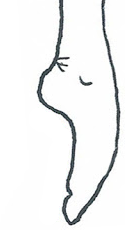 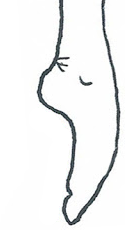 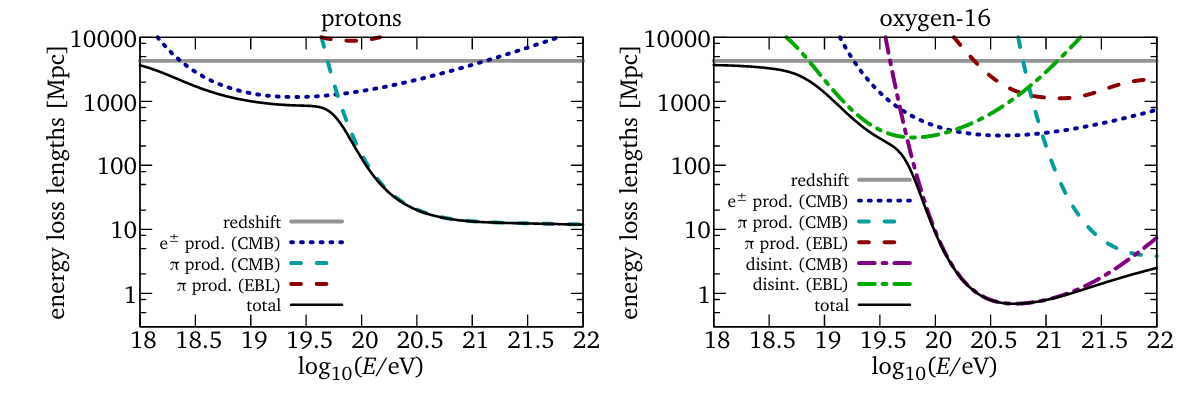 Credit: Aloisio ‘17
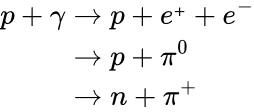 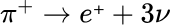 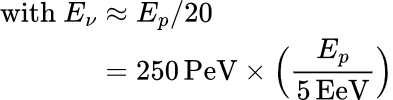 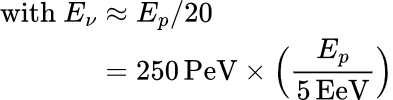 MM channel: 𝜈 - CR
‹#›
I. Spectrum & nuclear composition
How to measure them, where do we stand, why does it matter
II. Anisotropy searches at the highest E
Why do we try, what do we see, the sources within reach? 
III. The extragalactic cosmic-ray background
Next observational and phenomenological frontiers
Combining observables to search for UHECR origins
instep
toe
ankle
Fit of synthetic model of source population 
to spectrum and composition data
Spectral and composition observables integrated over the sphere  
→ constrain energy injection rate & composition at escape from the sources
Ankle at > 5 EeV marks the transition to a purely extragalactic origin, 
with the onset of He nuclei
Observed spectral features: instep at 10-15 EeV, toe at 40-50 EeV
→ markers of ~Peters cycle (acceleration up to Emax(Z) ~ Z × 5 EeV) 
→ hard nuclear emission at sources (dN/dE ∝ E±1 vs E-2, explained e.g. by escape            
     from magnetized region within the sources)
→ reservoir of heavy elements? Accelerated material with heavy nuclei, 
     that is little H and He with respect to the interstellar medium.
Anisotropy observables 
→ break down the flux (and composition) vs arrival direction: pinpoint sources?
    if cosmic magnetism does not prevent it!
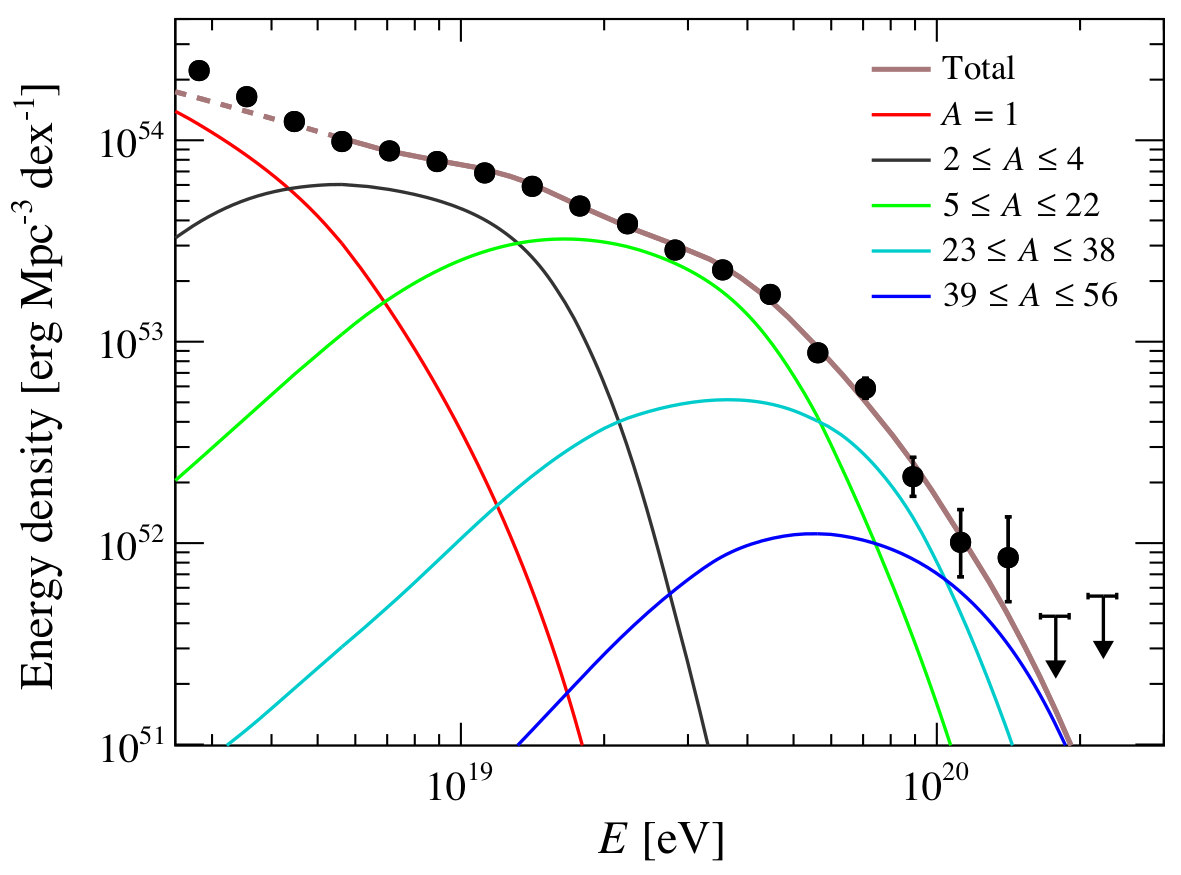 Auger, PRD/PRL ‘20
Energy injection rate


Composition at the sources

      vs
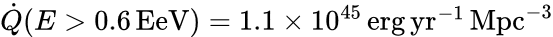 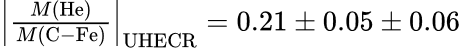 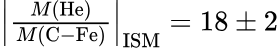 Luce, Marafico, JB+ ApJ ’22 & Marafico, JB+, ApJ ‘24
‹#›
UHECR propagation on extragalactic scales
For nuclei:
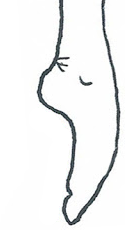 Addazi+, PrPNP ‘22, see also Allard, JCAP ‘06
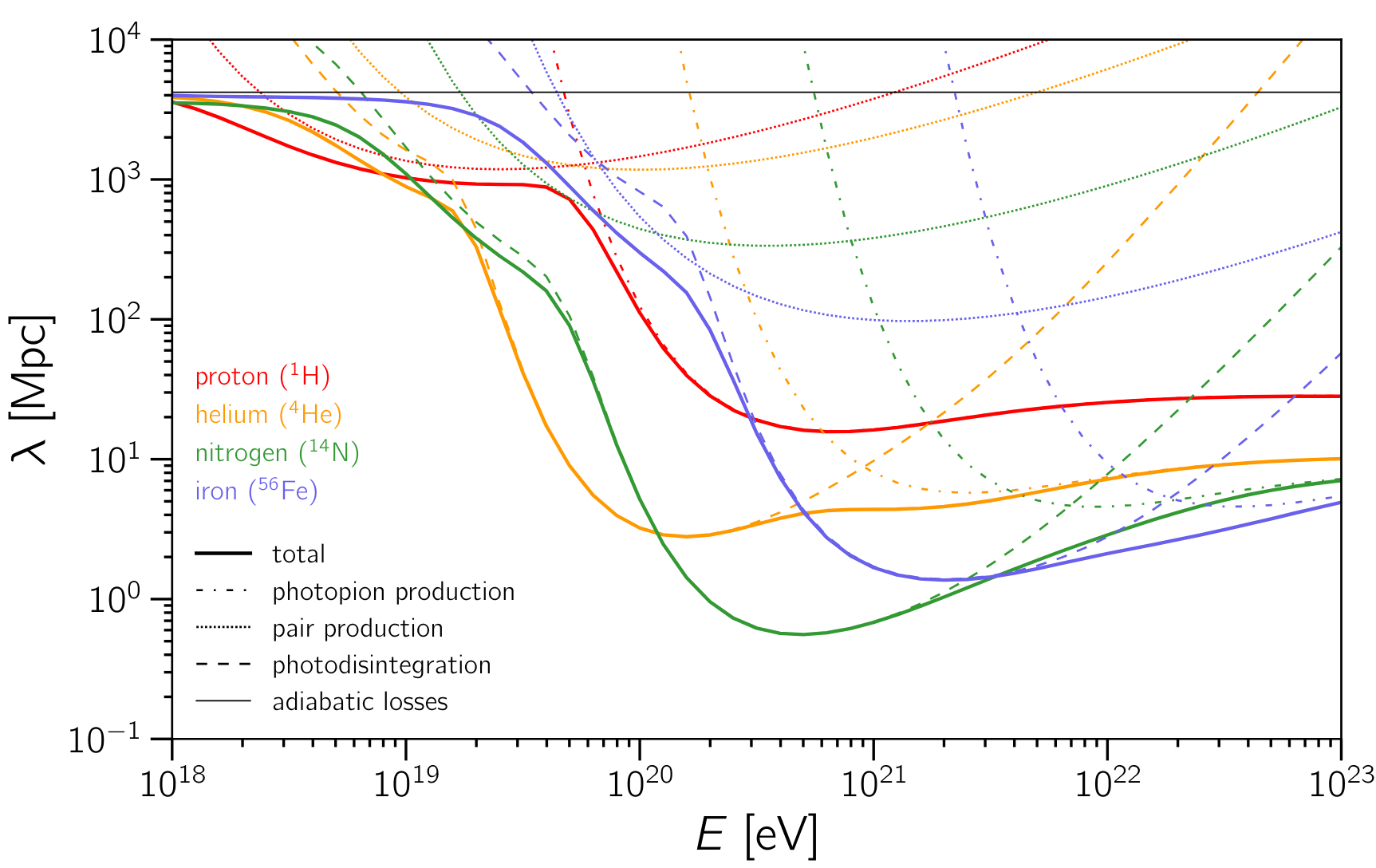 DL ~ 1 Gpc 
or z ~ 0.2
DL ~ 1 Gpc 
or DT ~ 2.5 Gyr
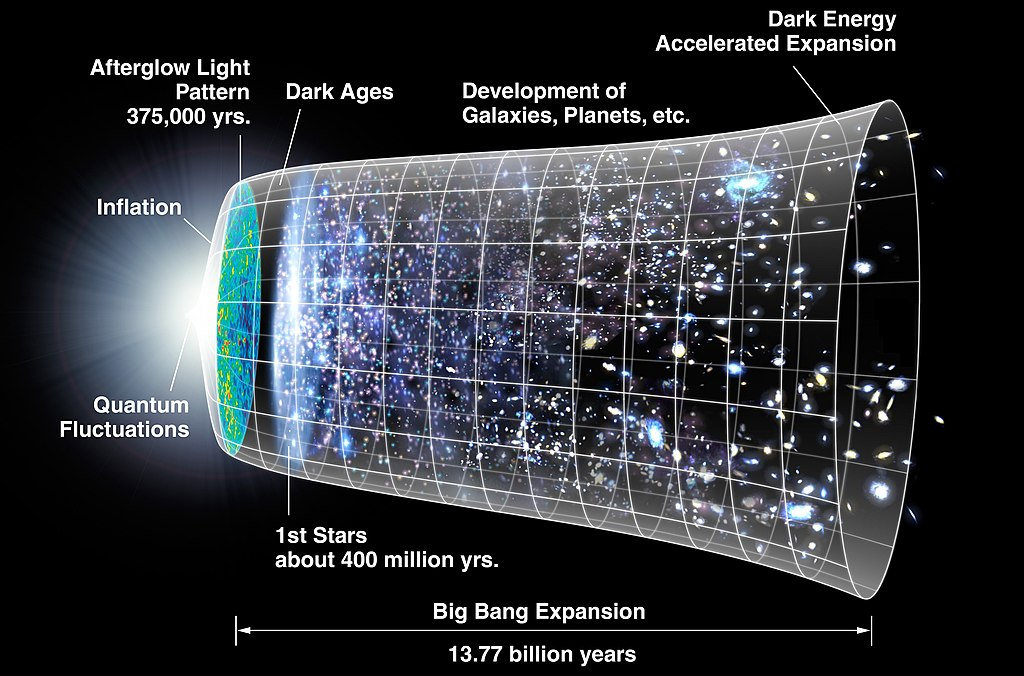 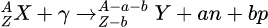 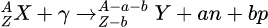 ‹#›
UHECR propagation on extragalactic scales
For nuclei:
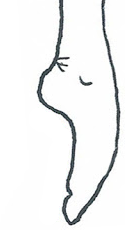 Addazi+, PrPNP ‘22, see also Allard, JCAP ‘06
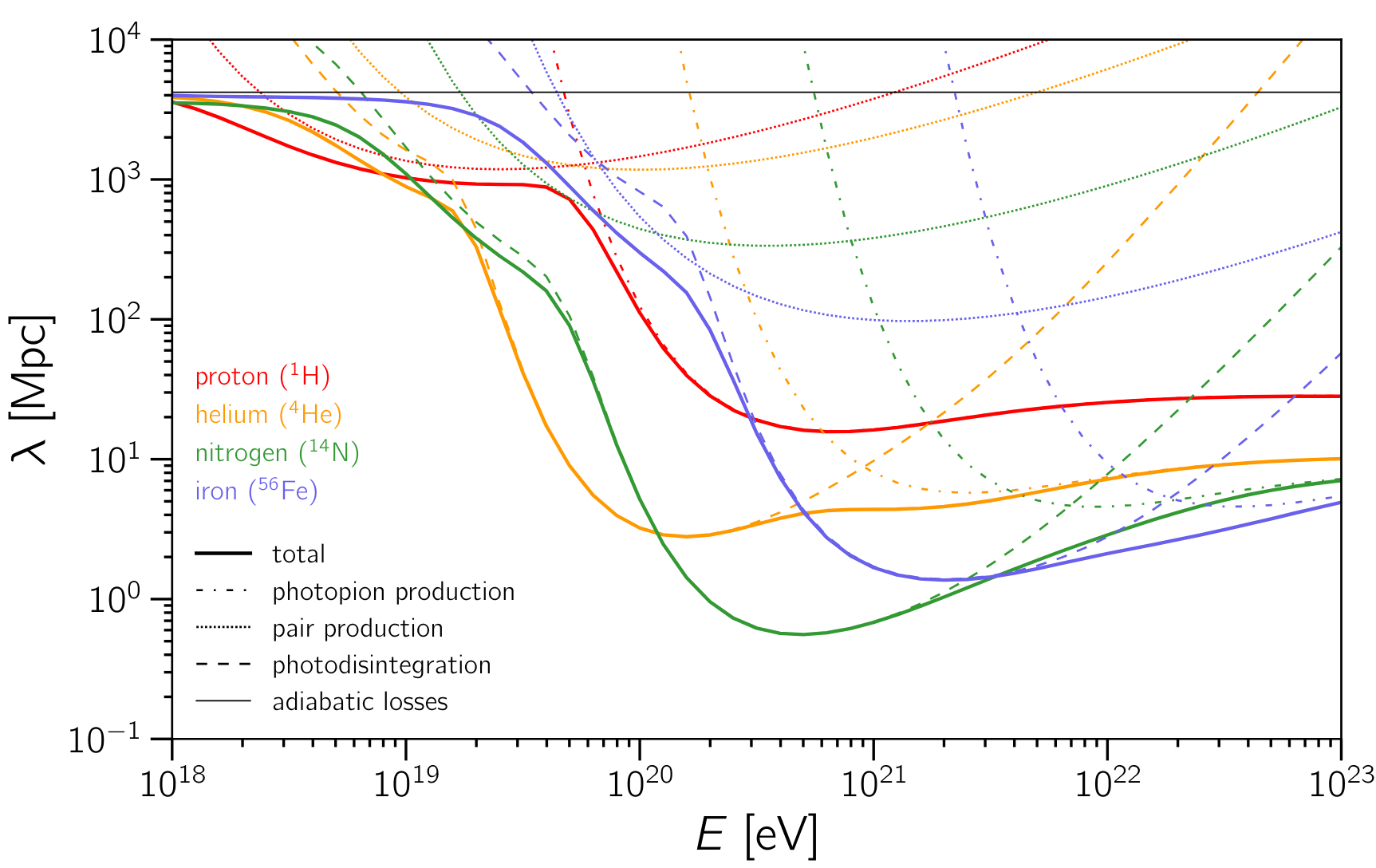 DL ~ 150 Mpc 
or z ~ 0.03
Credit: Tully+, Nature ‘14
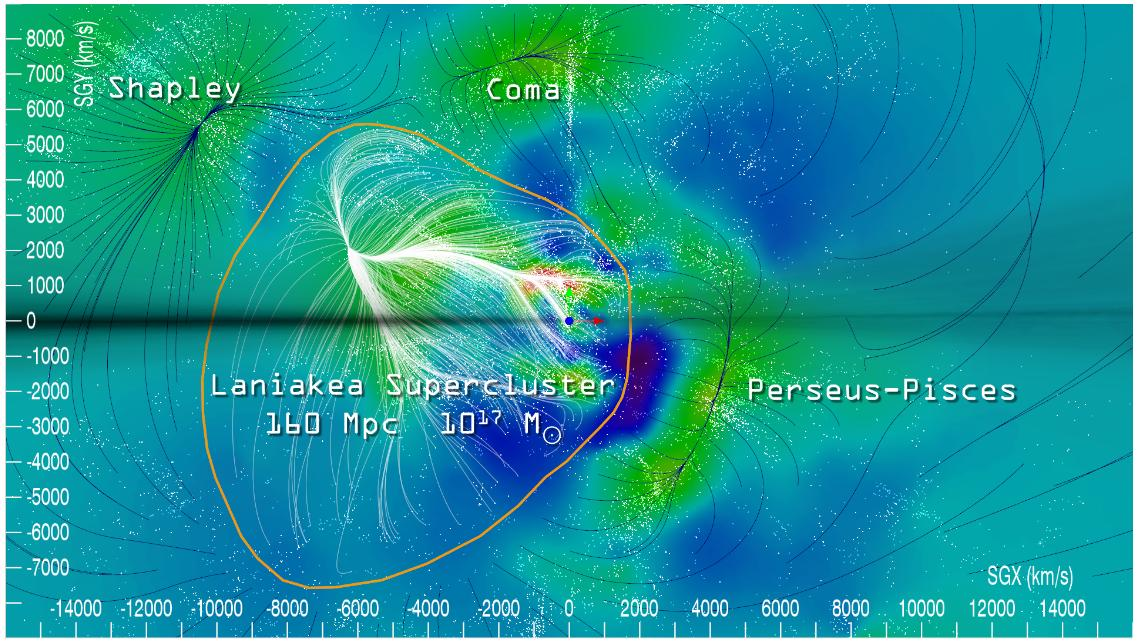 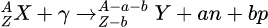 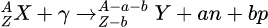 ‹#›
UHECR propagation on extragalactic scales
For nuclei:
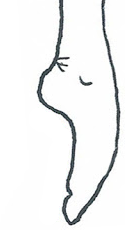 Addazi+, PrPNP ‘22, see also Allard, JCAP ‘06
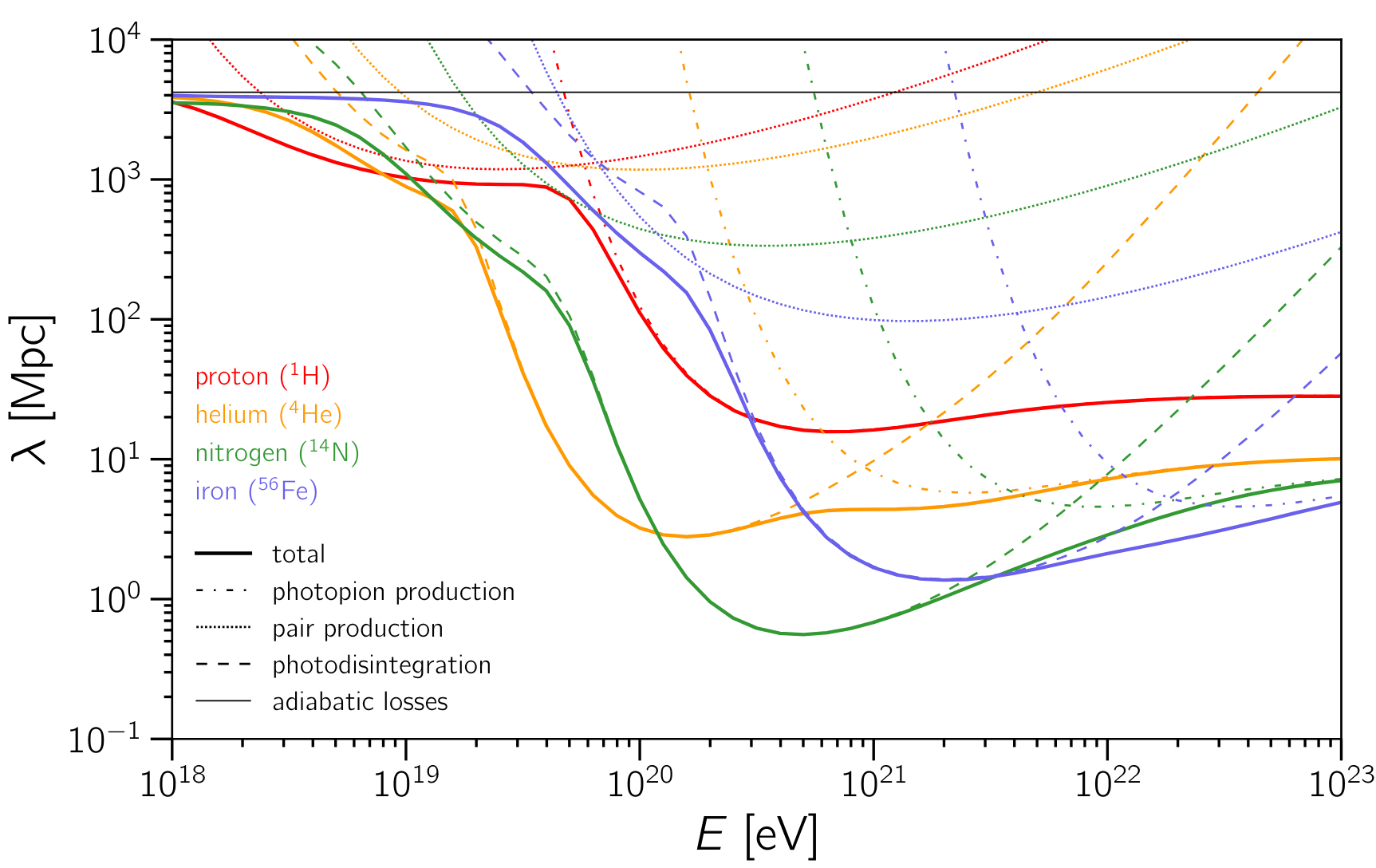 Credit: McCall+, MNRAS ‘14
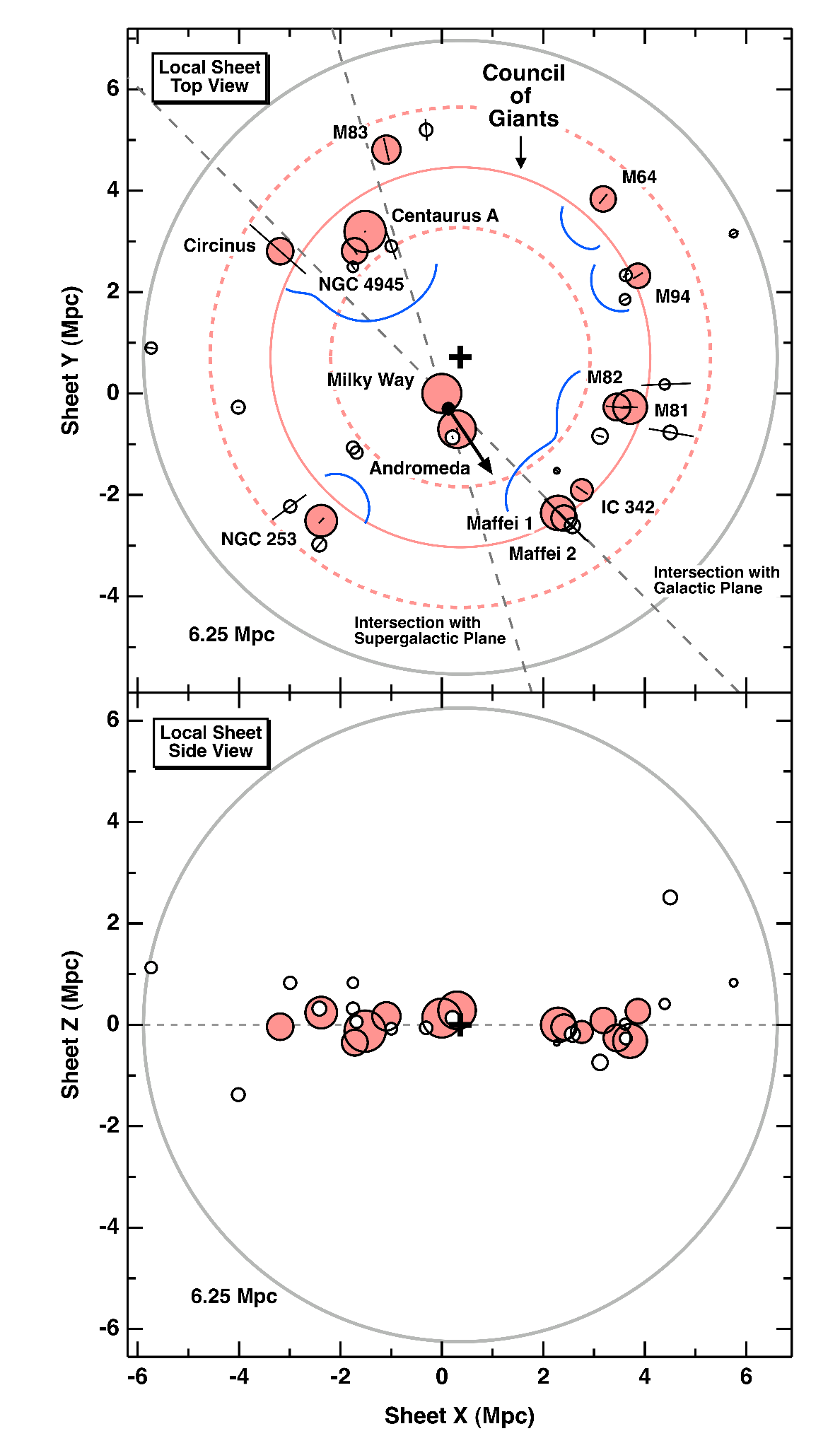 DL ~ 15 Mpc
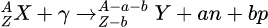 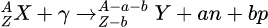 ‹#›
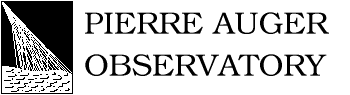 Arrival-direction modulation on large angular scales
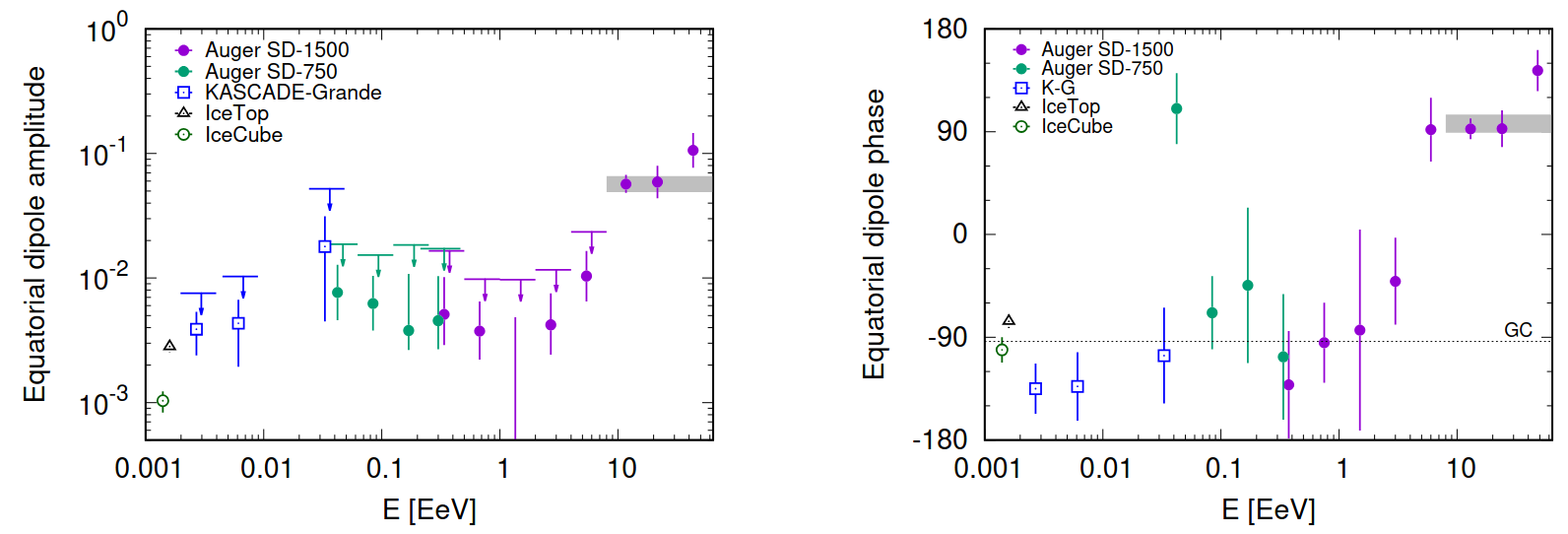 Modulation of the event rate as a function of R.A. 
or of the difference between events from East and West
Exposure of the array nearly uniform in right ascension
→ modulation = robust observable for the phase and amplitude
    of the first spherical harmonic (equatorial component of the dipole)
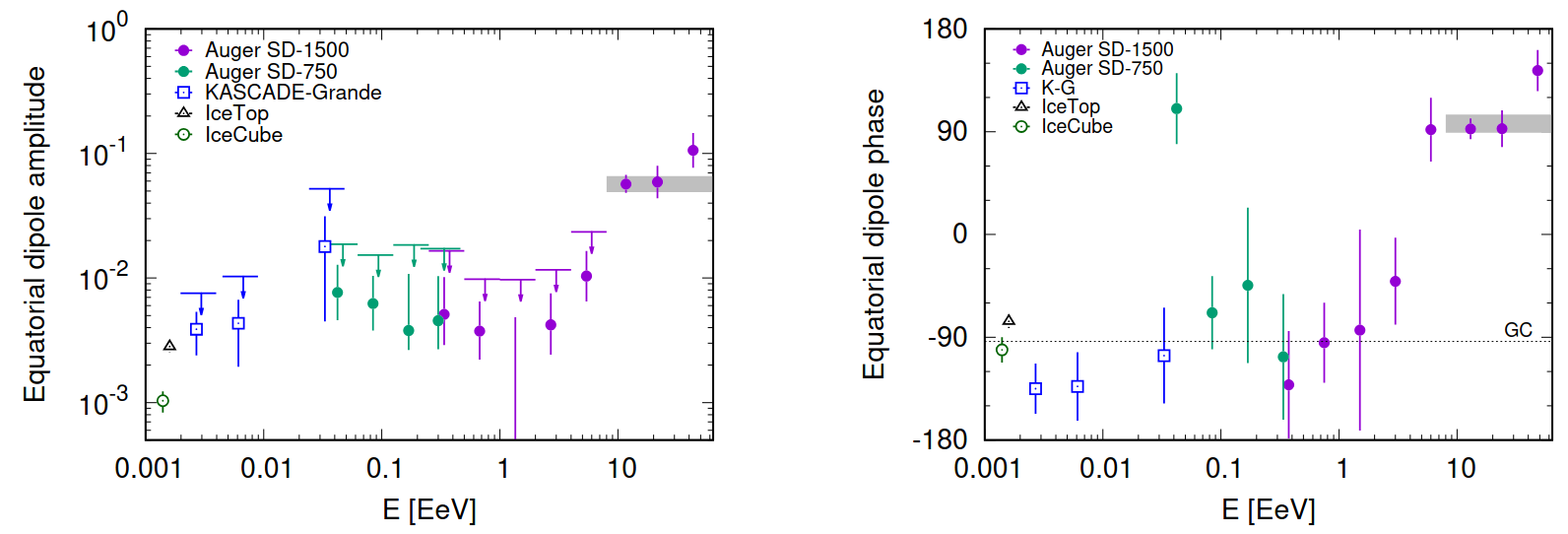 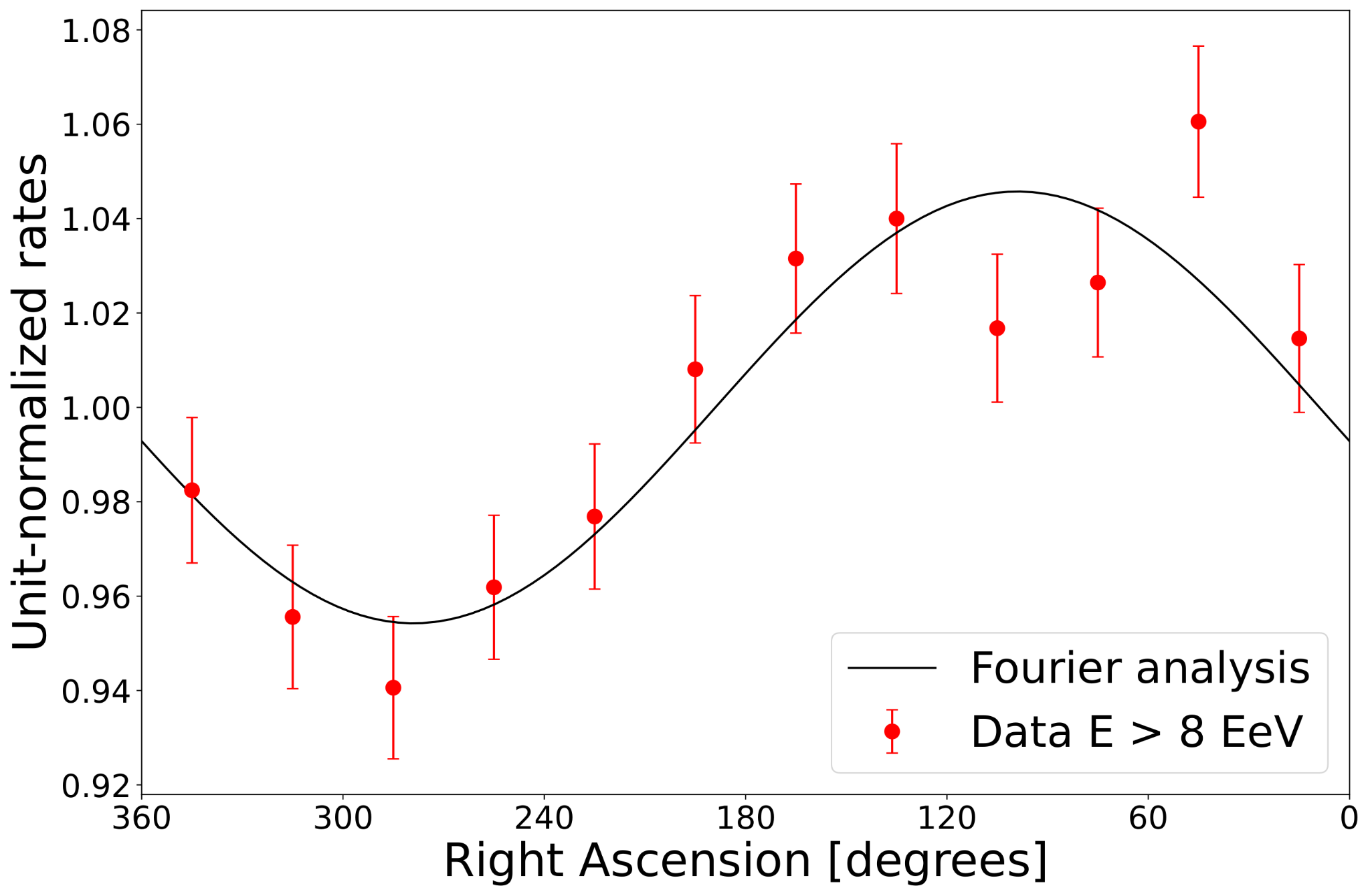 Auger, ApJ ‘24
‹#›
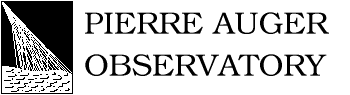 Observed arrival directions from the ankle to the toe
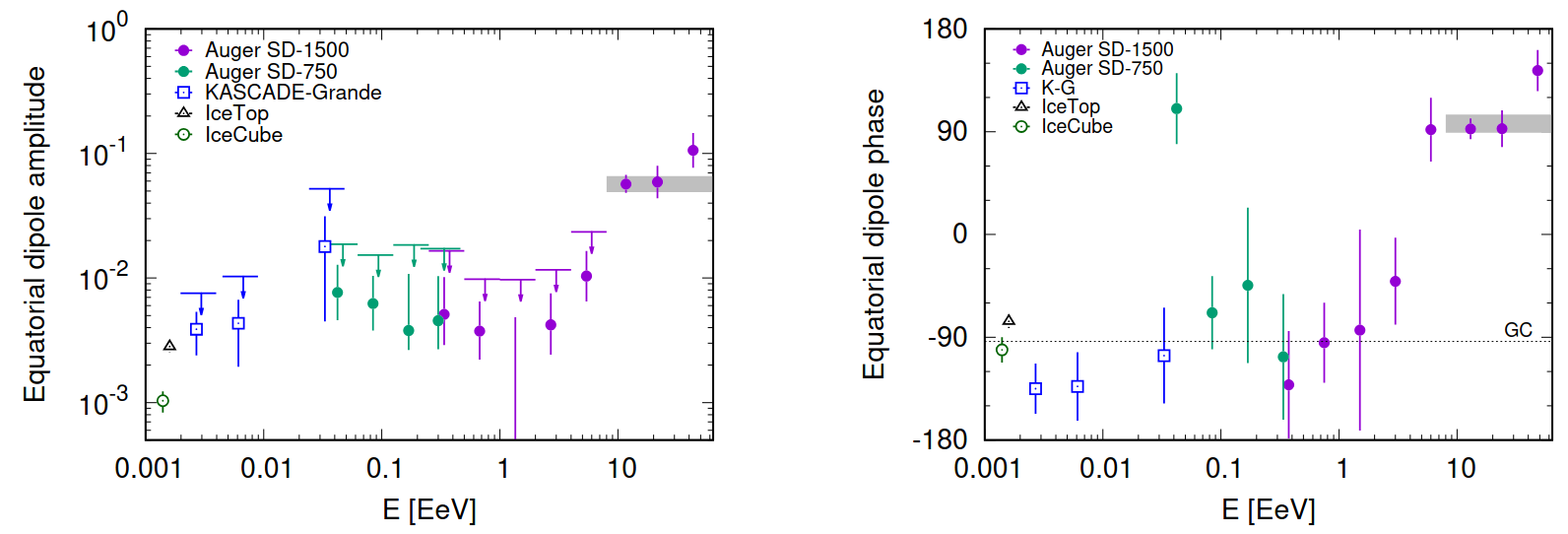 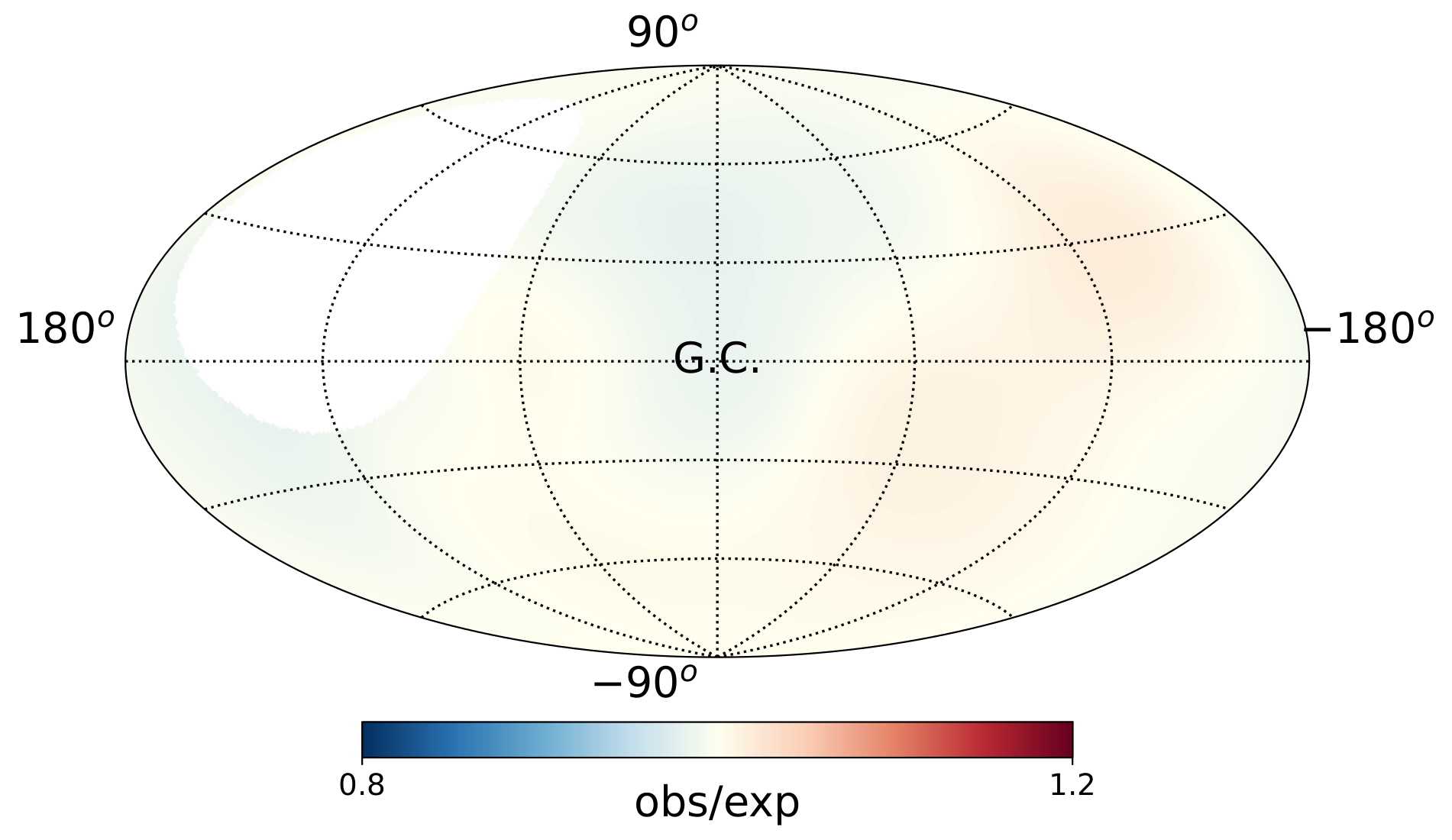 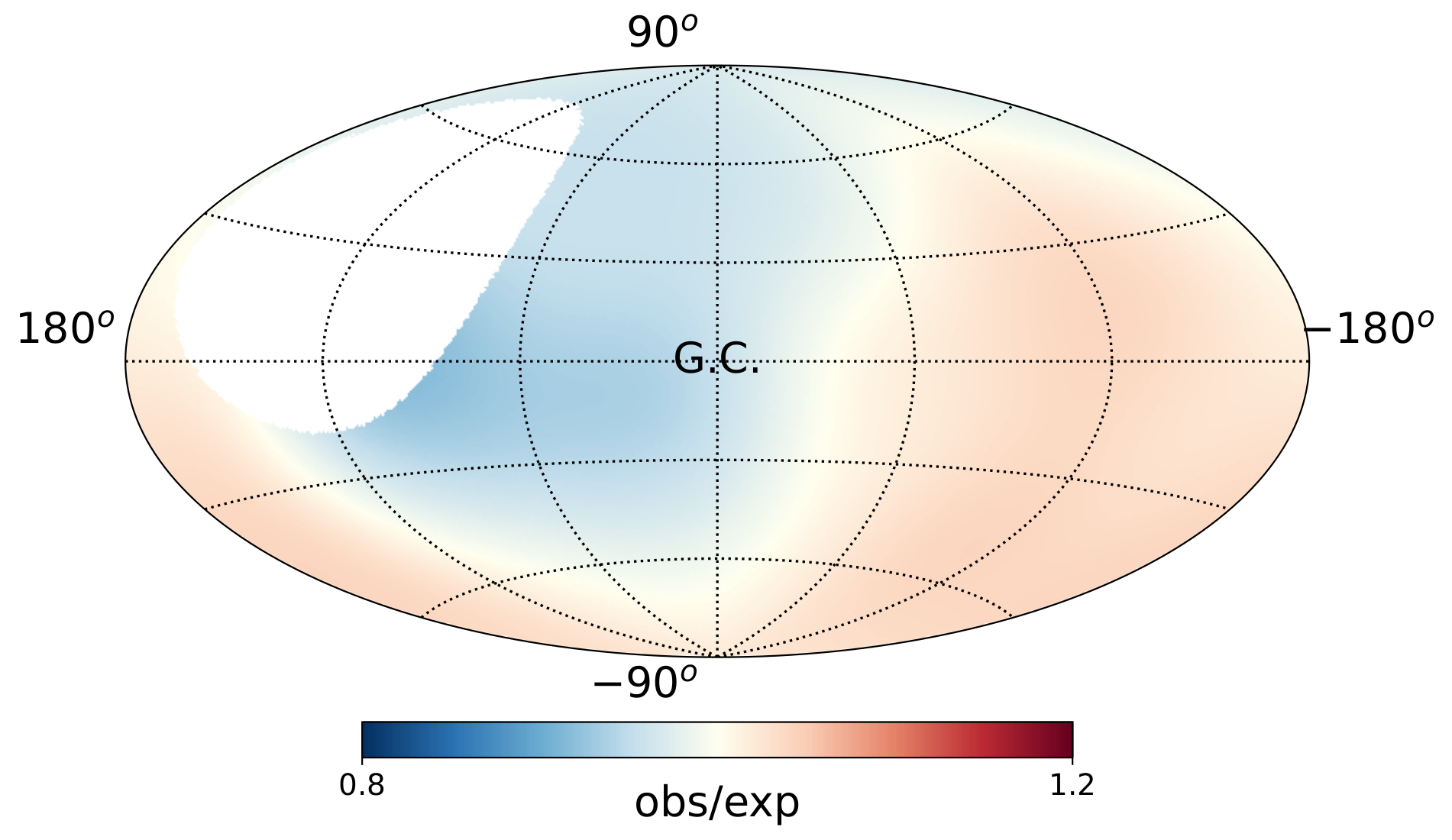 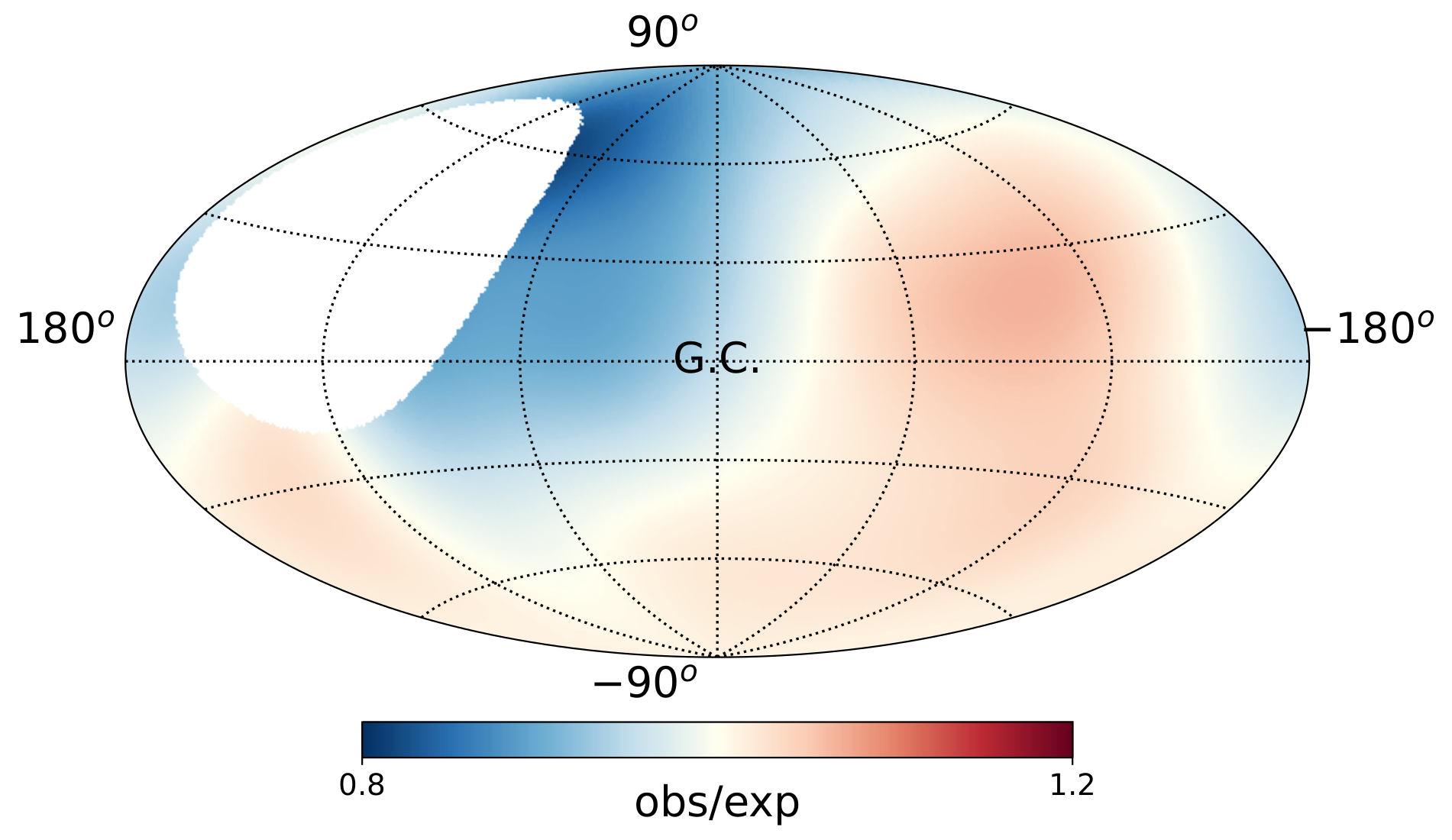 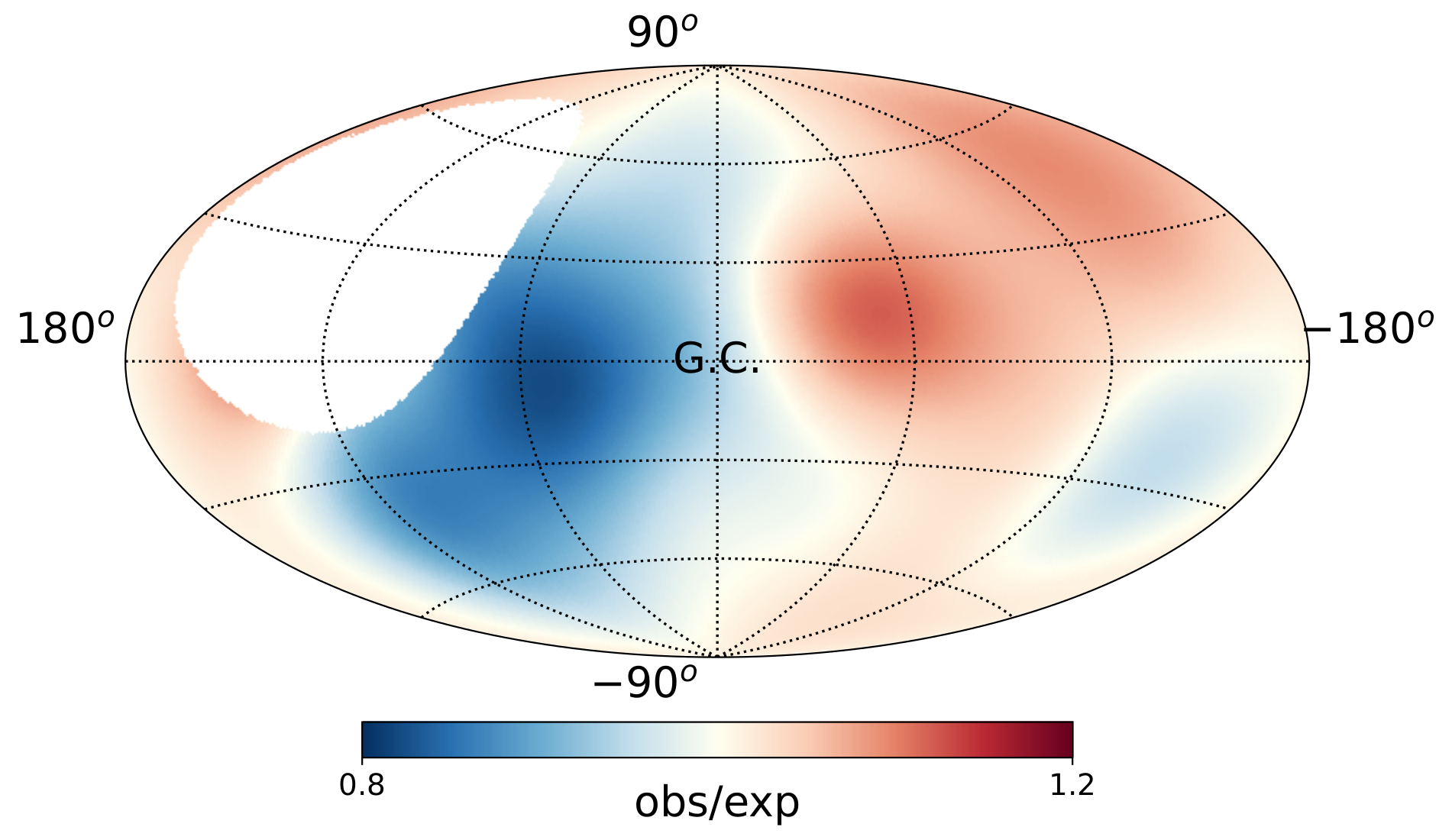 4-8 EeV
8-16 EeV
16-32 EeV
>32 EeV
observed / mean
observed / mean
observed / mean
observed / mean
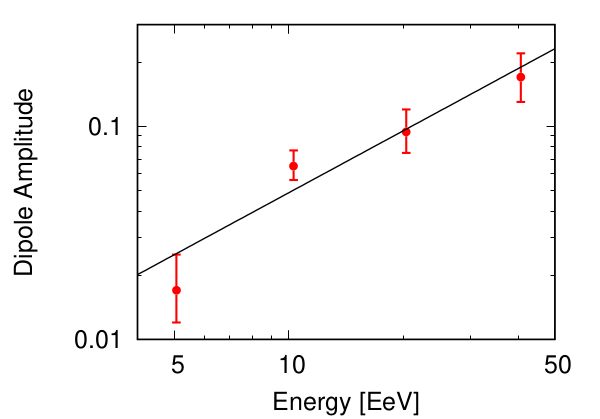 Modulation in R.A. >8 EeV
significant at 6.8σ 
well modeled by a dipole
~ 115° away from the        Galactic center, in line with extragalactic distribution of luminous matter within 
~100 Mpc
Auger Coll., ApJ ‘24/ ‘20 / ‘18, Science ‘17
‹#›
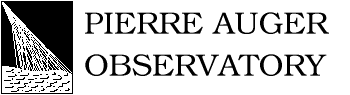 Observed arrival directions from the ankle to the toe
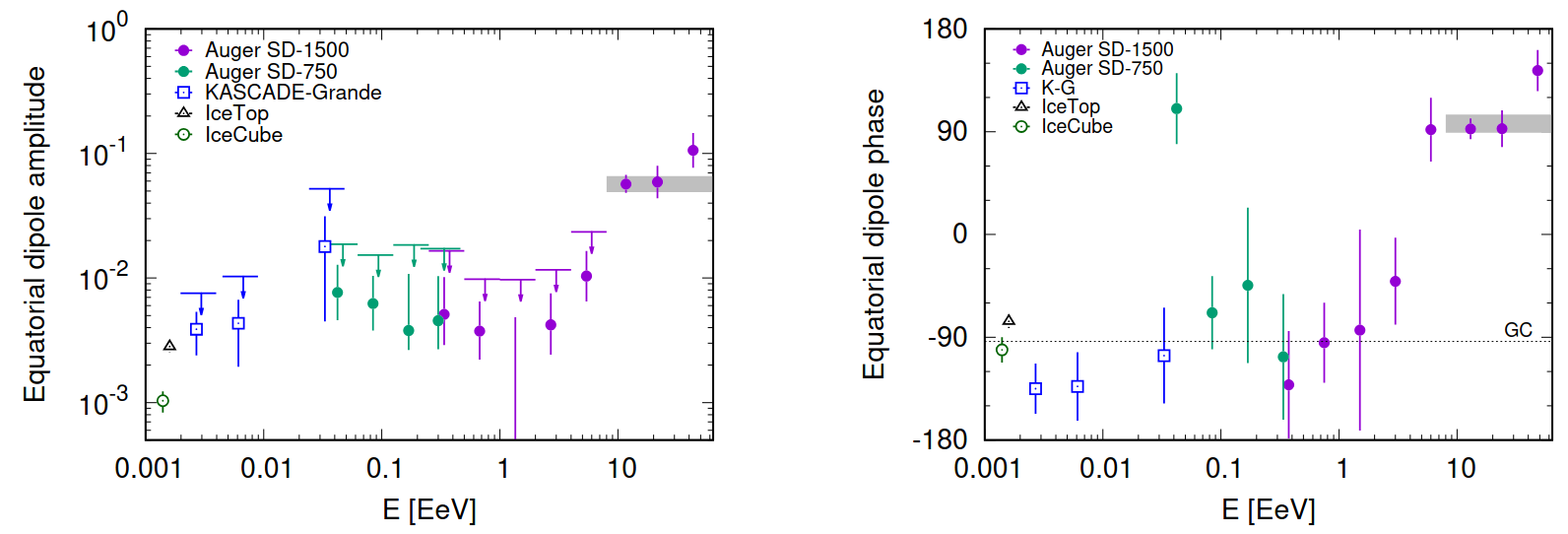 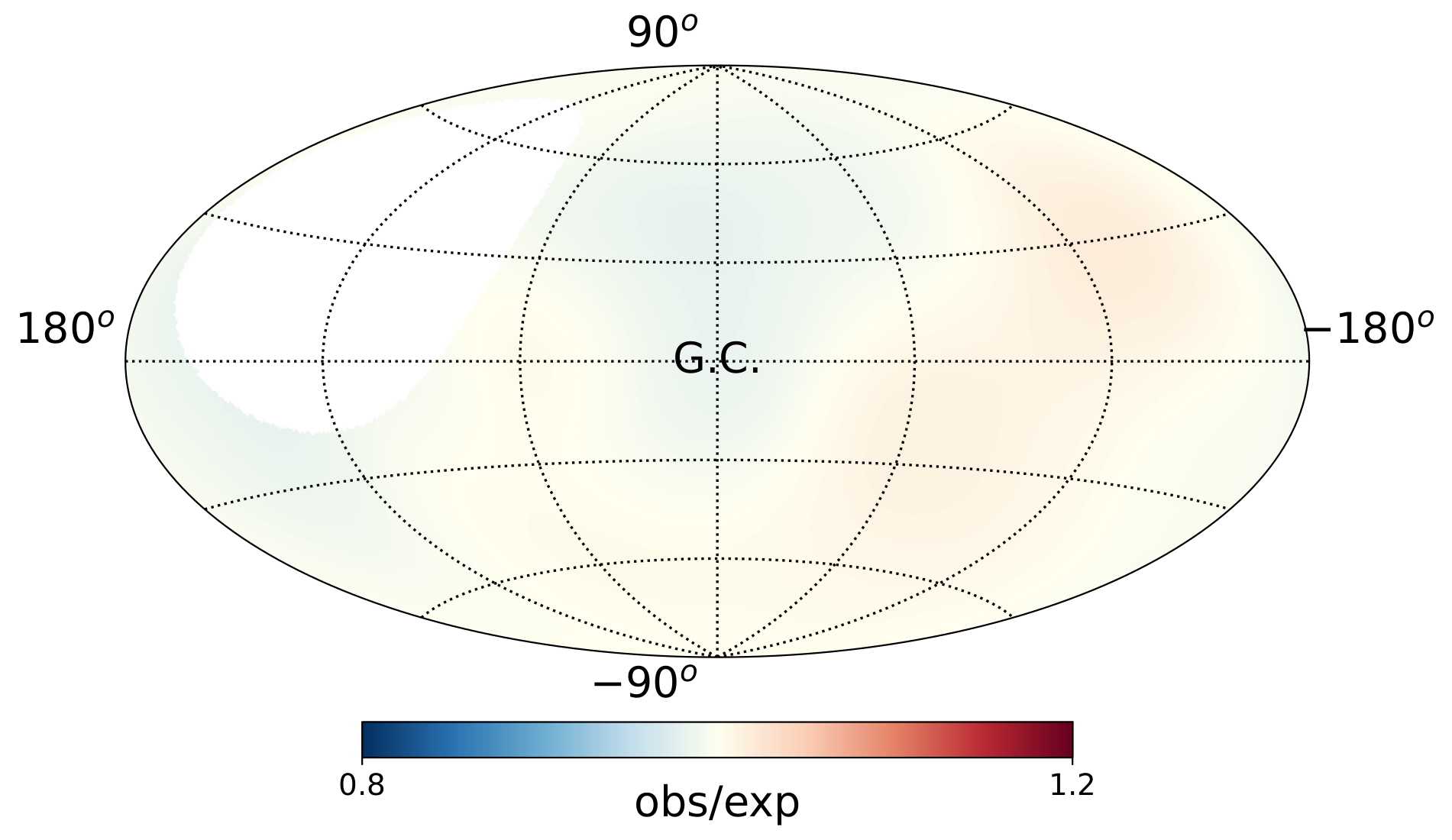 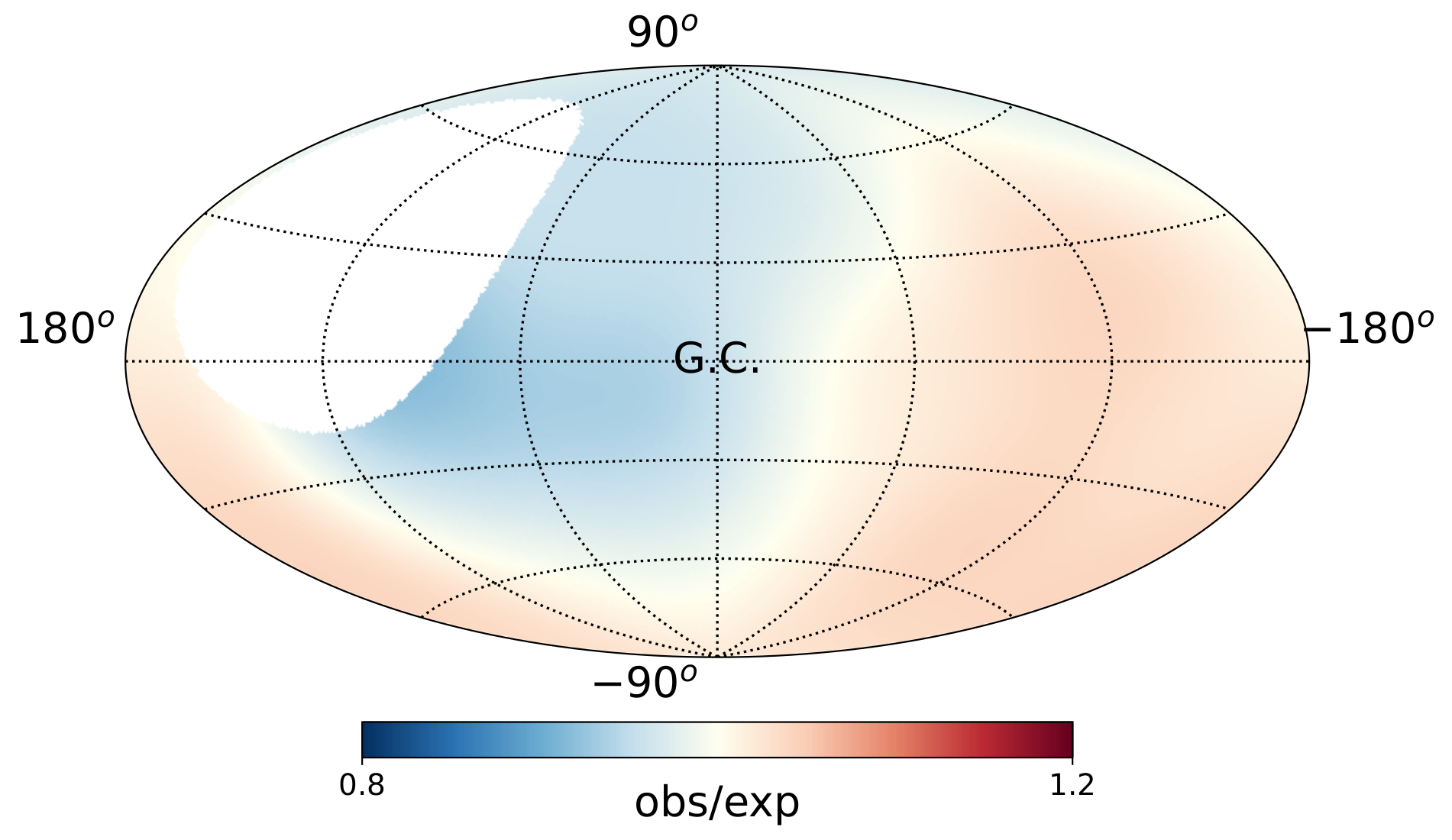 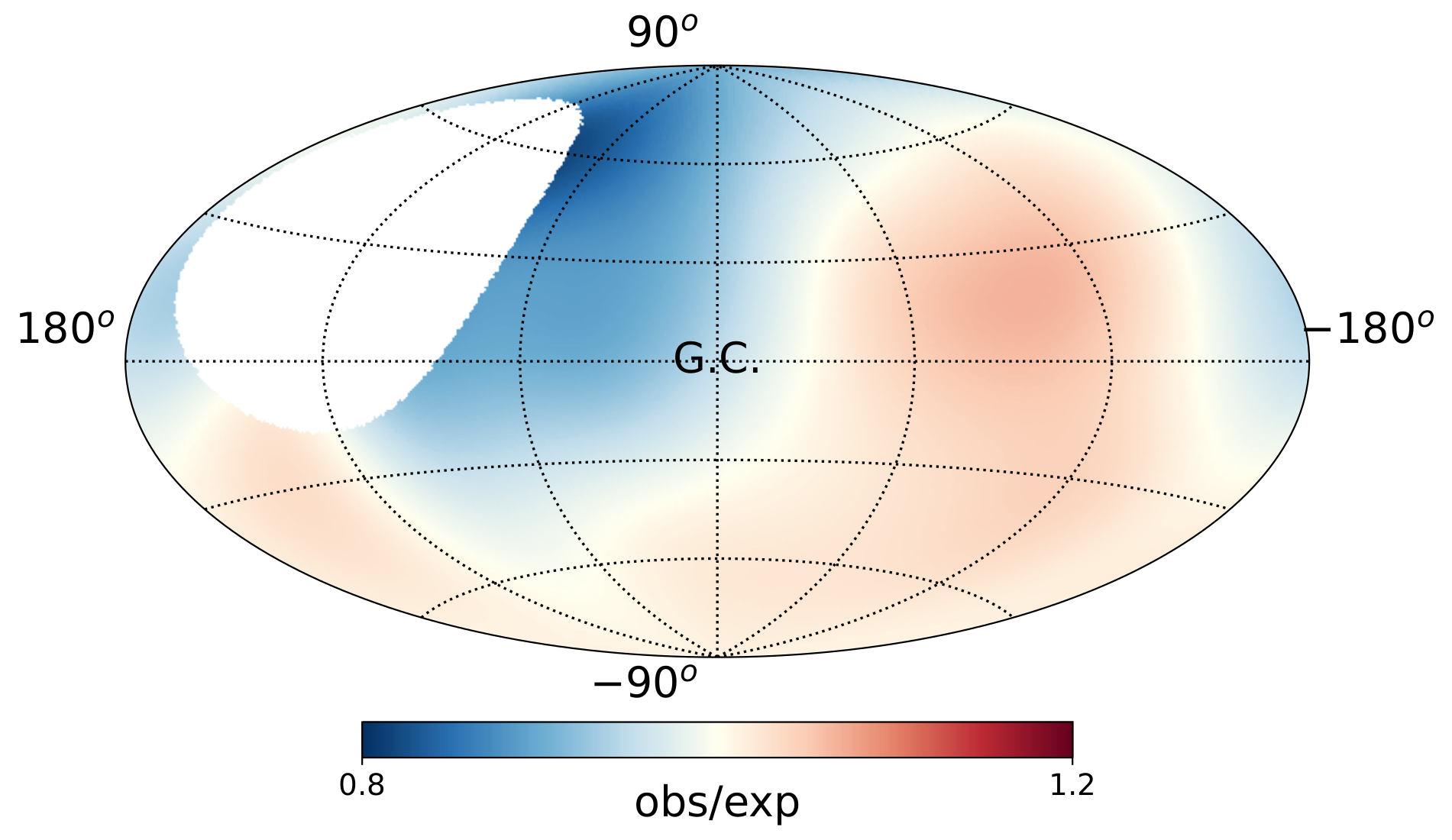 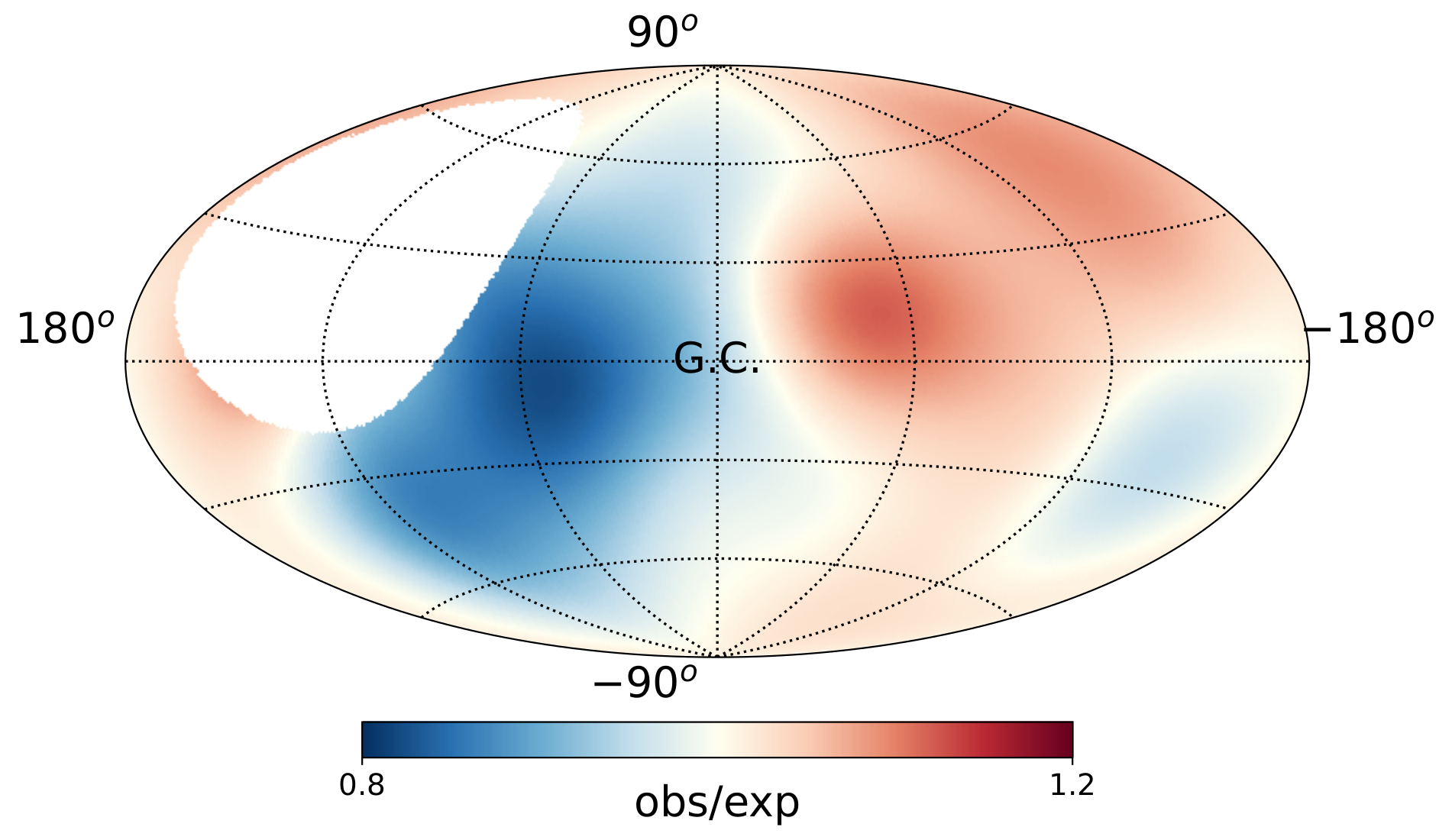 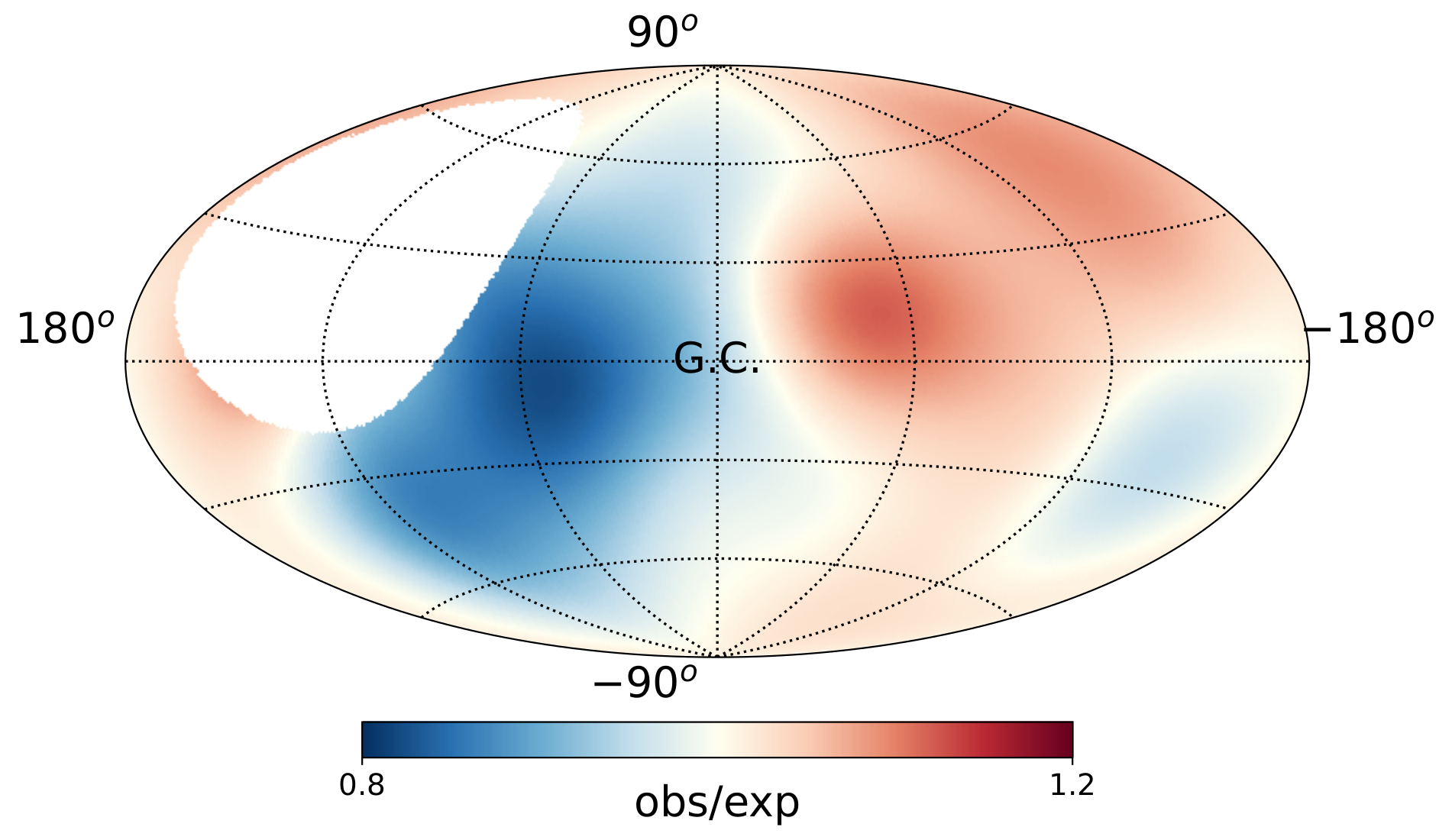 4-8 EeV
8-16 EeV
16-32 EeV
>32 EeV
observed / mean
observed / mean
observed / mean
observed / mean
observed / mean
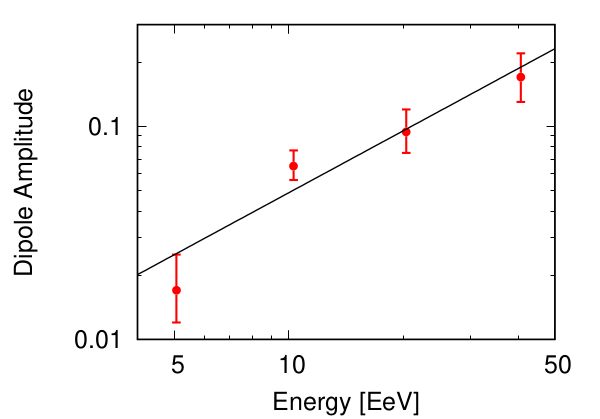 Modulation in R.A. >8 EeV
significant at 6.8σ 
well modeled by a dipole
~ 115° away from the        Galactic center, in line with extragalactic distribution of luminous matter within 
~100 Mpc
Auger Coll., ApJ ‘24/ ‘20 / ‘18, Science ‘17
‹#›
Status of anisotropies in the toe region
>32 EeV
> 10^19.5 eV
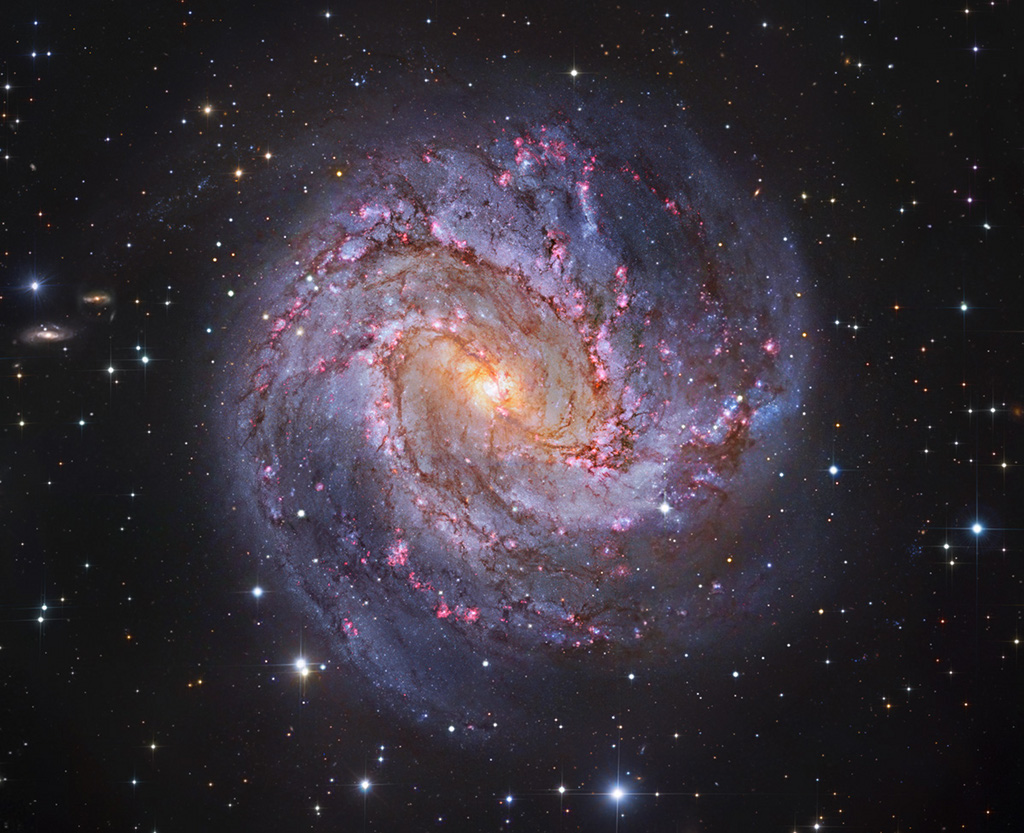 Arrival directions of events > 32 EeV up to Dec. 2020 
~ 4σ excess in model-independent analysis (Centaurus region), 
dataset publicly available at
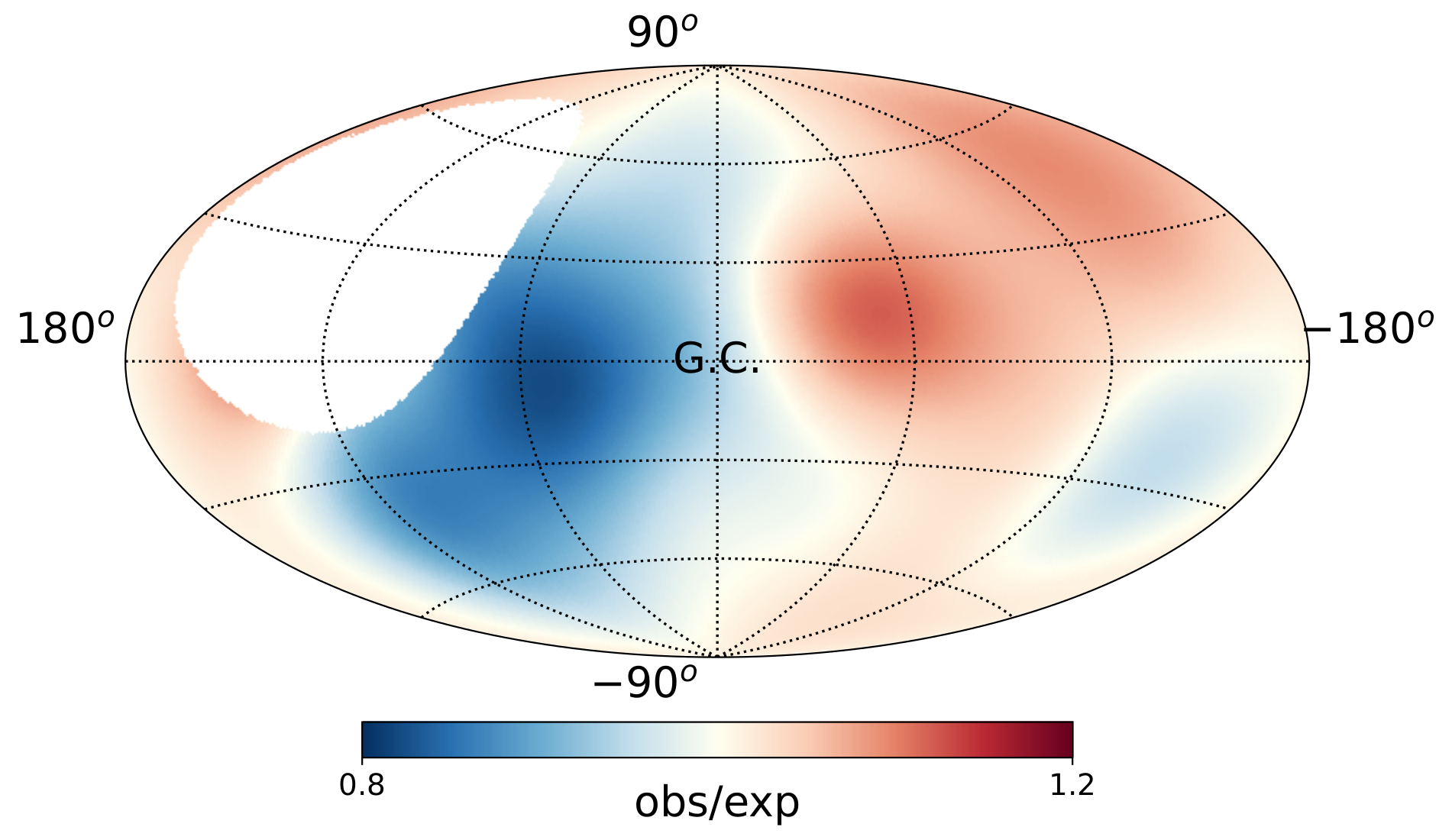 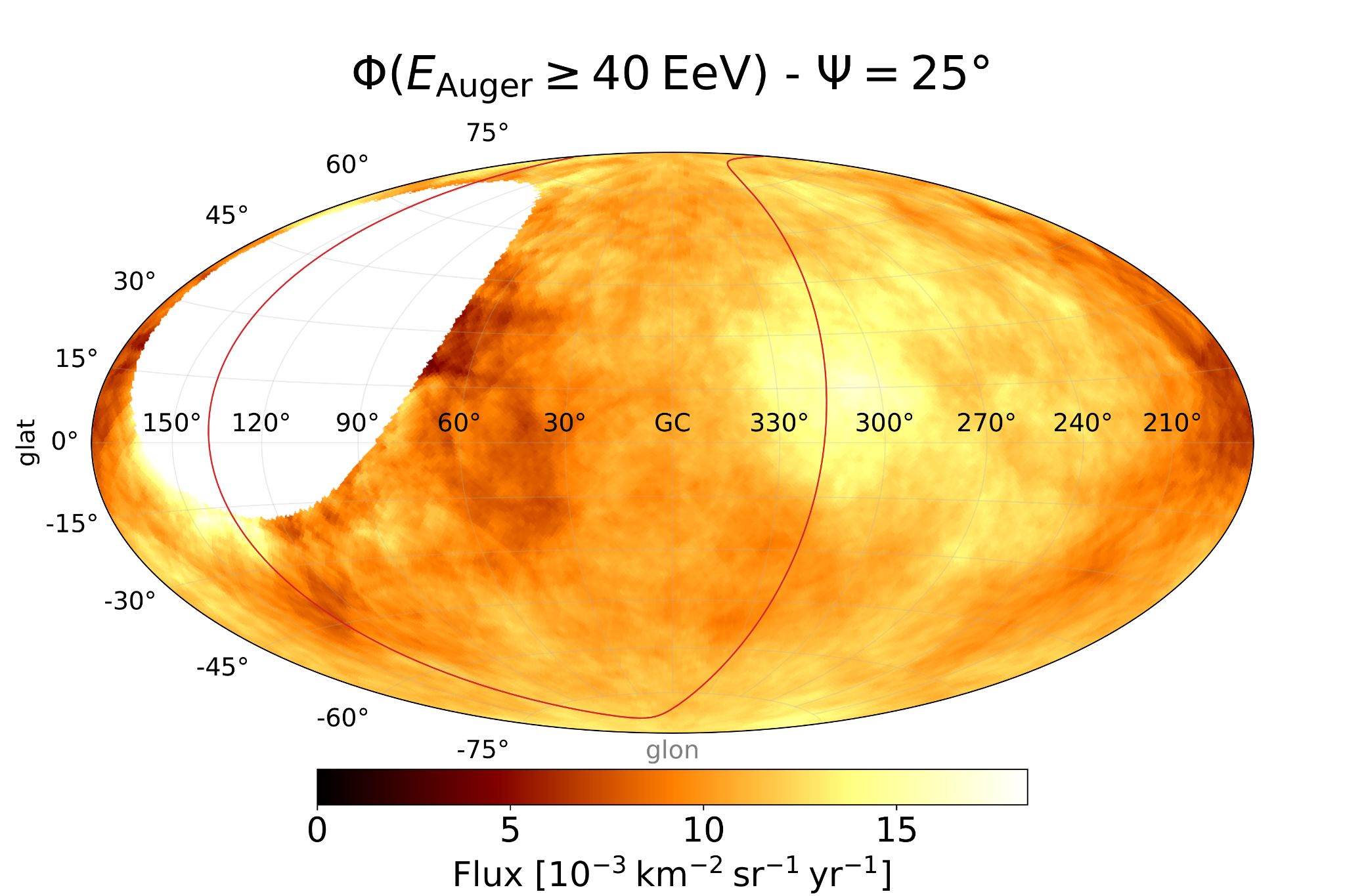 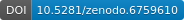 Auger coll.,
ApJ ‘22
M83
Credit: McCall+, MNRAS ‘14
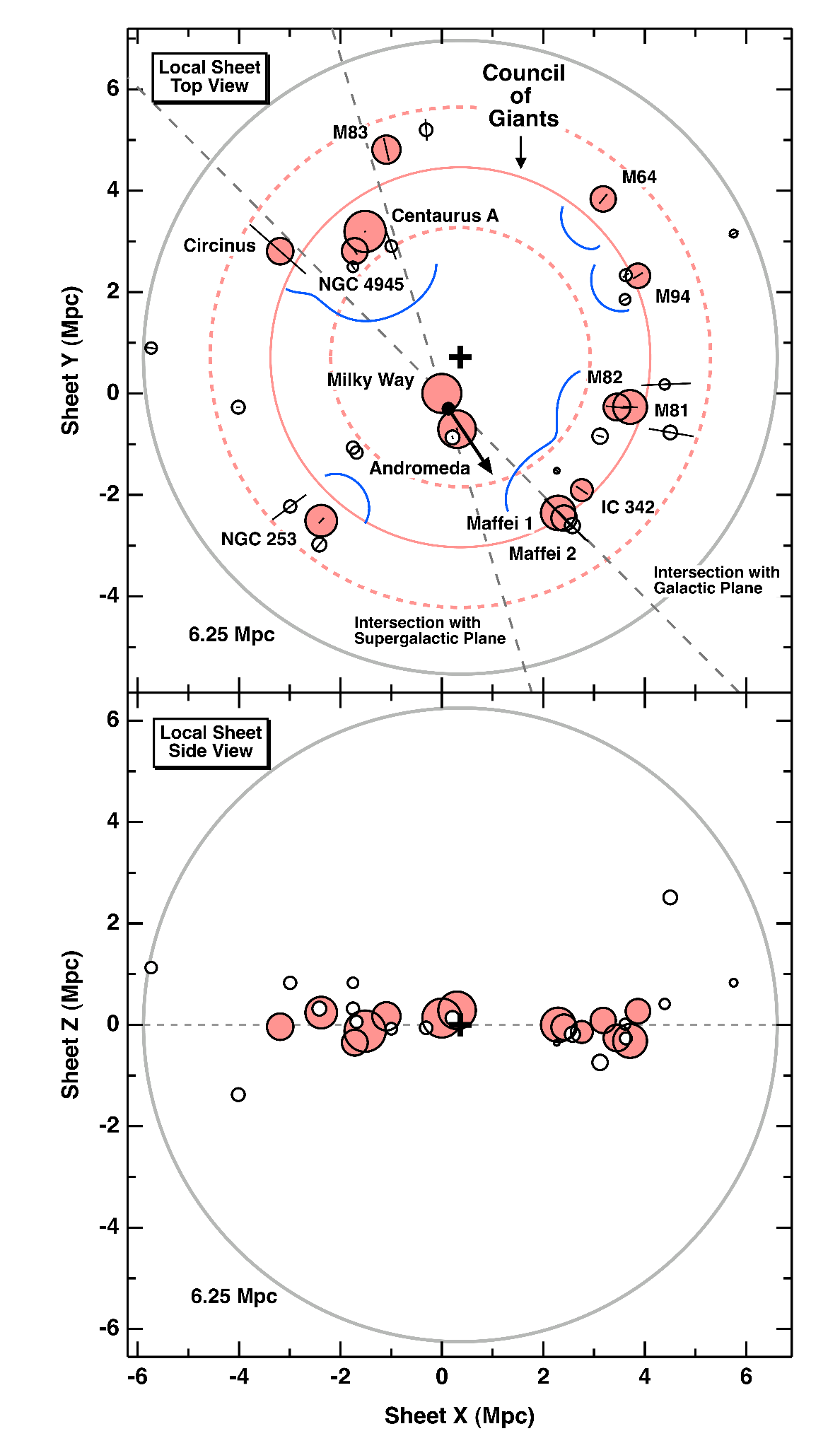 Centaurus region
observed / mean
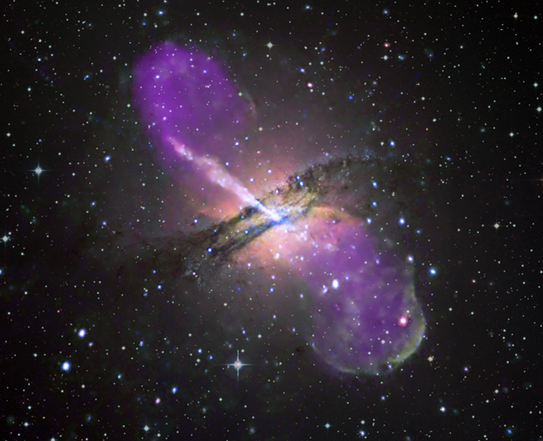 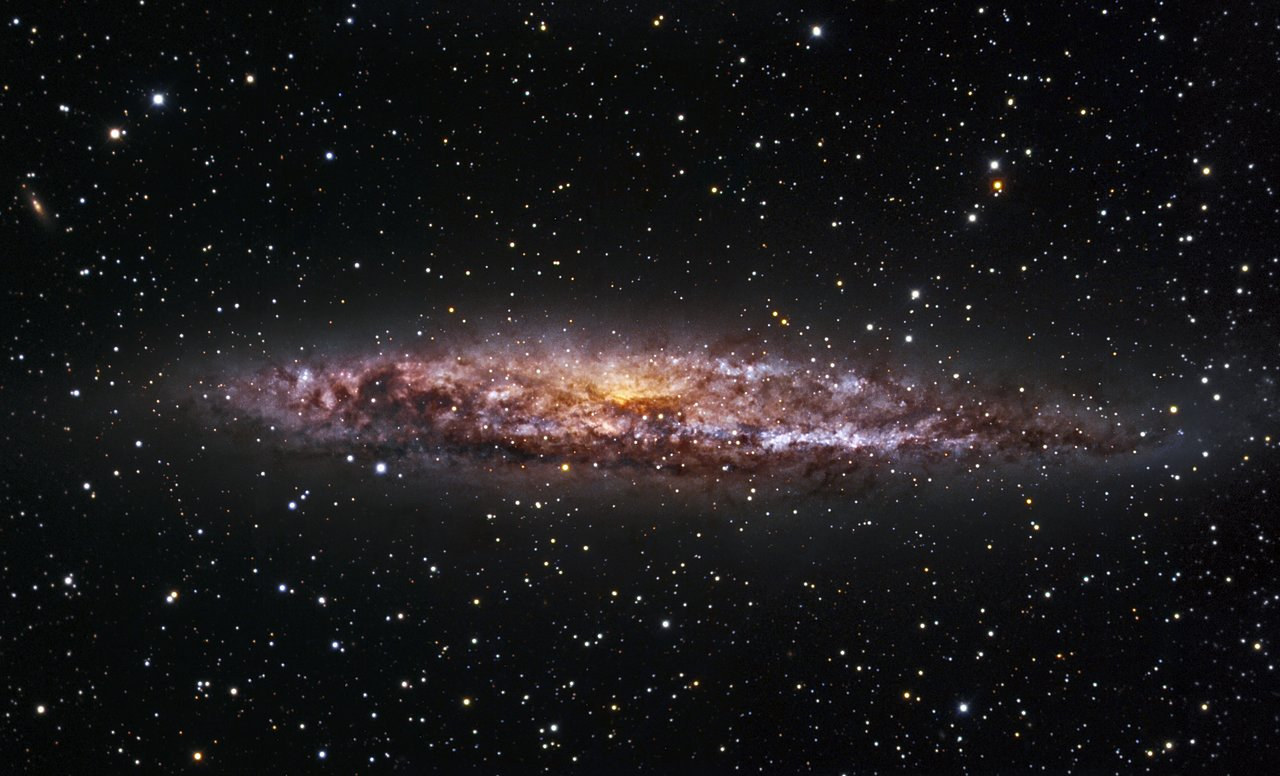 NGC 4945
Cen A
Auger obs.
blind spot
‹#›
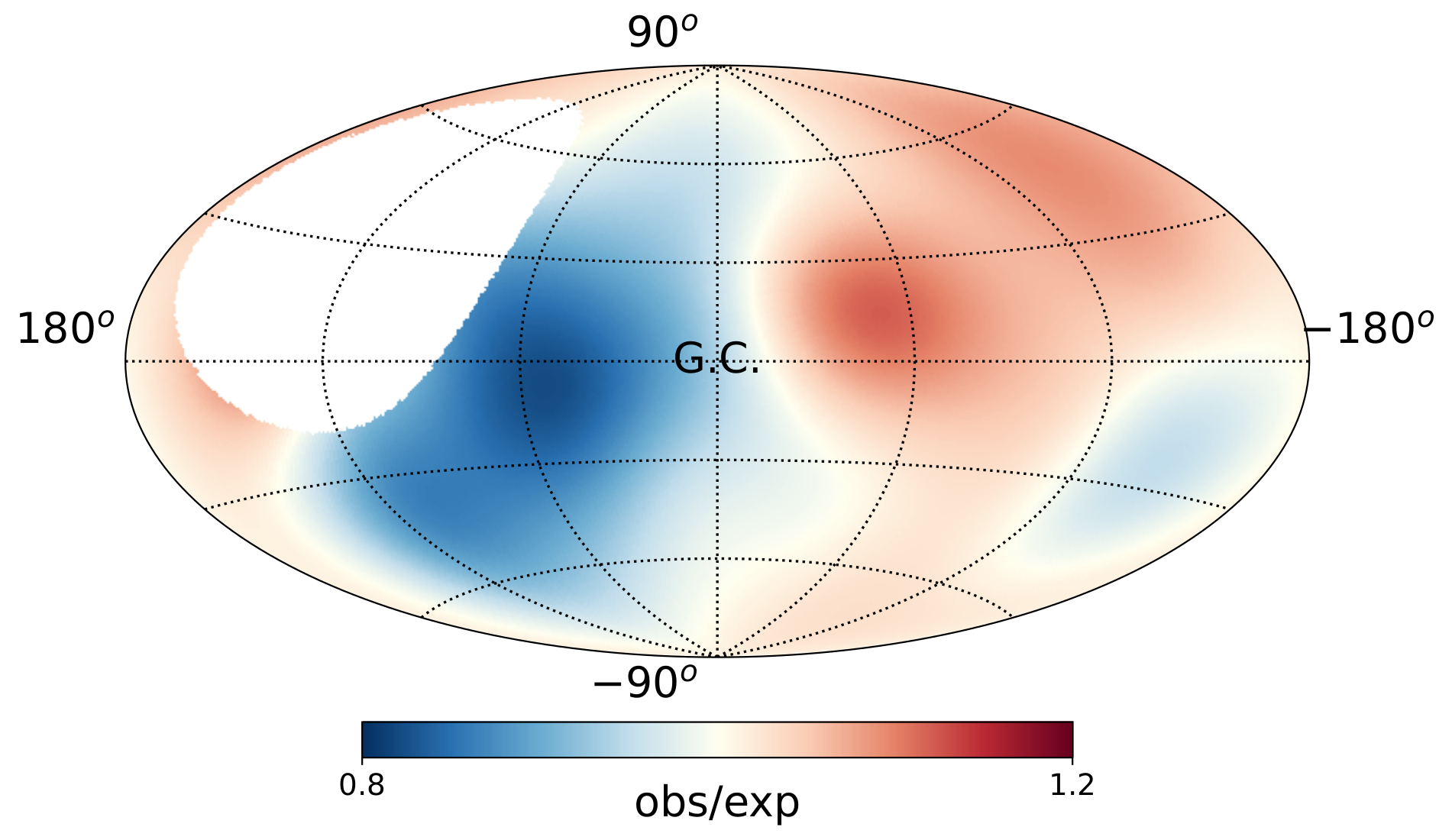 Status of anisotropies in the toe region
>32 EeV
> 10^19.5 eV
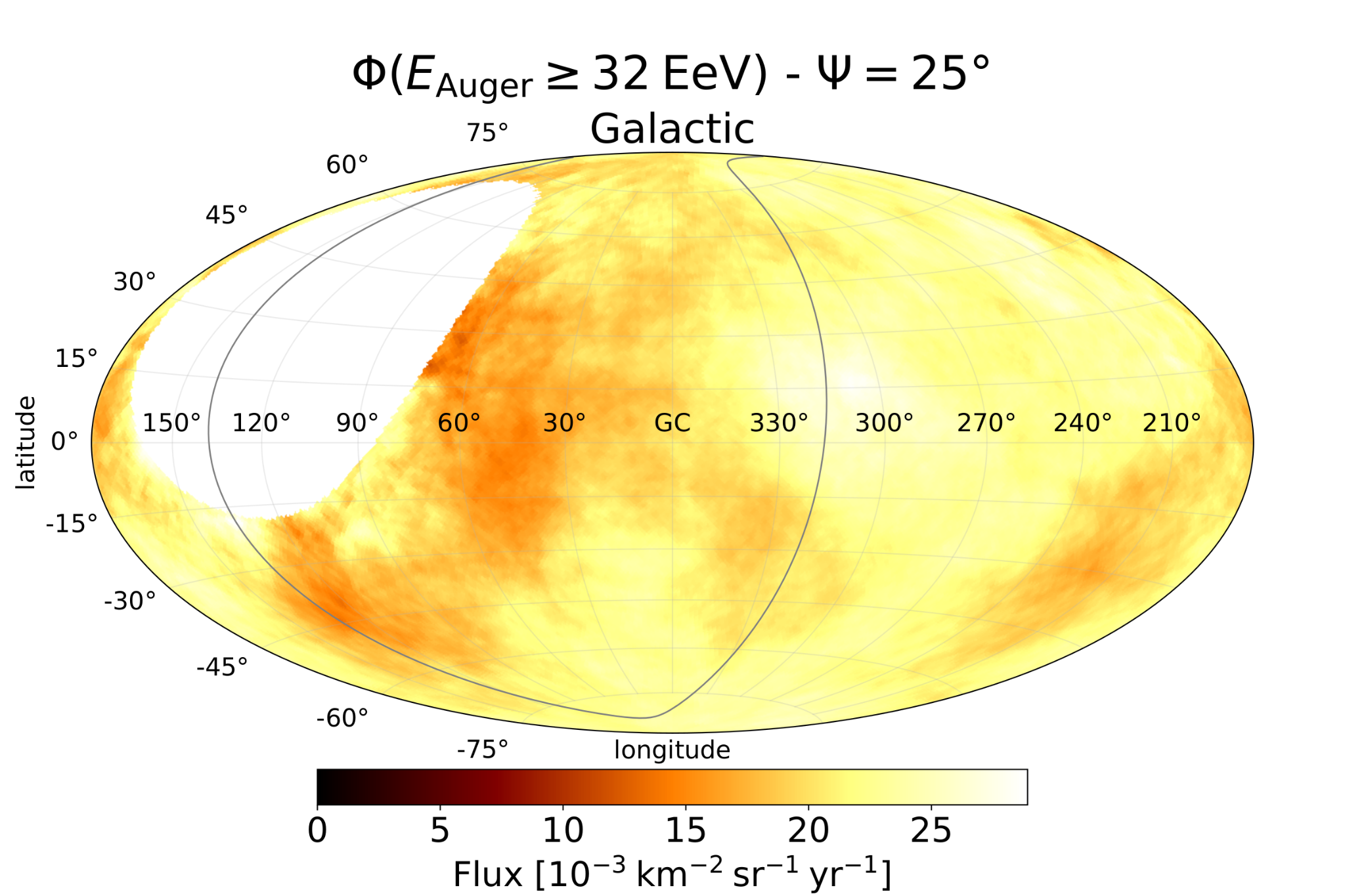 log10 E/eV > 19.5: ~3000 evts
Auger Coll., accepted in ApJ 
(arXiv:2407.06874)
observed / mean
Auger Coll., ApJ ‘24
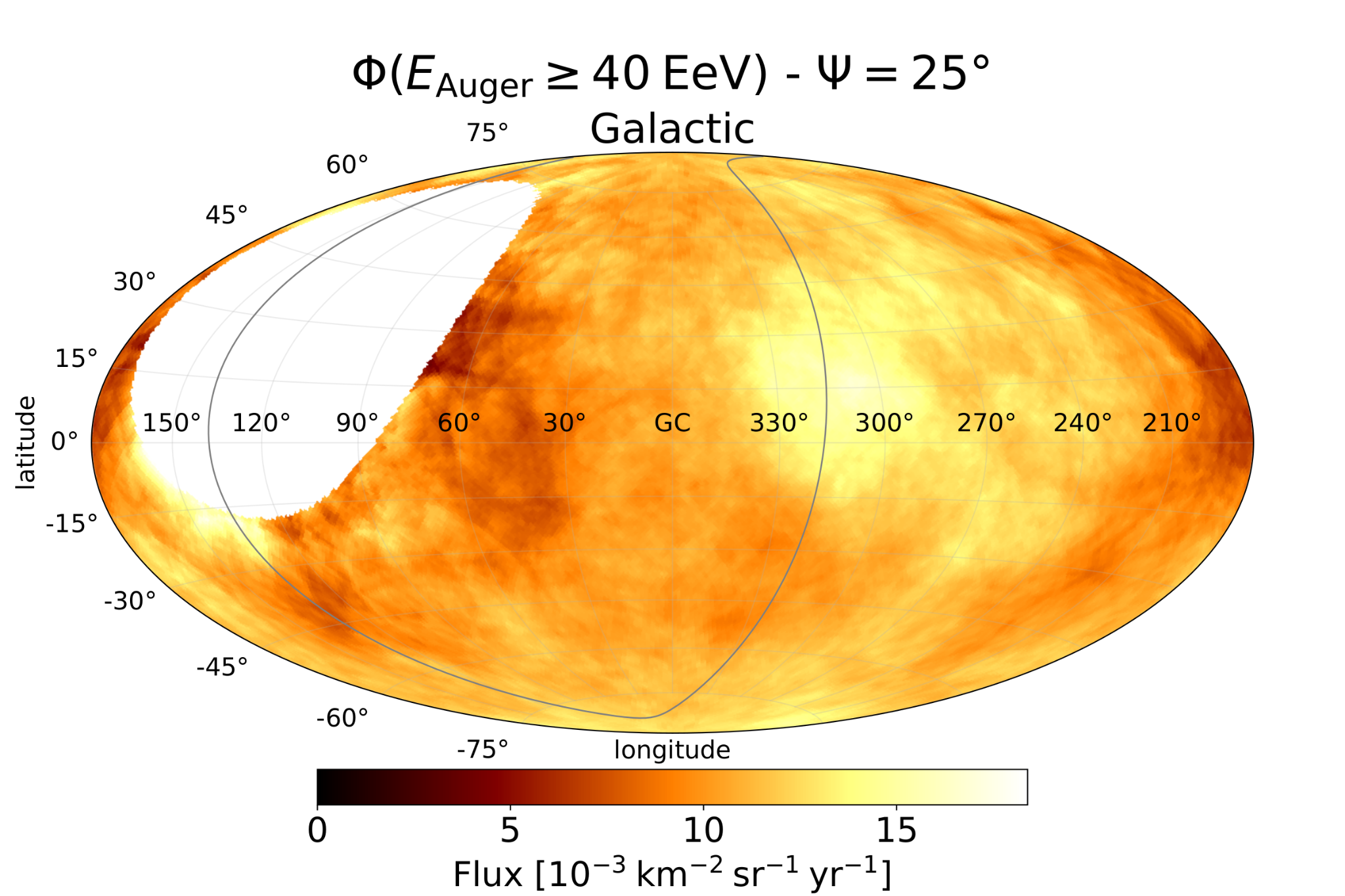 log10 E/eV > 19.6: ~1500 evts
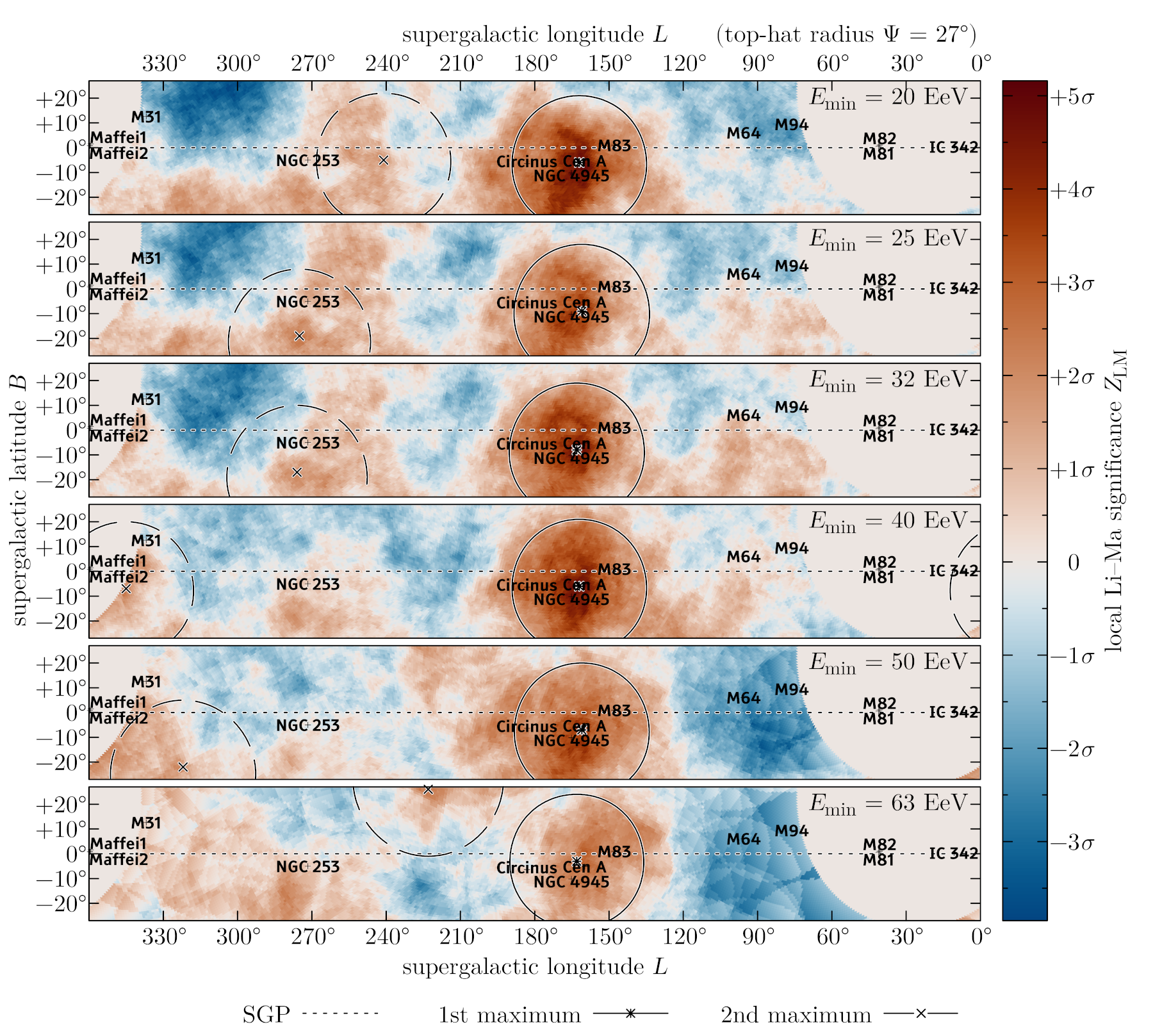 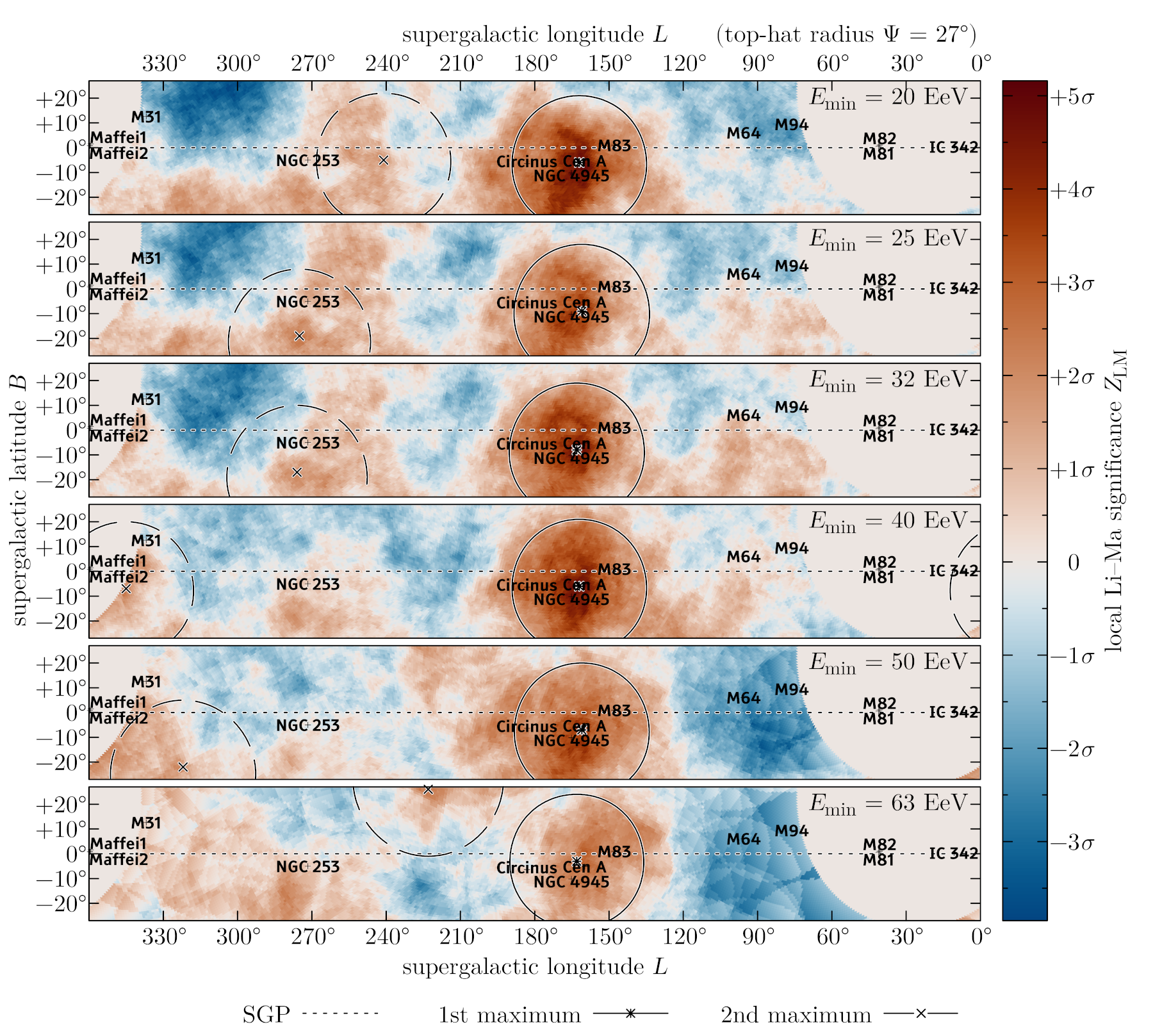 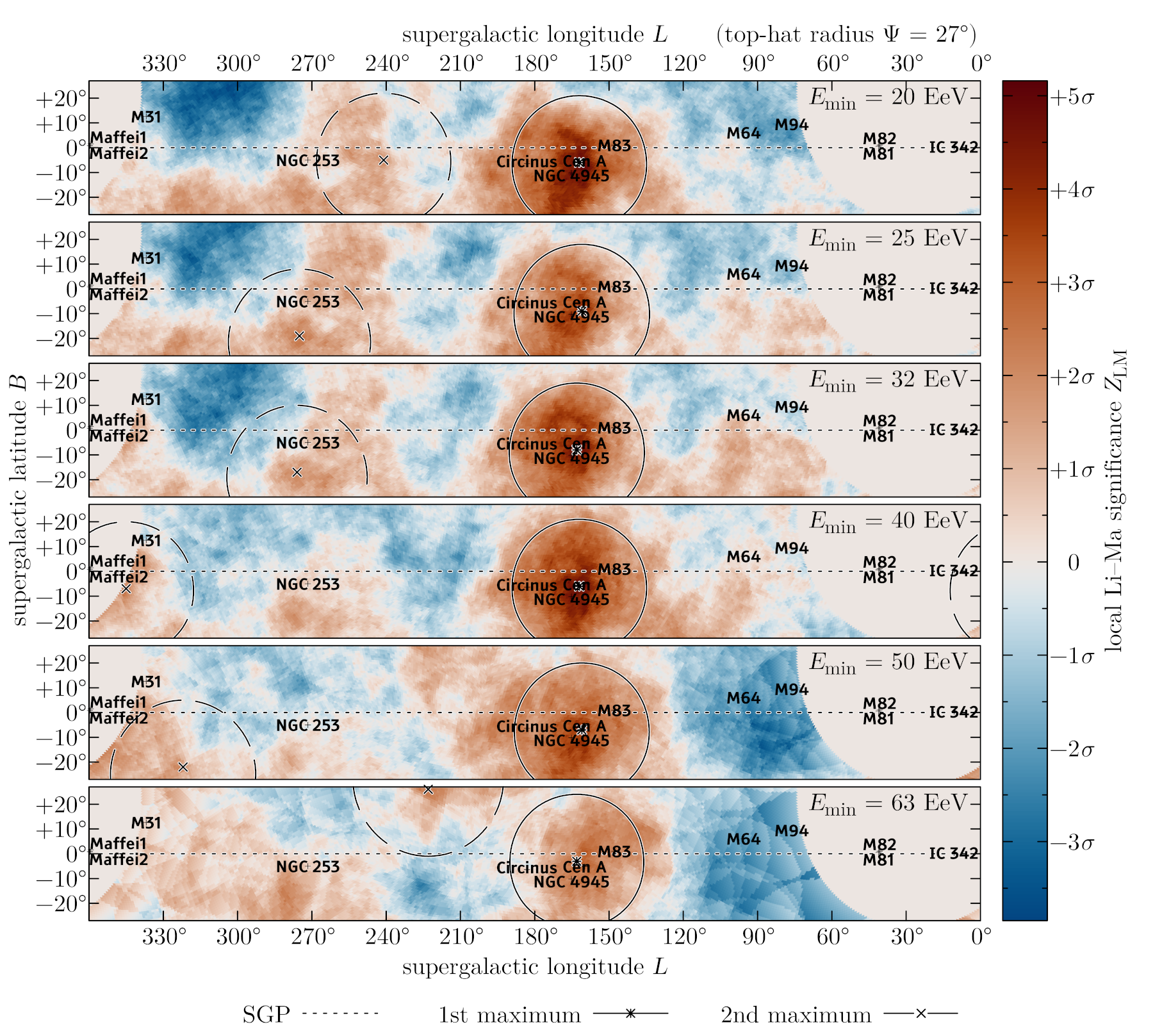 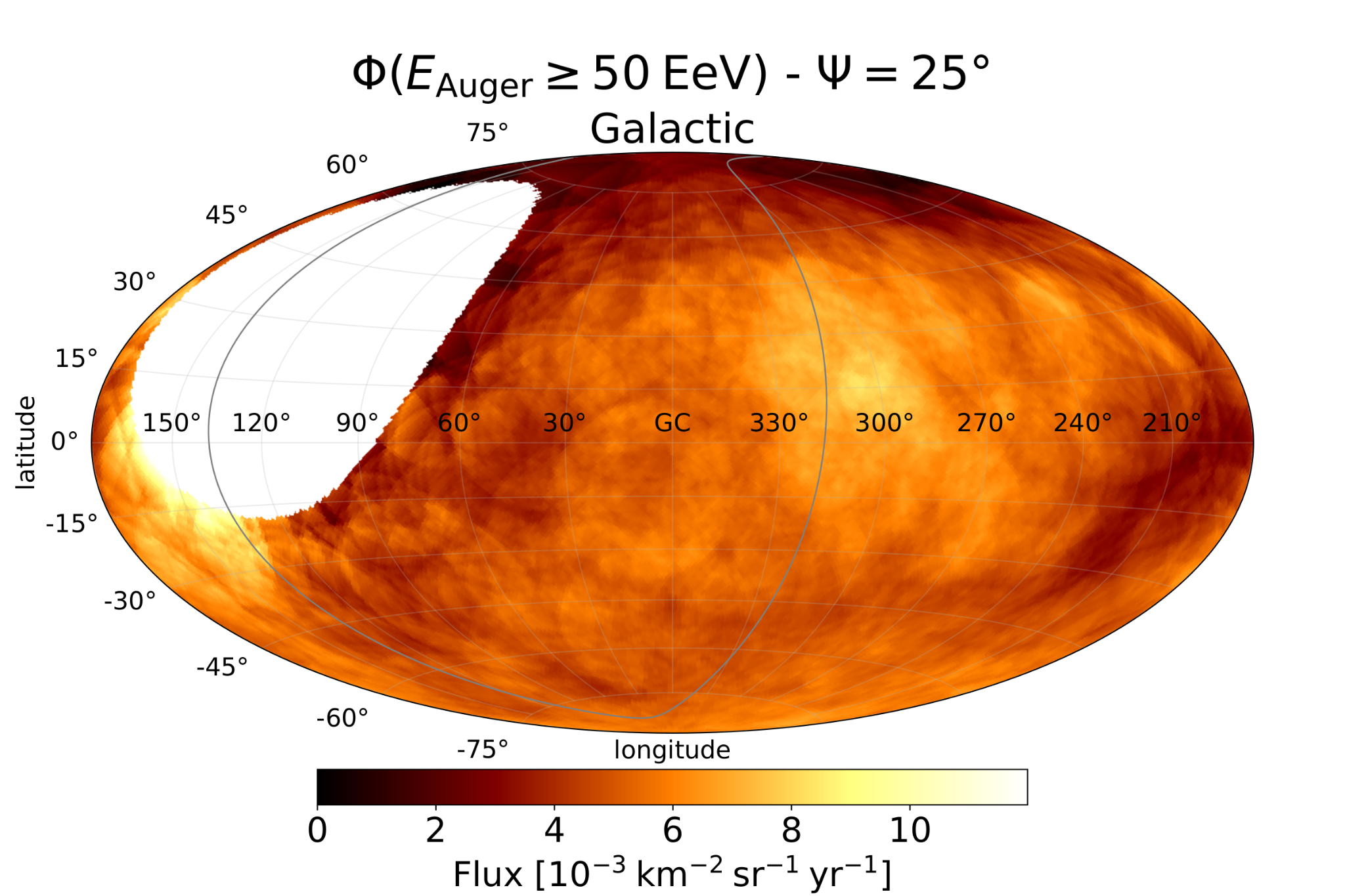 log10 E/eV > 19.7: ~700 evts
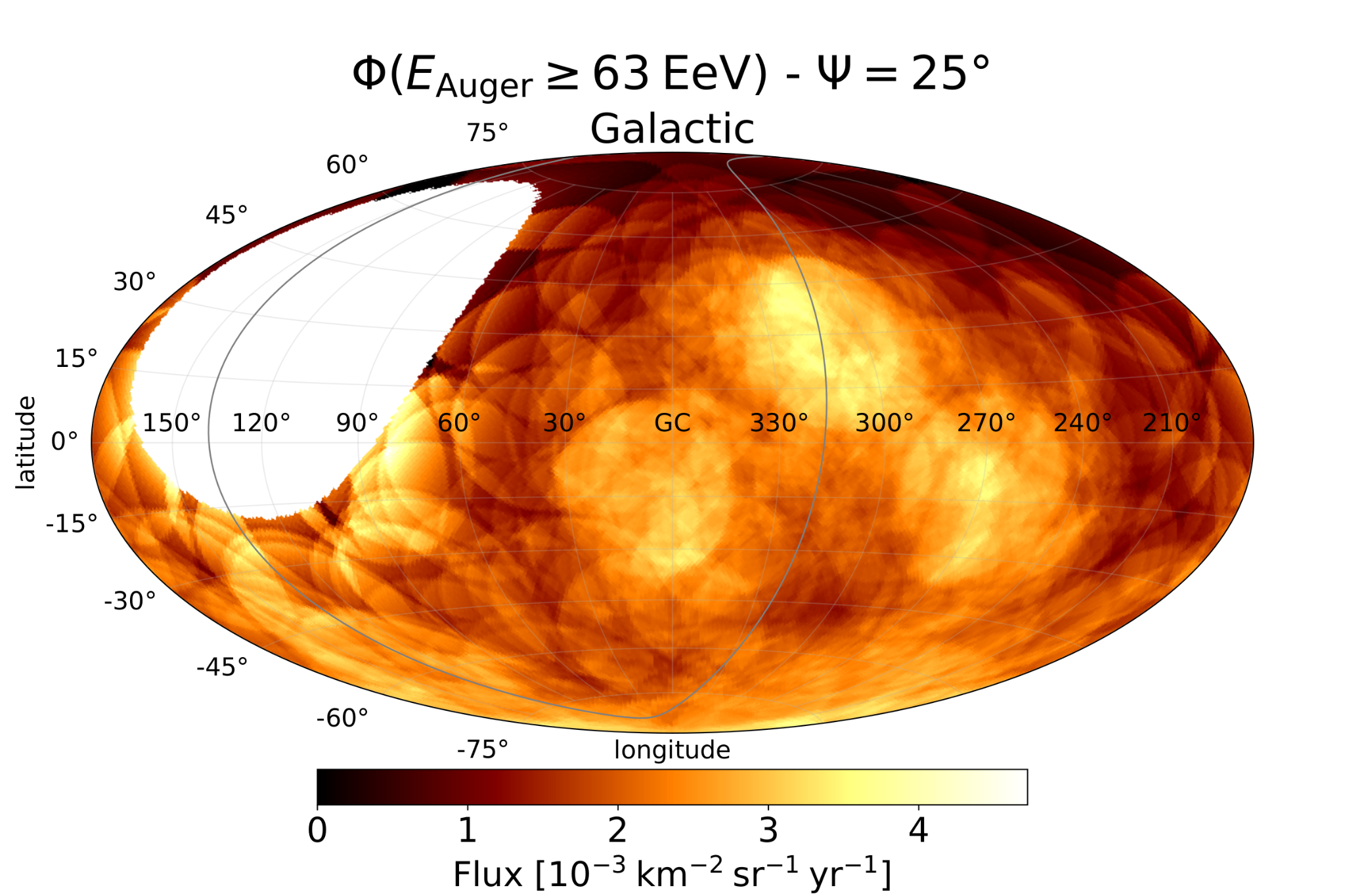 log10 E/eV > 19.8: ~300 evts
Auger Coll., ApJ ‘22
‹#›
Which sources to explain the Centaurus region excess?
Arrival directions: only the numerous
No significant self-clustering above flux suppression: 
number density > 10-5 / Mpc³ (if deflections < 30°)
Hillas: only the highest-energy
Confinement, i.e. large B-field, size, and shock velocity: 
B ⨯ ( r ⨯ Γ ) ⨯ βshock >  E / Ze
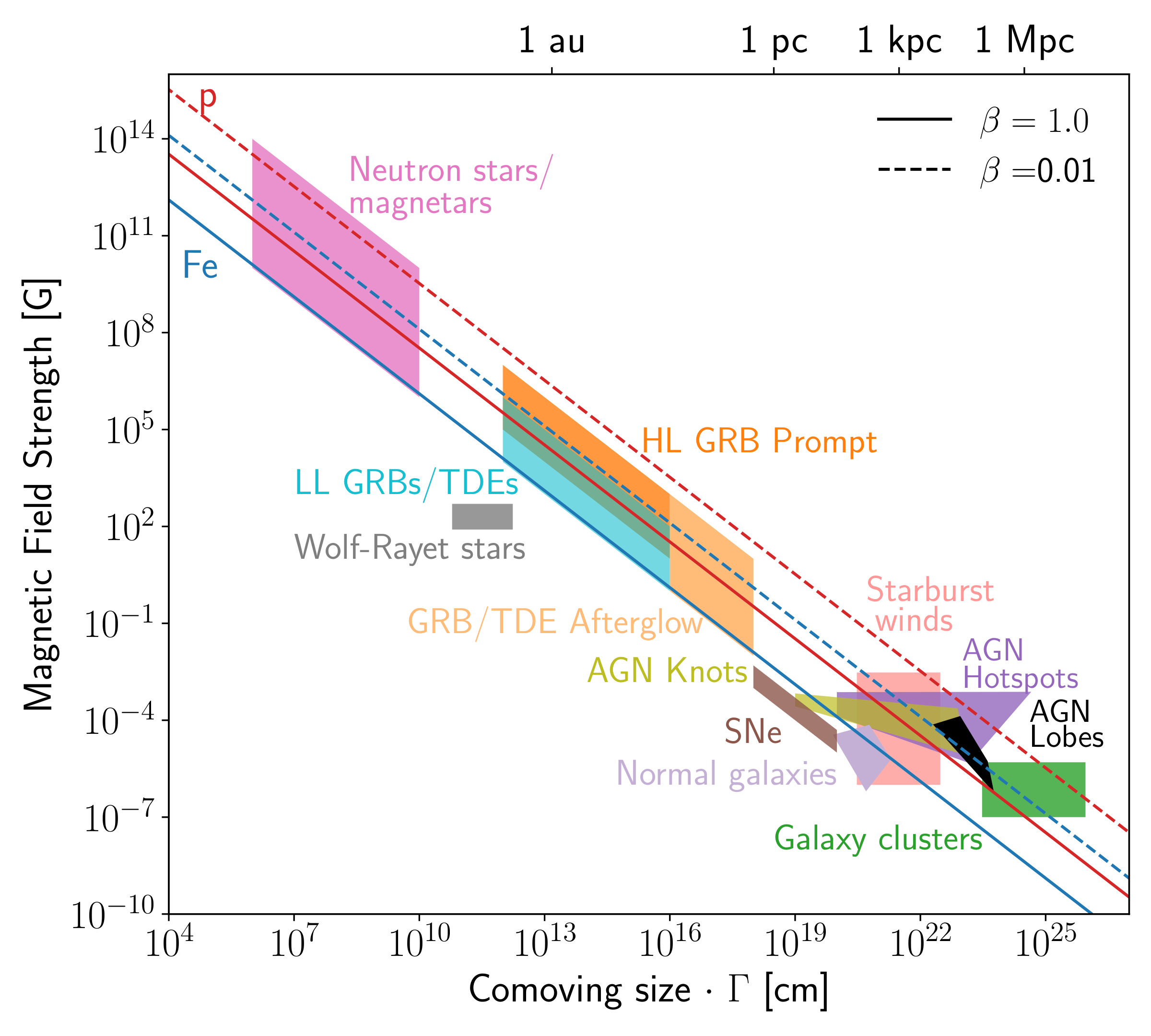 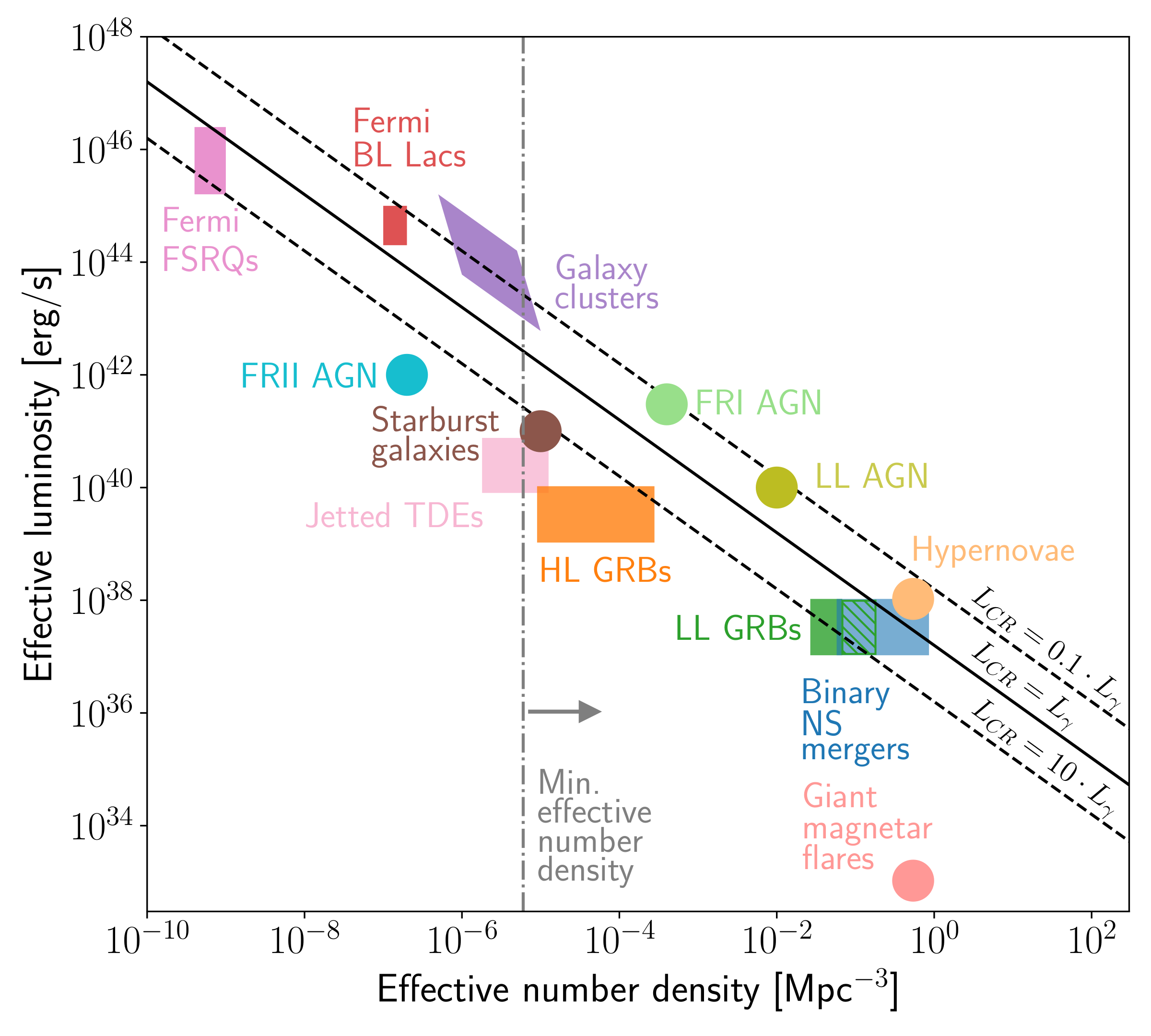 Gamma-ray bursts
           (GRB)
AGN
Active galactic nuclei
                            (AGN)
GRB
Alves Batista+, Front.Astron.Space Sci. ‘19
‹#›
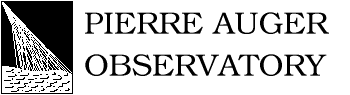 Status of anisotropies in the toe region
Arrival directions of events > 32 EeV up to Dec. 2020: best template model
~ 3.8σ exclusion of isotropy with 10% XS from 44 brightest star-forming galaxies < 150 Mpc (Auger, ApJ ‘22, ApJL ‘18)
~ 4.6σ exclusion when including Northern complementary data (Auger Coll. + Telescope Array Coll., PoS(ICRC2023) by Caccianiga)
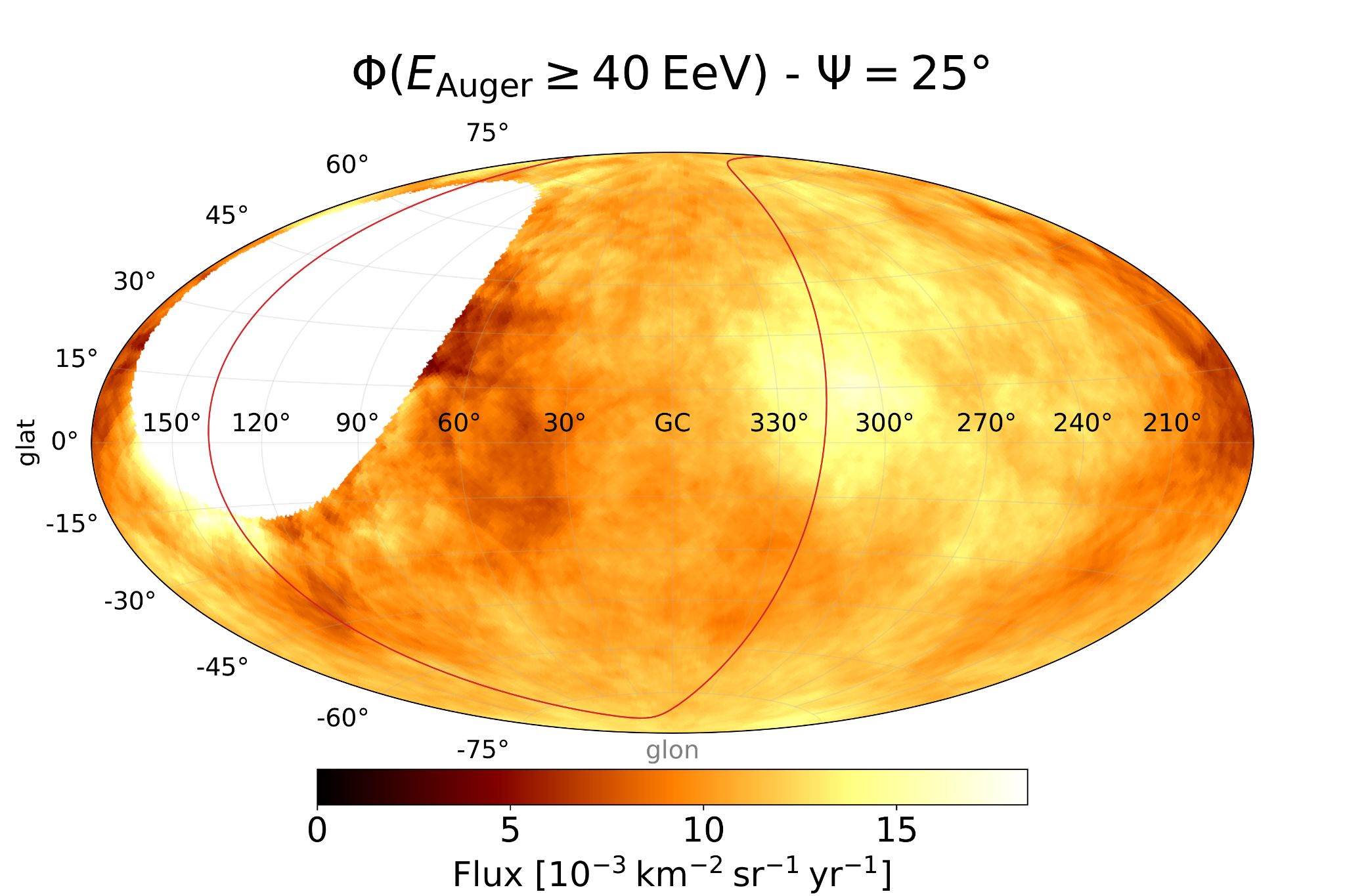 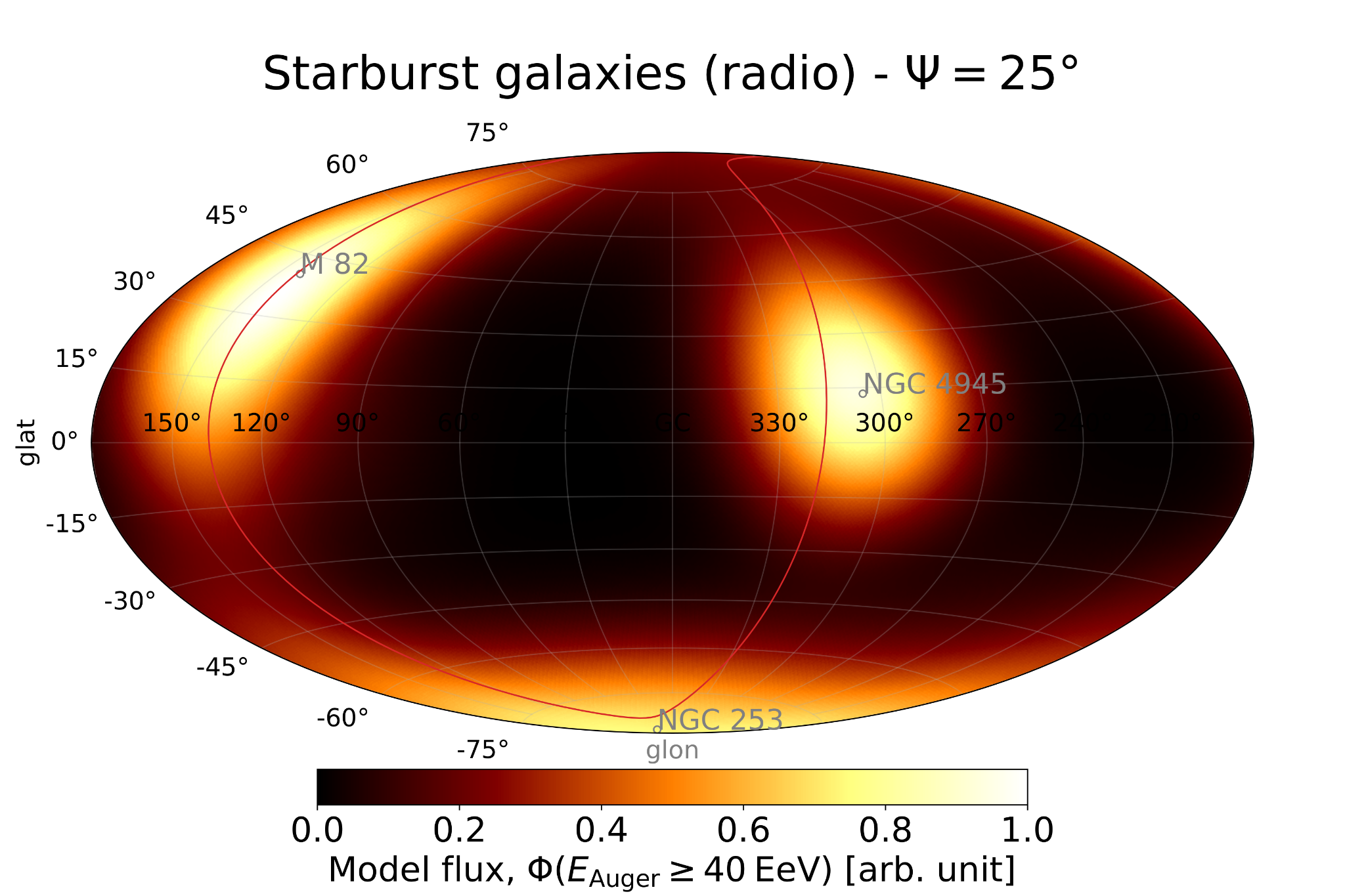 Auger coll., ApJ ‘22
‹#›
Mapping out star formation in the CR horizon
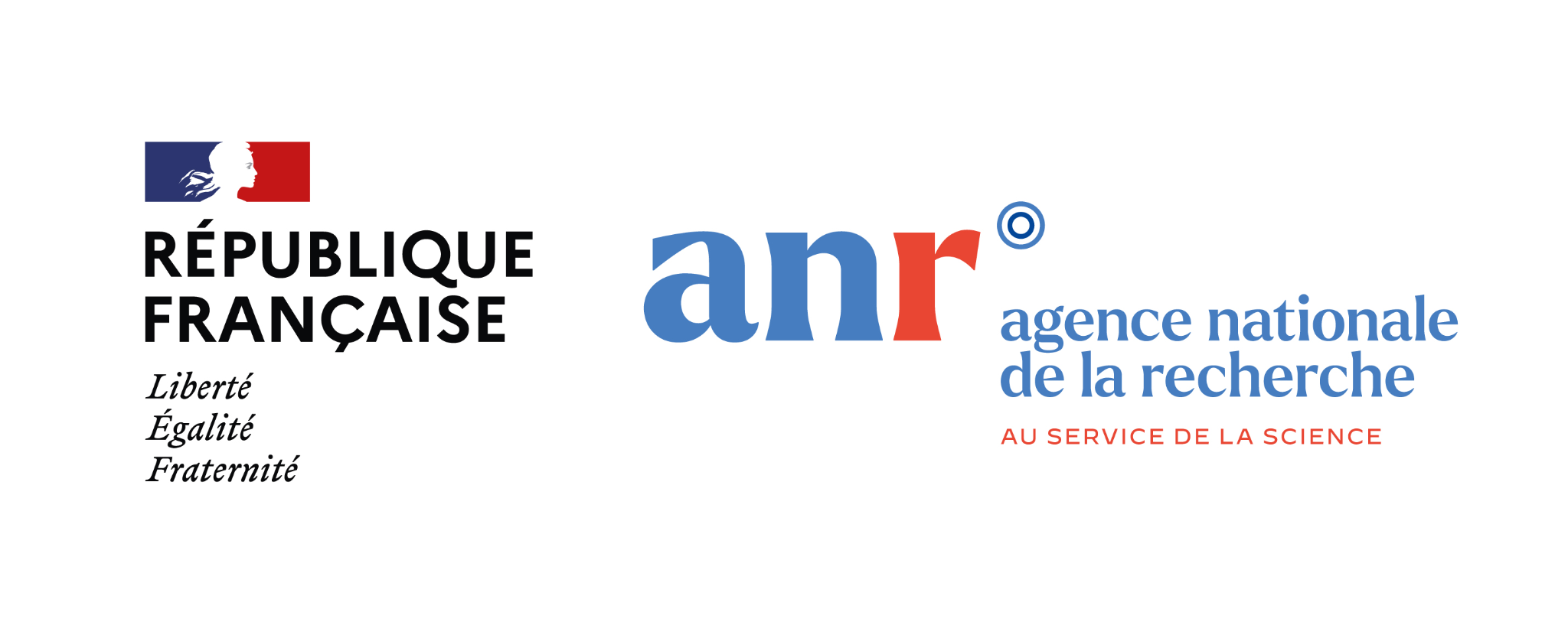 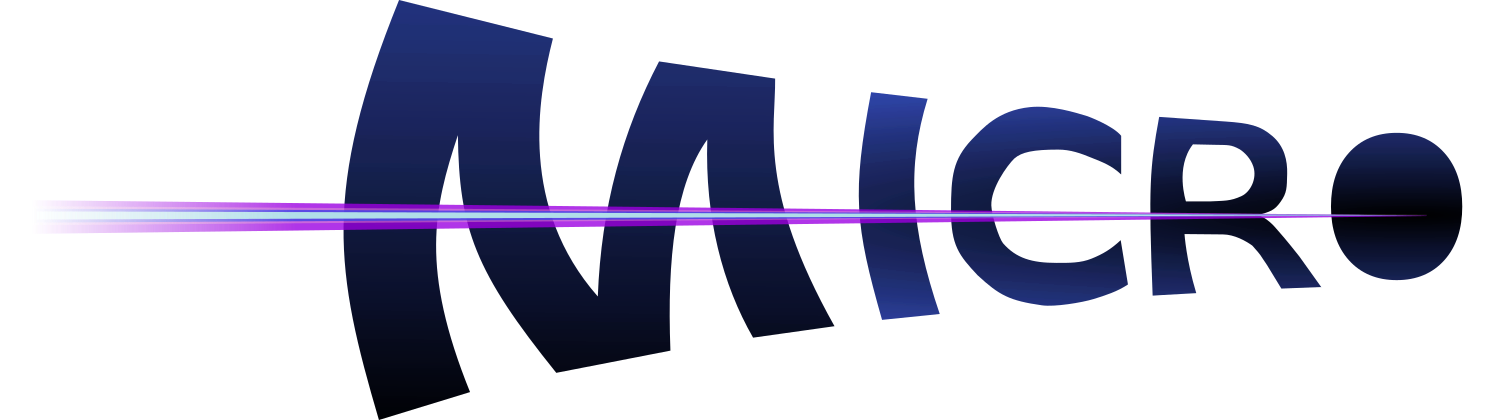 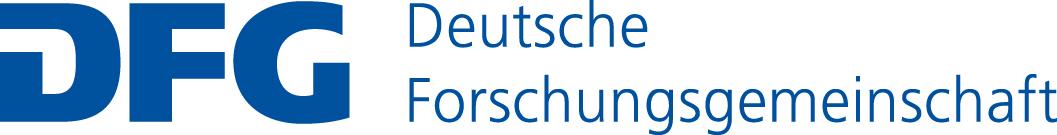 ( 2MASS Photometric z catalog ⋂ WISE ) ✖ HyperLEDA (JB, ApJS ‘21)
Catalog of 400k galaxies out to dmax =  350 Mpc
Distances: 50 / 50 photometric / spectroscopic (cosmic distance ladder)
Completeness in stellar mass: 50% at dmax  (× 2 wrt 2MRS)
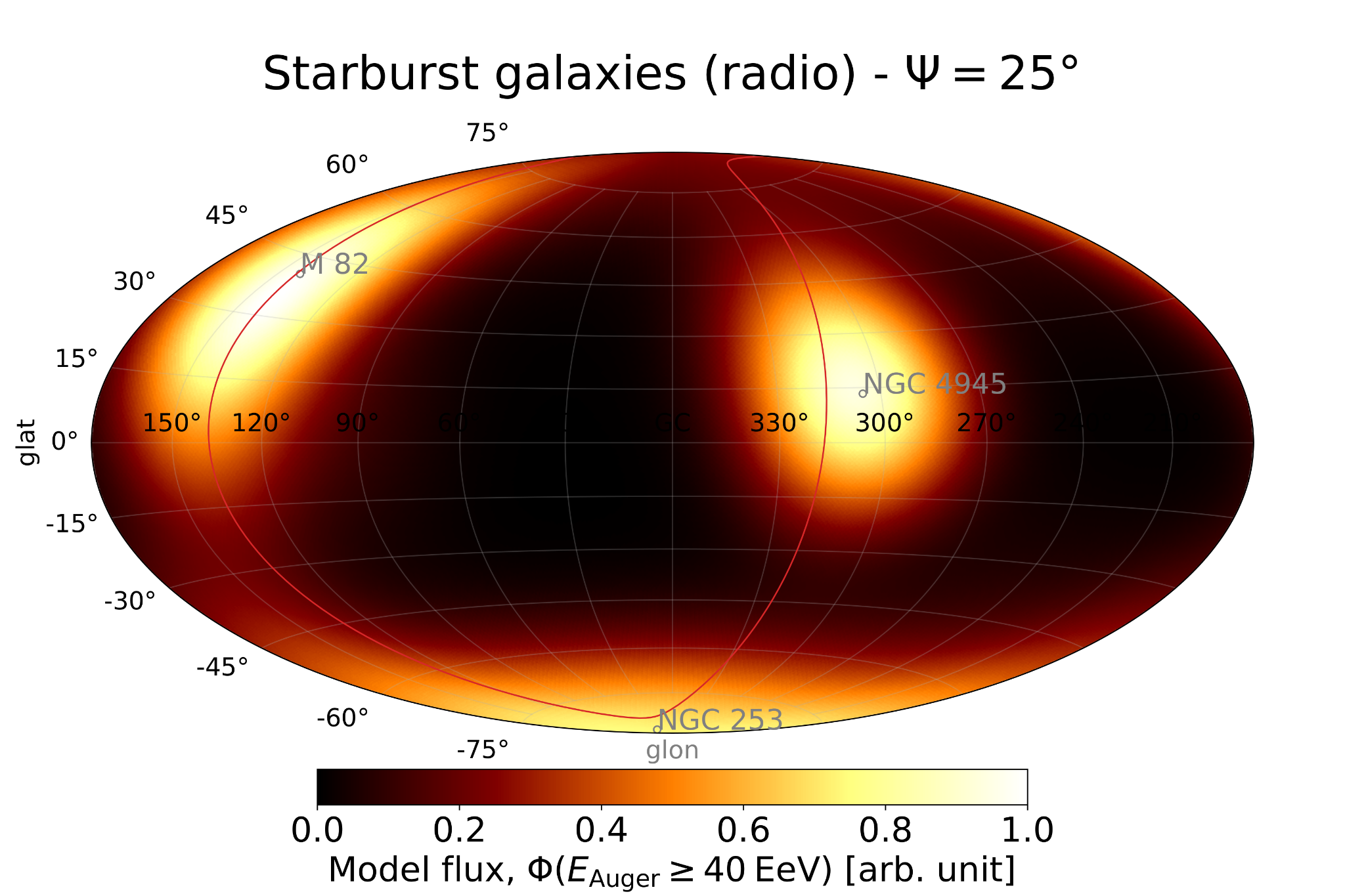 MM channel: IR - GW - CR
Credits: 2MPZ, Bilicki & Jarret ‘14
Credit: JB
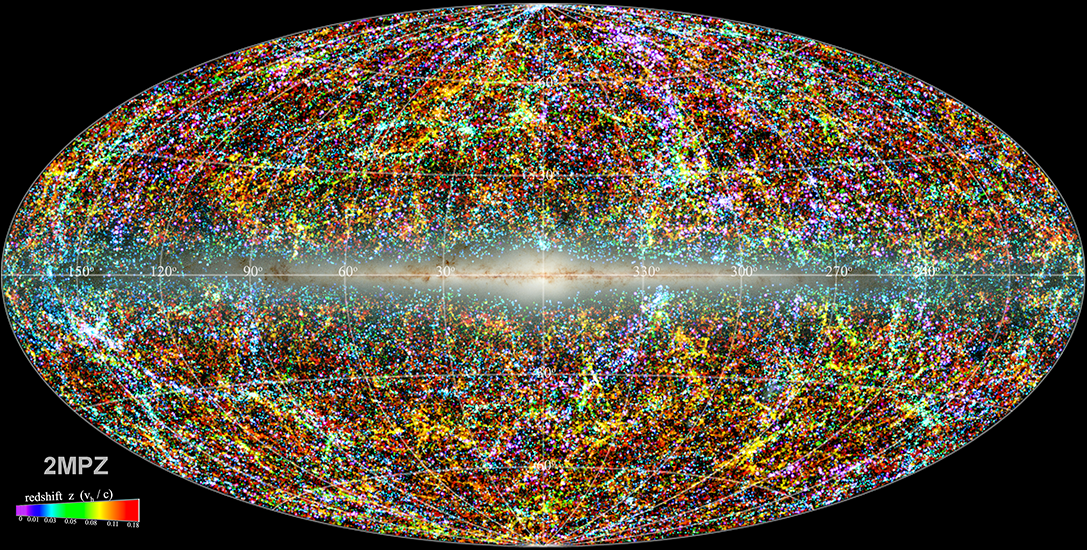 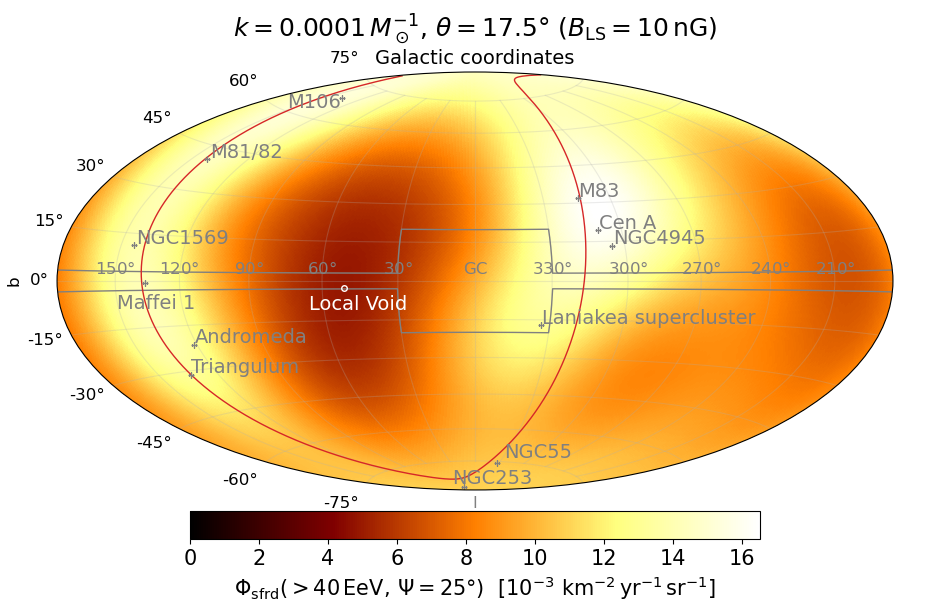 Marafico, JB+ ‘24
44 SFGs 
XS~10%
JB ‘21 ⊂ 2MPZ
~400k galaxies
400k SFGs
XS~100%?
‹#›
Candidate ultra-high-energy sources
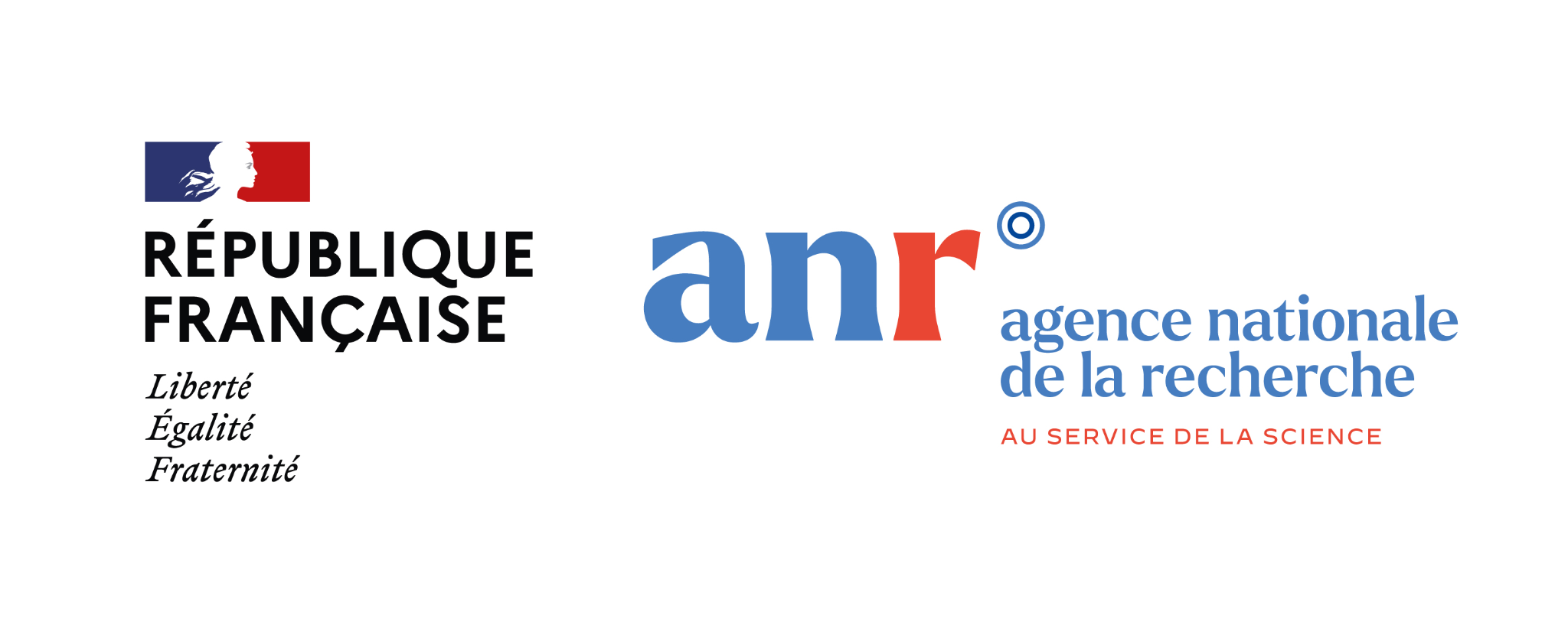 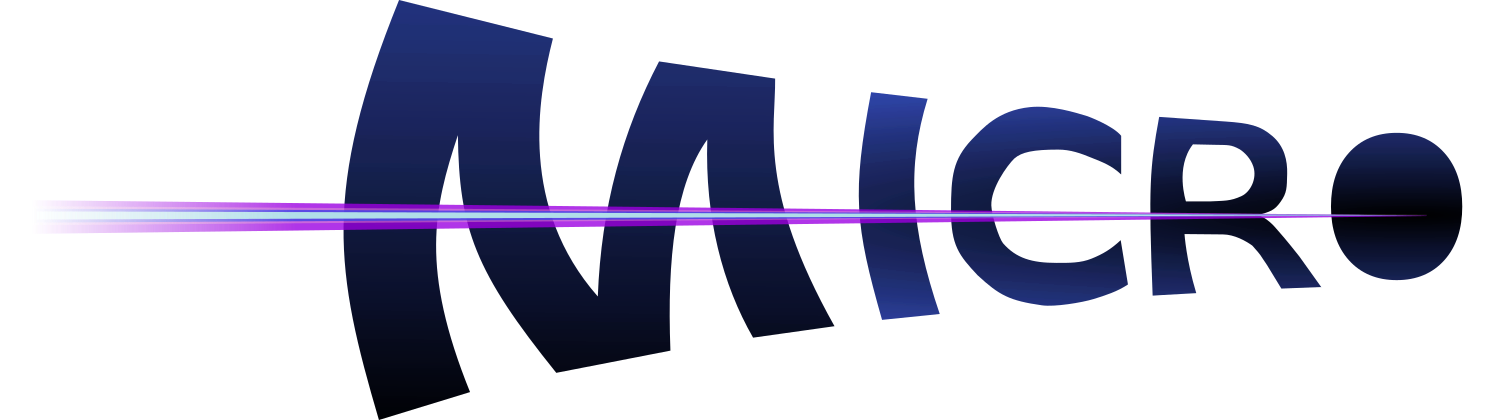 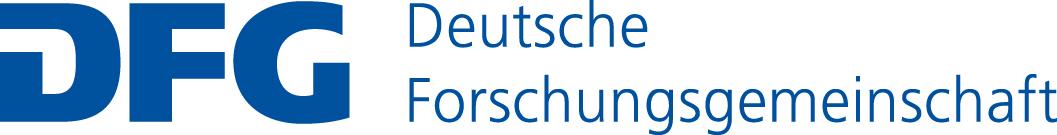 X-ray transient rate: TDE, Short GRB, Long GRB
in line with models of particle acceleration at mildly relativistic internal shocks (Globus, Allard, Mochkovitch, Parizot, MNRAS 2015)
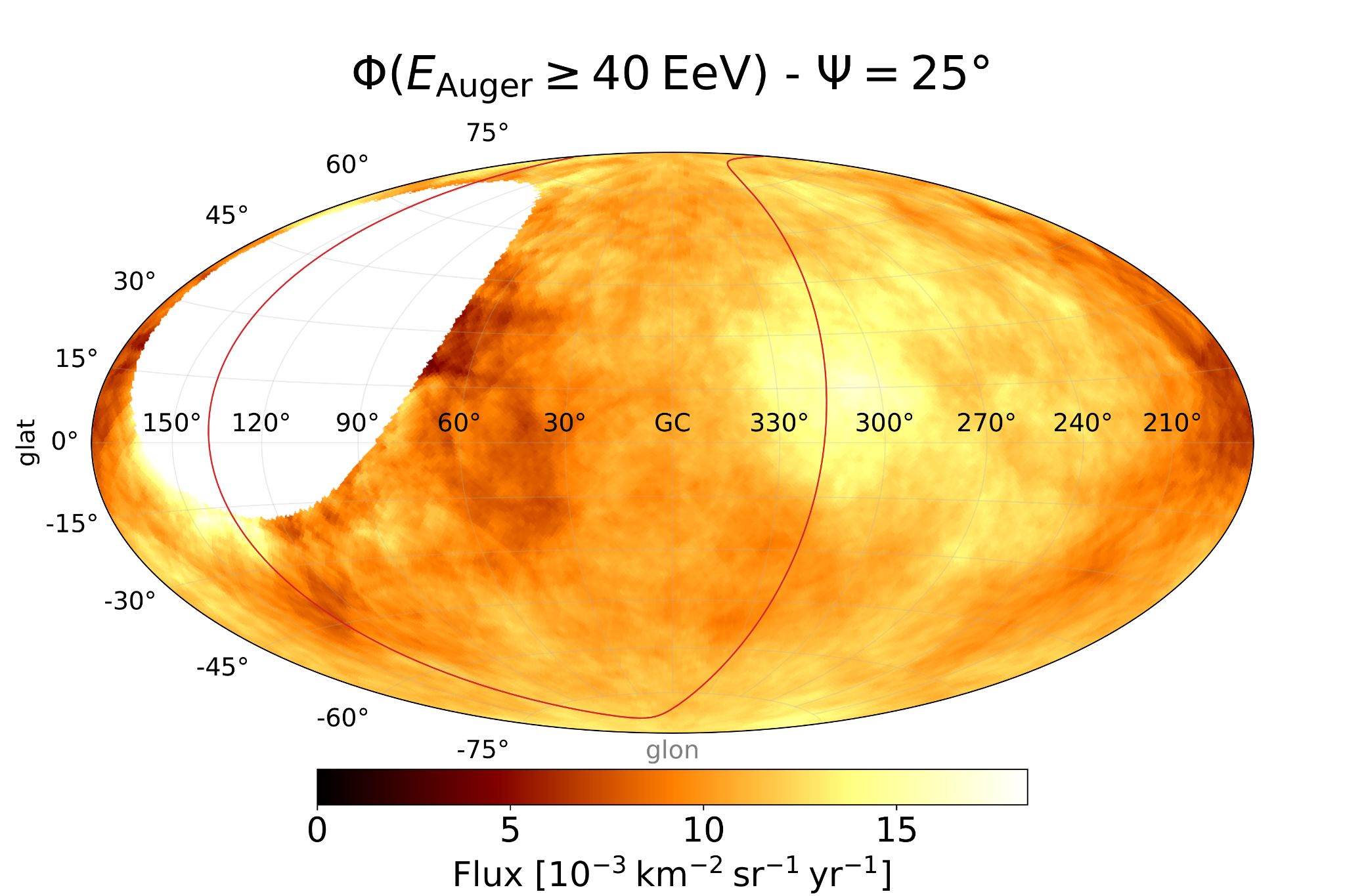 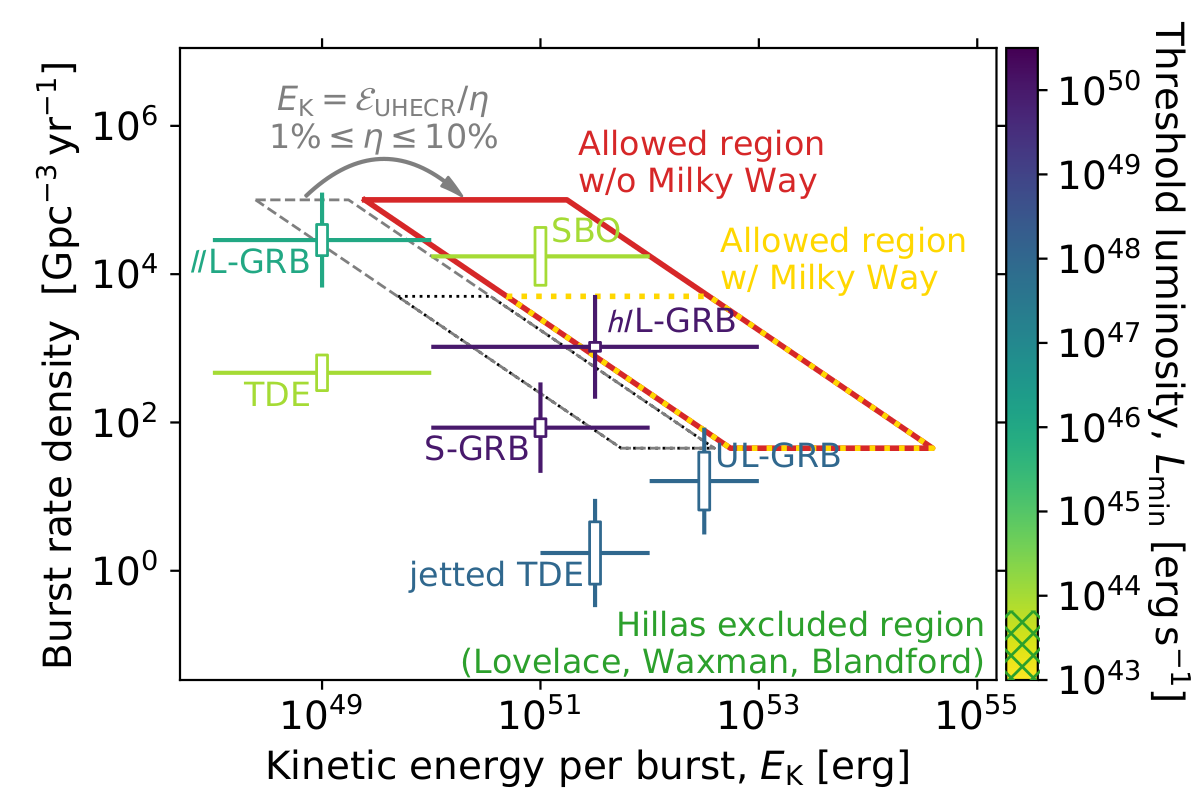 Auger + TA data
Credits: L. Caccianiga for Auger & TA
UHECR Model ≈ UHECR Data 
Δθ(hotspotmodel, hotspotdata) < 40°
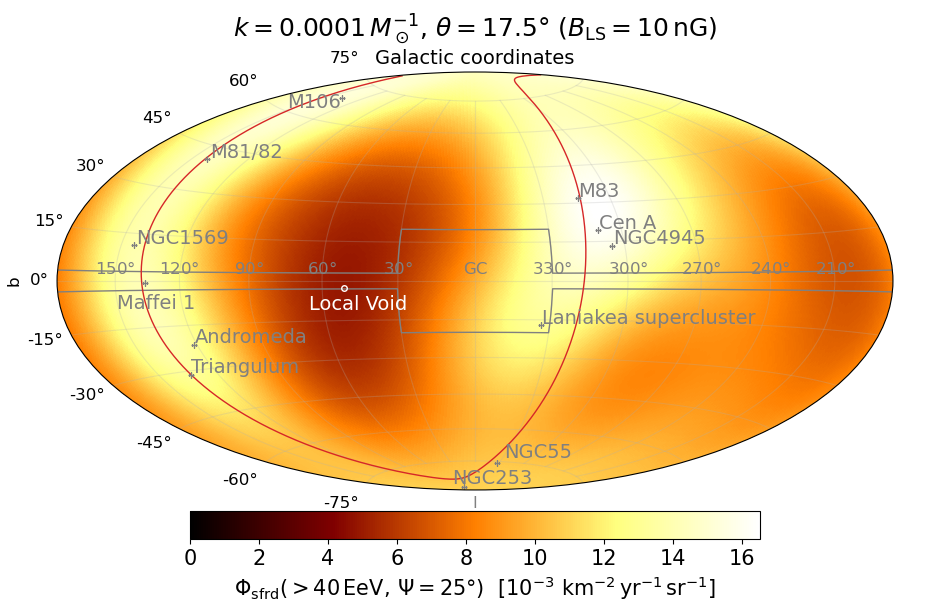 Best-match transient scenario
Credits: Marafico, JB+ ‘24
MM channel
X-rays - CR
Marafico, JB, Condorelli, Deligny, Bregeon, ApJ ‘24
‹#›
Impact of magnetic fields?
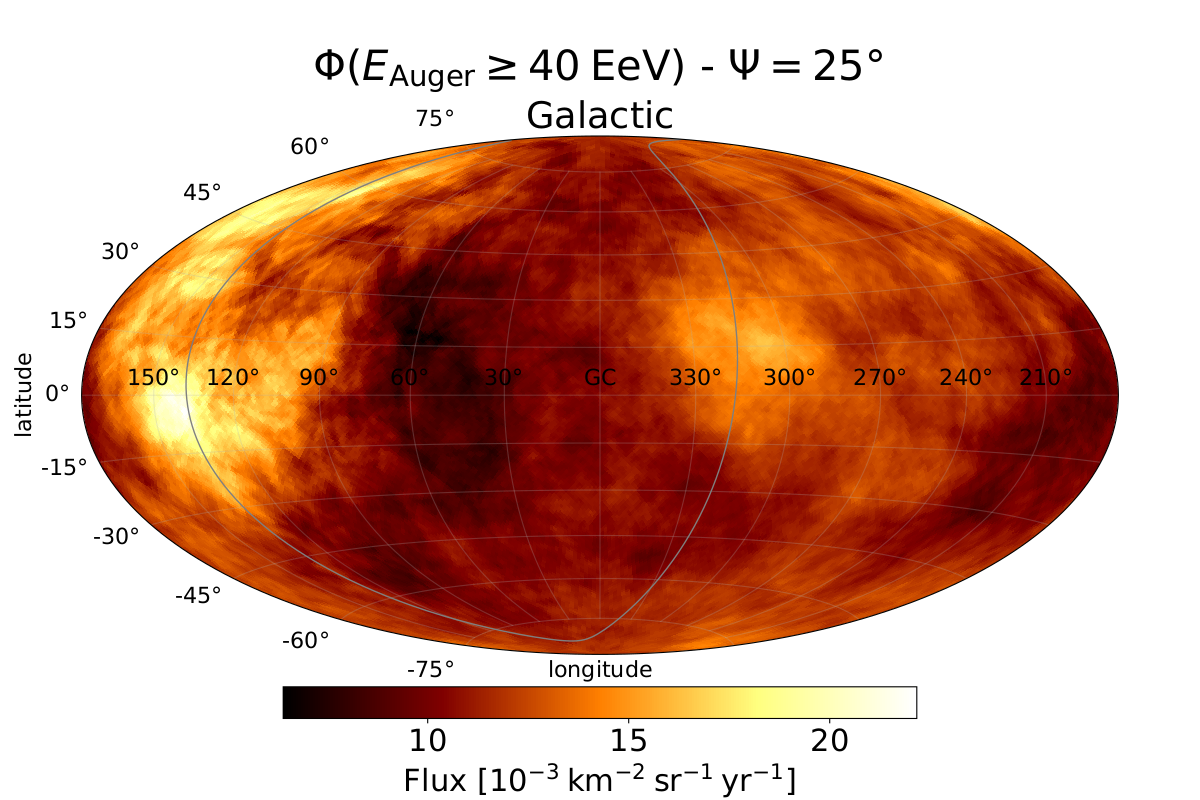 Elephant in the room: cosmic magnetic fields
Impact of B field in voids, sheets, filaments, clusters
→ order-of-magnitude estimates (e.g. Condorelli, JB, Adam, ApJ ‘23)
Impact of B field of the Milky Way 
→ models still incomplete (e.g. Jansson & Farrar, ApJ ‘12 vs 
Korochkin, Semikoz, Tinyakov, A&A '25)
→ no study able to jointly model the dipole > 8 EeV and 
     excesses > 40 EeV (see Allard, Aublin, Baret, Parizot, A&A ‘22 & ‘24)
Auger + TA data
Credits: L. Caccianiga for Auger & TA
MM channel: radio - CR
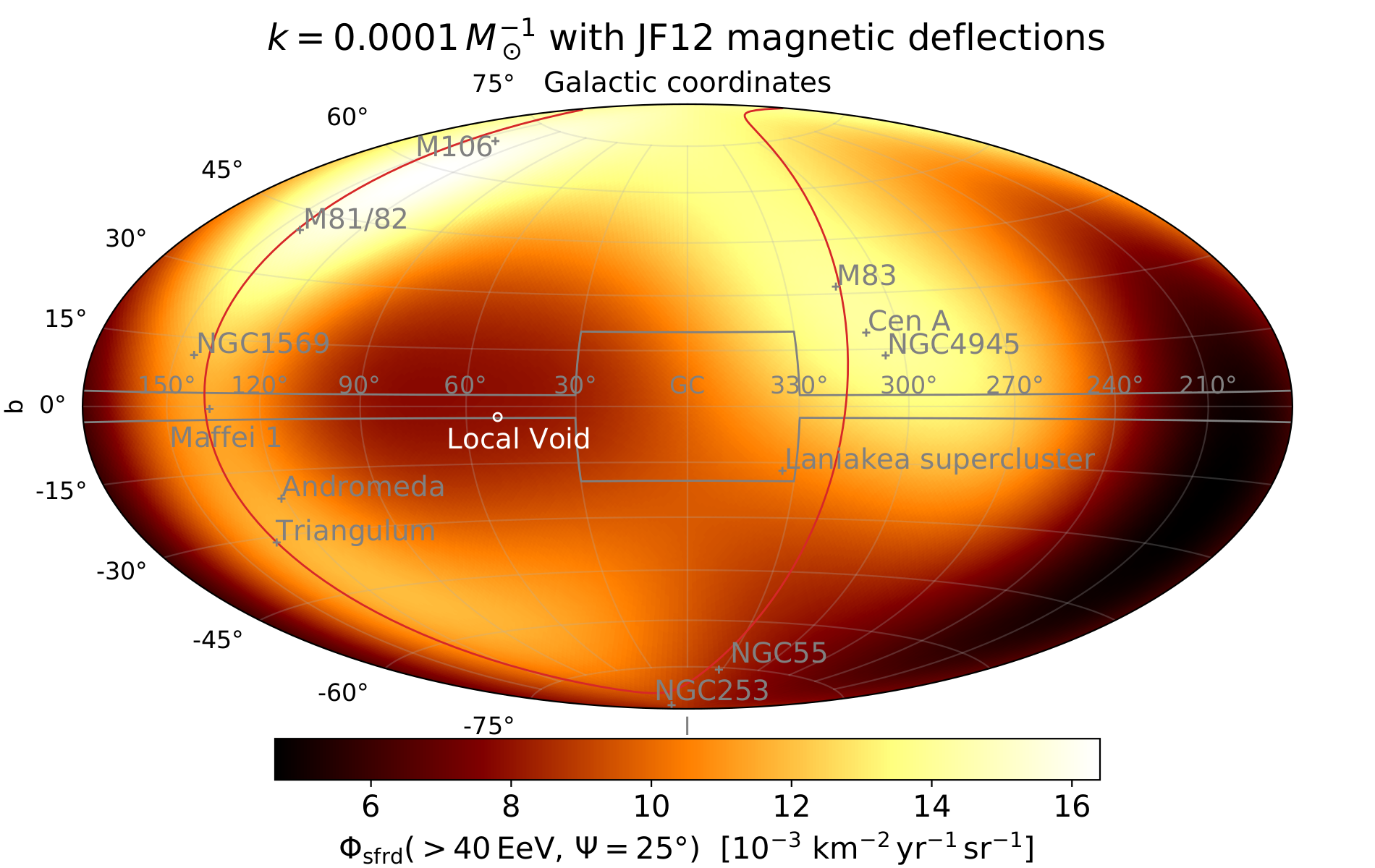 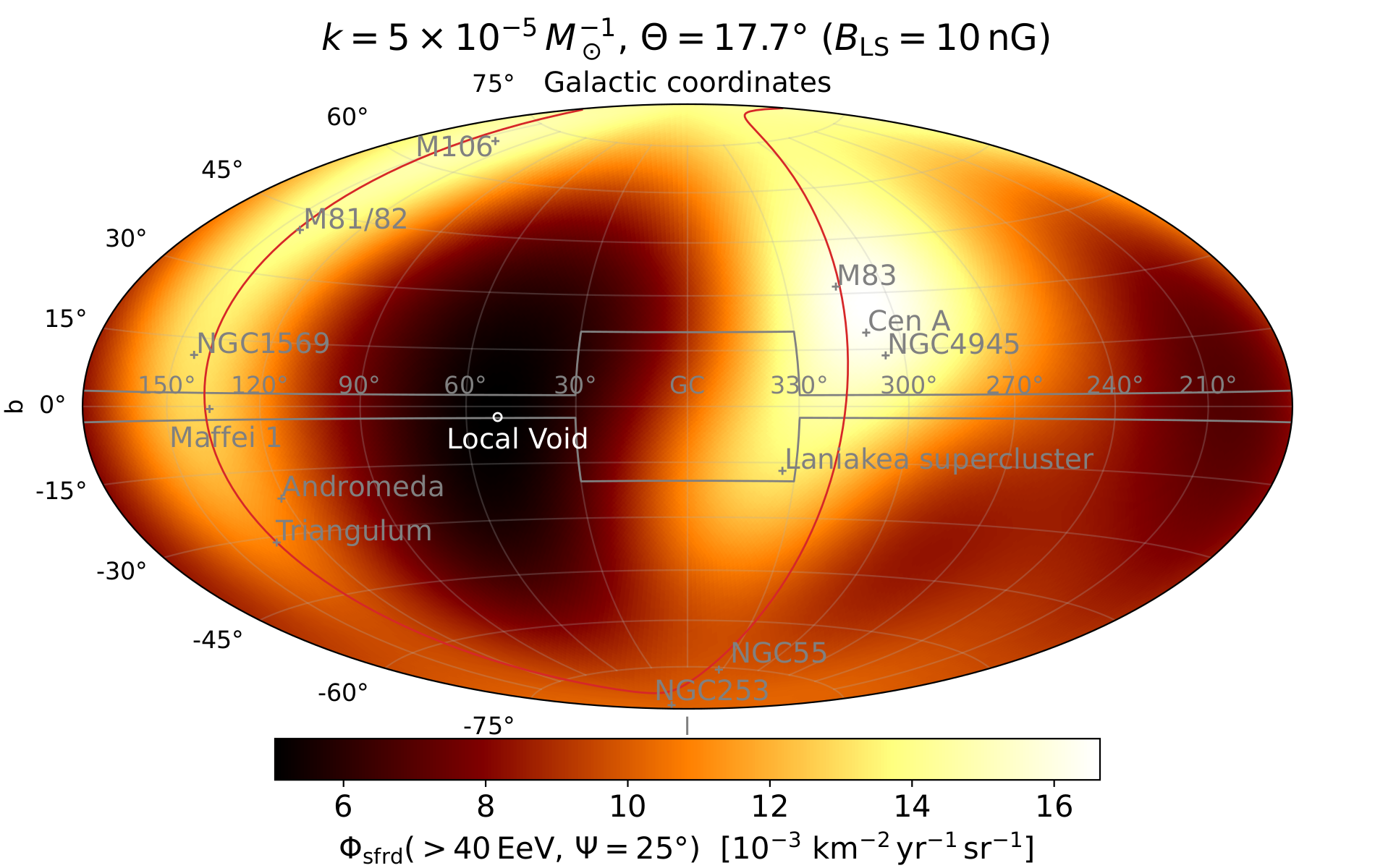 Regular BMilky Way
Jansson & Farrar ‘12
Best-match transient scenario
Credits: Marafico, JB+ ‘24
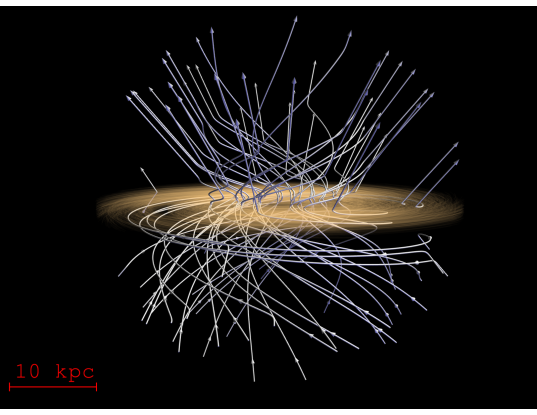 ‹#›
I. Spectrum & nuclear composition
How to measure them, where do we stand, why does it matter
II. Anisotropy searches at the highest E
Why do we try, what do we see, the sources within reach? 
III. The extragalactic cosmic-ray background
Next observational and phenomenological frontiers
The extragalactic background from radio λ to ultra-high E
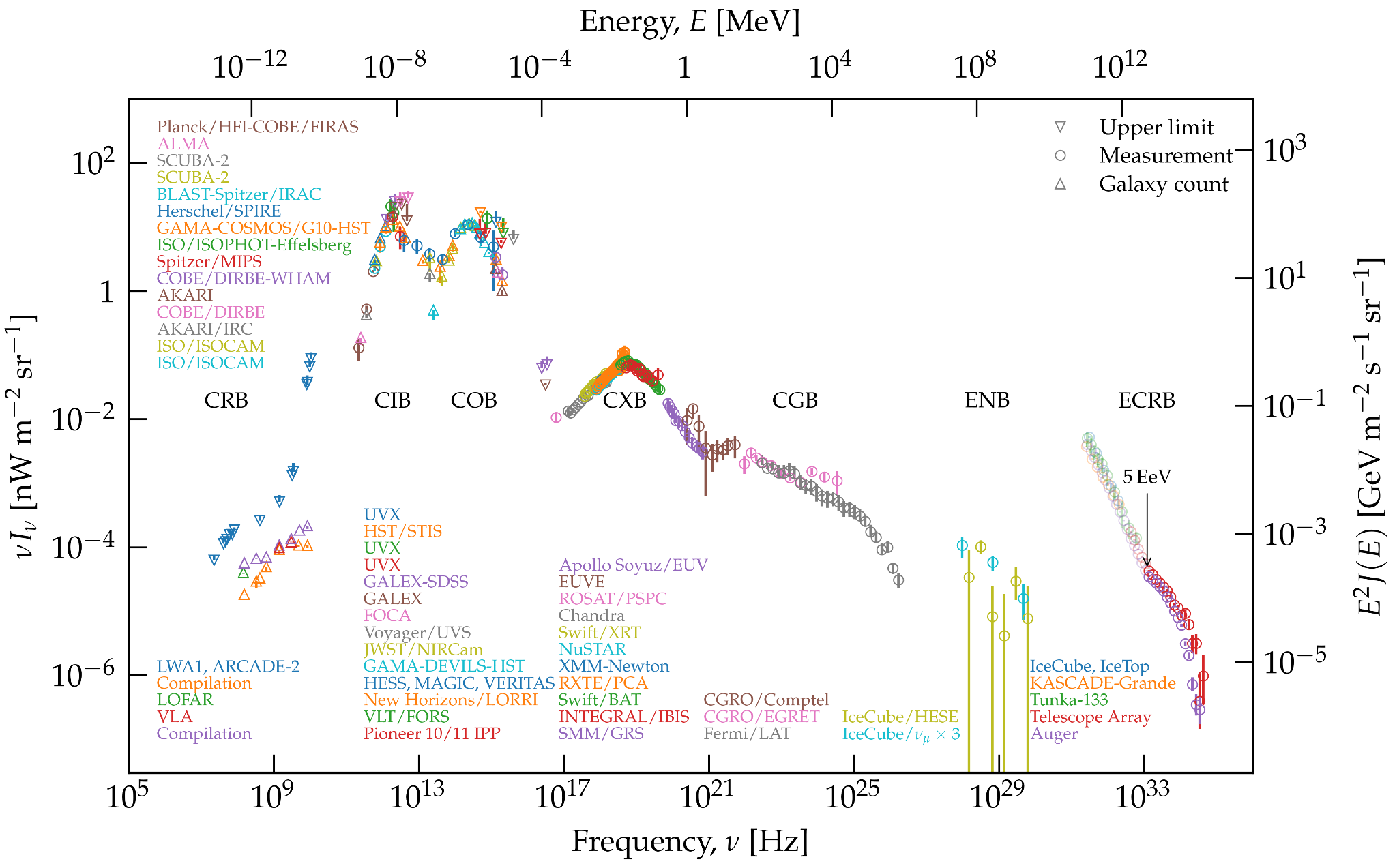 CR > 100 PeV
Radio signal 
→ GRAND
E ~ 0.1-1 EeV
Fluo. signal
→ K-EUSO
E > 50 EeV
→ (POEMMA?)
Part. sampling 
→ AugerPrime
E ~ 0.1-100 EeV
→ (GCOS?)
‹#›
The extragalactic background from radio λ to ultra-high E
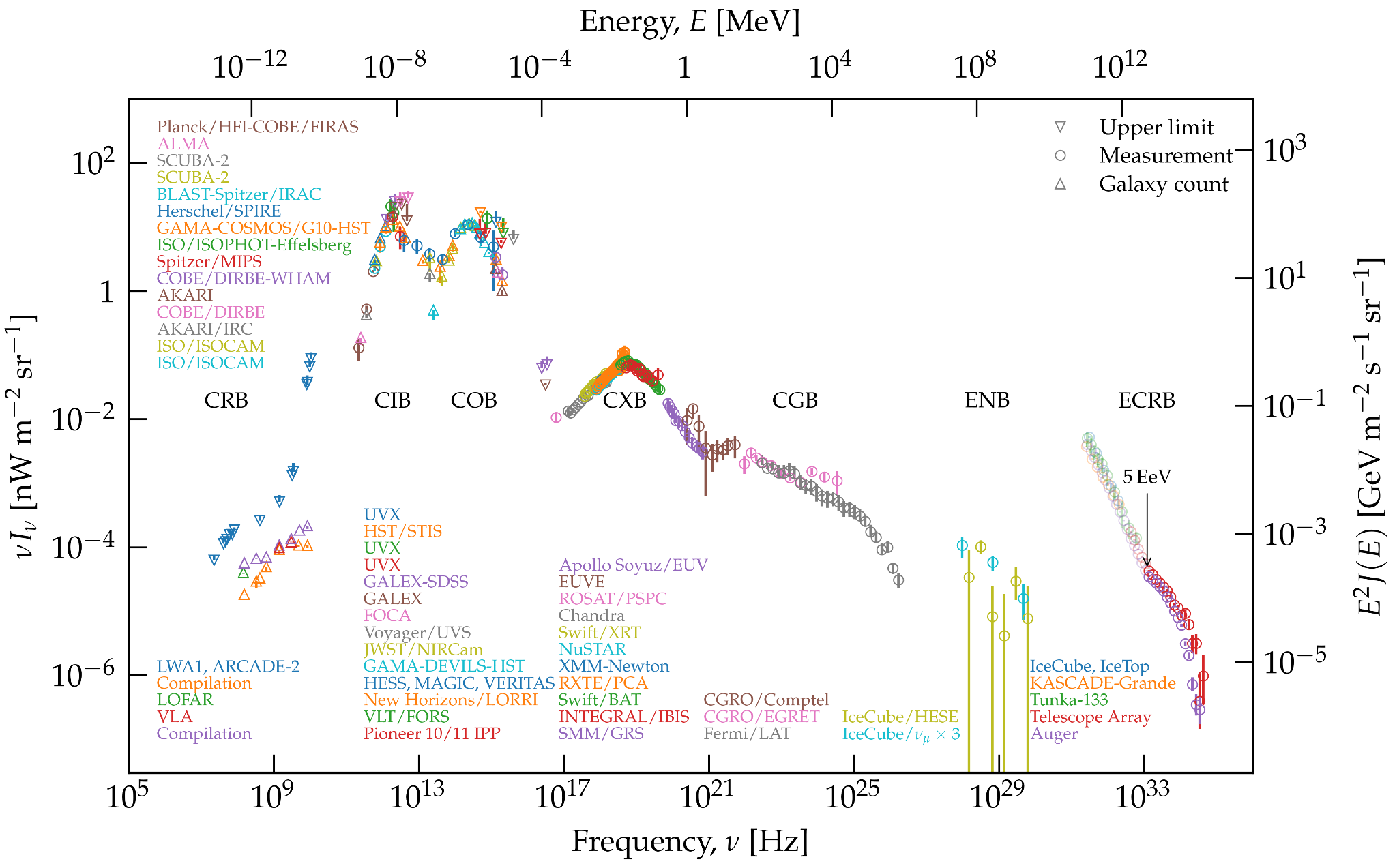 CR > 100 PeV
Radio signal 
→ GRAND
E ~ 0.1-1 EeV
Fluo. signal
→ K-EUSO
E > 50 EeV
→ (POEMMA?)
Part. sampling 
→ AugerPrime
E ~ 0.1-100 EeV
→ (GCOS?)
MM synergies
Radio 
B-fields
→ SKAO
O, X-rays
Transients
→ LSST
→ SVOM
IR (GW) 
Galaxy 
mapping
→ Euclid
𝛎 > 100 PeV 
Smoking gun
→ KM3Net
→ GRAND
‹#›
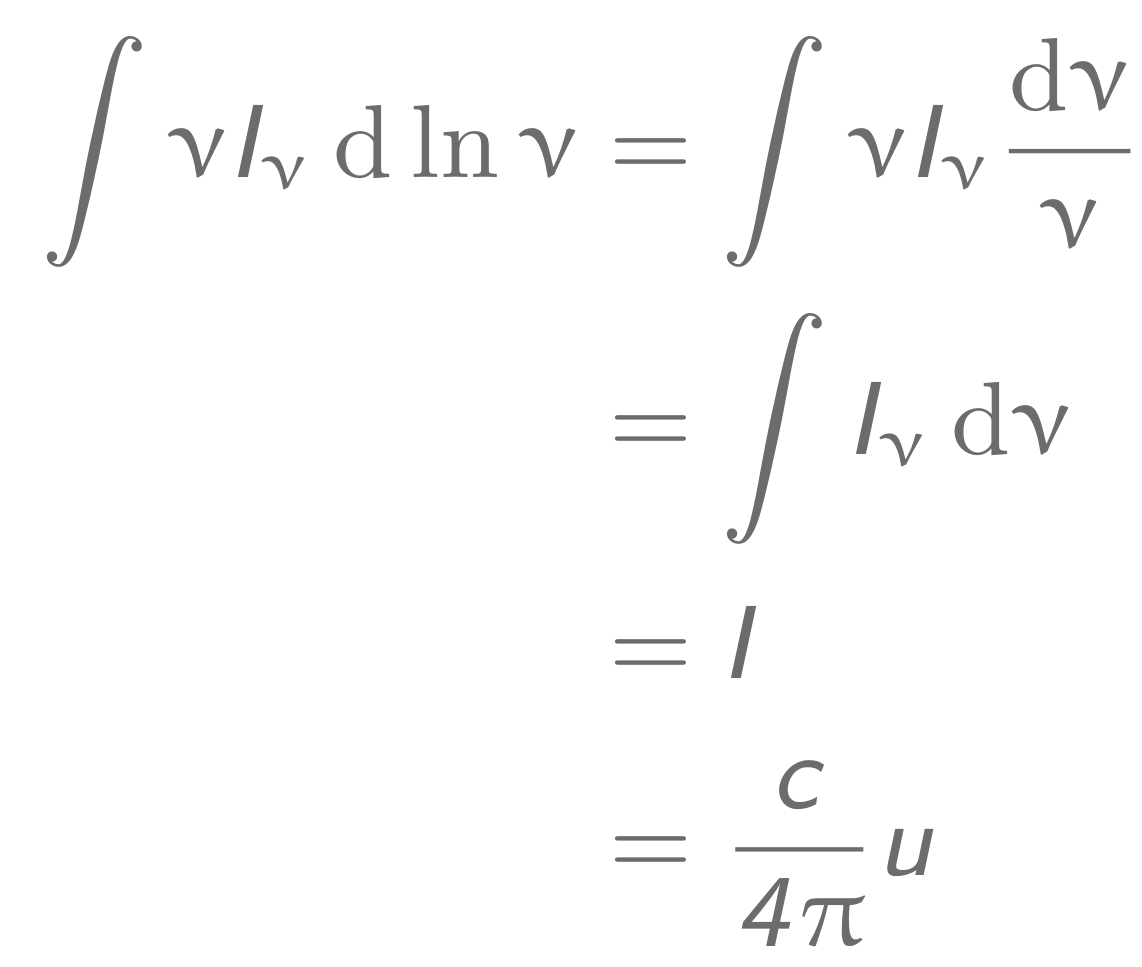 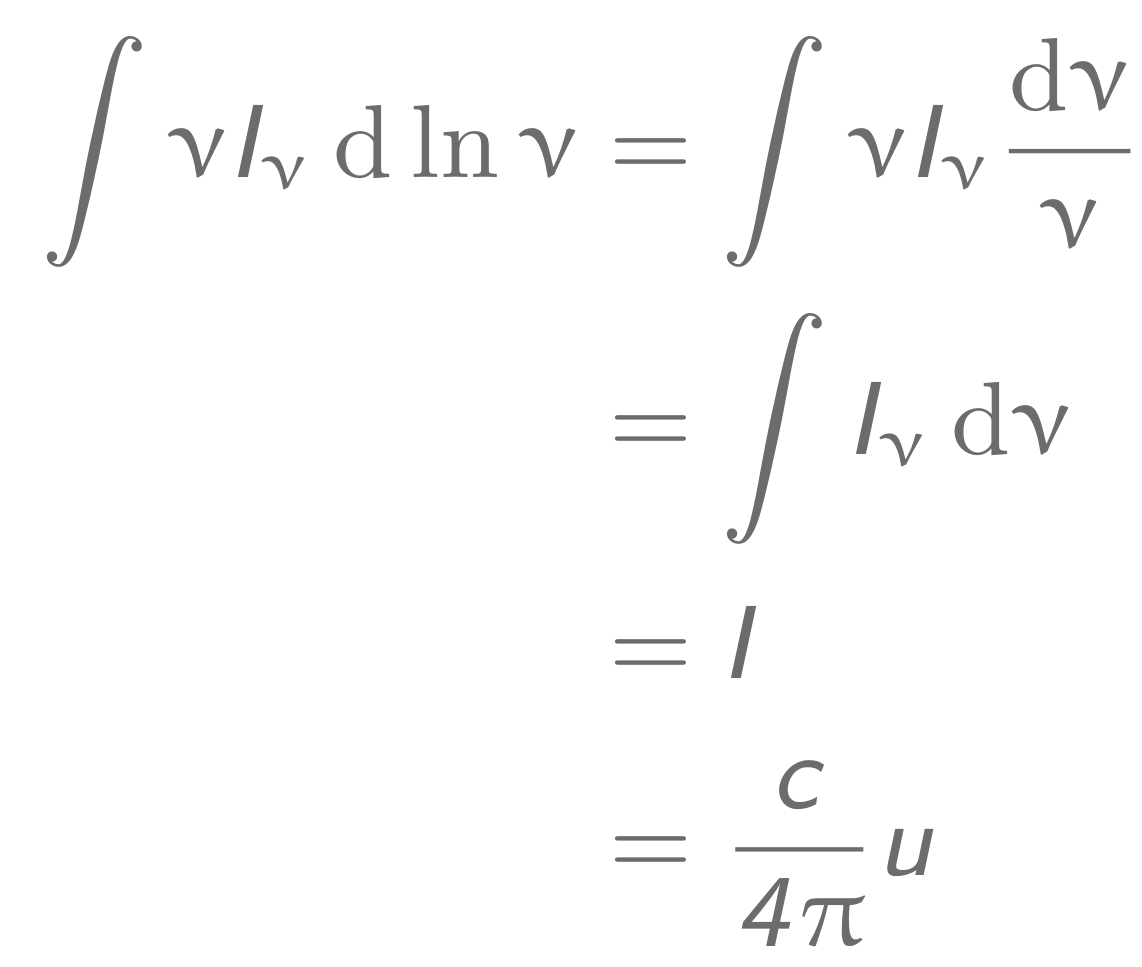 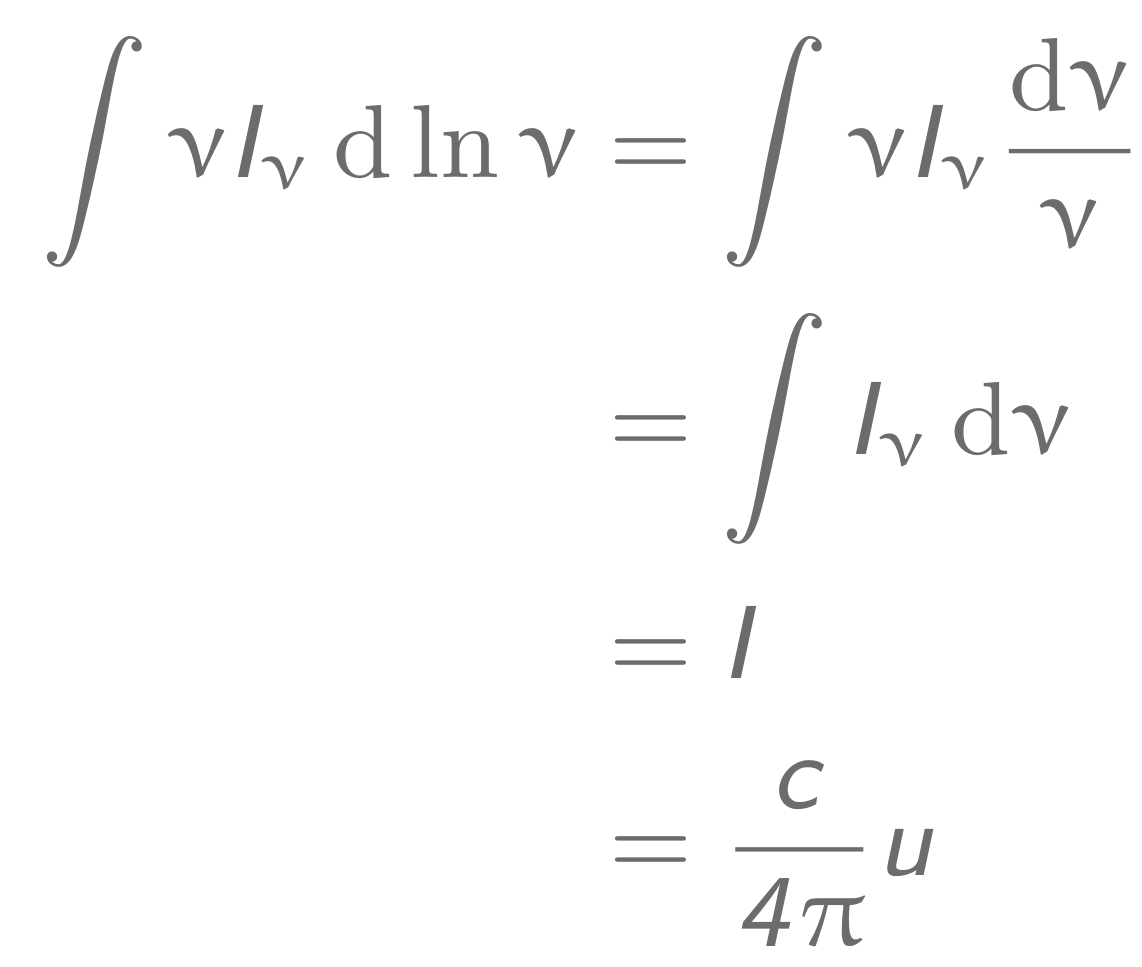 The multi-messenger extragalactic spectrum
How to constrain the populations of hadronic emitters and the mechanisms at play in hadronic accelerators?
→ likely from what we learned about the populations of photon emitters   .
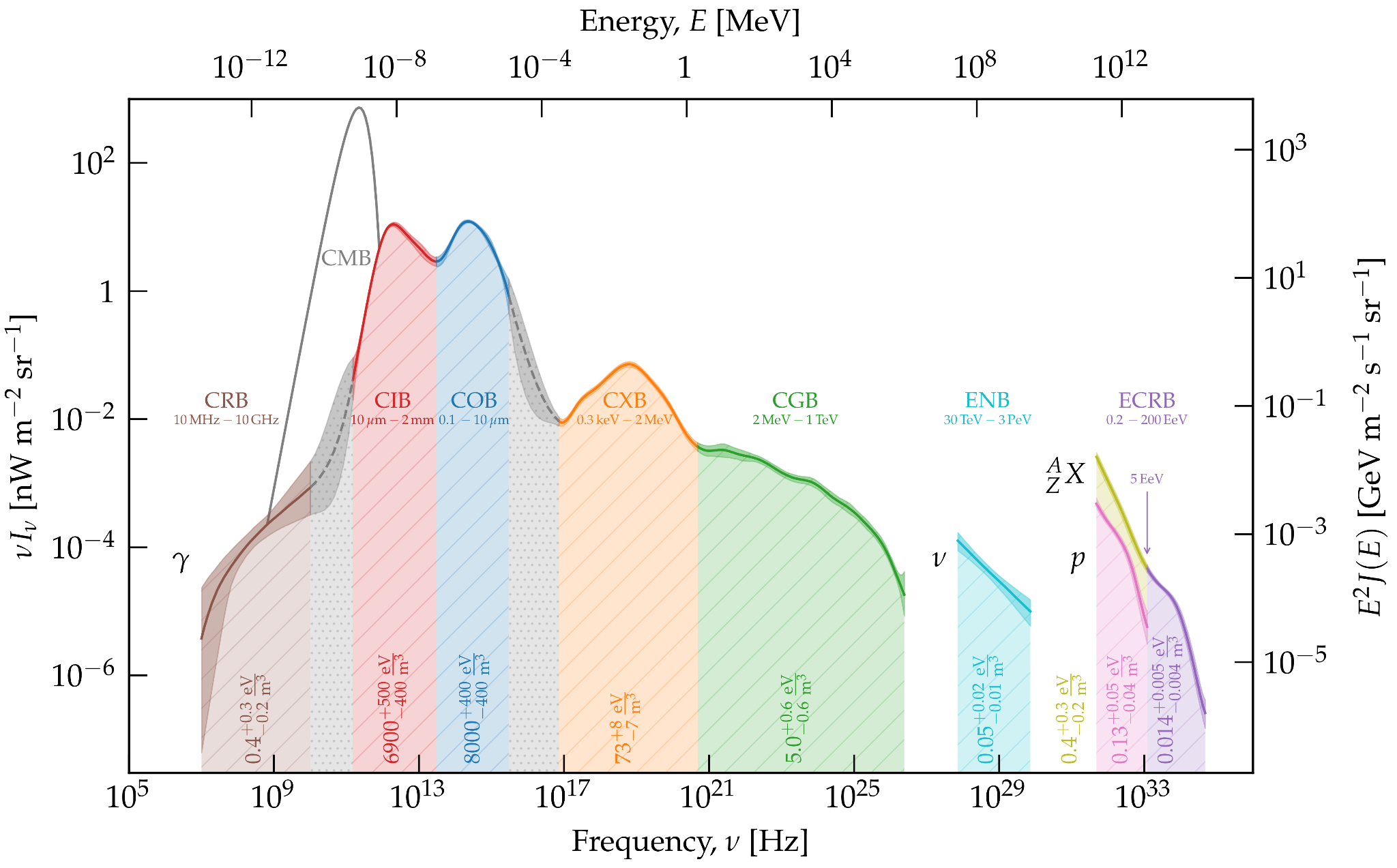 ‹#›
Model for the particles of the extragalactic spectrum?
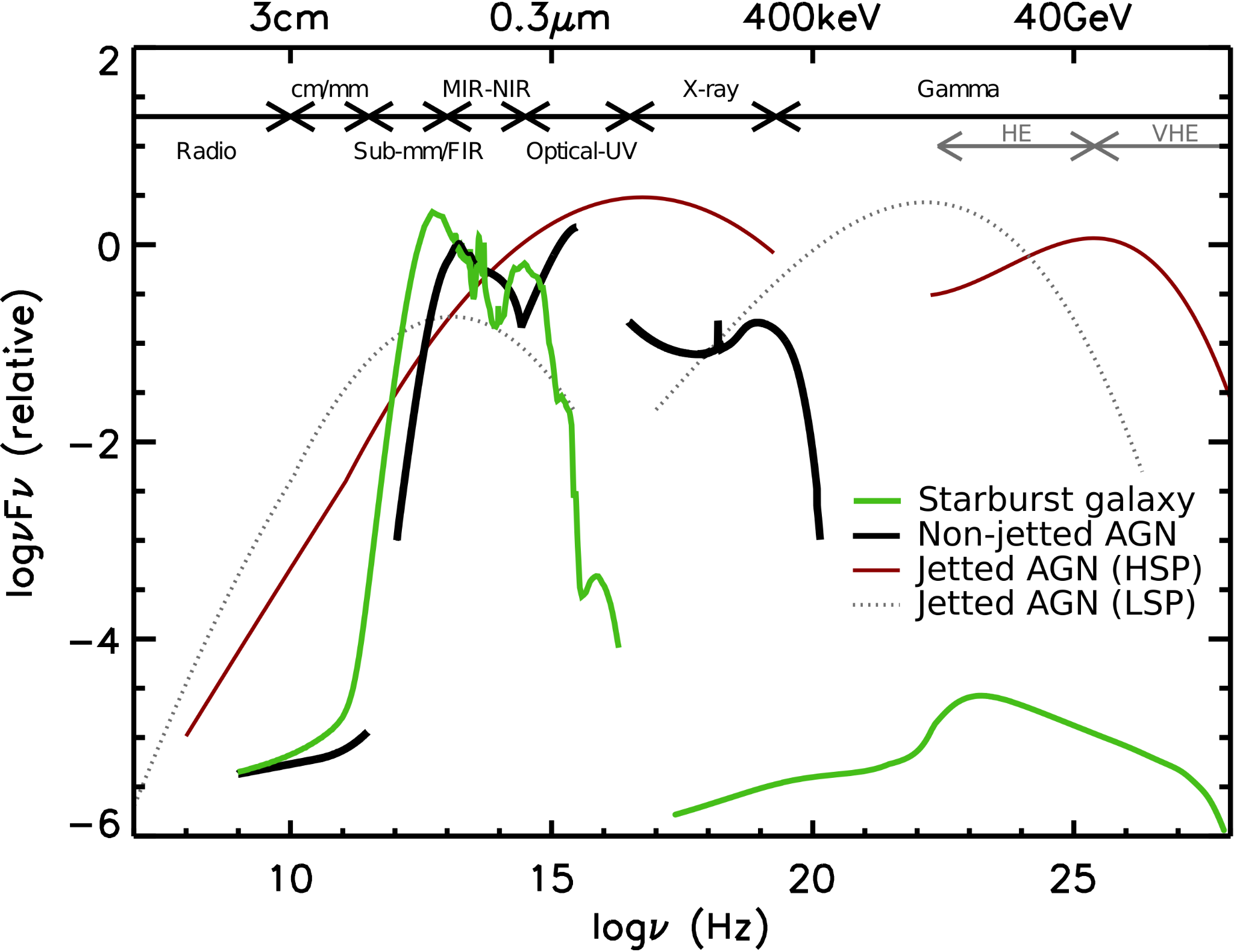 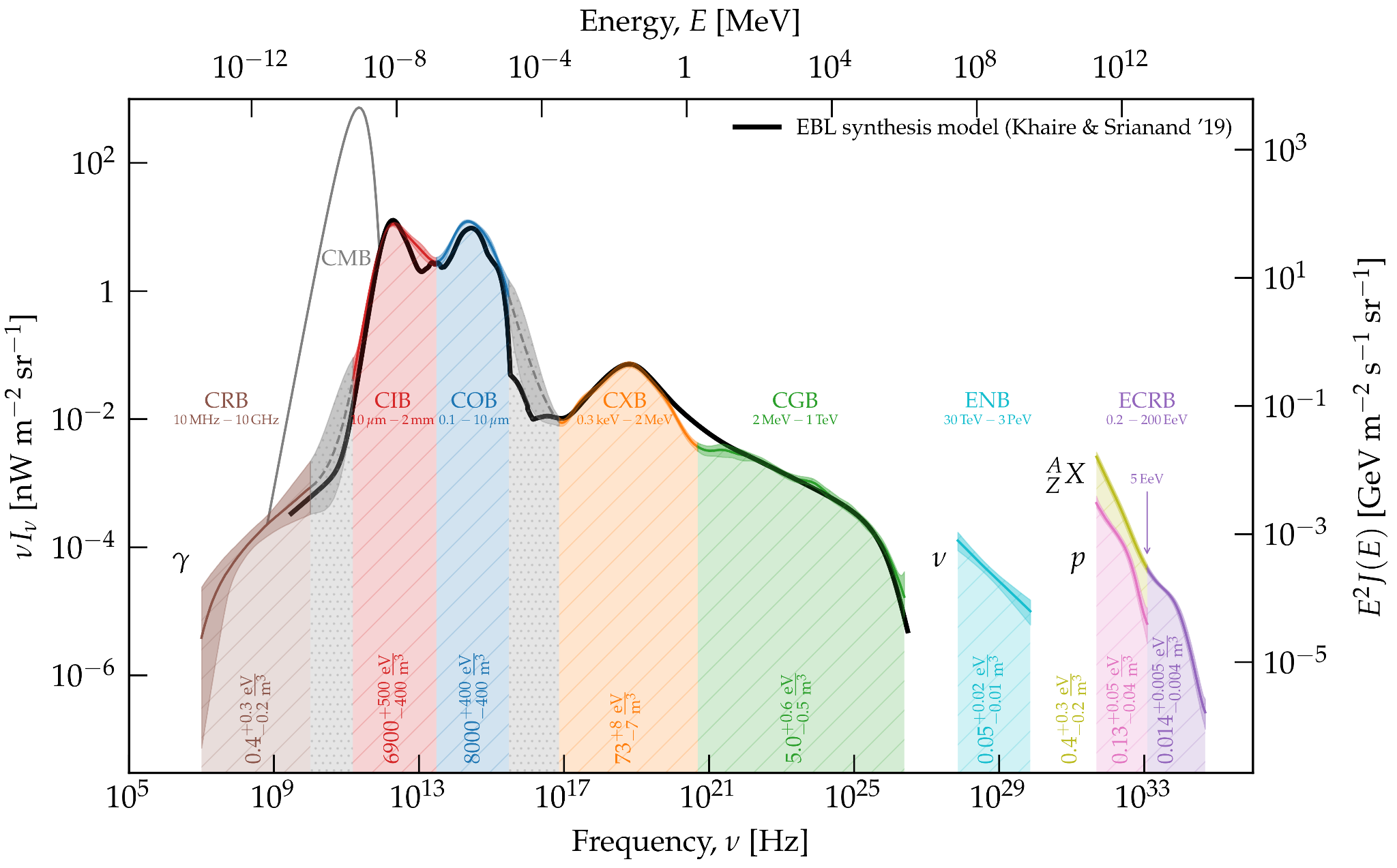 ?
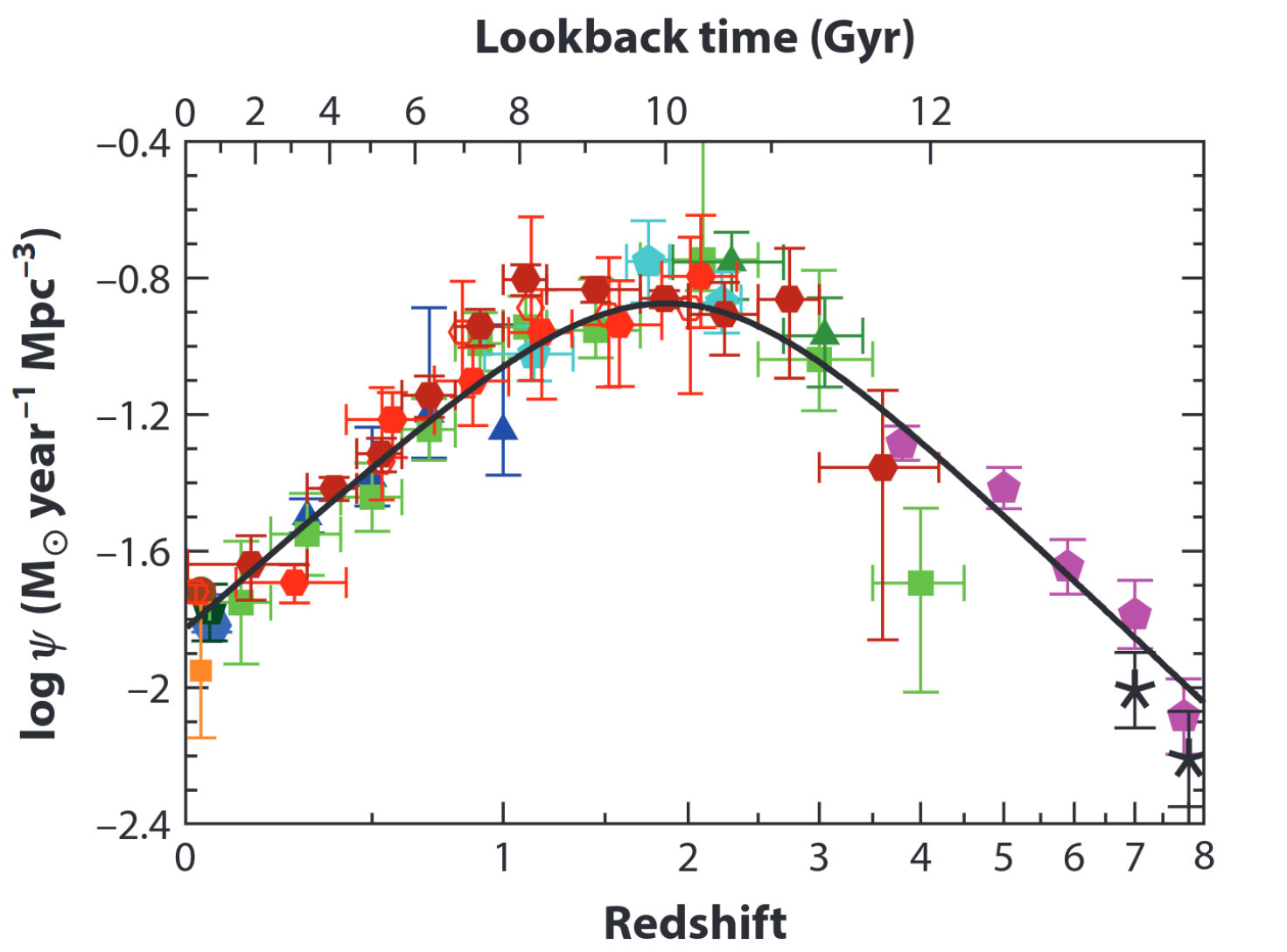 ‹#›
Model for the multi-messenger extragalactic spectrum
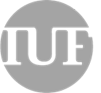 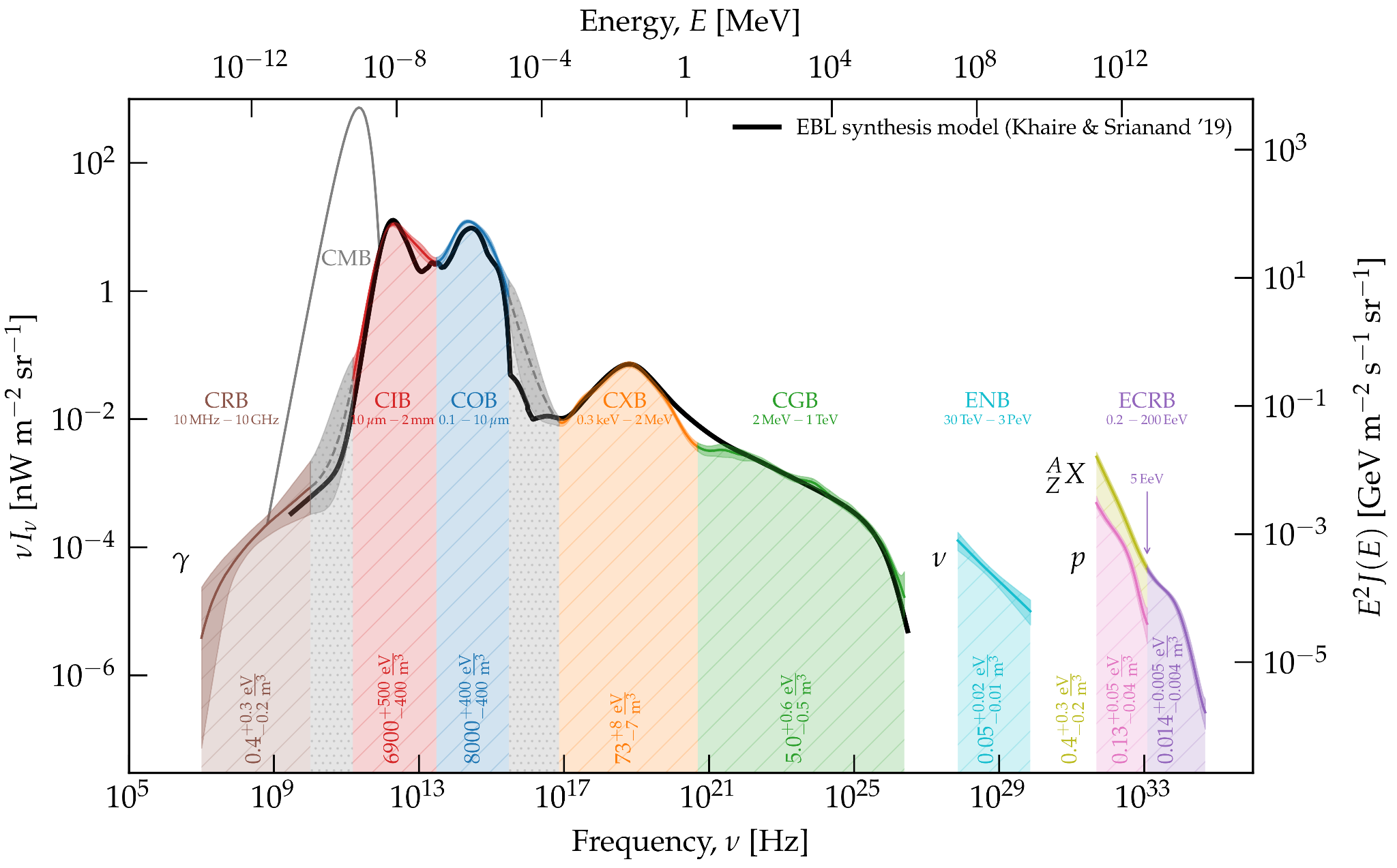 Ingredients
Refined photon model
Refined 3D catalog of baryonic matter



3D to 4D: ℝ³ + time 
→ transients
?
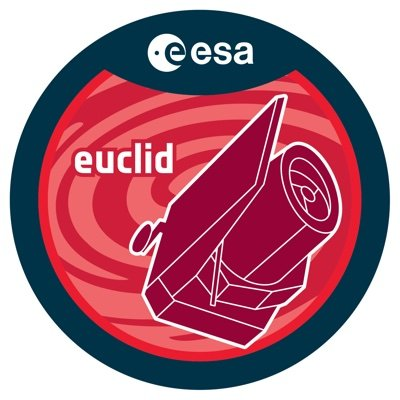 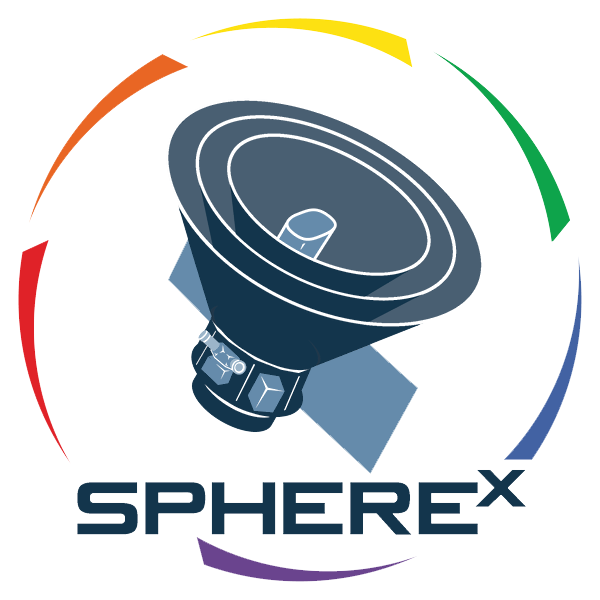 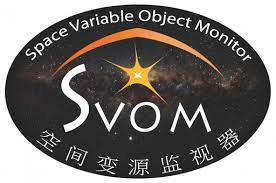 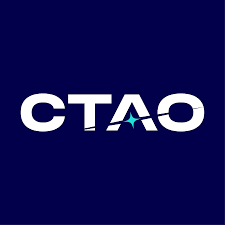 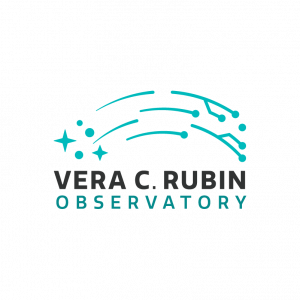 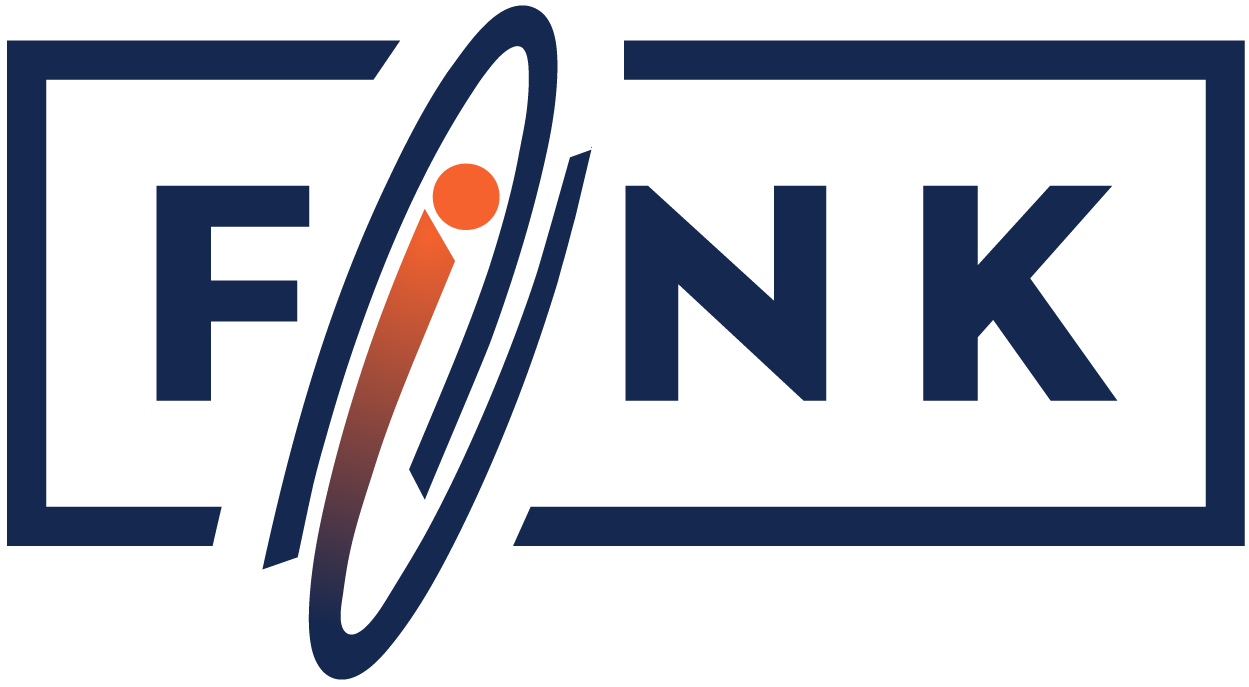 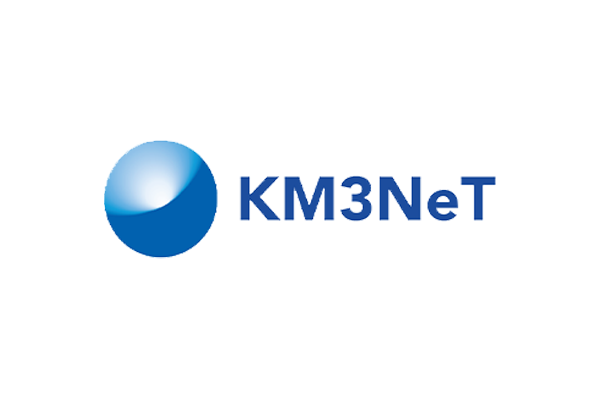 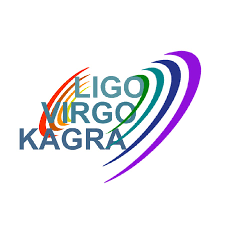 ‹#›
Backup
Clarification on energetics
Common in literature
apparent local rate ✕ isotropic-equivalent energy (beaming corrected - often based on gamma-ray flux)
This work 
true local rate (beaming corrected) x true energies (based on expected kinetic energies)
Credits: review by Cano+ ‘17, adapted from Margutti+ ‘13, ‘14
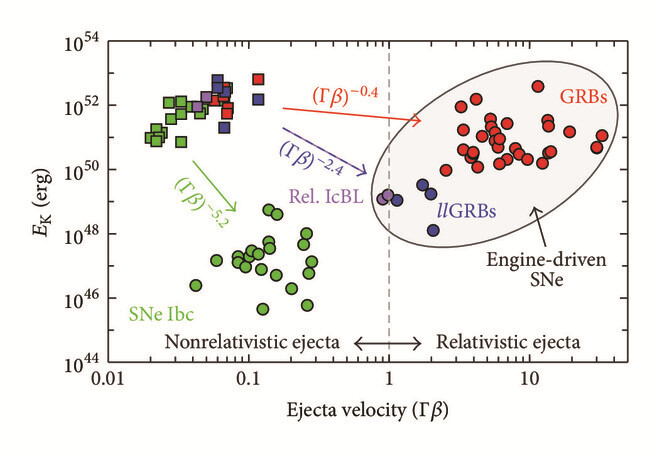 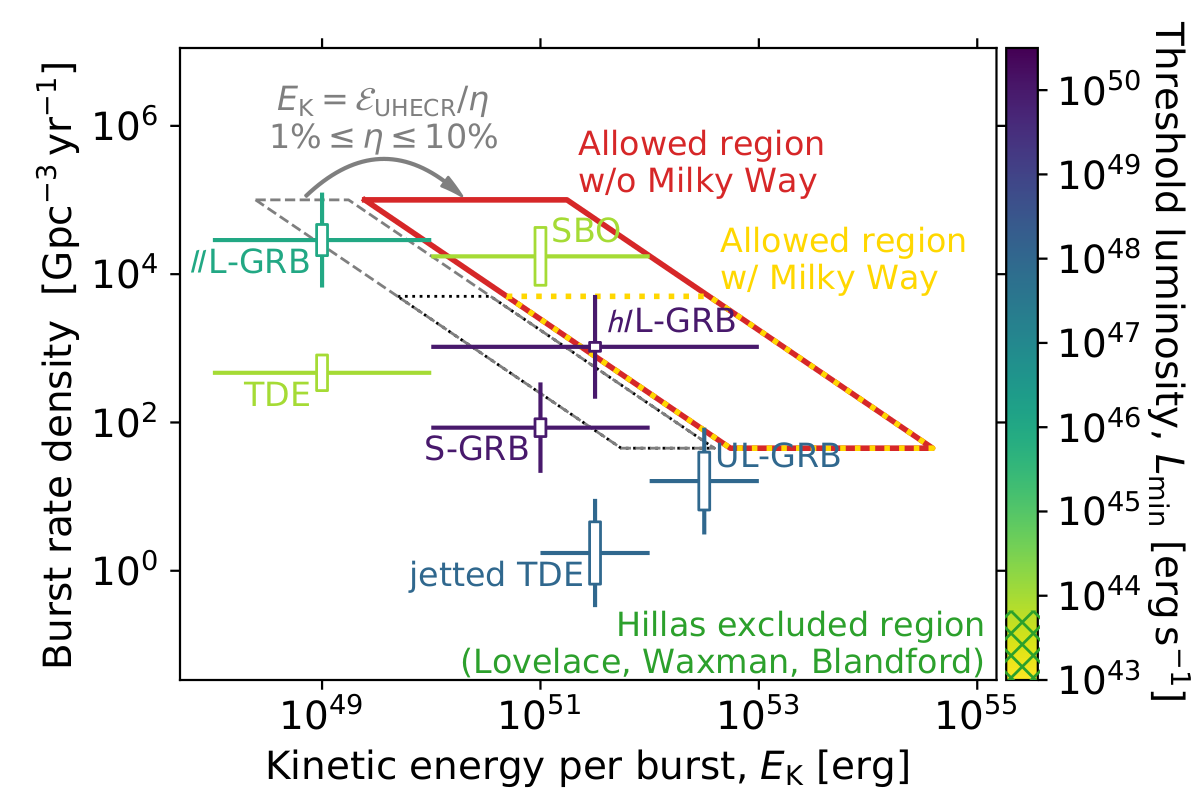 ‹#›
Jonathan Biteau
What remains: the multi-messenger extragalactic spectrum
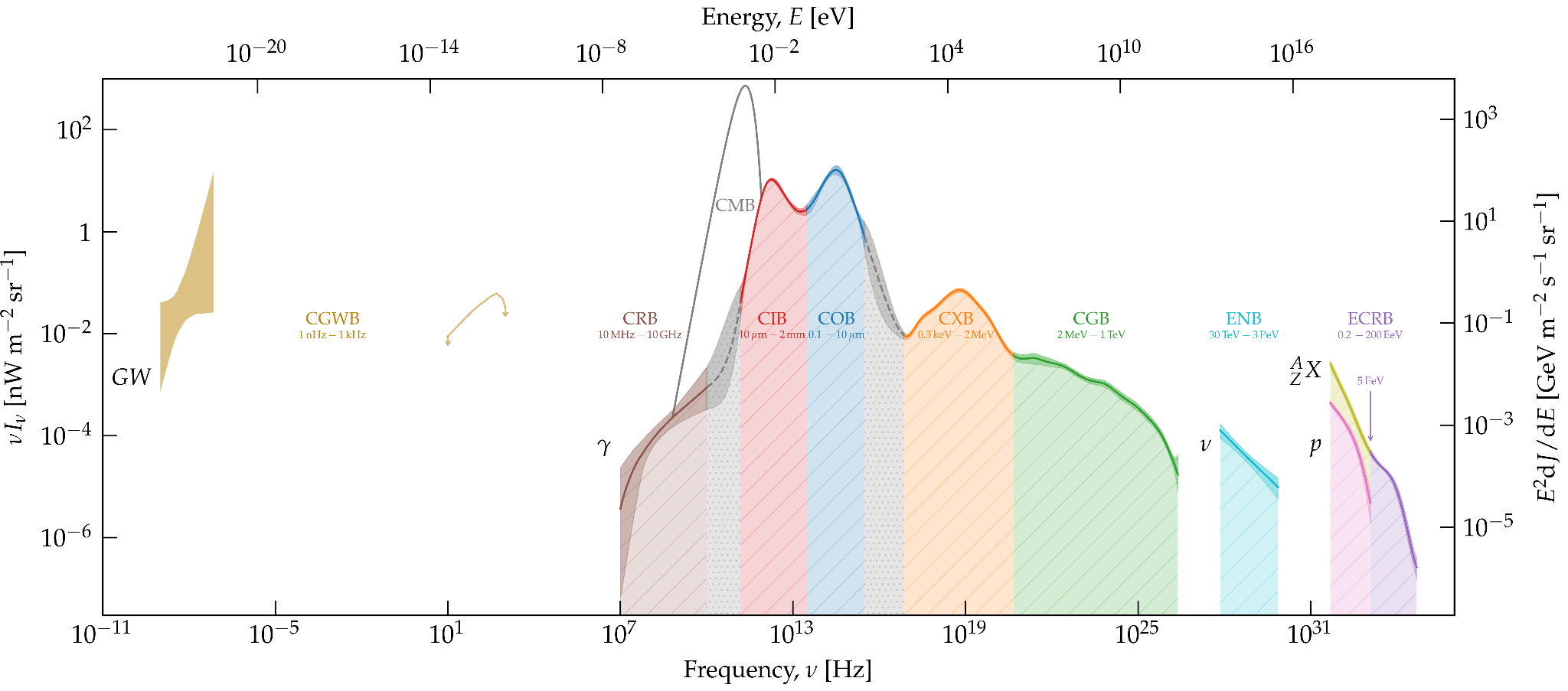 ?
Pulsar timing arrays
LIGO/Virgo
SKA
SphereX
CTA
Future MeV satellite(s)?
KM3Net
Auger
Future: Einstein Telescope
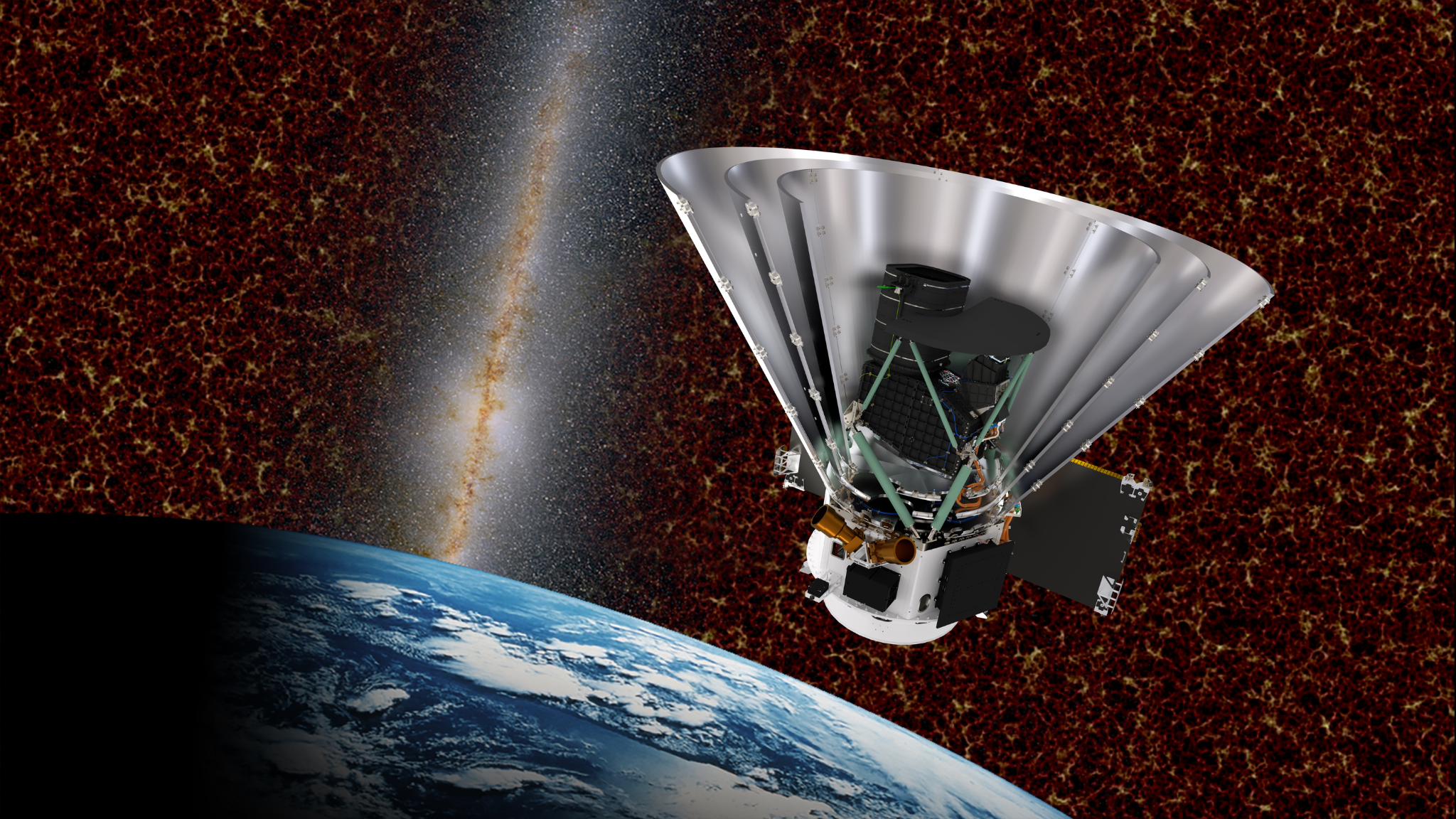 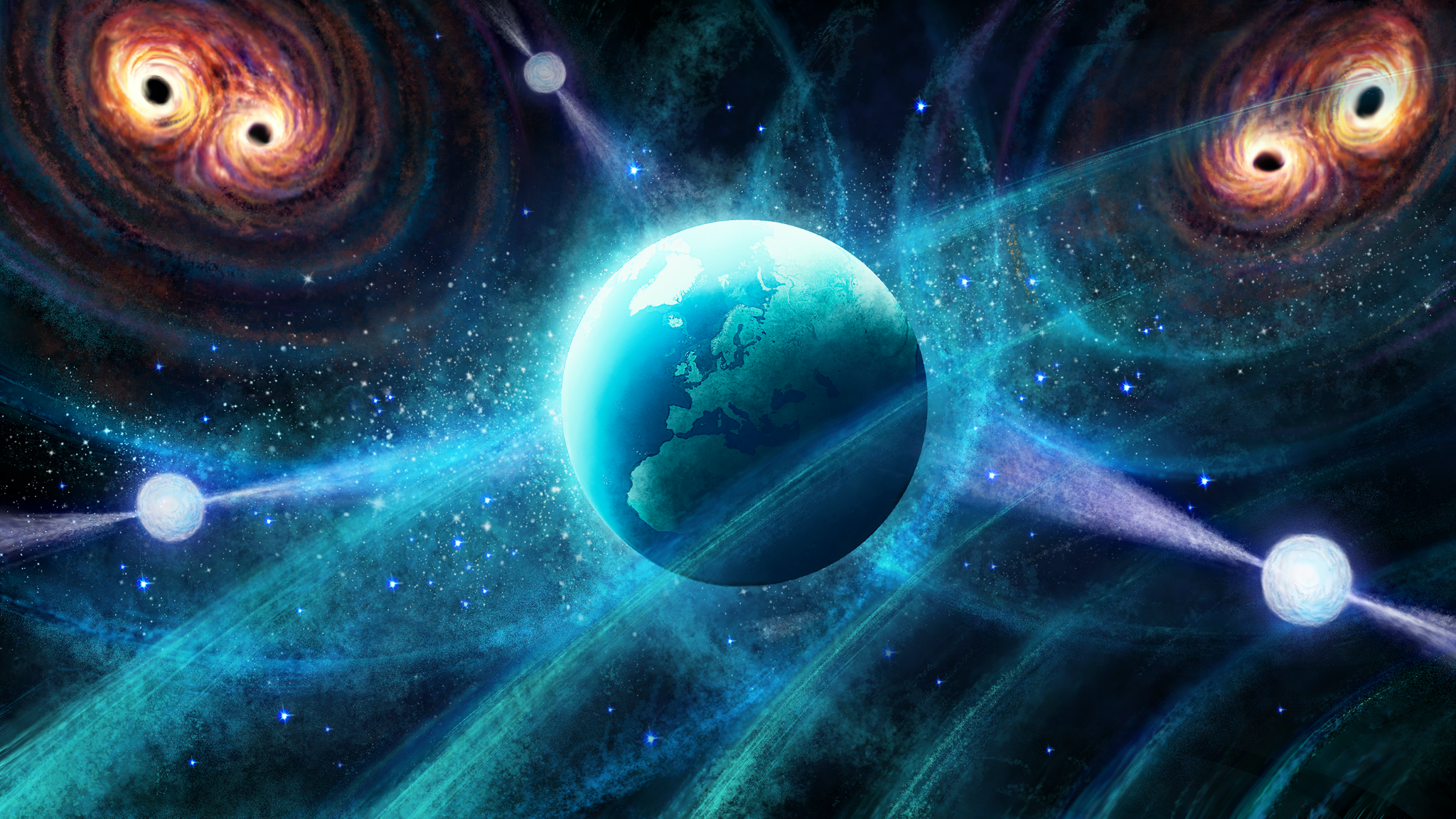 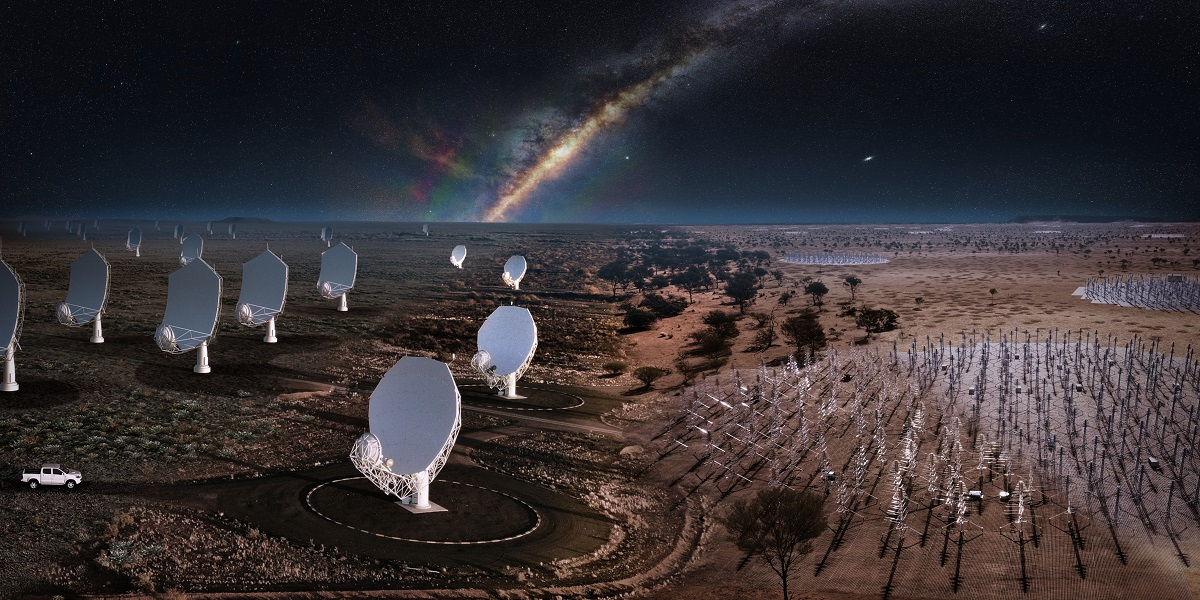 + Fermi-LAT
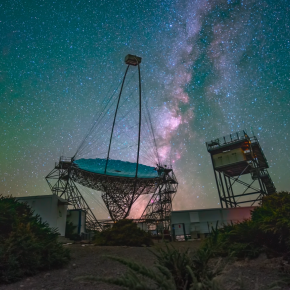 + IceCube
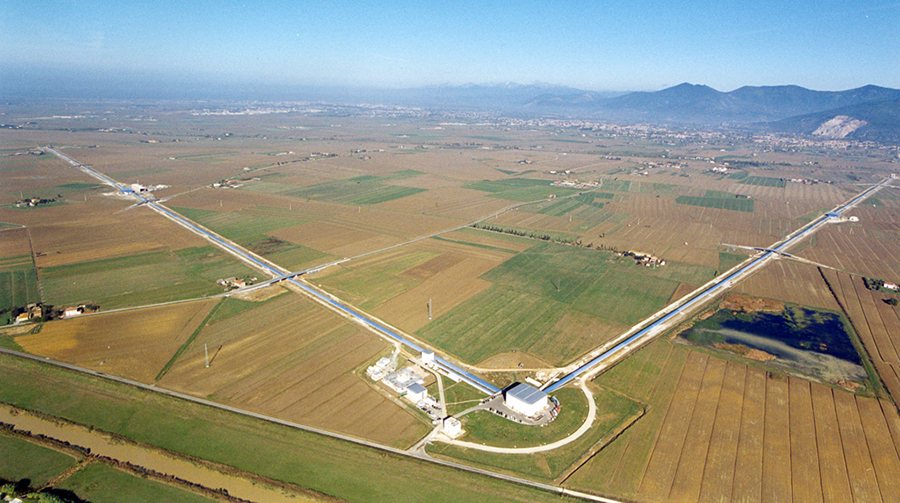 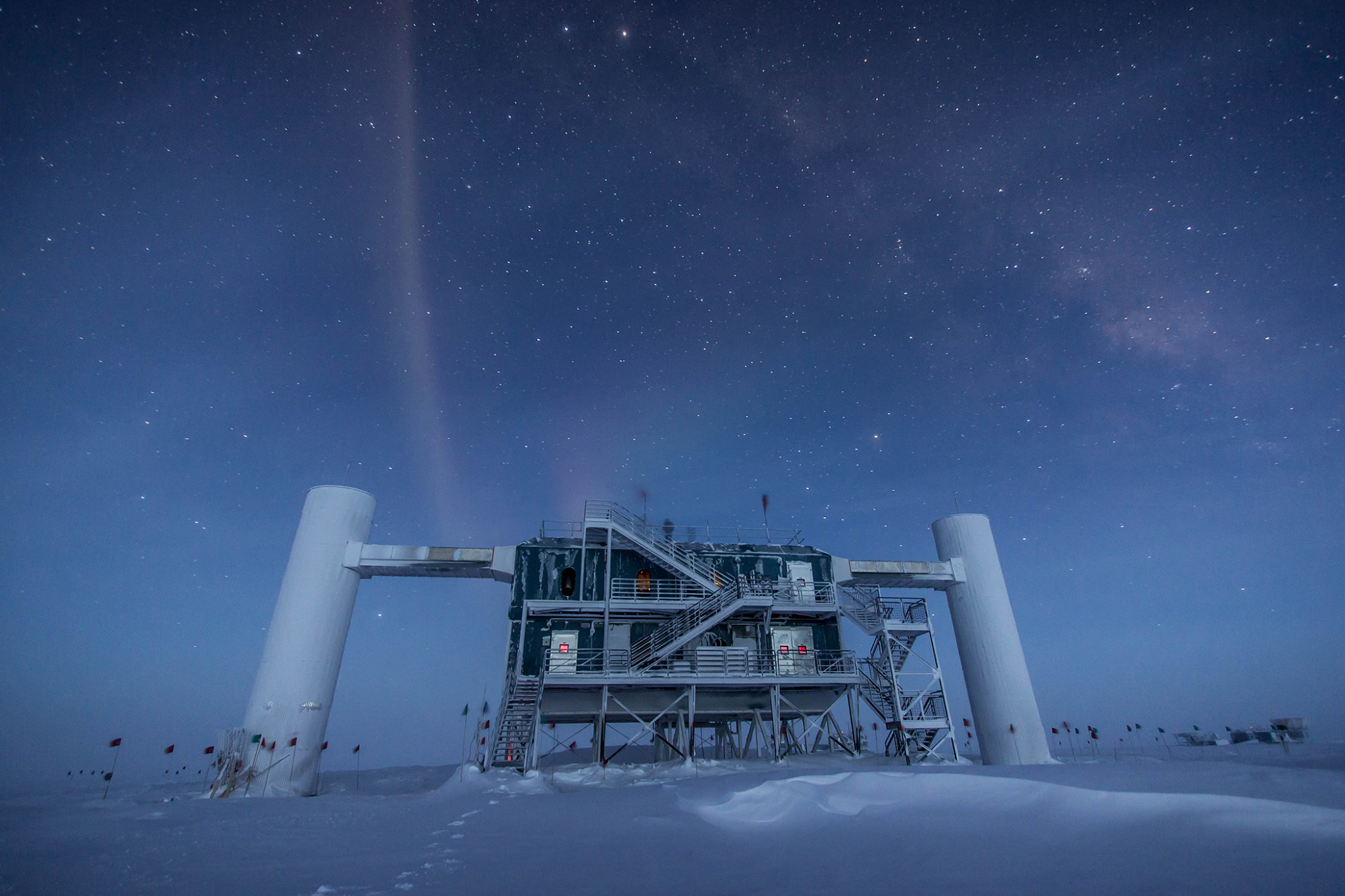 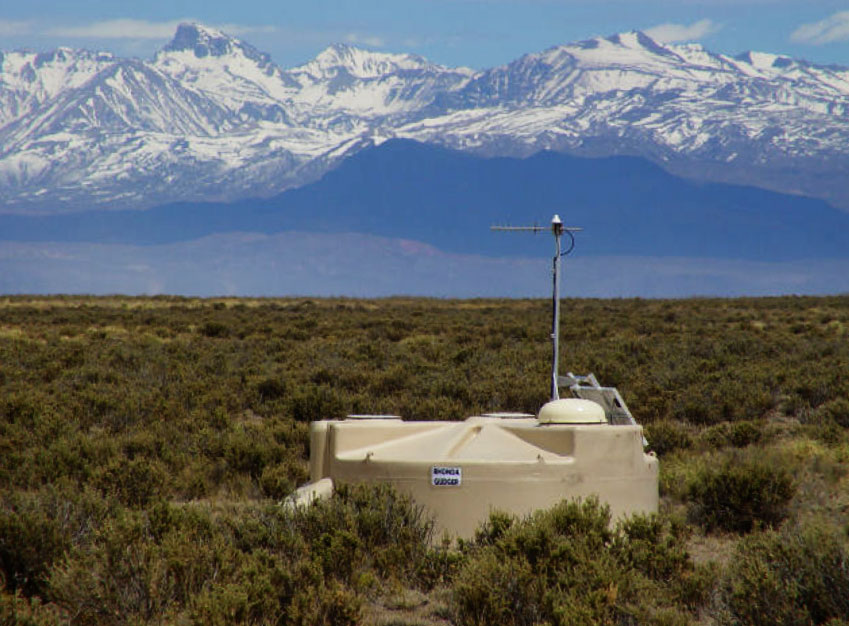 ‹#›
Jonathan Biteau
Spline fit of the multi-messenger extragalactic spectrum
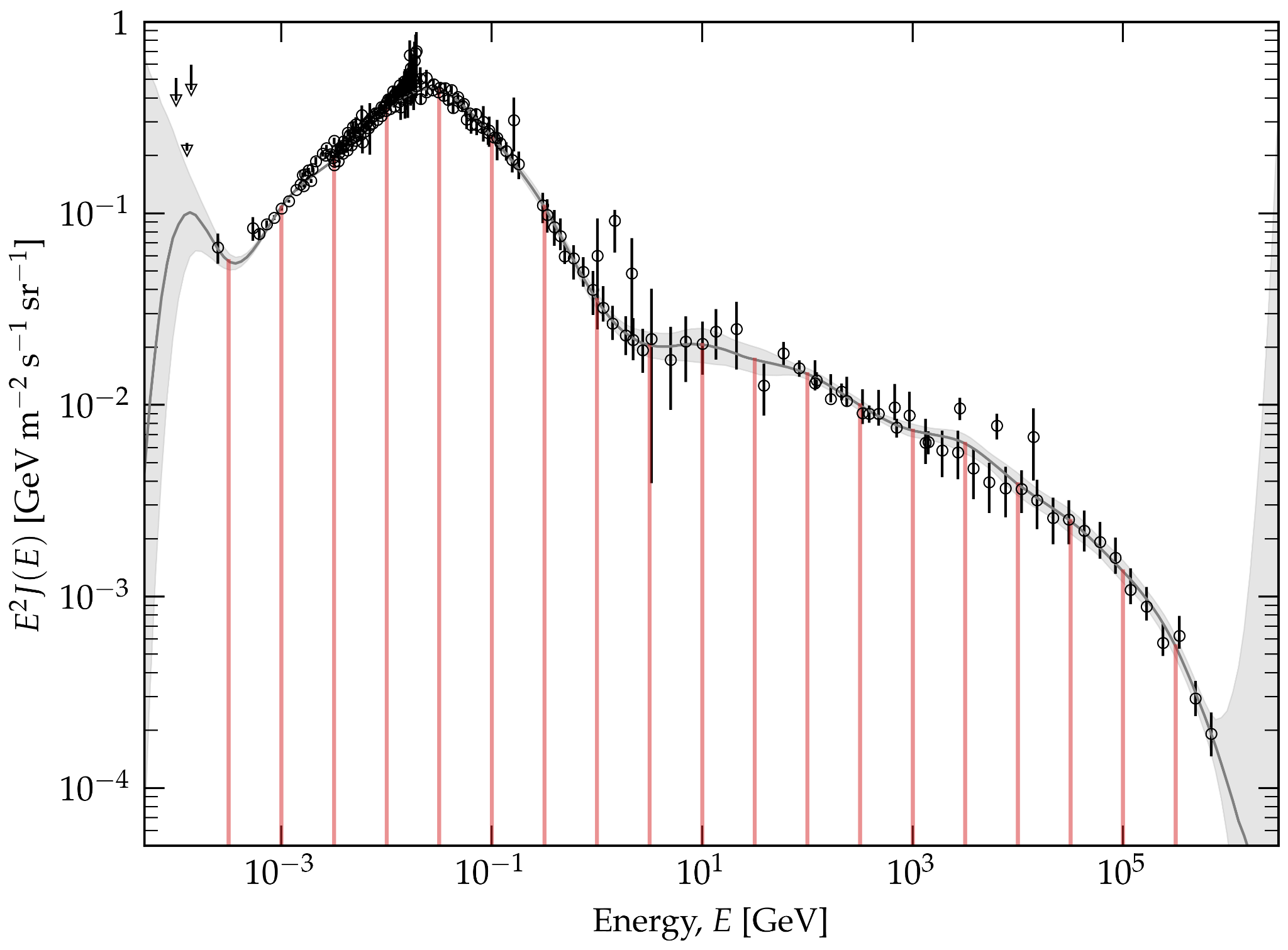 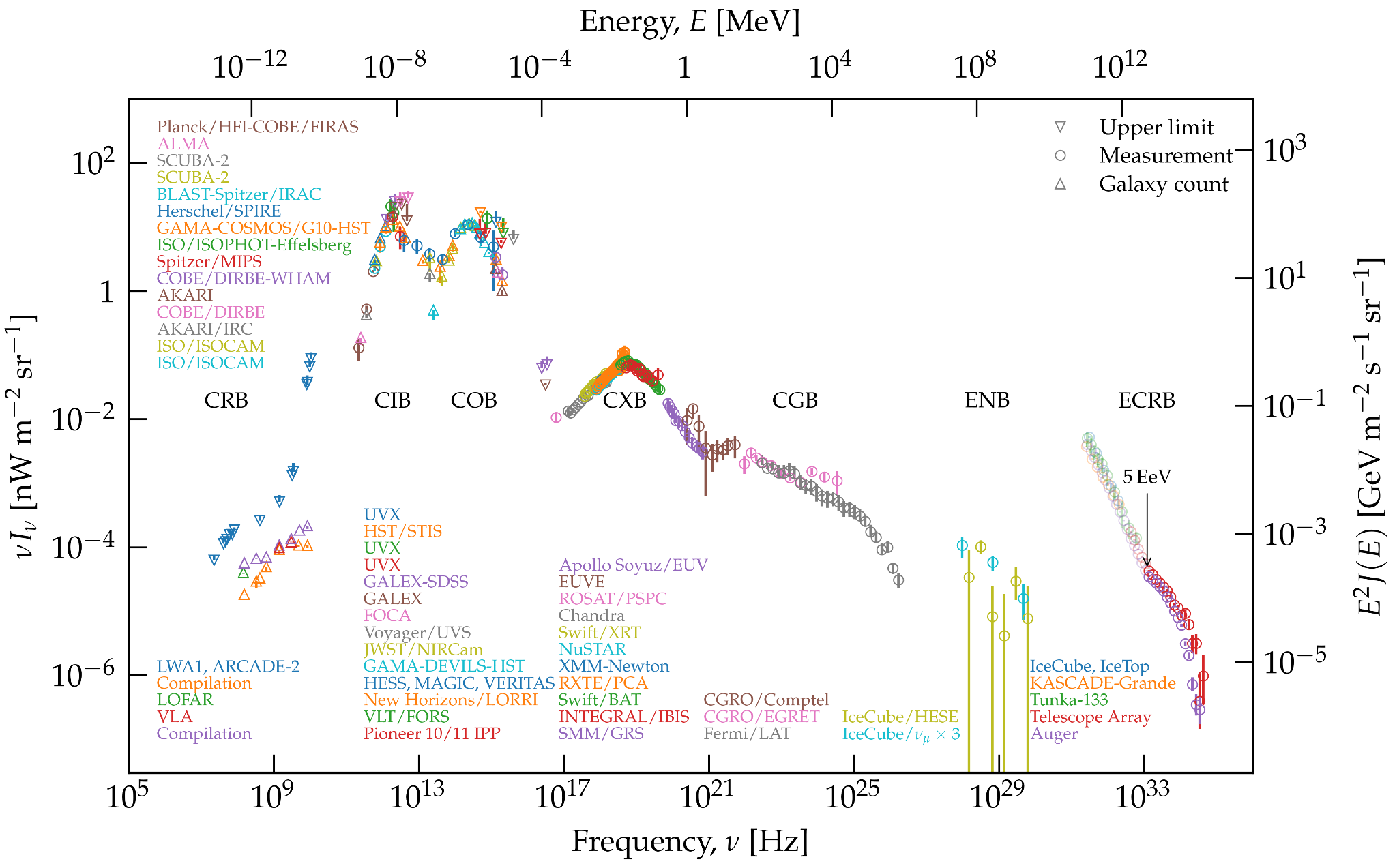 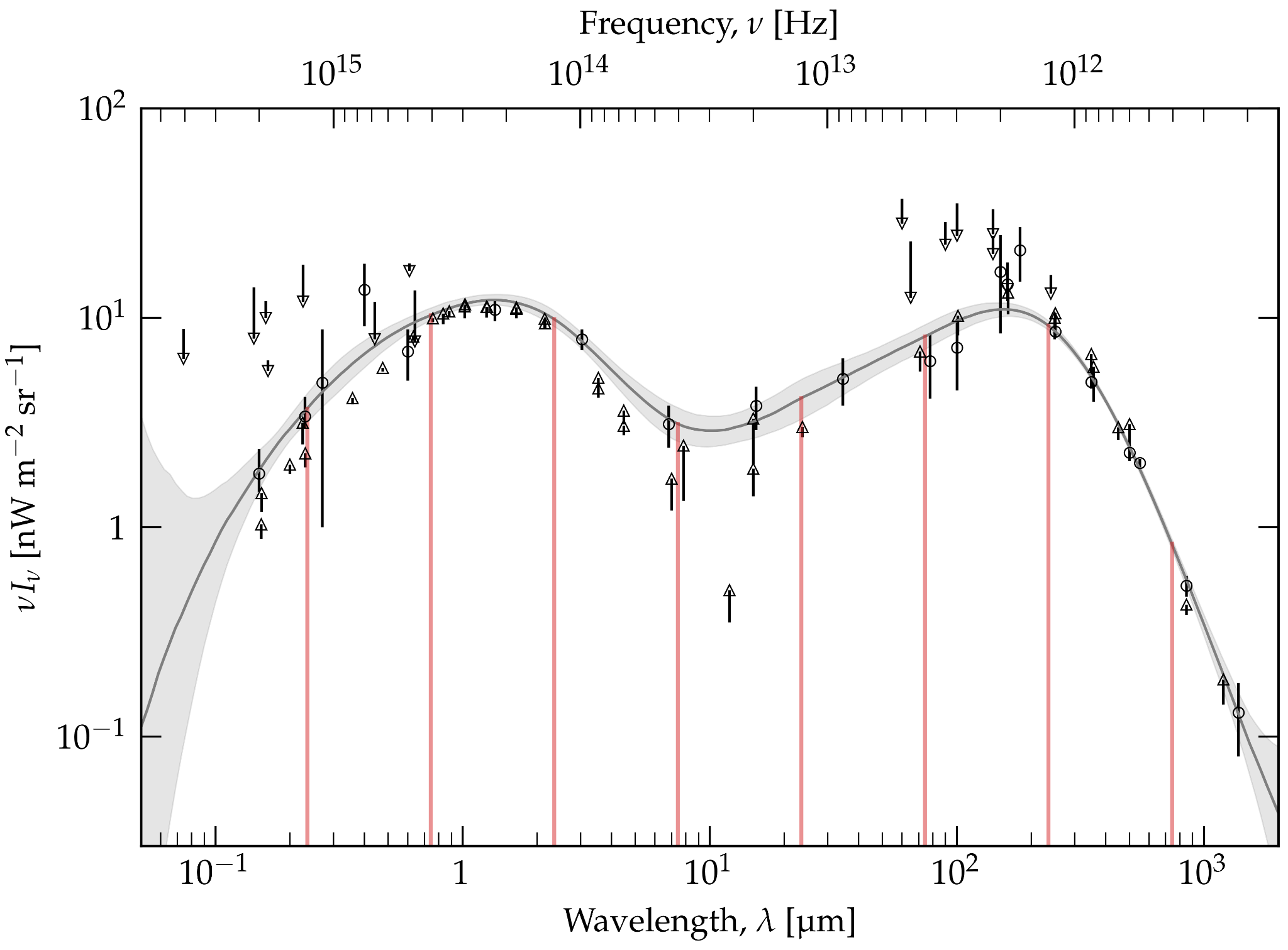 ‹#›
The UHECR Background
Credits: Tsunesada+ ‘21
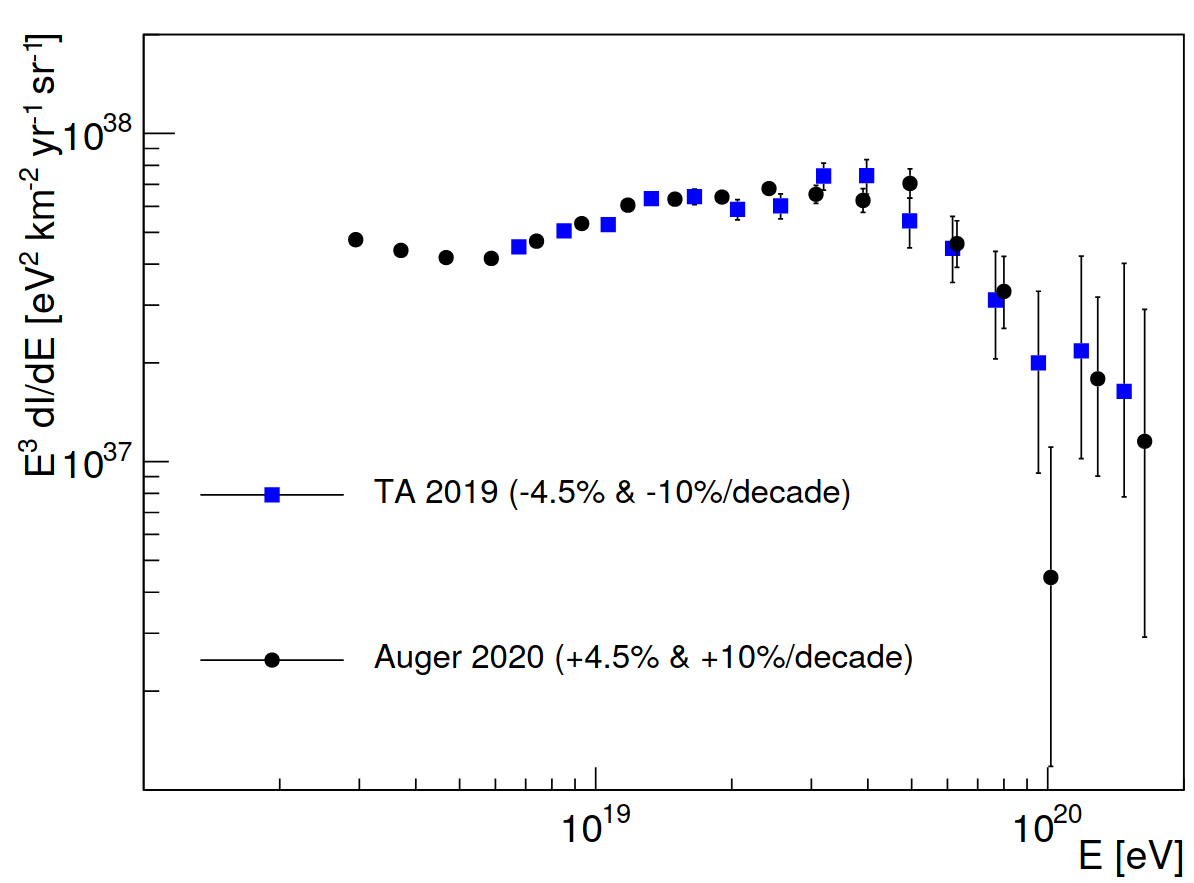 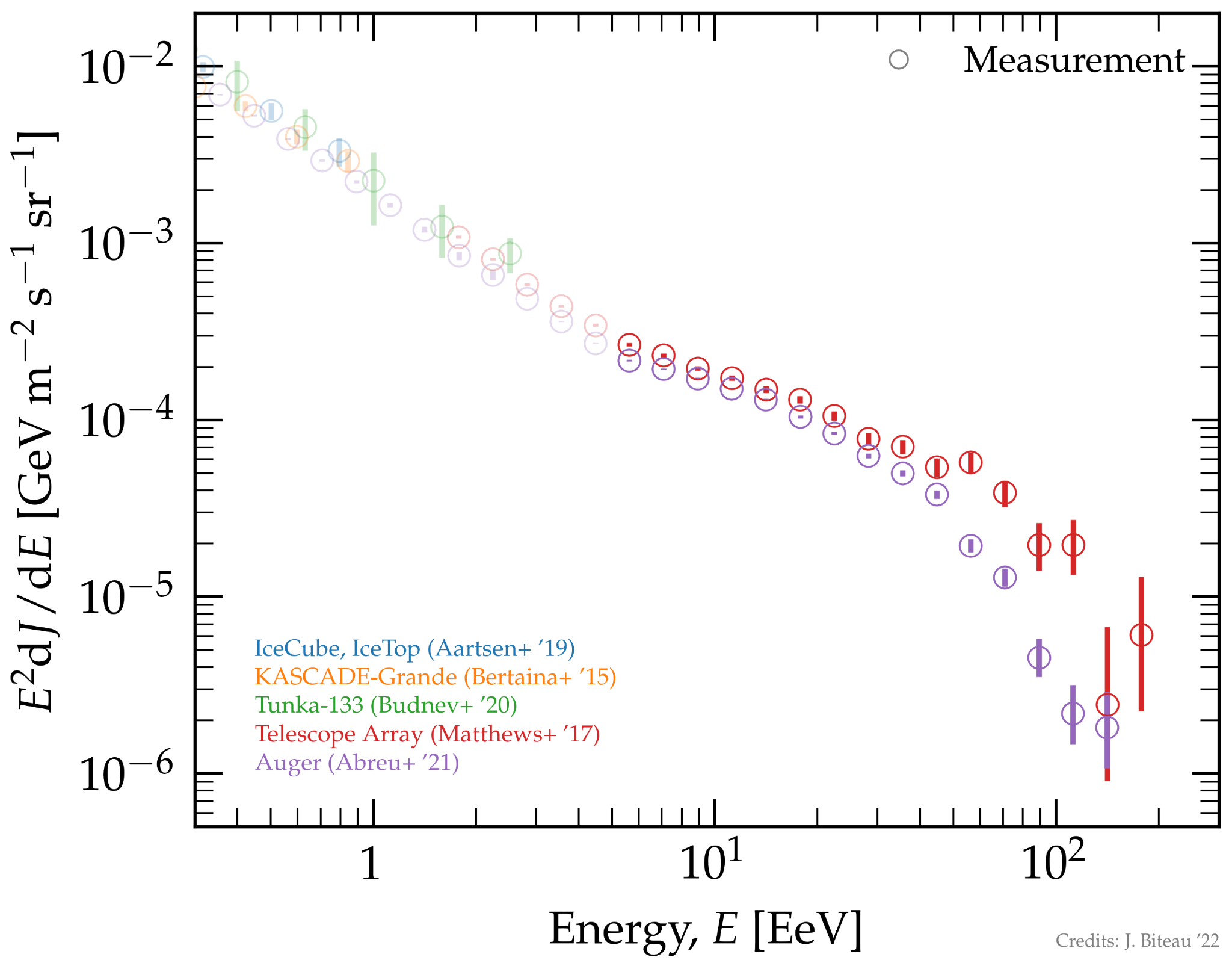 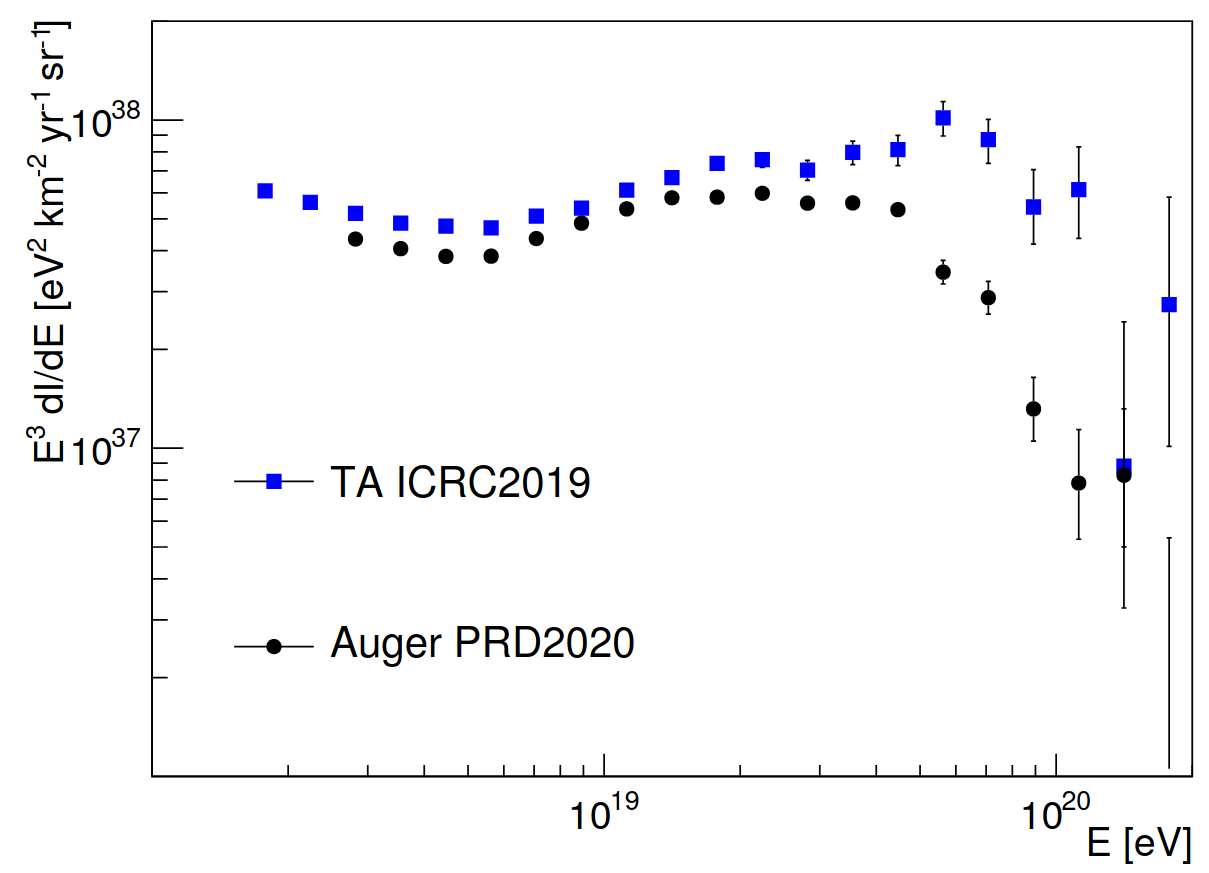 matched E-scales
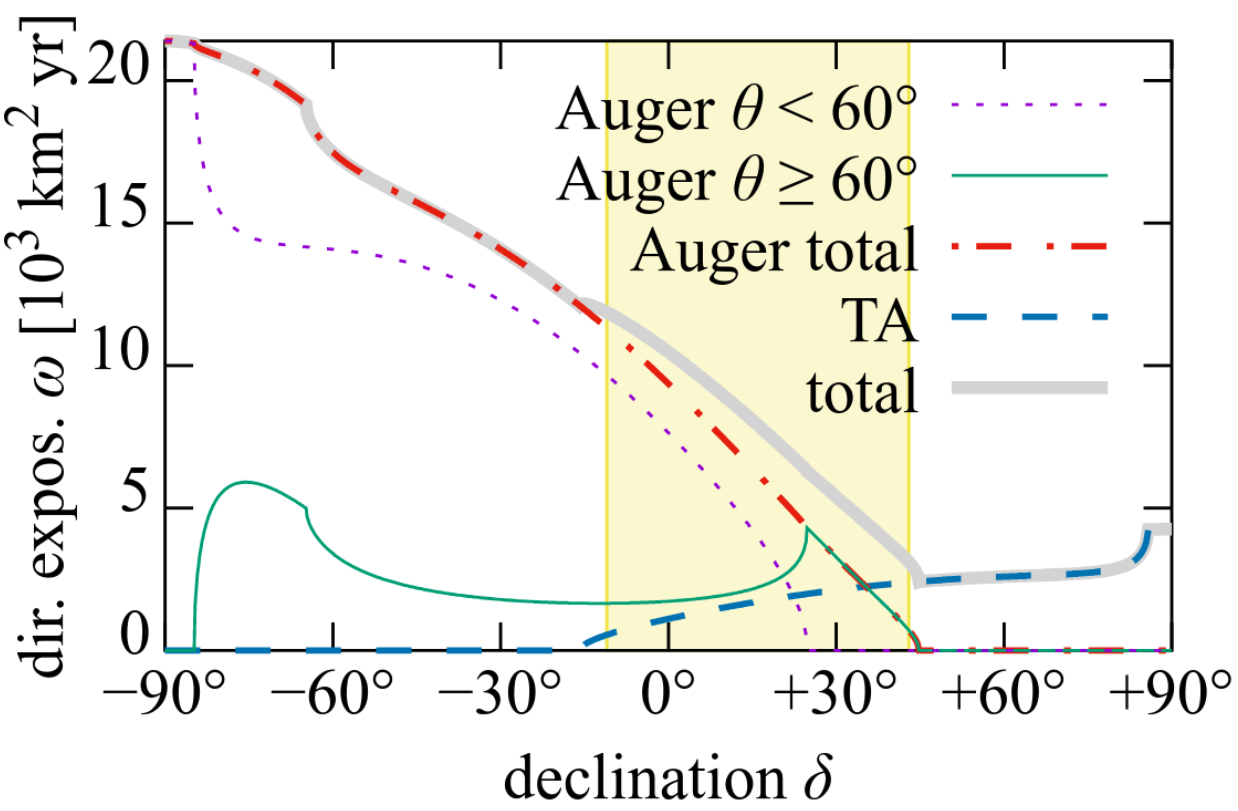 Credits: Tinyakov+ ‘21
‹#›
Some landmarks in Auger anisotropy studies
Auger, Science 2007
Auger (incl. JB), Science 2017
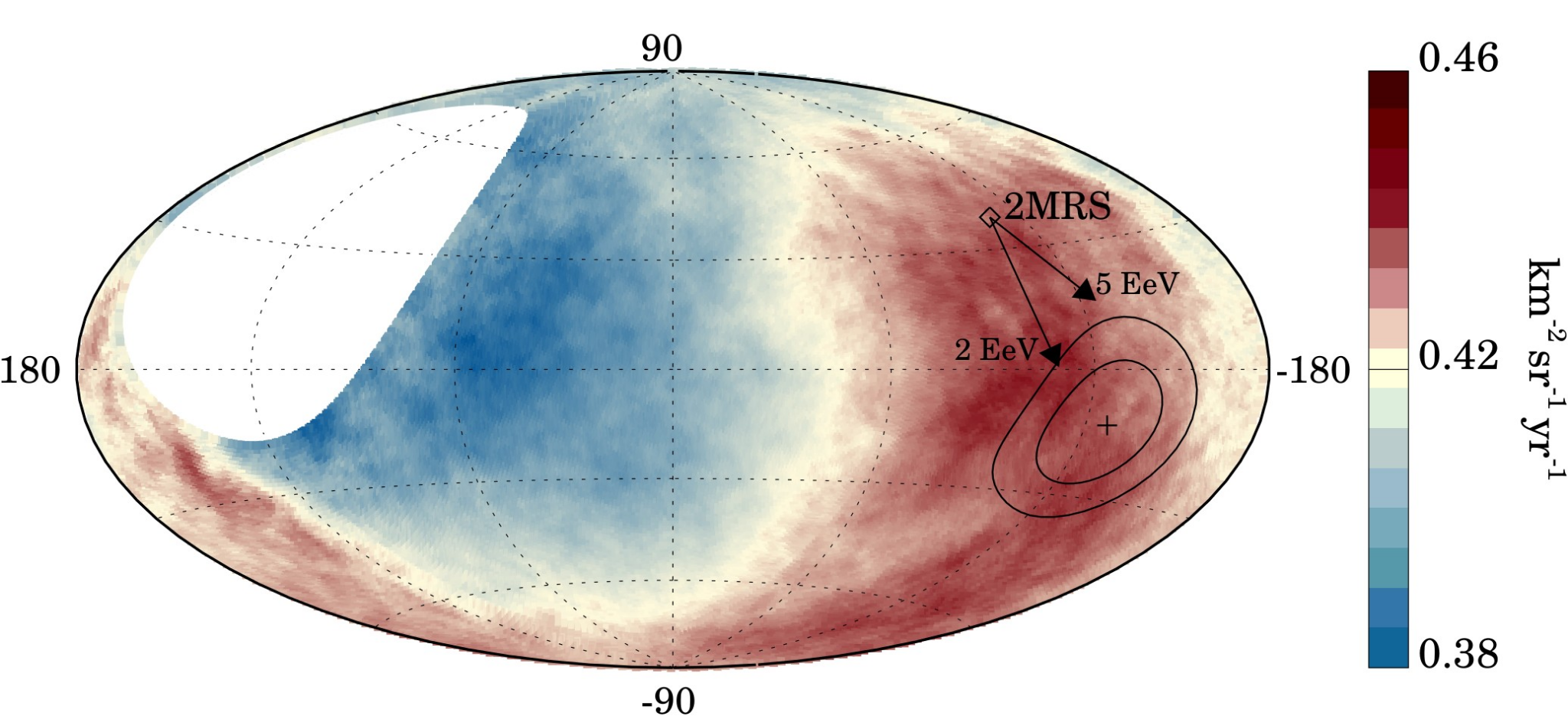 First steps: hint
20 out of 27 evts within 3° 
of nearby galaxies → ~3σ
10 evts in particular clustered 
in the Centaurus region
Maturity: discovery
6σ dipolar-like flux
In line with nearby 
galaxy stellar mass 
distribution (2MRS)
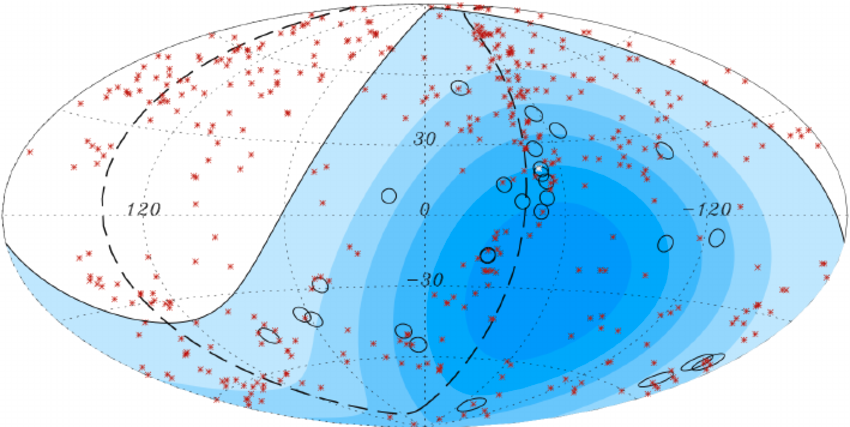 ~ 27 evts ≥ 57 EeV
~ 32,000 evts ≥ 8 EeV
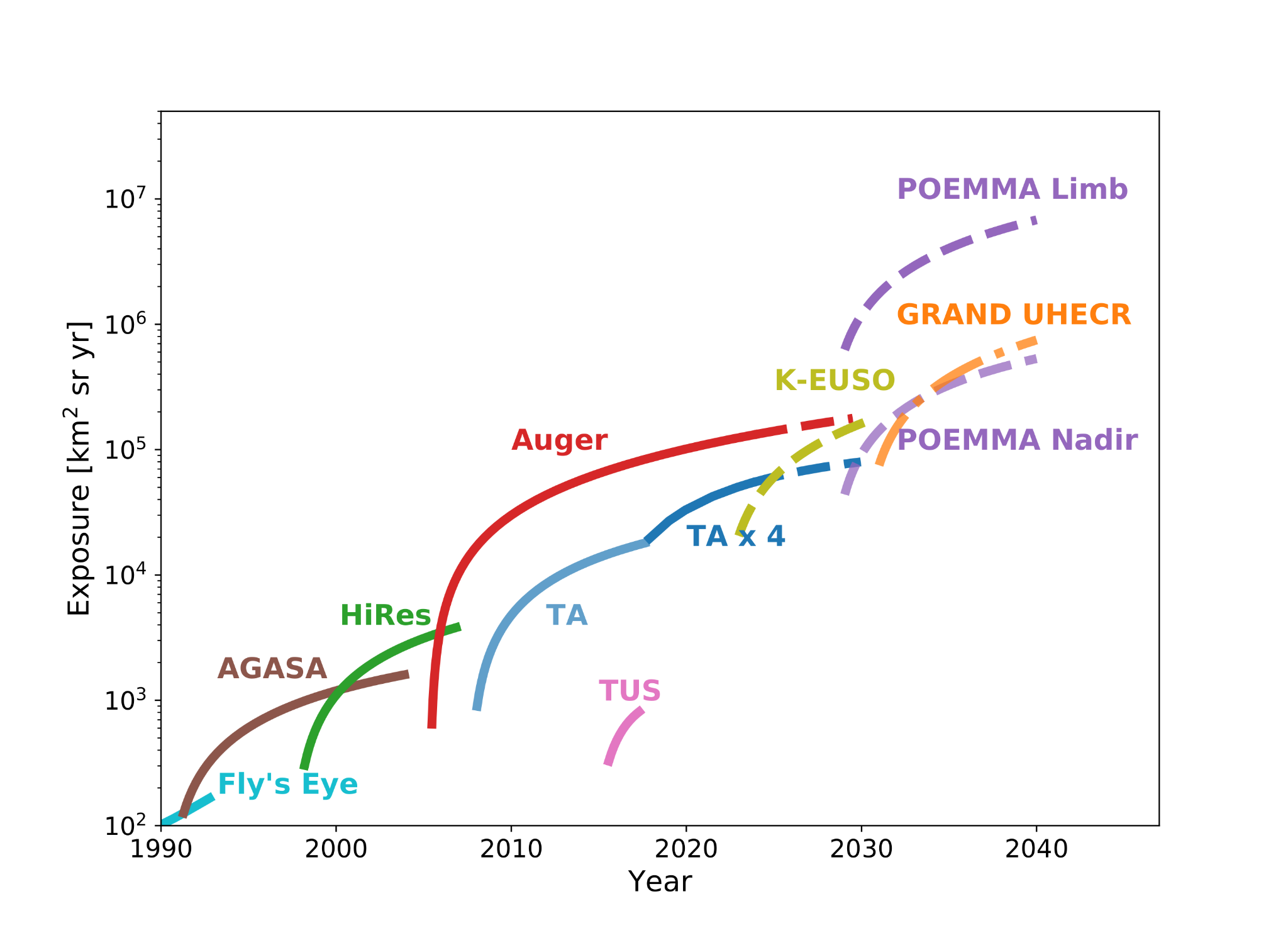 Auger, ApJL 2018, led by JB
Revival: a trail?
4σ evidence for ~10% excess from nearby 
starbursts (23 brightest)
Now  4.5σ
Auger, JCAP ‘24
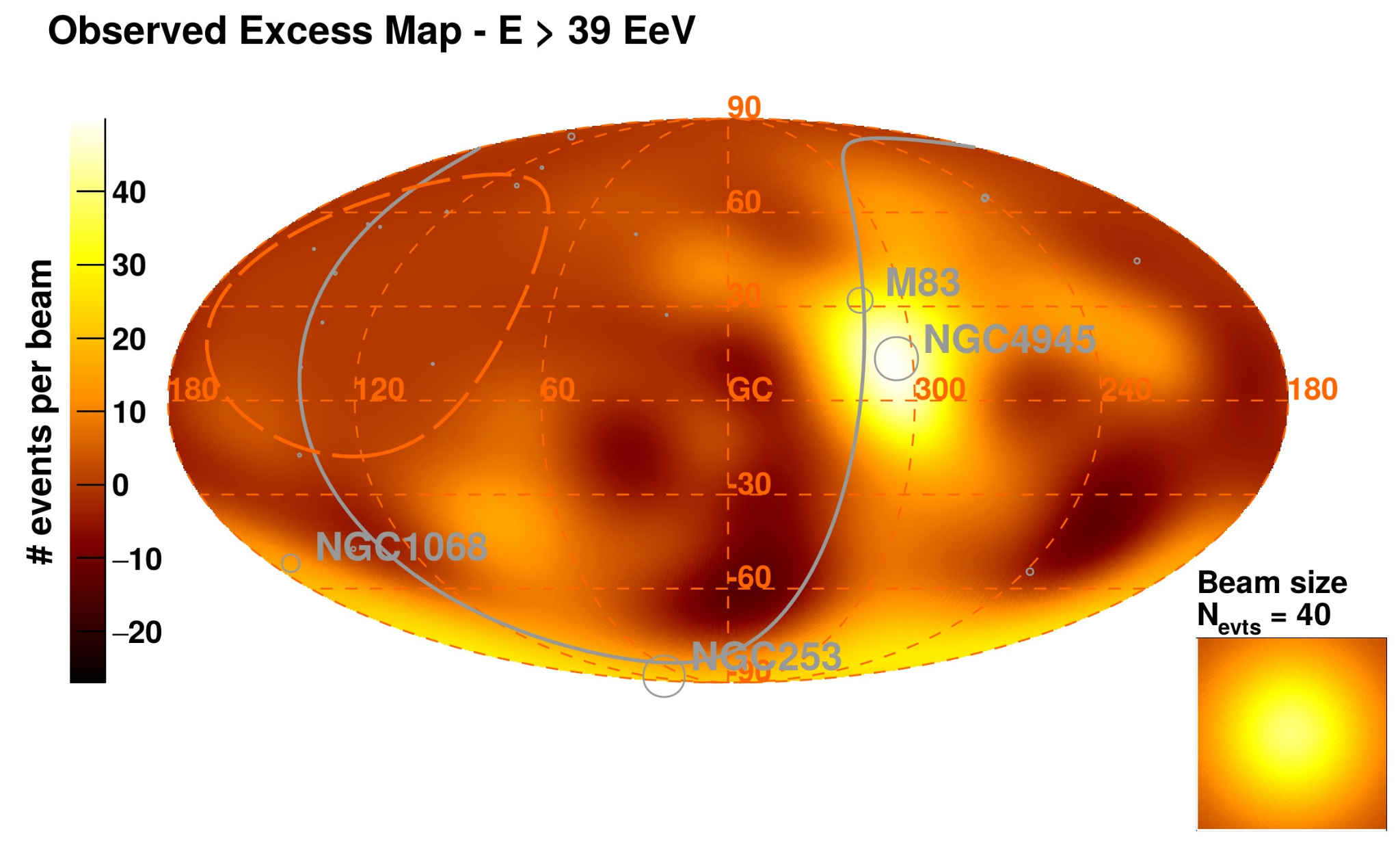 Alves Batista+ (incl. JB) ‘19
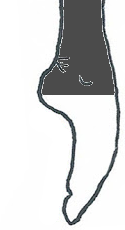 ~ 900 evts ≥ 39 EeV
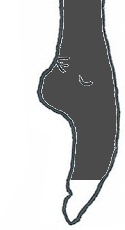 ‹#›
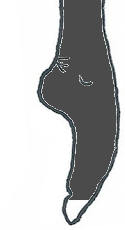 Status of the TA hotspots
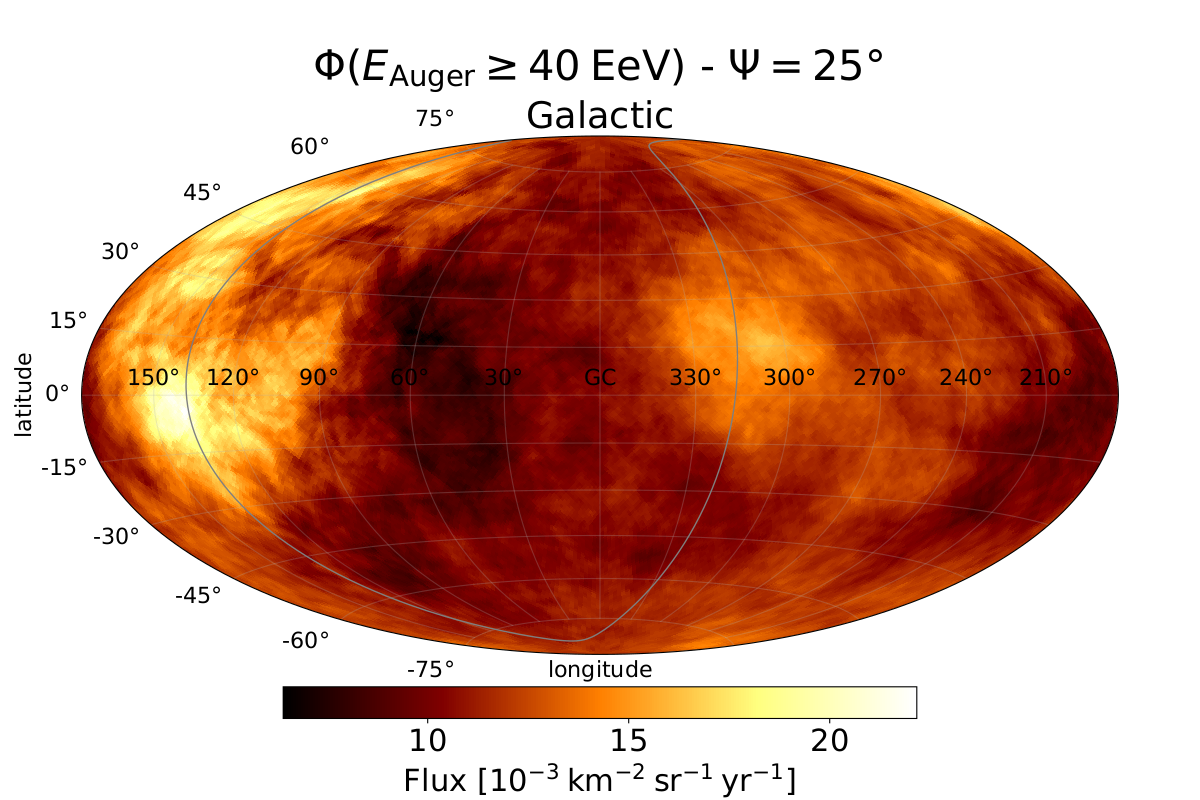 Auger + TA data
Credits: L. Caccianiga for Auger & TA
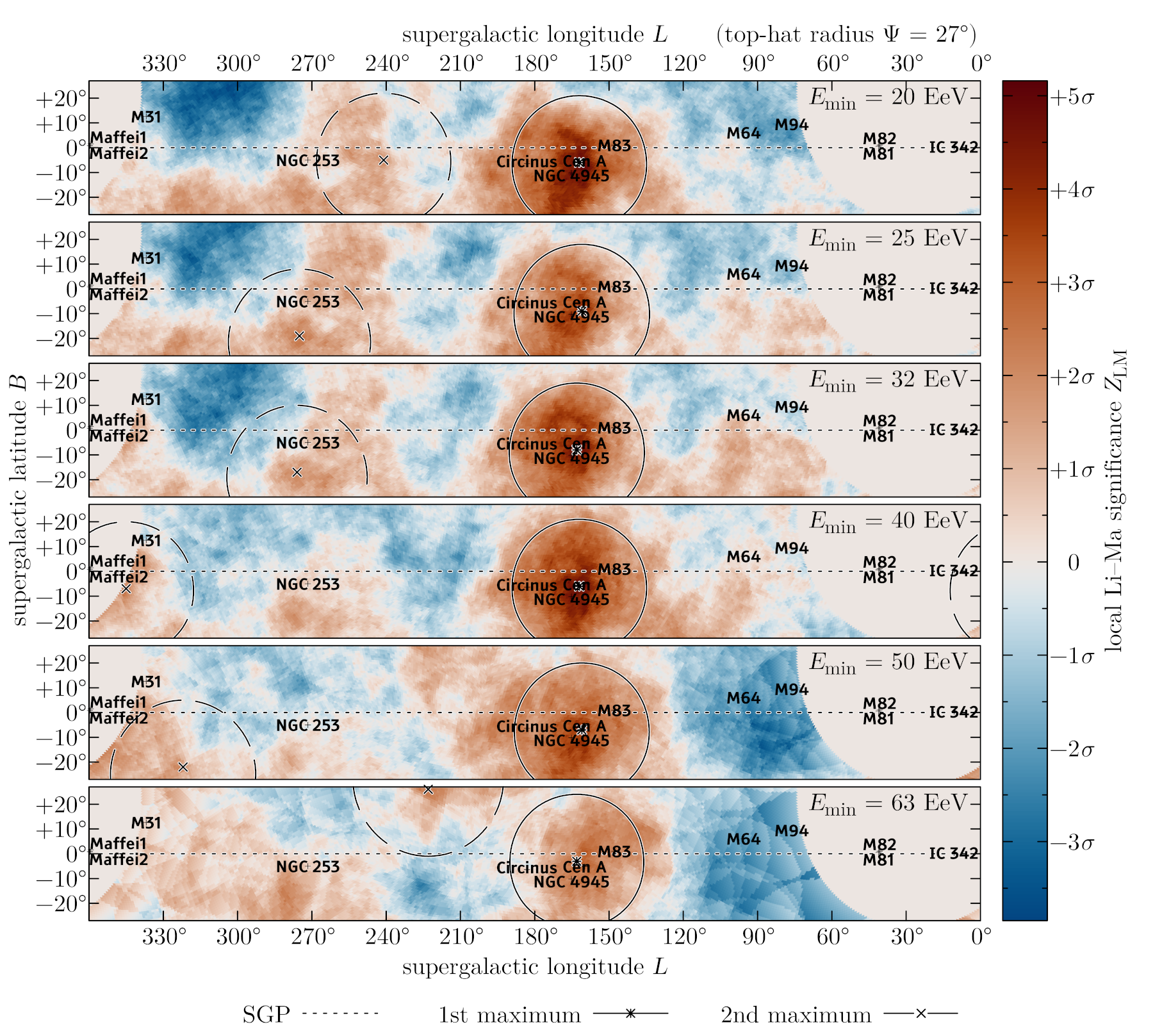 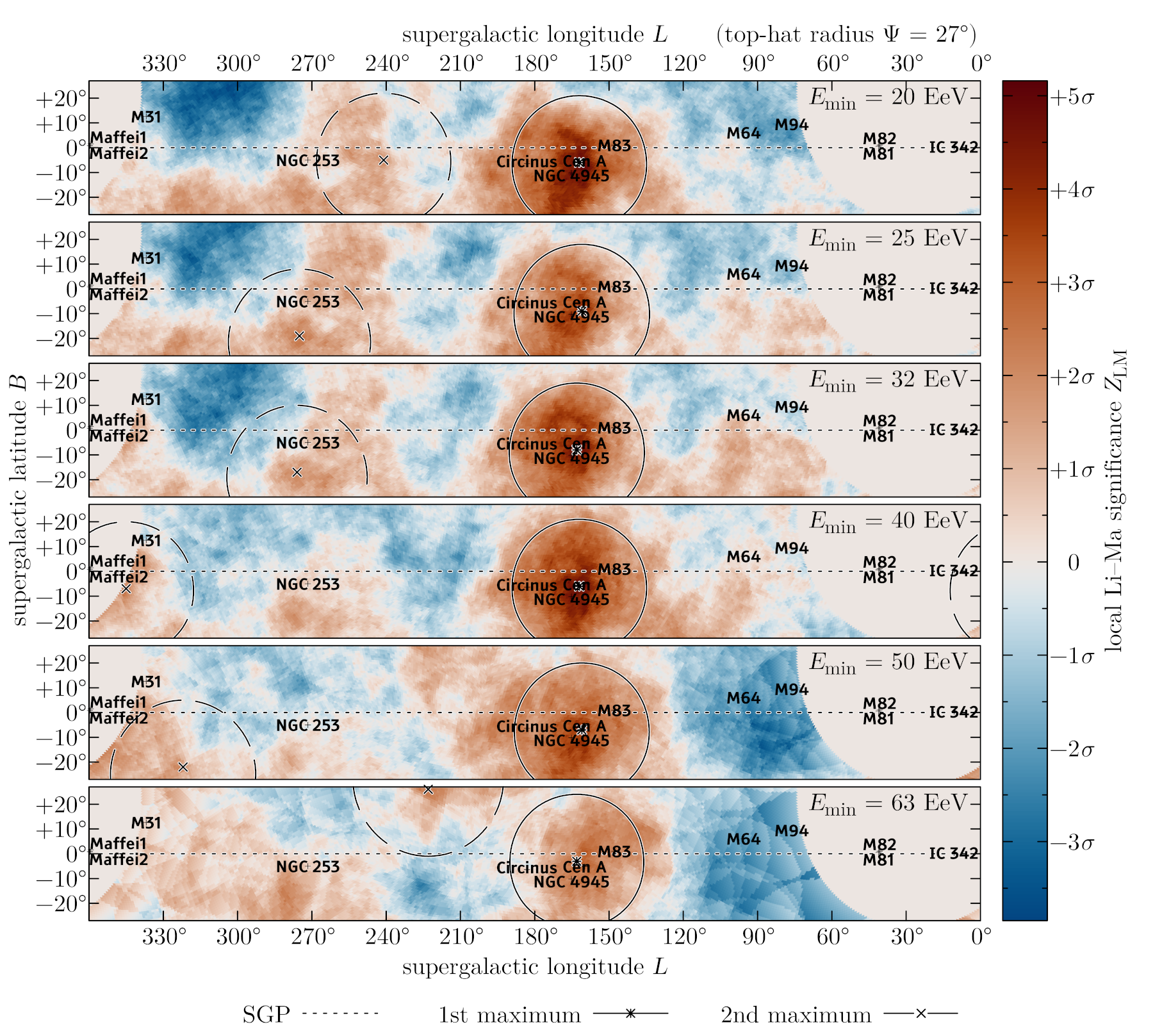 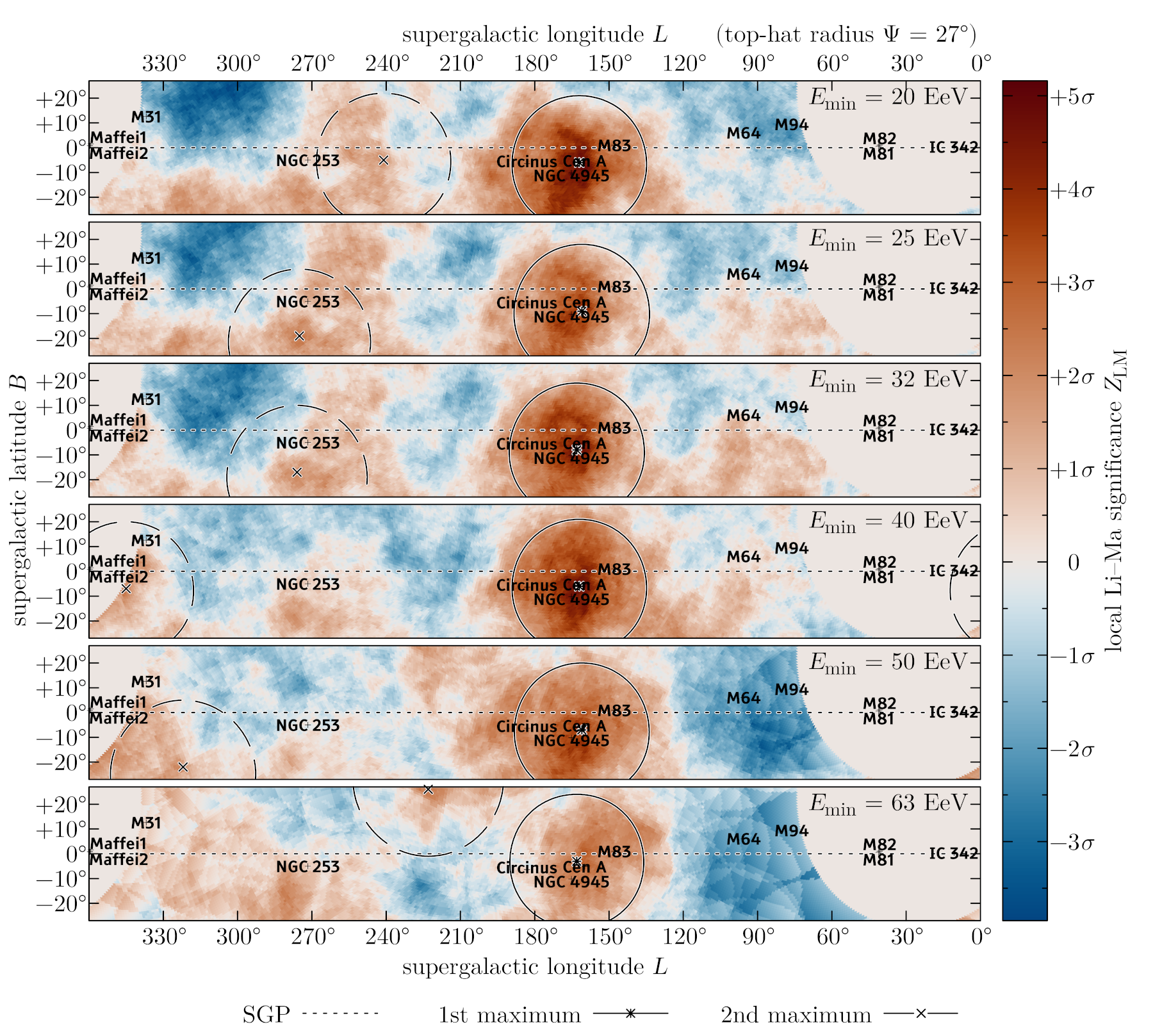 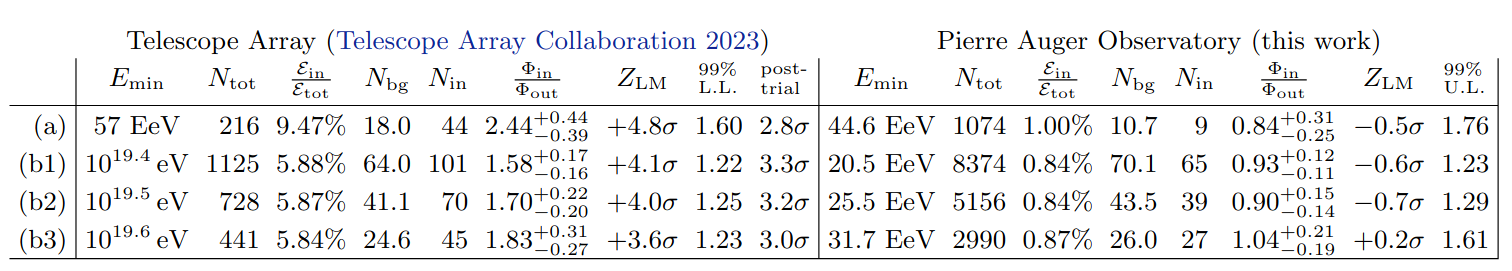 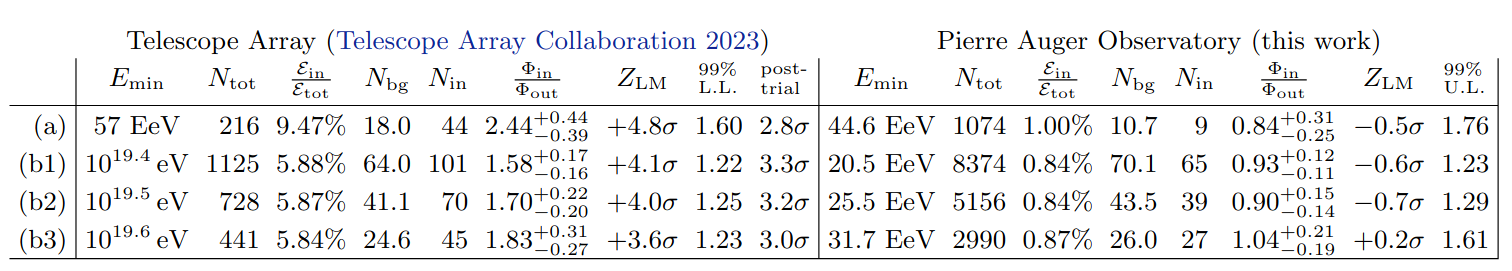 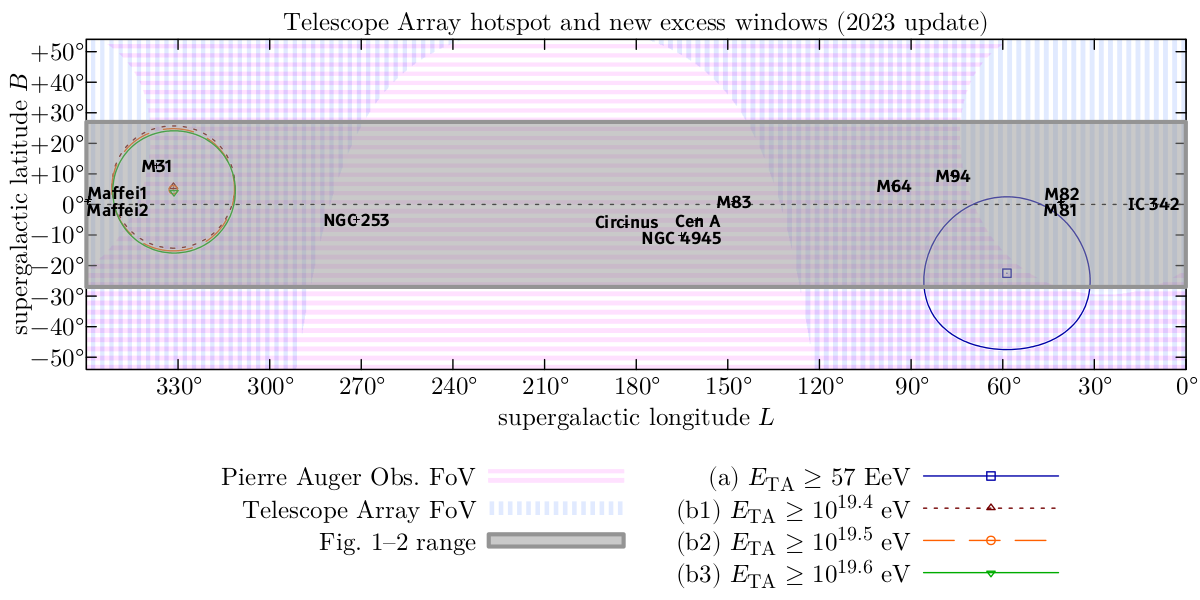 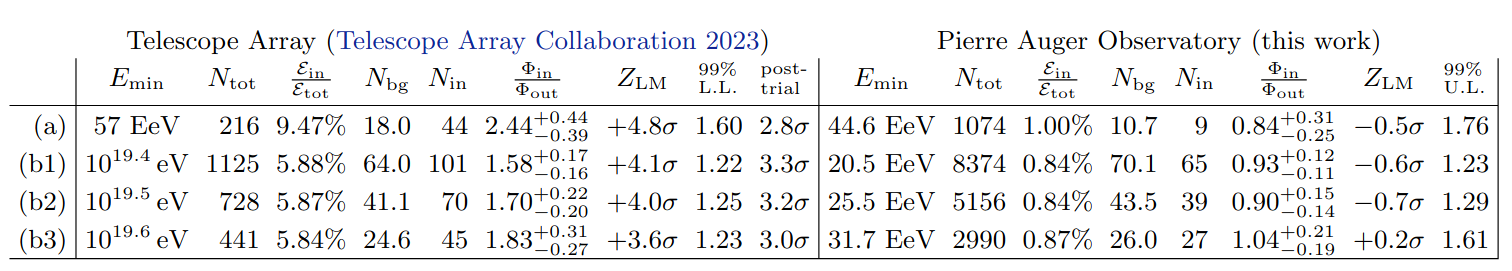 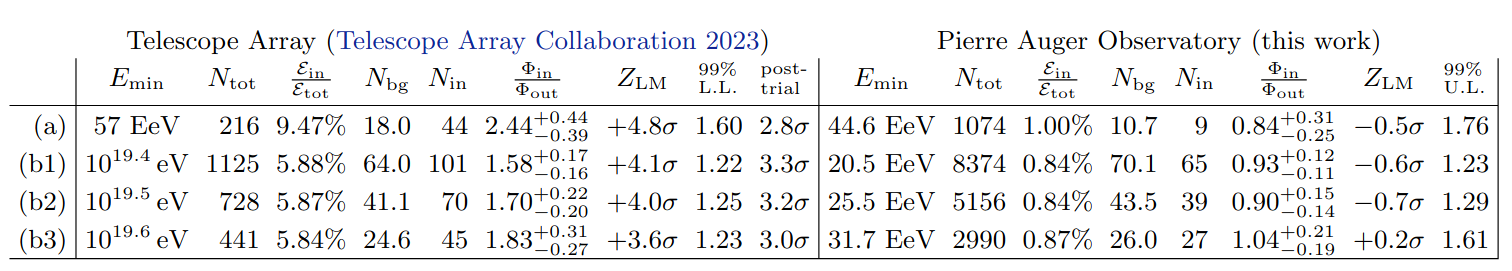 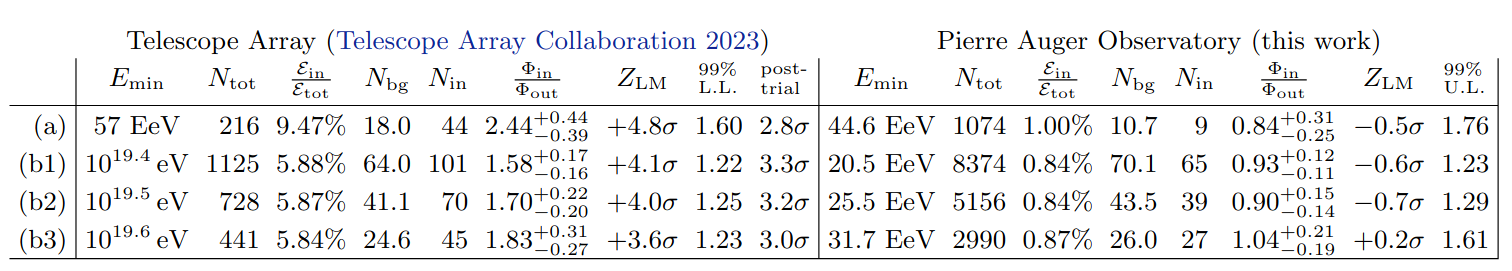 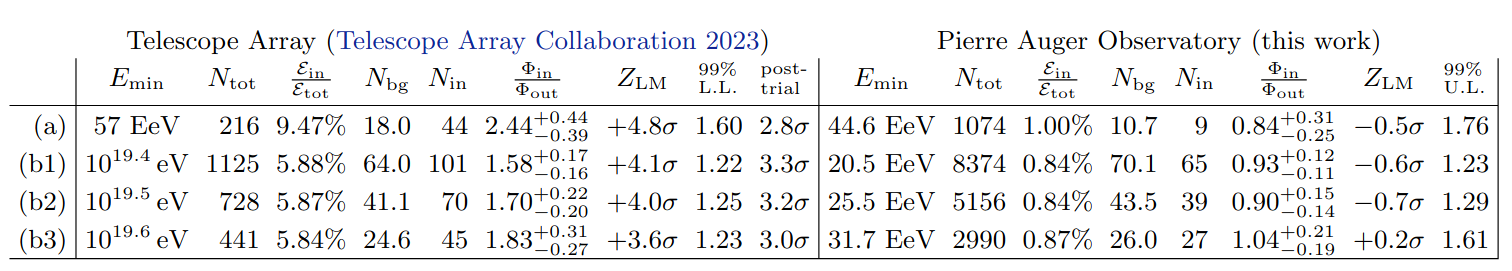 Auger Coll., accepted in ApJ 
(arXiv:2407.06874)
‹#›
Continuous losses of protons: p-ɣ on the CMB
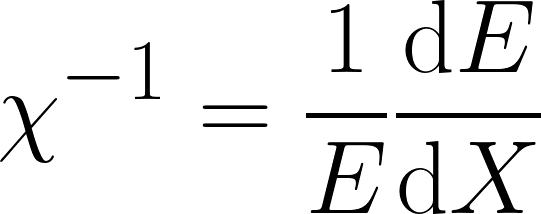 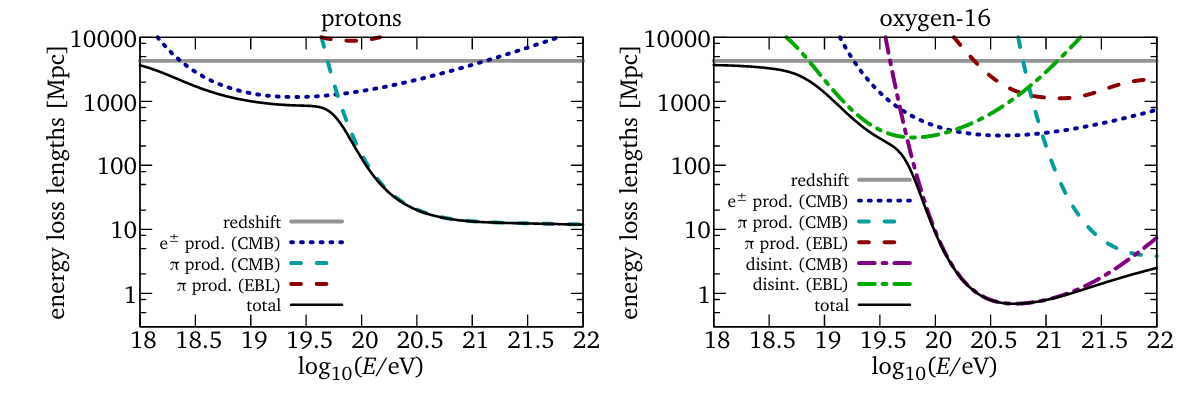 Credit: Aloisio ‘17
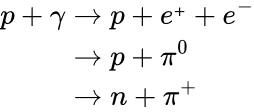 c/H0
Threshold for π photoproduction
2mp mπ / 4ϵ ~ 50 EeV x (λ / 1 mm)
Note: p @ 50 EeV → unobserved  
Center of mass 
(50 EeV x 1 meV)½ ~ 0.2 GeV
Neutron = proton in the IGM
ɣcτ ~ 10 kpc x (E / 1 EeV)
‹#›
Escape spectrum: neutrons
Luce, Marafico, JB+ ApJ ’22
Biehl+ A&A ‘18
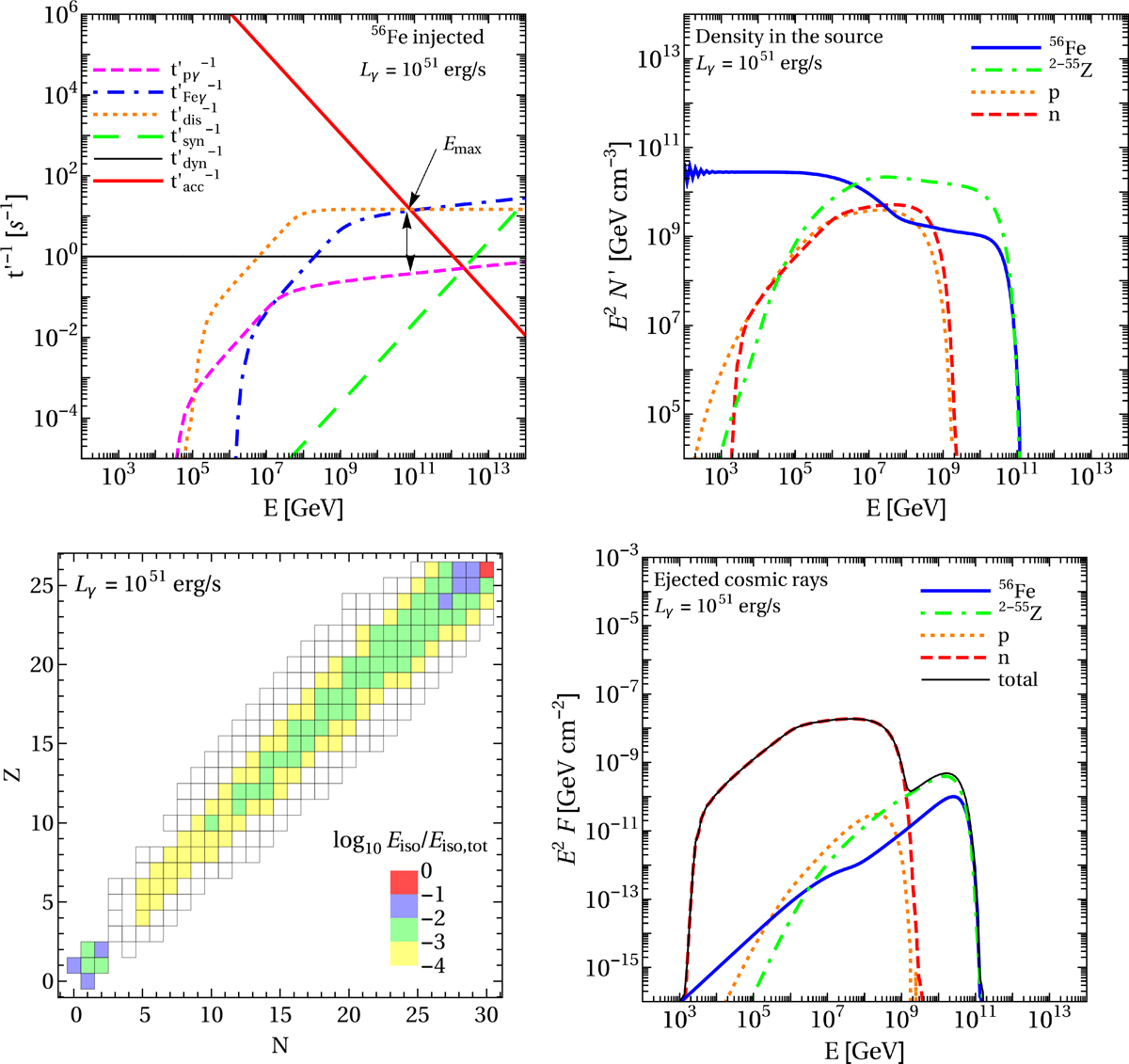 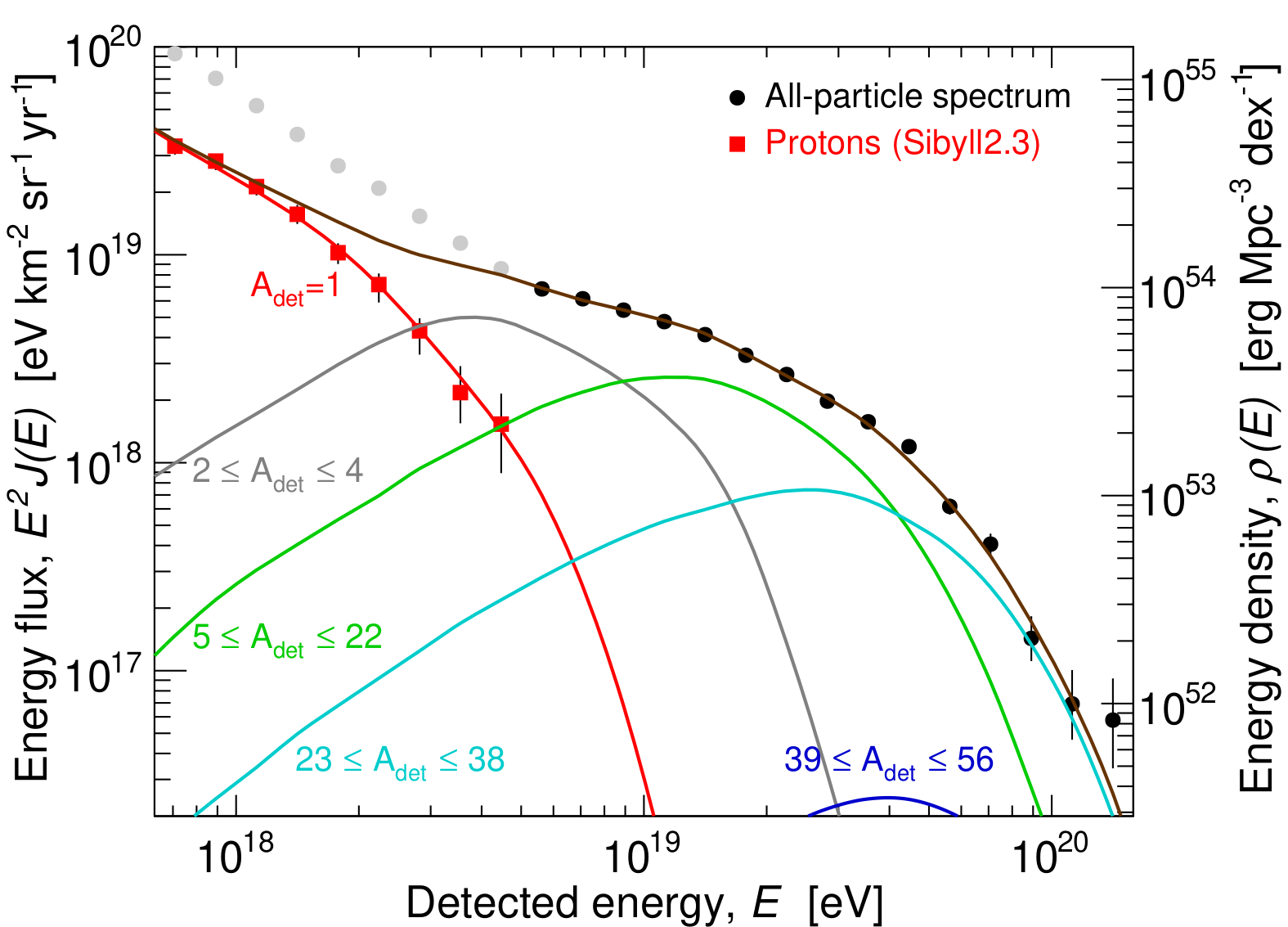 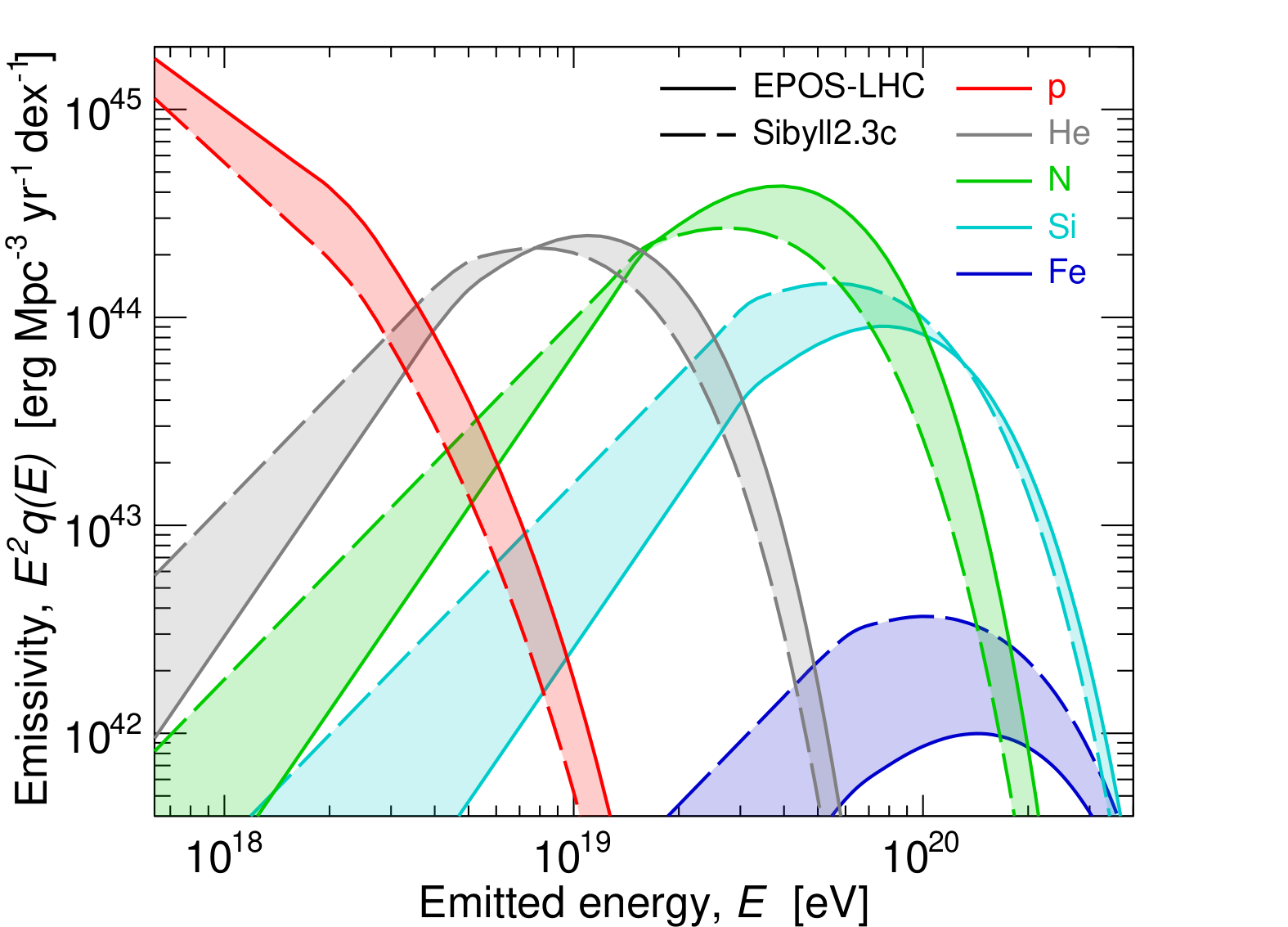 ‹#›
Catastrophic losses of nuclei: photo-erosion/disintegration
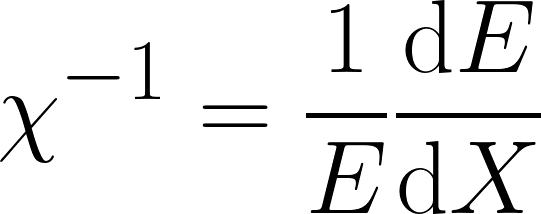 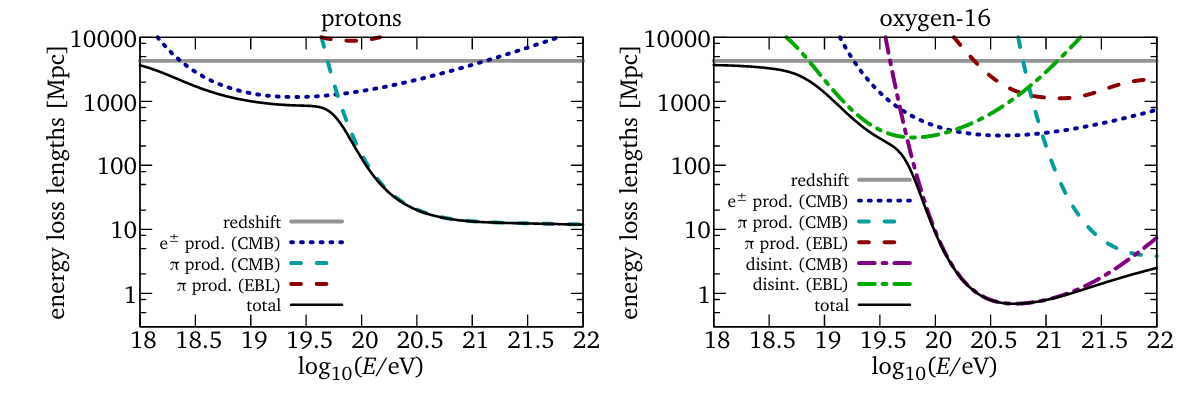 Credit: Aloisio ‘17
Photo-erosion driven by
ϵɣ’ ~ 10 MeV: giant dipole resonance
→λɣ ~ 0.5 mm (CMB) for EX/A ~ 2 EeV
ϵɣ’ ~ 30 MeV: quasi-deuteron process
ϵɣ’ > 150 MeV: baryon resonance
→λɣ ~ 30 µm (CIB) for EX/A ~ 2 EeV
Lower energy nuclei and protons  
→ with Lorentz boost nearly conserved
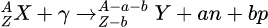 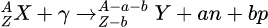 ‹#›
Cosmic web: volume filling fraction
Clusters
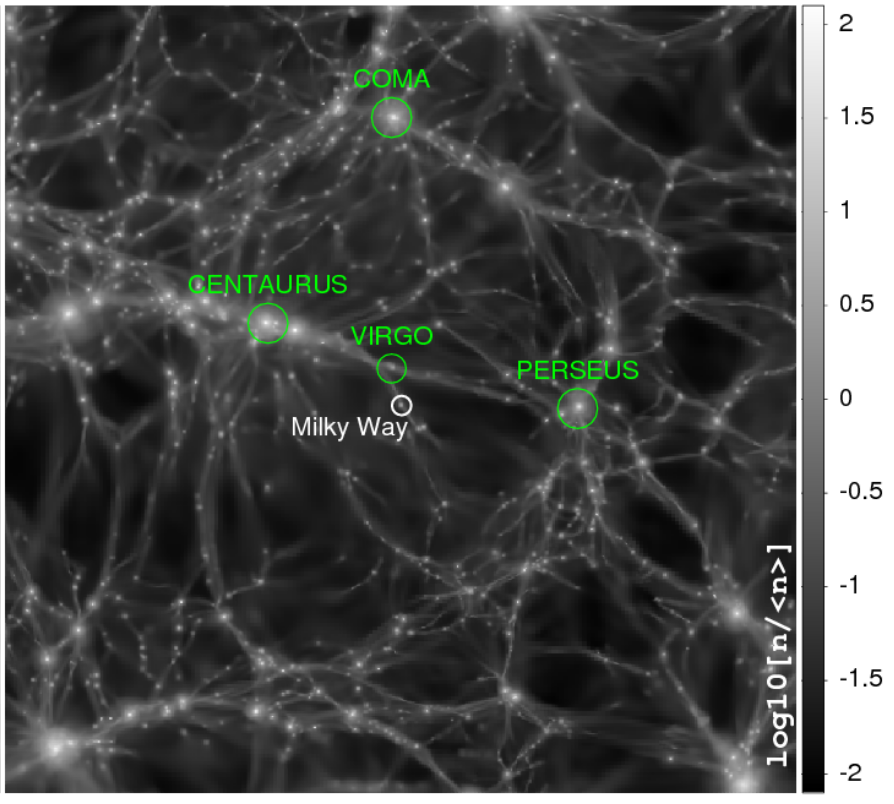 Filaments
Sheets
Voids
200 Mpc
l = 10 Mpc
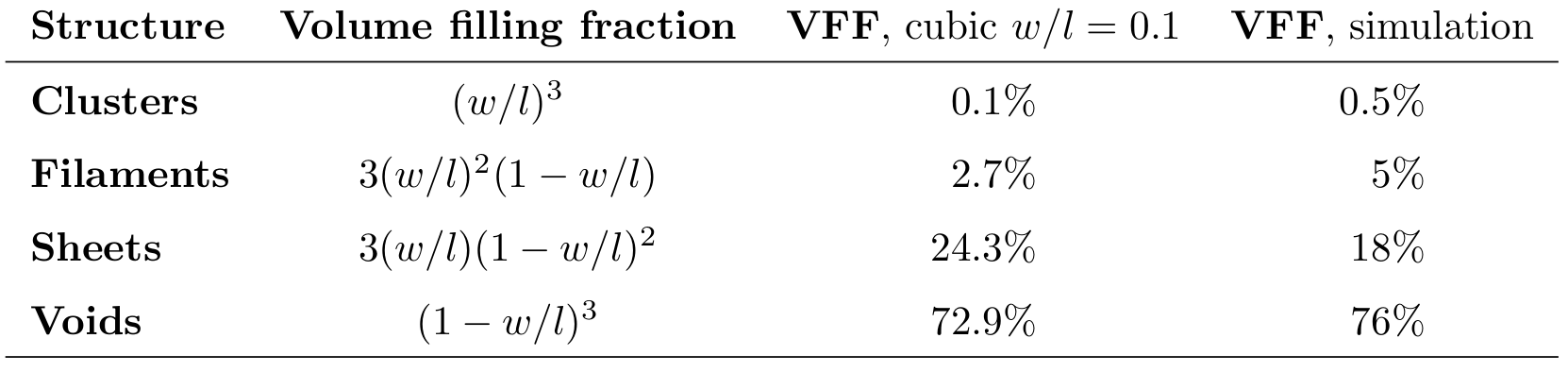 w = 1 Mpc
Credit: Oei+ A&A ‘22
Credit: Hackstein+ MNRAS ‘18 (Cosmic V-web constrained sim. / CLUES)
‹#›
Magnetic fields and where to find them
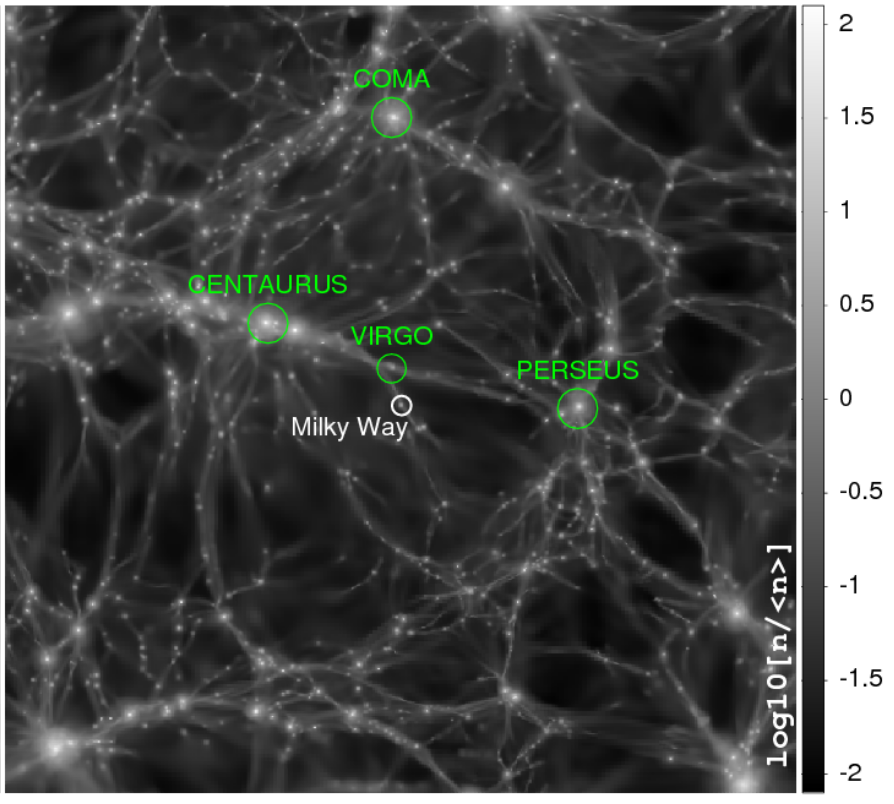 Cluster: B ~ 1-10 µG
e.g. Bonafede+ ‘10
Filament: B ~ 10-100 nG 
Vernstrom+ ‘21, Carretti+ ‘22
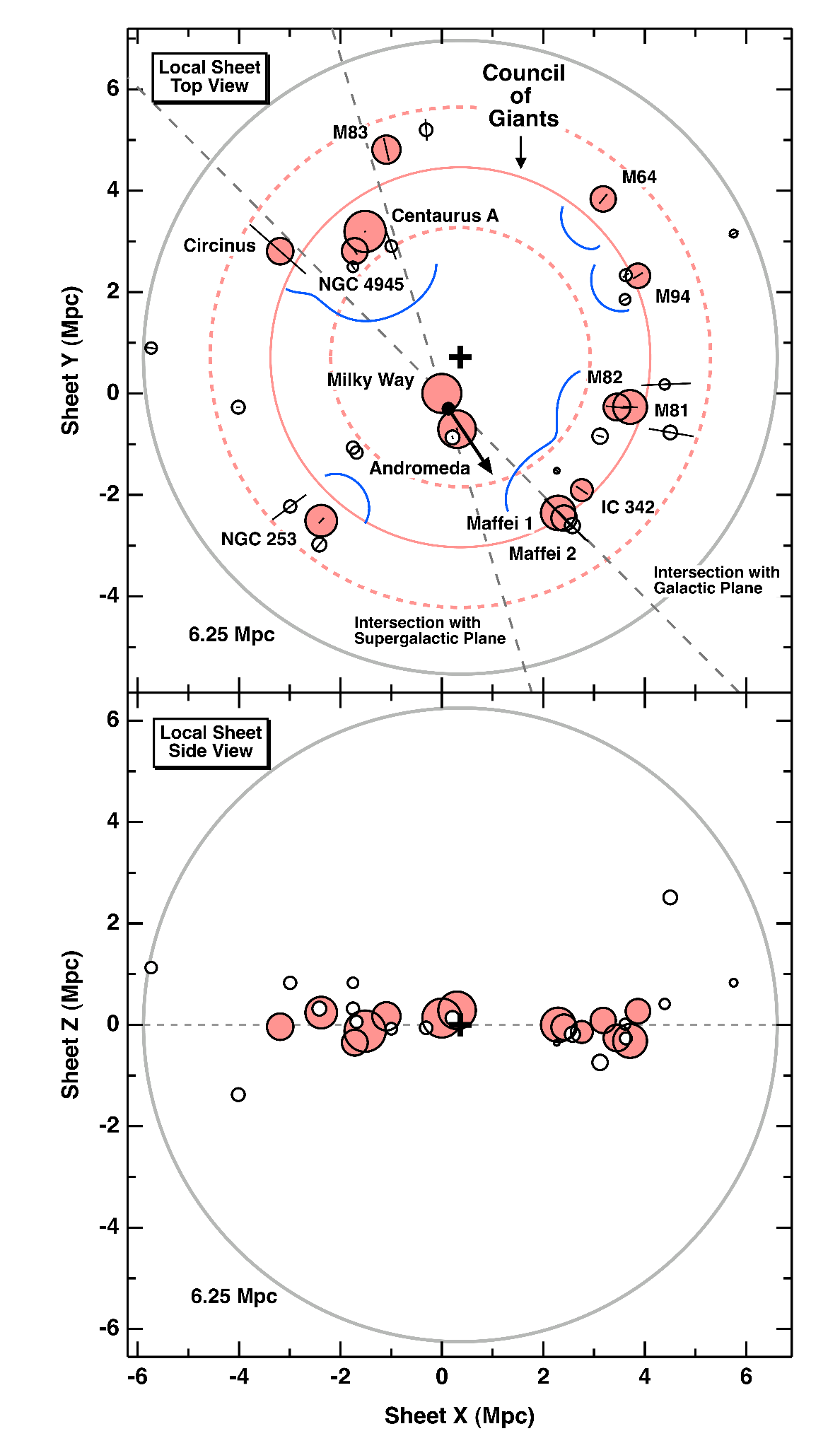 Sheet: B?
Void: B < 10 pG
Jedamzik & Saveliev ‘19, 
Vazza+ ‘17
200 Mpc
Our location: 
The Local Sheet
Assume turbulent B field filling the Local Group with λ ~ λclusters and 
Brms to be determined
McCall ‘14
Credit: Hackstein+ 2018 (Cosmic V-web constrained sim. / CLUES)
‹#›
Jonathan Biteau
Validation: do we grasp all M★ and SFR?
1D visualization vs d out to 350 Mpc (vs 135 Mpc in Karachentsev+ 2018)
→ Full-sky plateau beyond 100 Mpc matches deep-field observations (Driver+ 2018) 
→ Northern matches Southern hemisphere beyond 100 Mpc: negligible N/S dipole ~ isotropic regime















3D visualization out to 350 Mpc (see interactive figures of the Local Superclusters, Local Clusters and Local Sheet) 
→ Good agreement with V-web from Cosmicflows (Hoffman+ 2017, Dupuy +2019) on supercluster scales
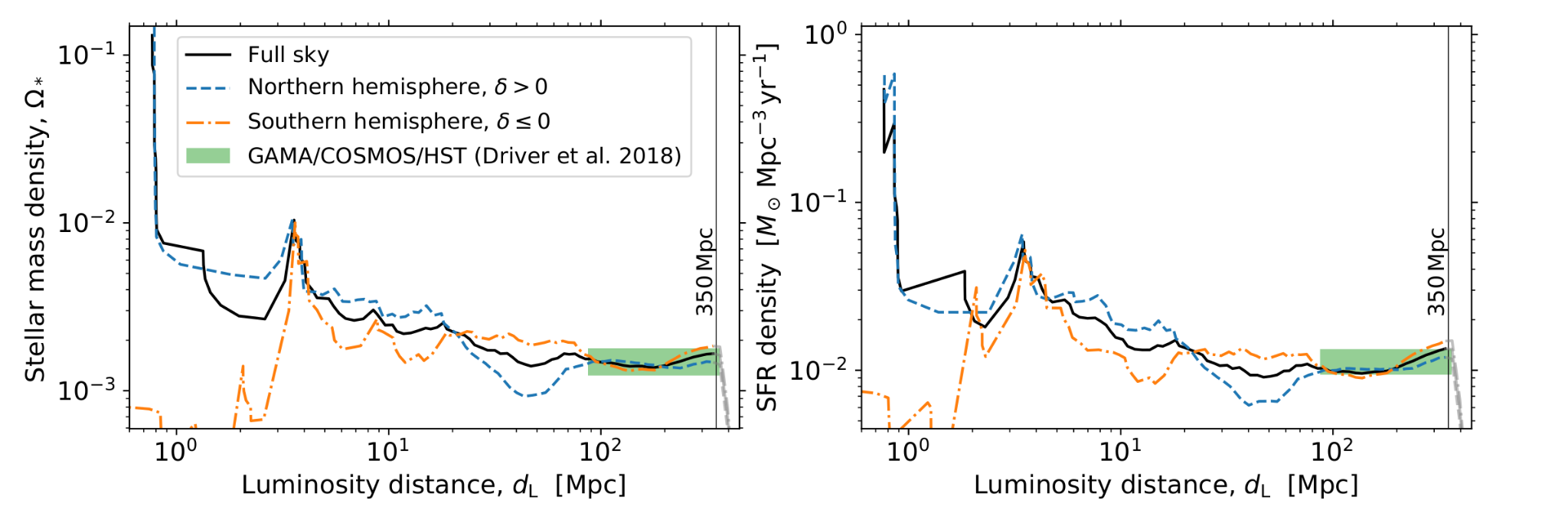 Local Group 
Local Sheet         
Virgo cluster
Laniakea supercluster
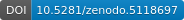 ‹#›
EeV cosmic rays in the cosmic web
Condorelli, JB, Adam, ApJ ‘23
Voids: B < 10 pG
Too low to have a sizeable impact within cosmic-ray horizon
   (see Pierre Auger Collab. ‘24)

The Local Sheet: B ~ Bfilaments?
Translucent, w/ angular spread θobs, UHECR ~ ΔθLocal Sheet
Time spread → dmin = extent of BLocal Sheet  ~ few Mpc
Galaxy filaments: B ~ 10-100 nG 
Translucent to UHE nuclei
No need for specific treatment
Galaxy clusters: B ~ 1-10 µG
Calorimeters for UHE nuclei
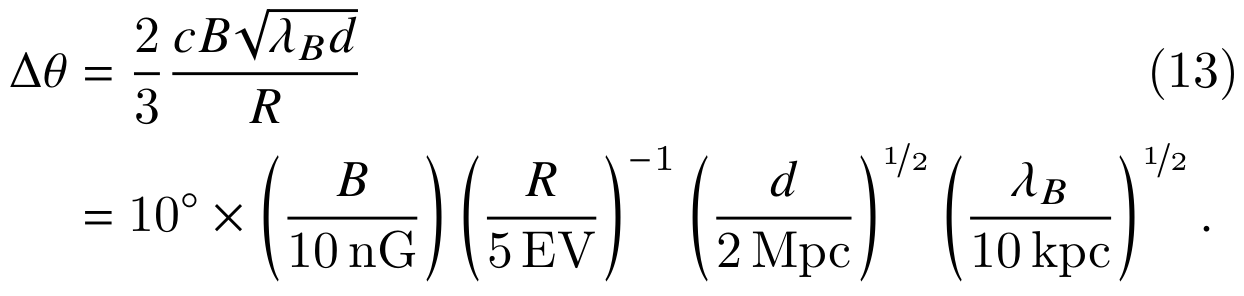 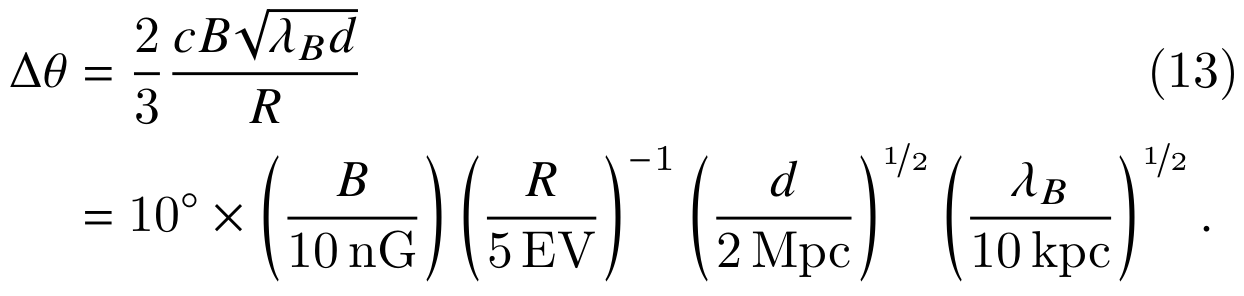 Condorelli, JB, Adam, ApJ ‘23
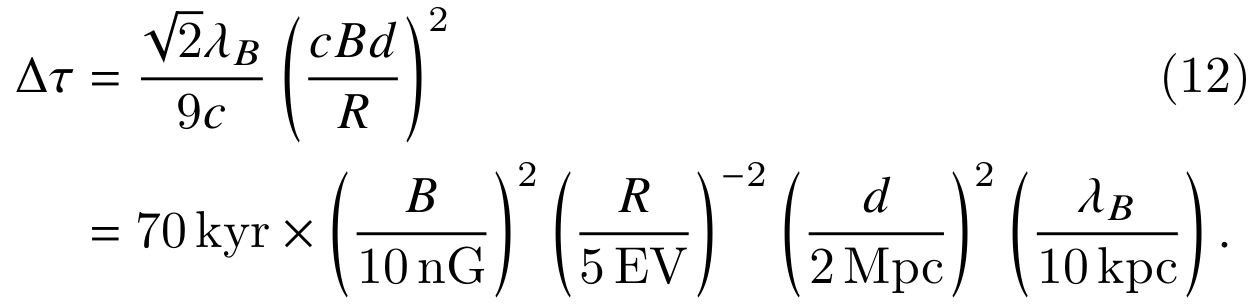 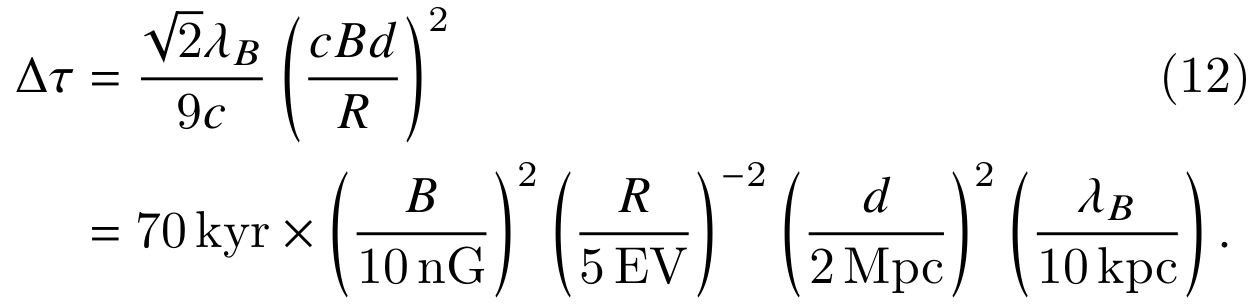 translucent
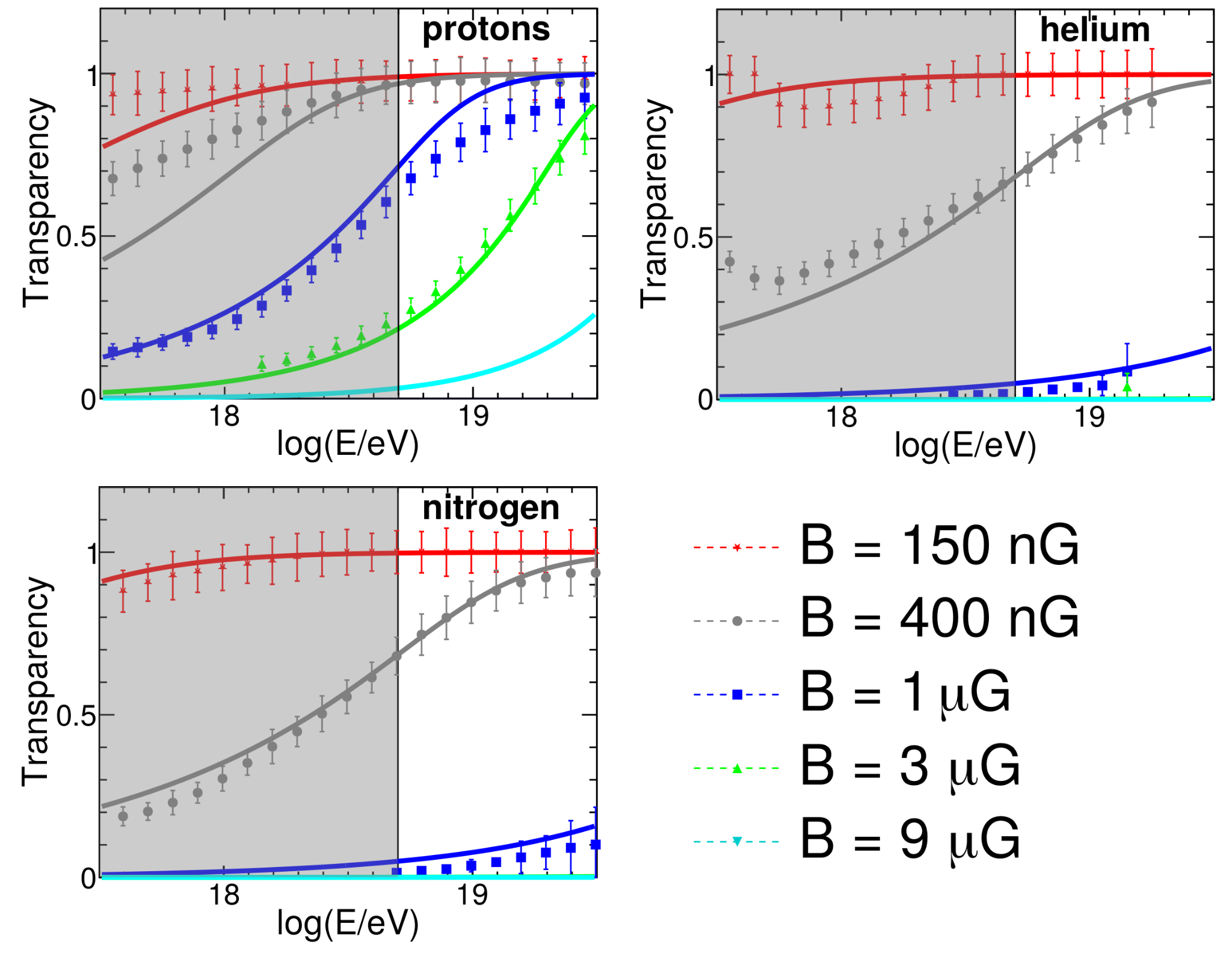 opaque
‹#›
Starbursts host more frequent stellar explosions…
Marafico, JB+, ApJ ‘24
Why would UHECR sources be transient?
Hillas-Lovelace-Waxman: high-luminosity sources
Composition: H/He-poor material from (high-mass) stars
Minimum distance: for an observer in a large-scale B-field
Source with burst rate λ invisible:
B = 0
B > 0
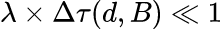 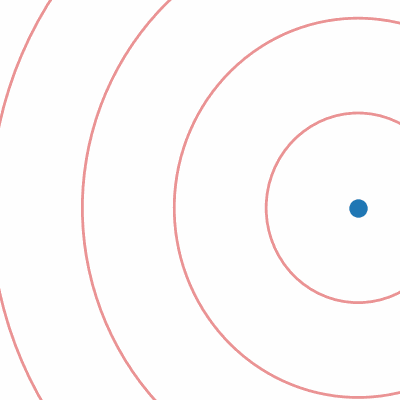 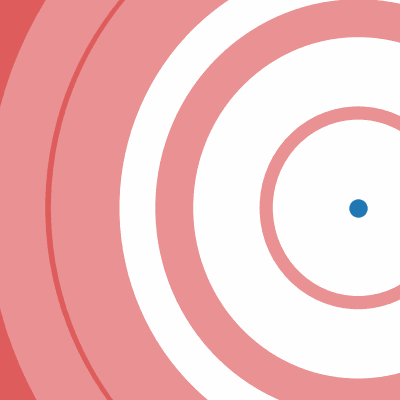 2dmin
Source
UHECR burst
Credit: S. Marafico
‹#›
Contrast in the Centaurus region
Marafico, JB, Condorelli, Deligny, Bregeon, ApJ (in press) 2024
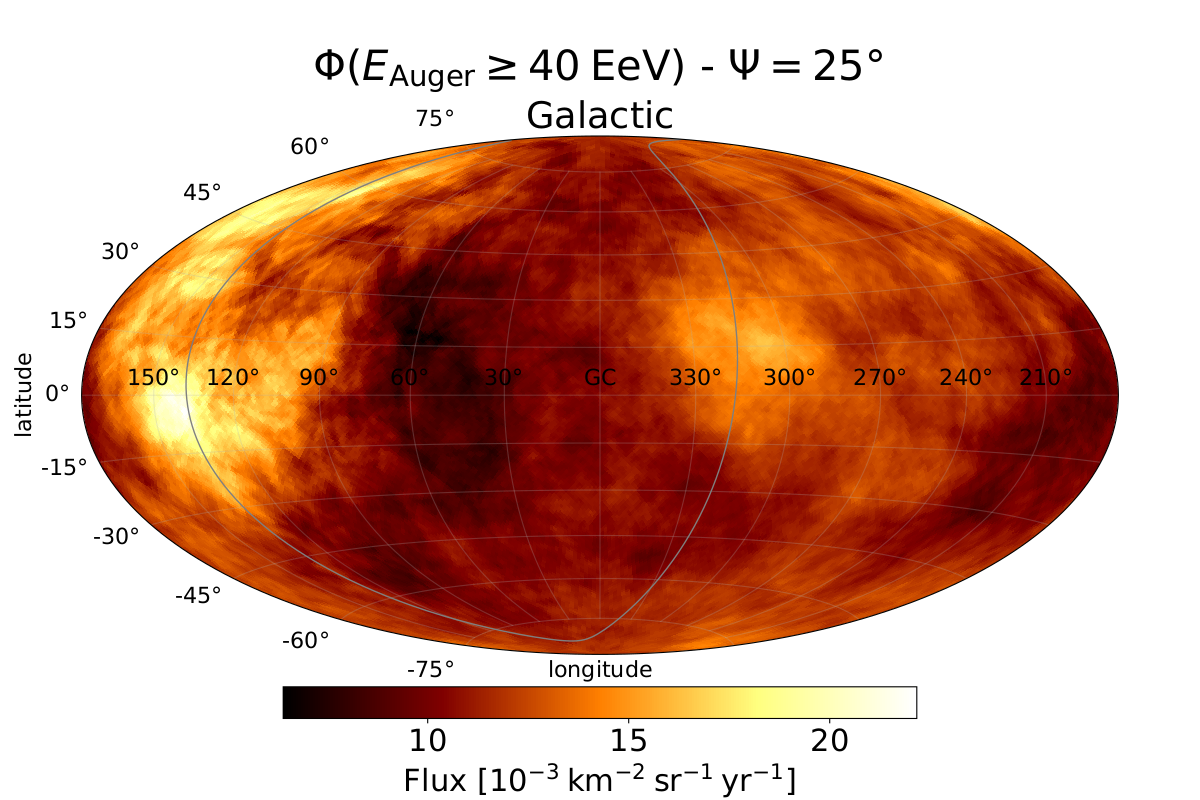 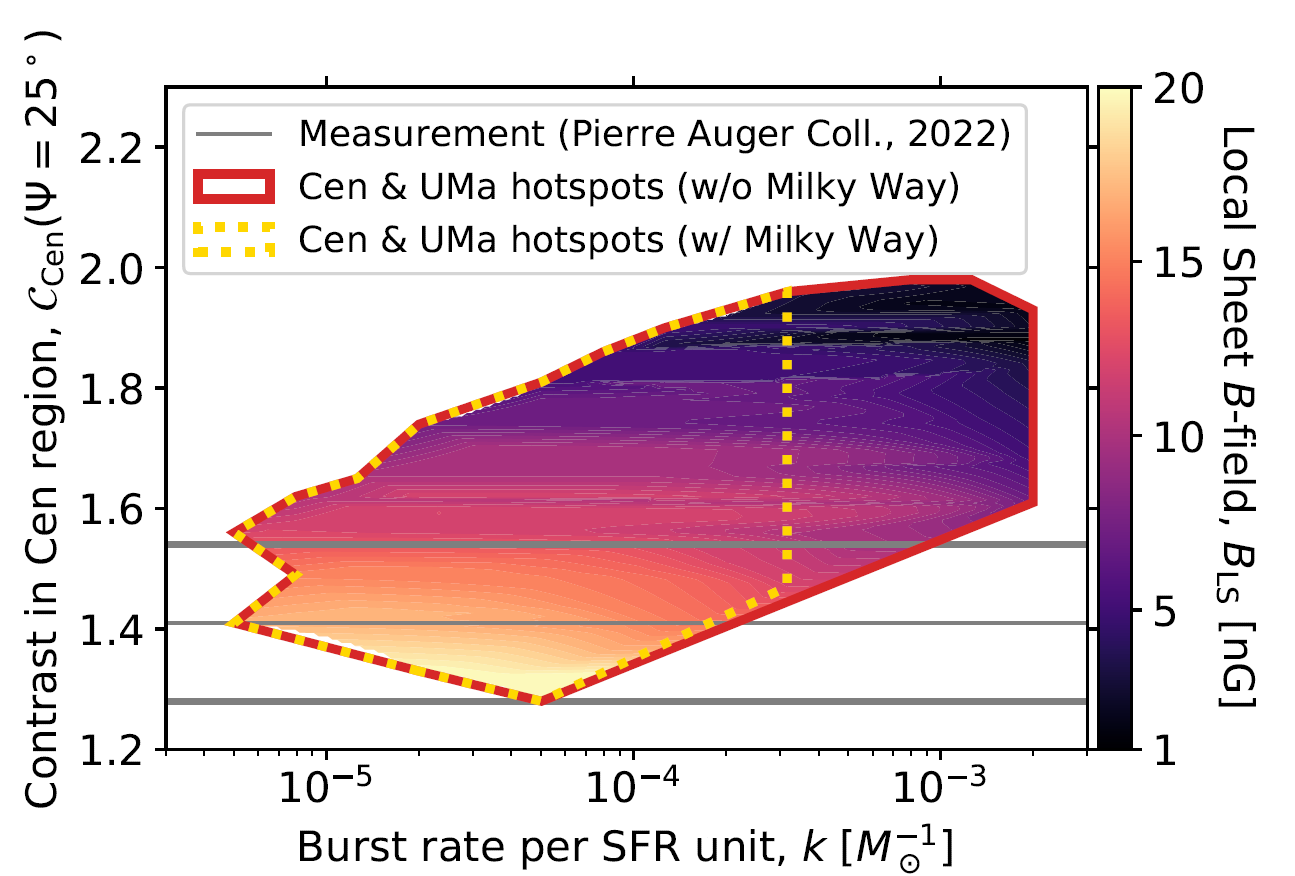 Auger + TA data
Credits: L. Caccianiga for Auger & TA
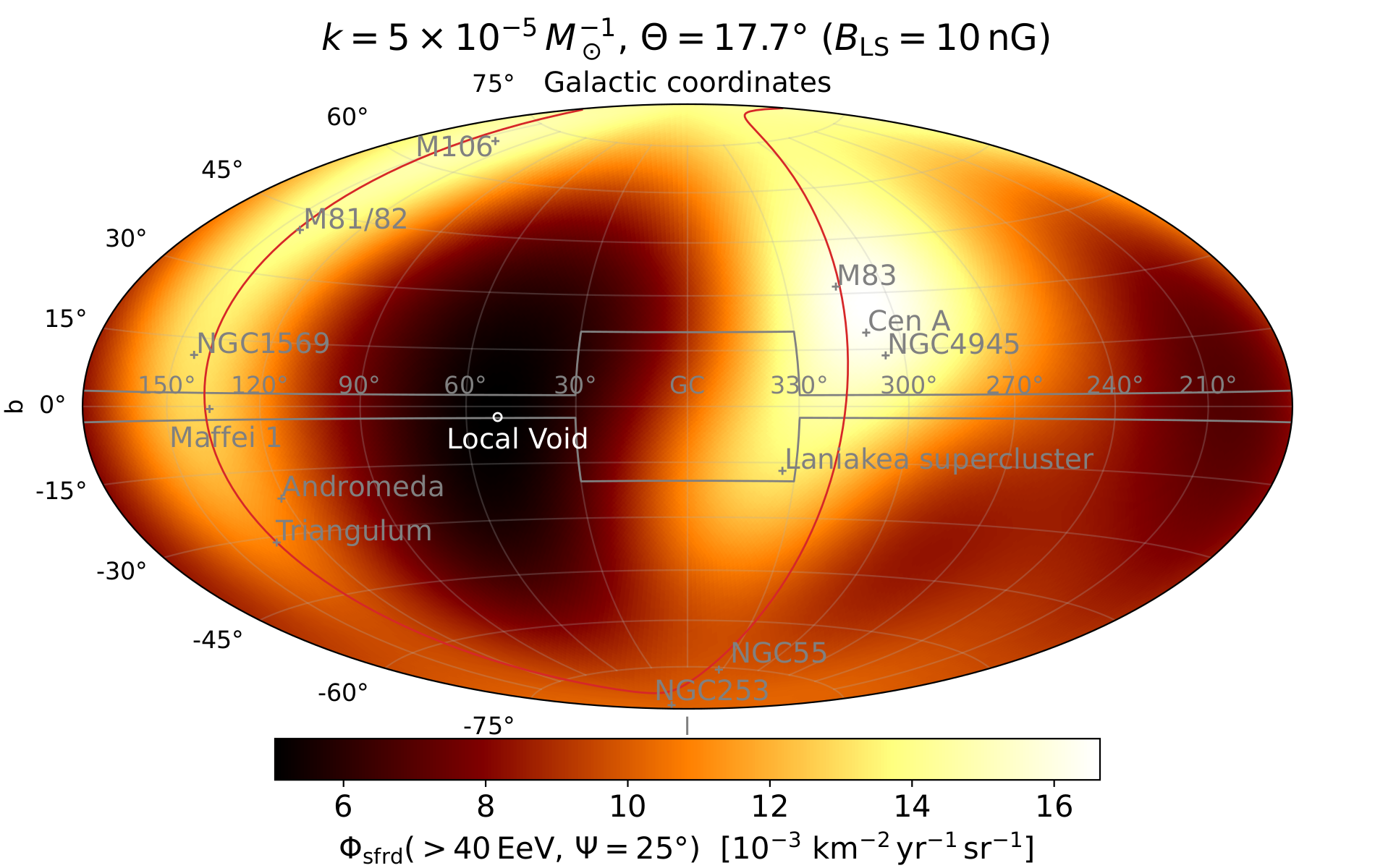 Best-match transient scenario
Credits: Marafico, JB+ ‘24
‹#›
Jonathan Biteau
Candidate ultra-high-energy sources
Marafico, JB, Condorelli, Deligny, Bregeon, ApJ (in press) 2024
Solution with at least 1 Northern & Southern hotspot found for
Local Sheet Brms = 0.5 - 20 nG
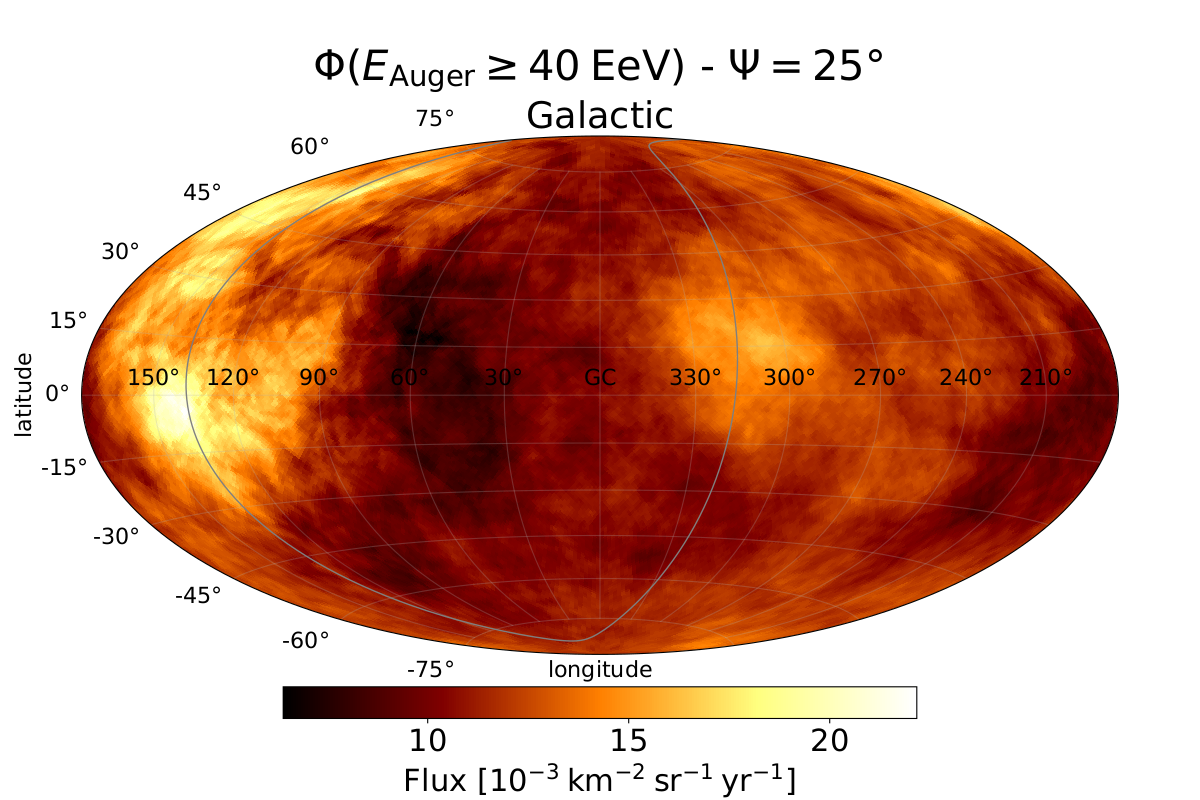 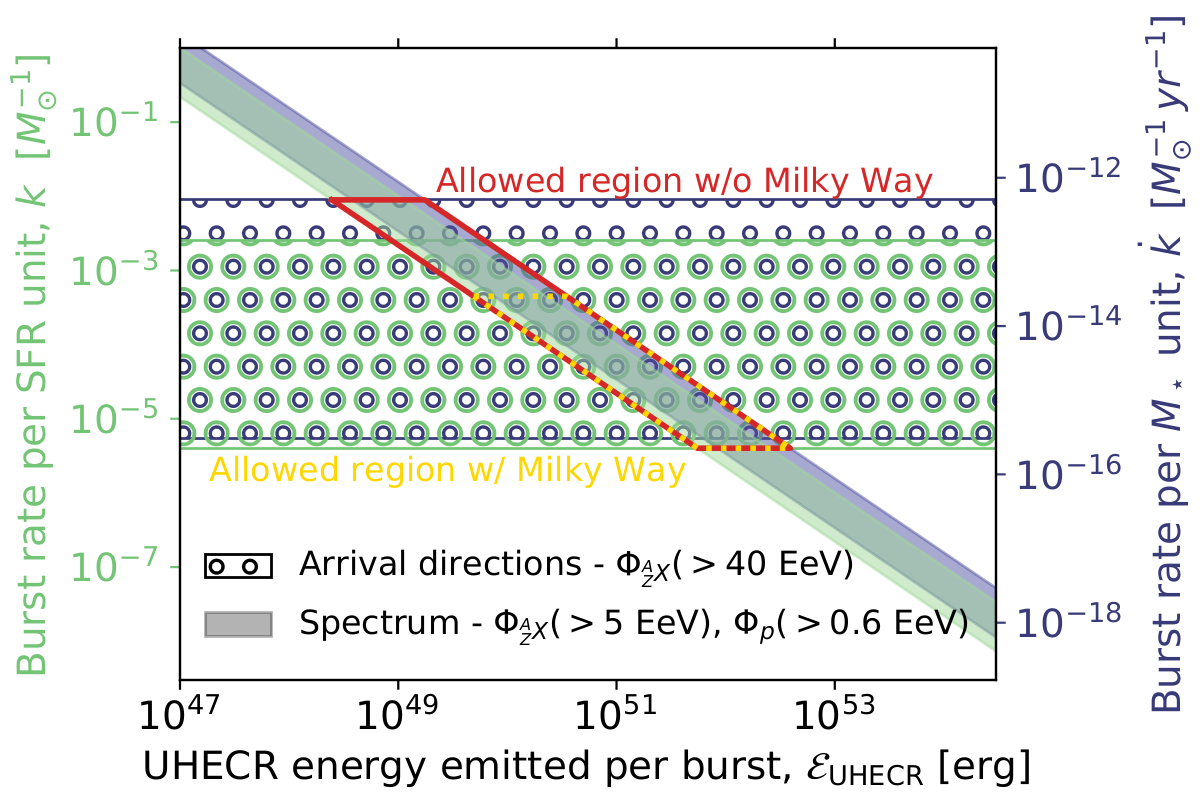 Auger + TA data
Credits: L. Caccianiga for Auger & TA
UHECR Model ≈ UHECR Data 
Δθ(hotspotmodel, hotspotdata) < 40°
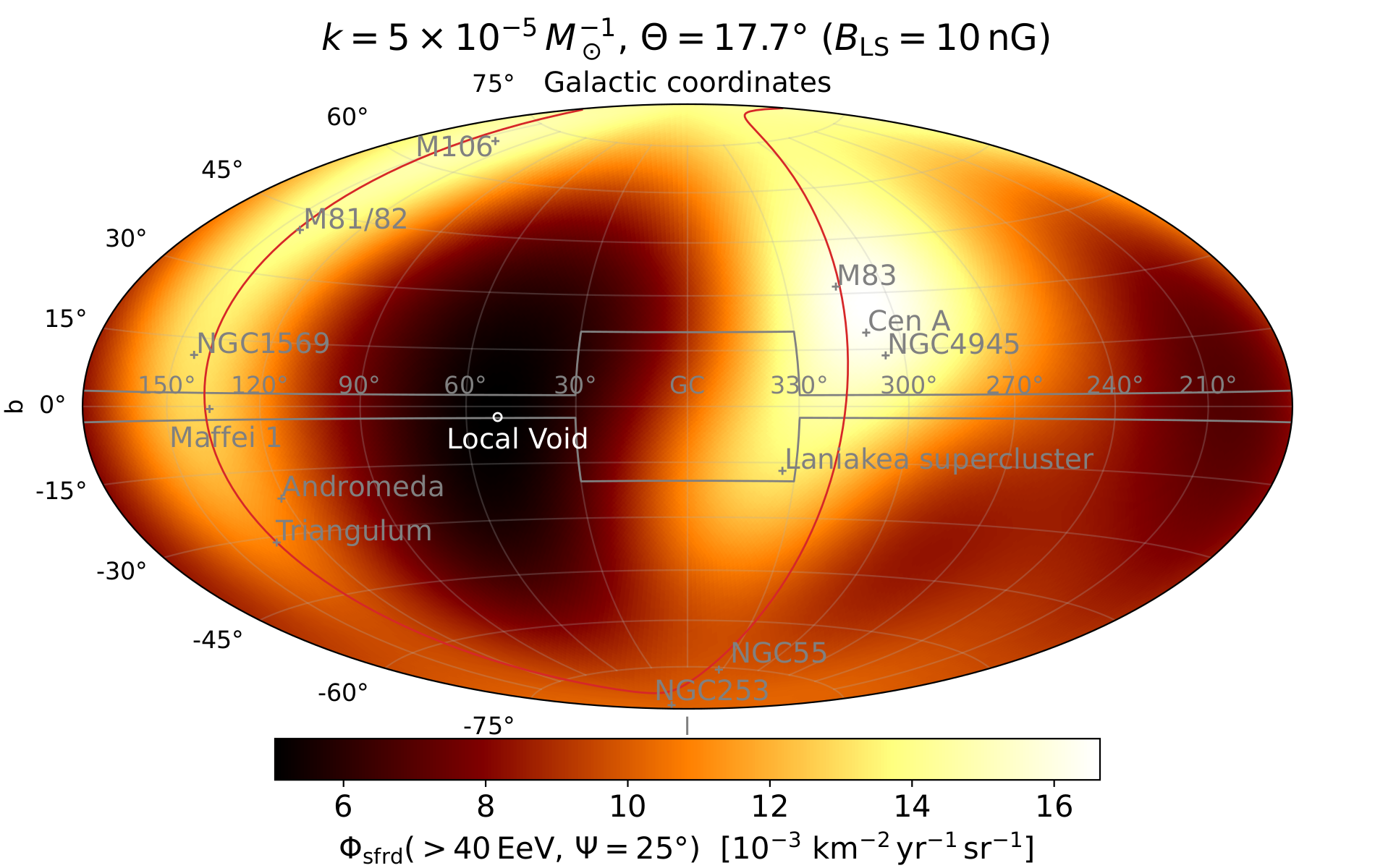 Best-match transient scenario
Credits: Marafico, JB+ ‘24
‹#›
Jonathan Biteau
Conclusions
Marafico, JB, Condorelli, Deligny, Bregeon, ApJ (in press) 2024
Transient rate = 50 - 30,000 Gpc-3 yr-1
The only stellar-sized transients that satisfy both Hillas’ and our criteria are long gamma-ray bursts
Local Sheet Brms = 0.5 - 20 nG
Whether LOFAR could already probe such a field or whether SKAO could reveal it remains TBD
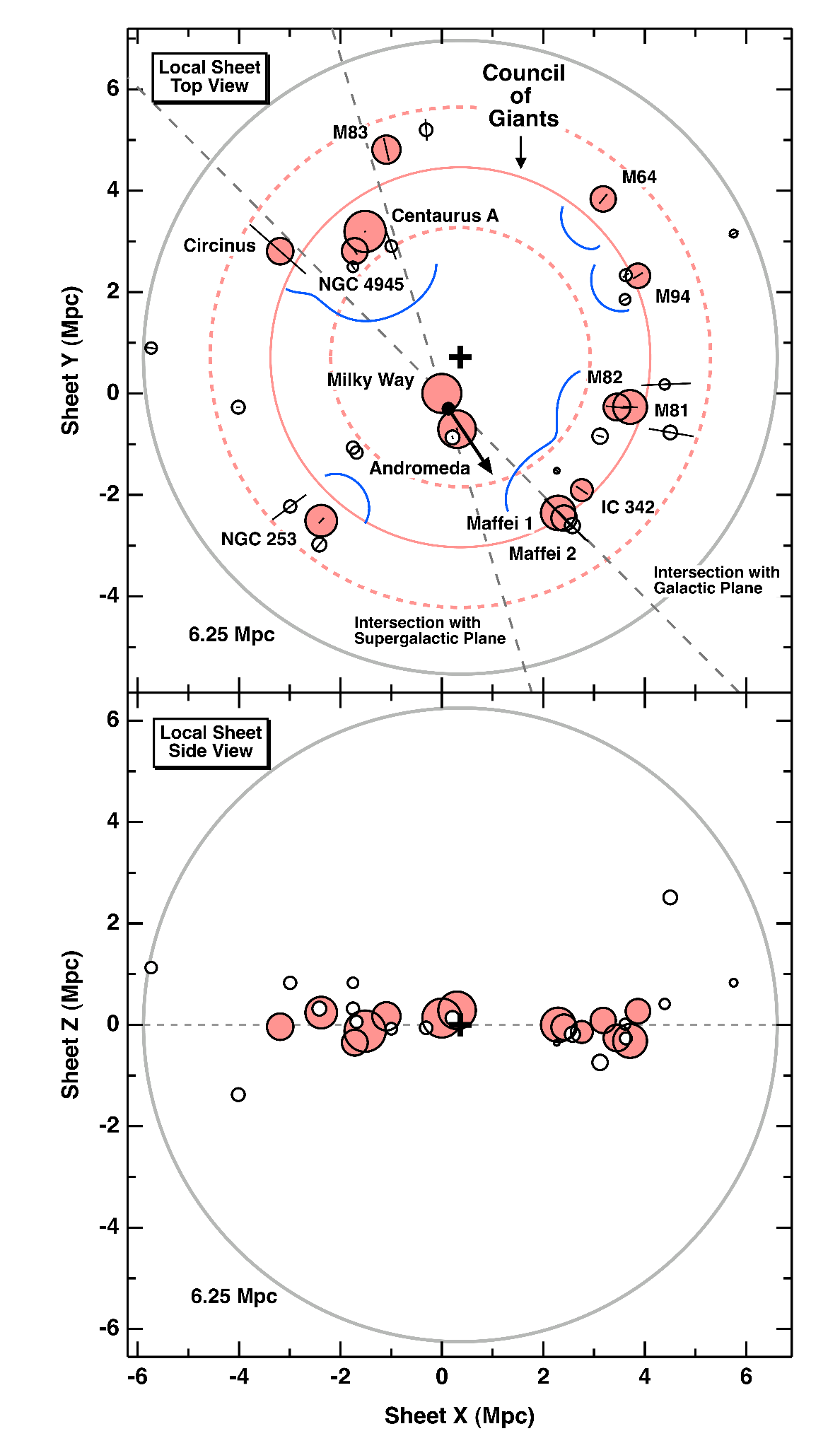 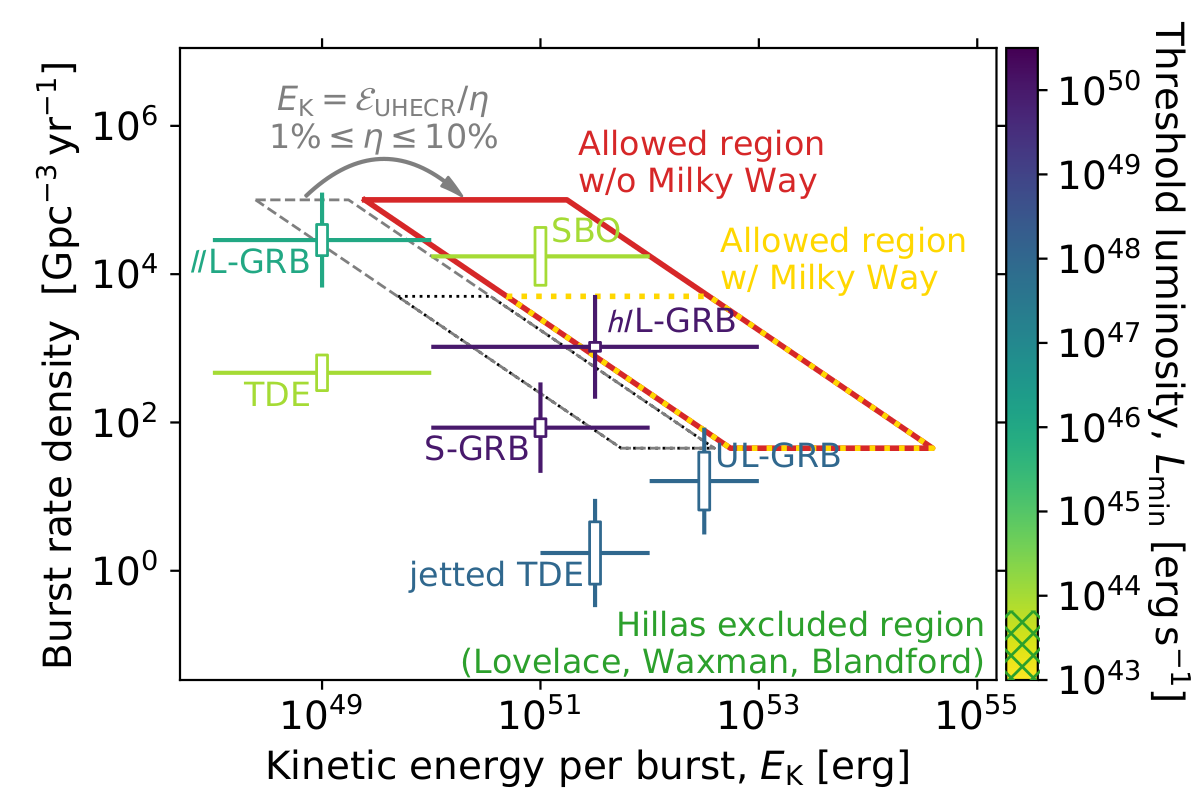 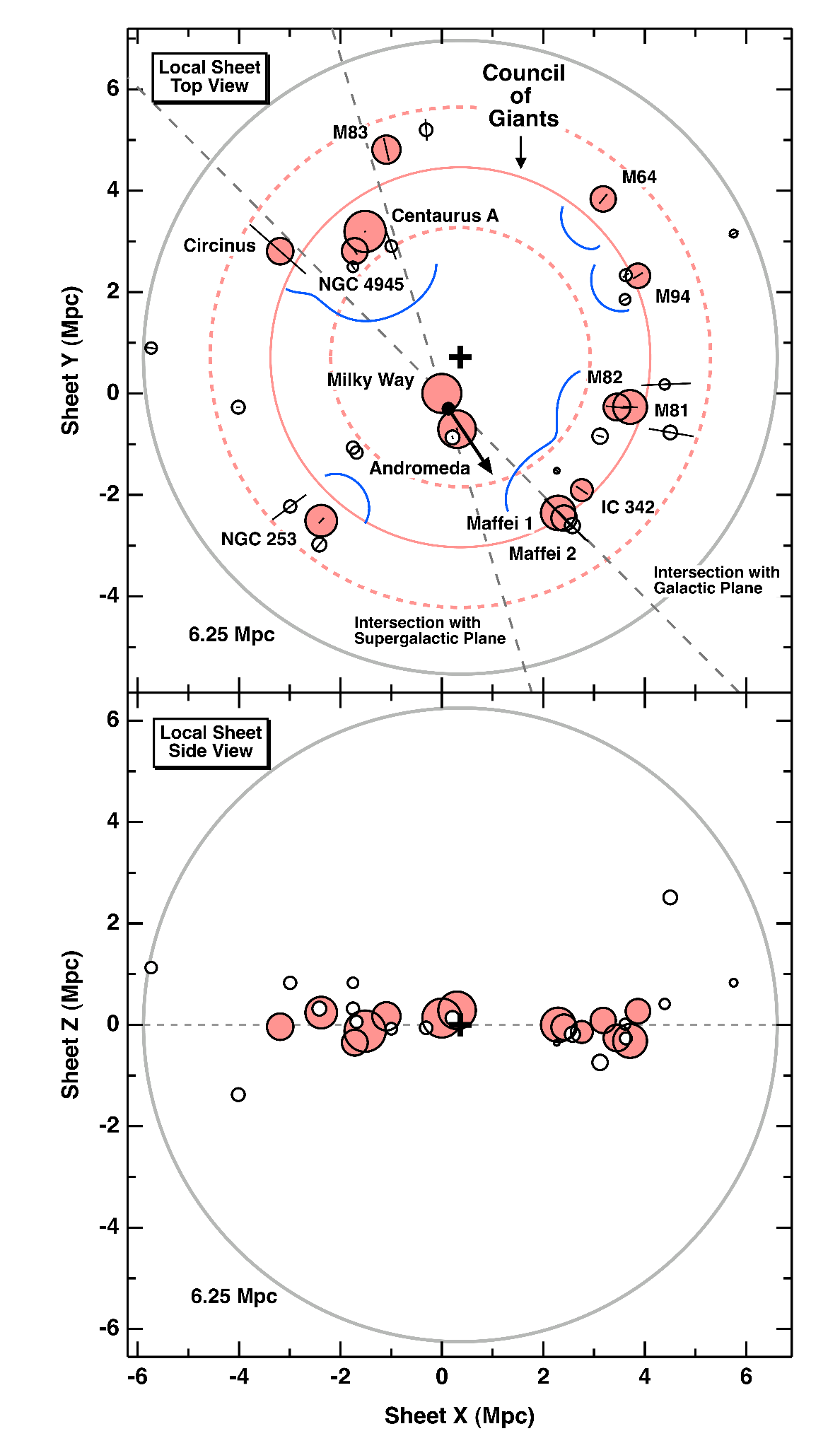 arXiv:2405.17179
‹#›
Jonathan Biteau
Transient model of UHECR sky
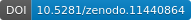 Marafico, JB, Condorelli, Deligny, Bregeon, ApJ ‘24
Spectral & composition model (see also Luce+ ApJ ‘22)
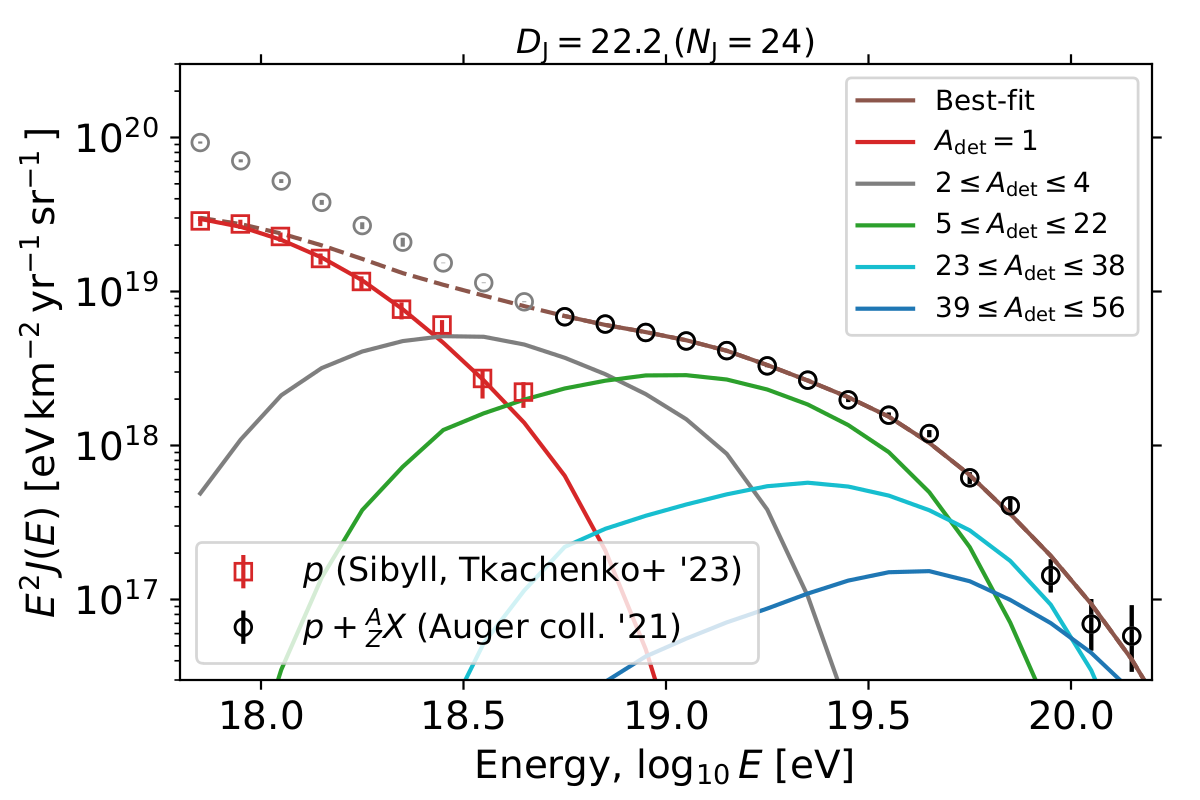 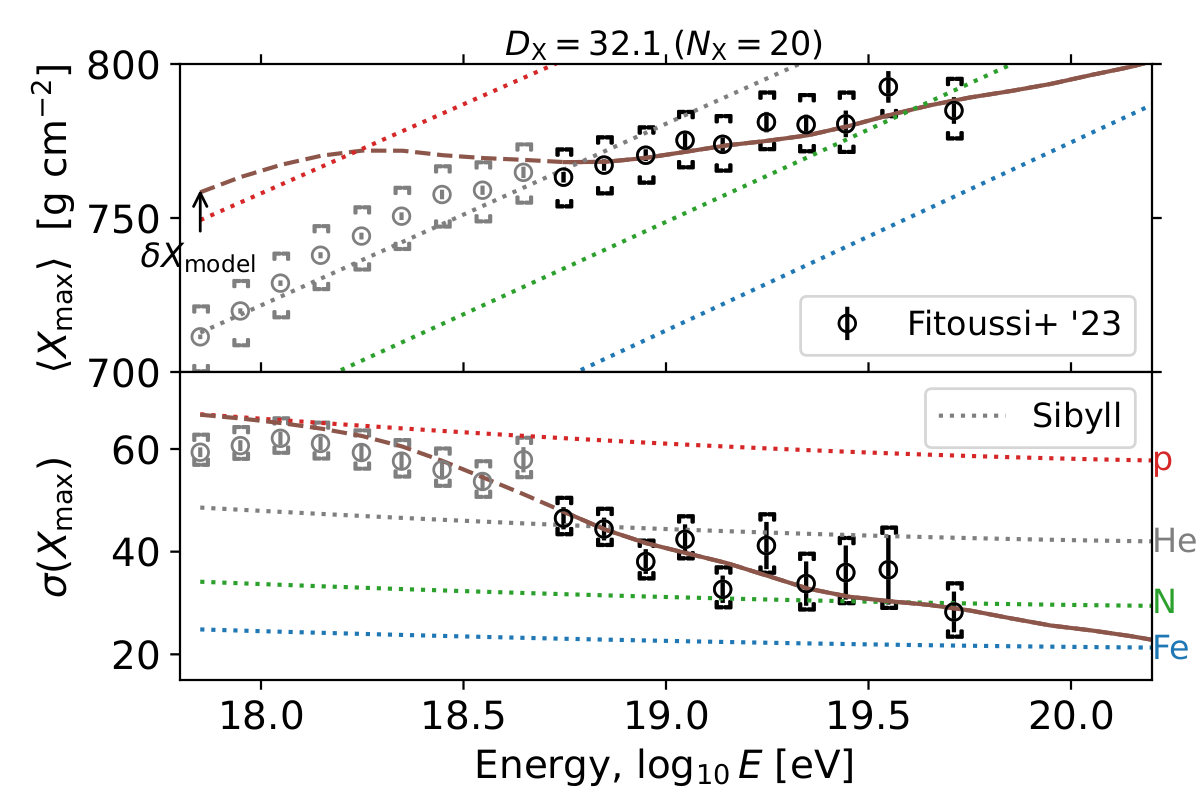 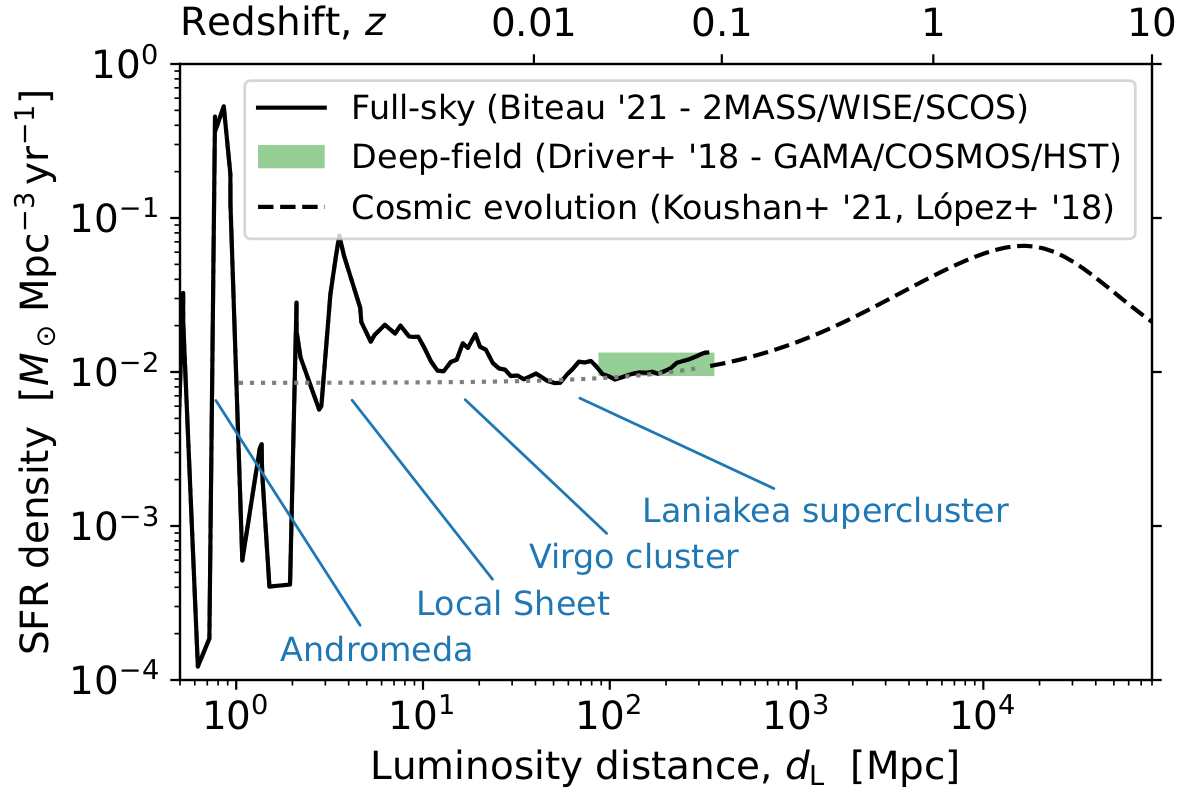 Increasing value of burst rate per star-formation unit k, for a given B-field in the Local Sheet
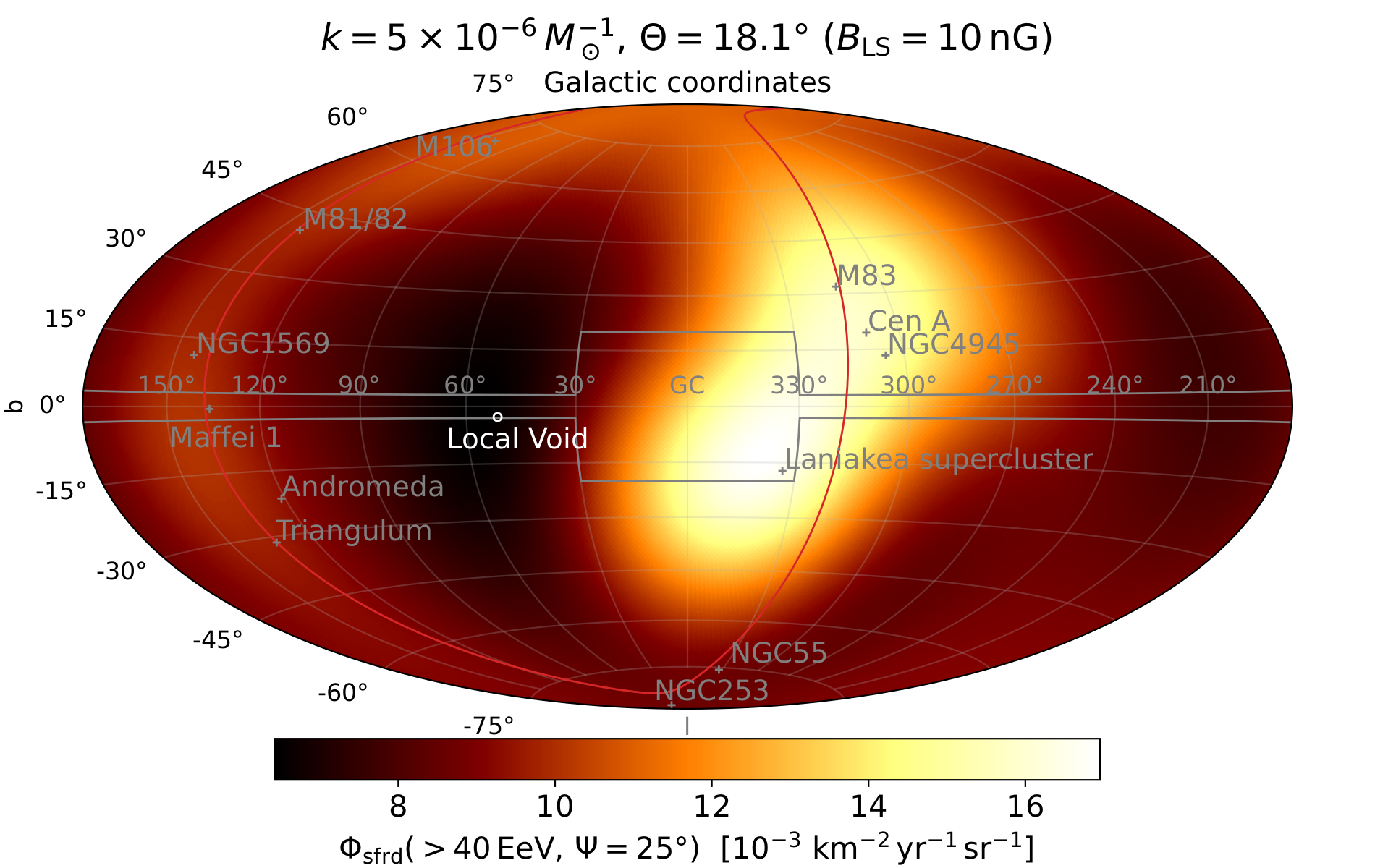 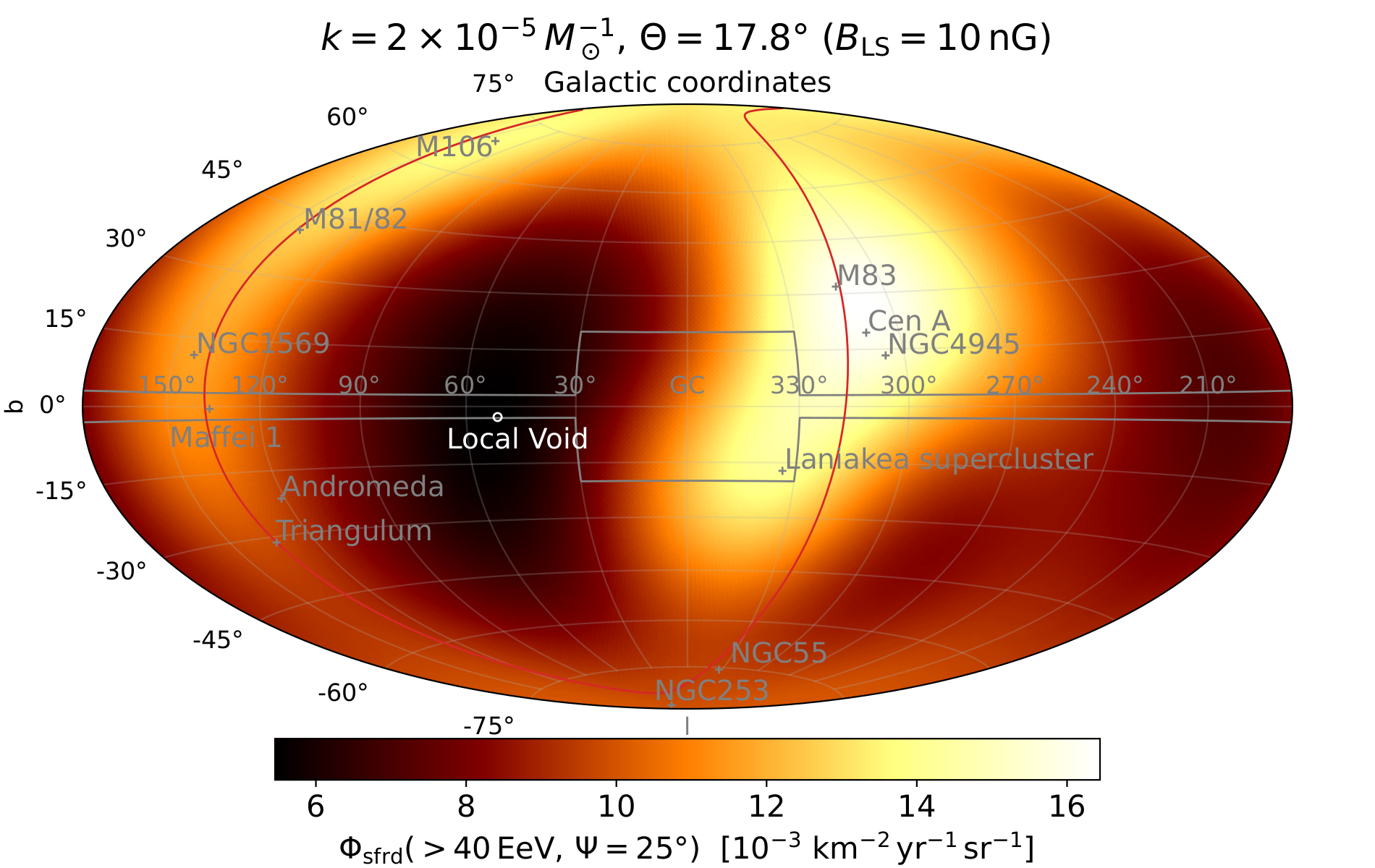 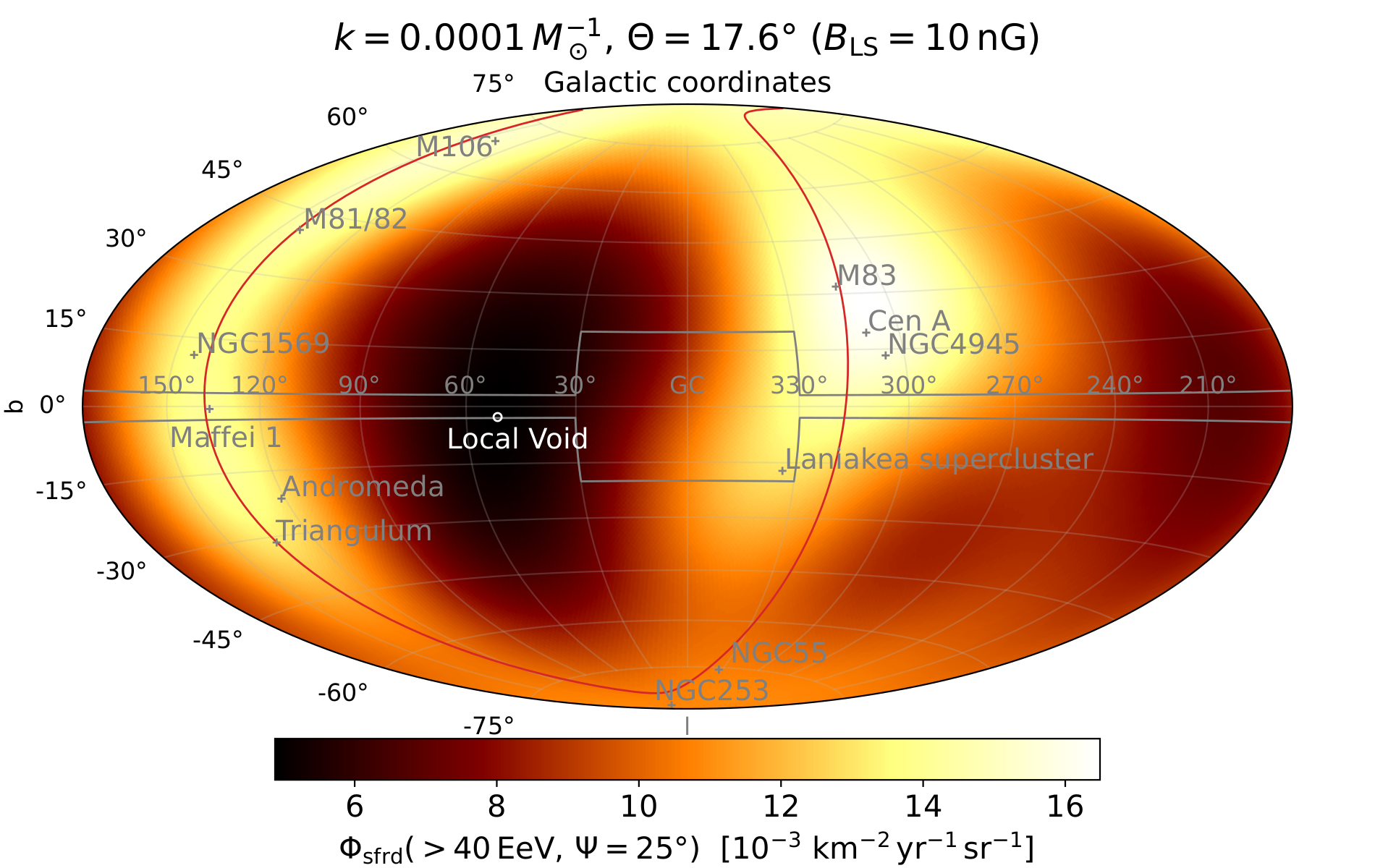 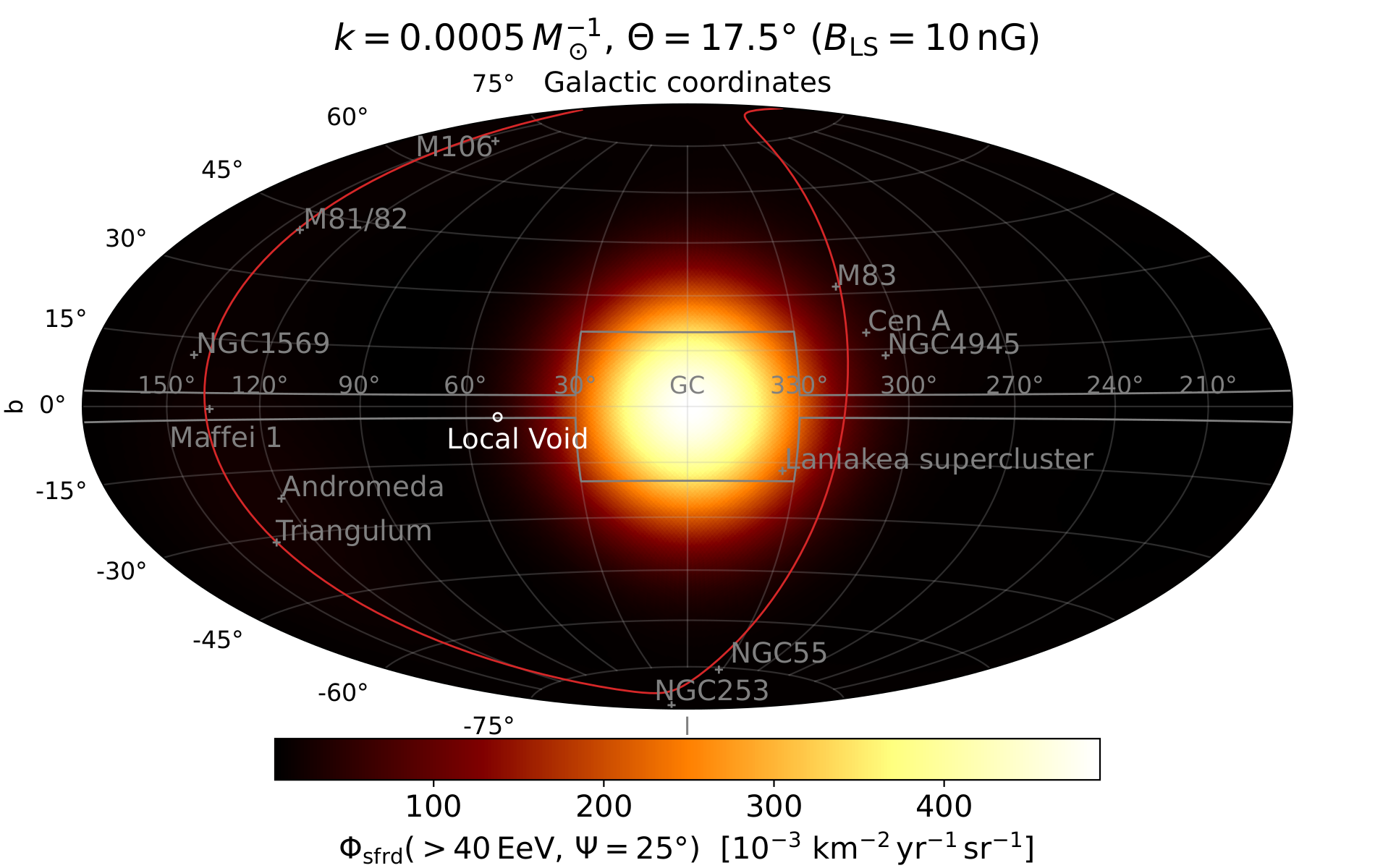 ‹#›
Observations in the Local Volume
Aim for volume limited sample to d < 11 Mpc or vLG < 600 km/s
Distances based on usual cosmic-ladder estimates (supernovae,  
Cepheids, Tully-Fisher, Faber-Jackson) + tip of the red giant branch
→ avoid biases induced by peculiar motion, distance uncertainty: 5-25%
Information available from Karachentsev+ 2018 
• M★: stellar mass from K band  (1022/1029)
• T: de Vaucouleurs’ morphology  (1028/1029), special attention to dwarfs
• M(HI): atomic hydrogen mass, tracing gas (819/1029)
• SFR(FUV): mostly based on GALEX observations (647/1029)
• SFR(Hα): from literature & dedicated surveys (470/1029)
Main sequence of galaxies in the Local Volume?
SFR-M* branch occupied by Irregular (Irr.) and Spiral (S.) galaxies
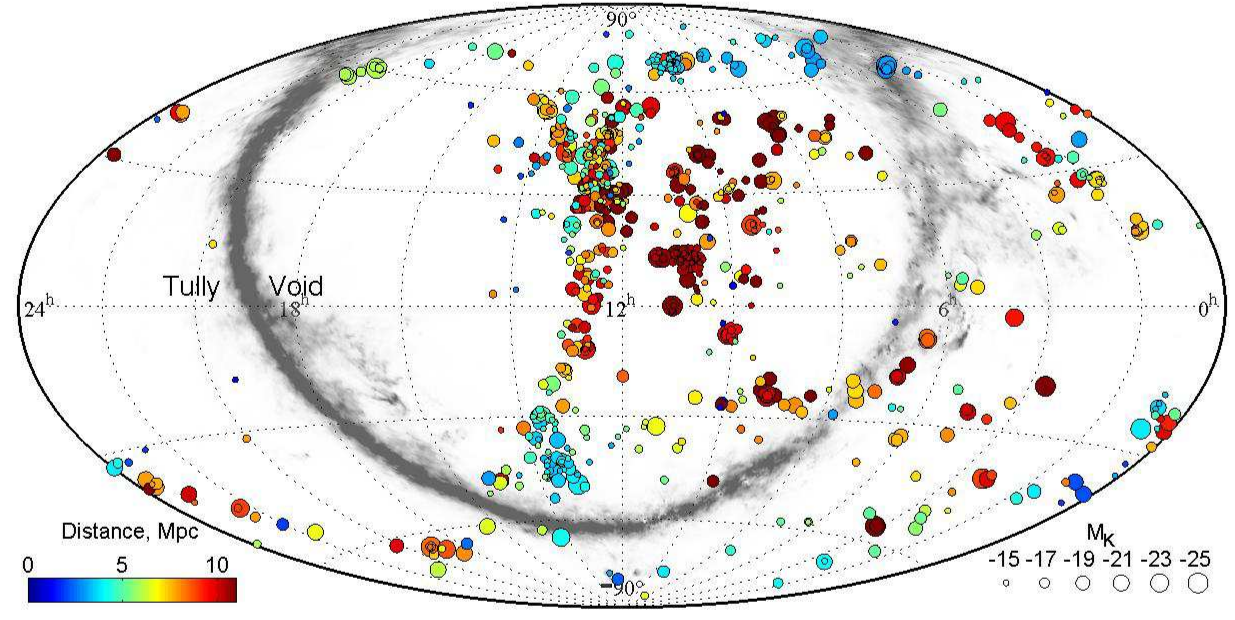 Karachentsev+ 2013
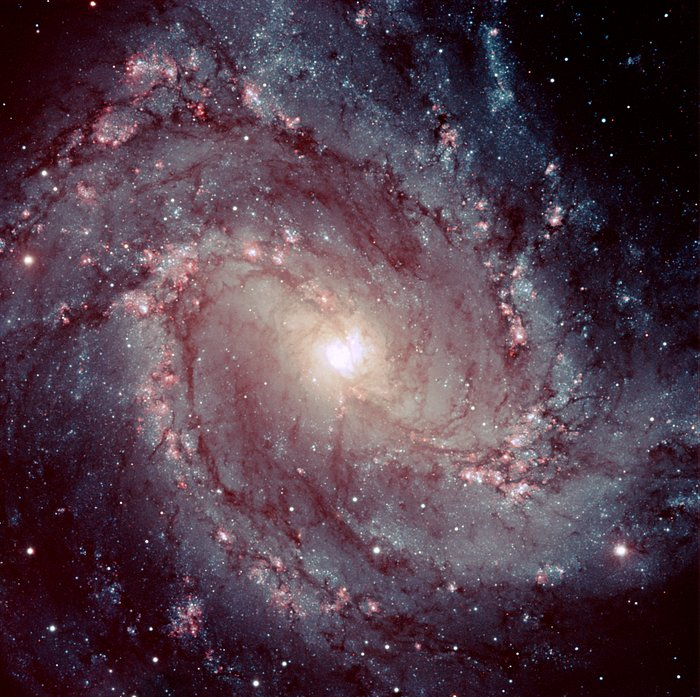 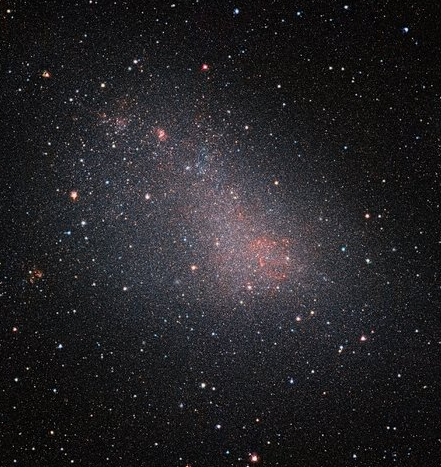 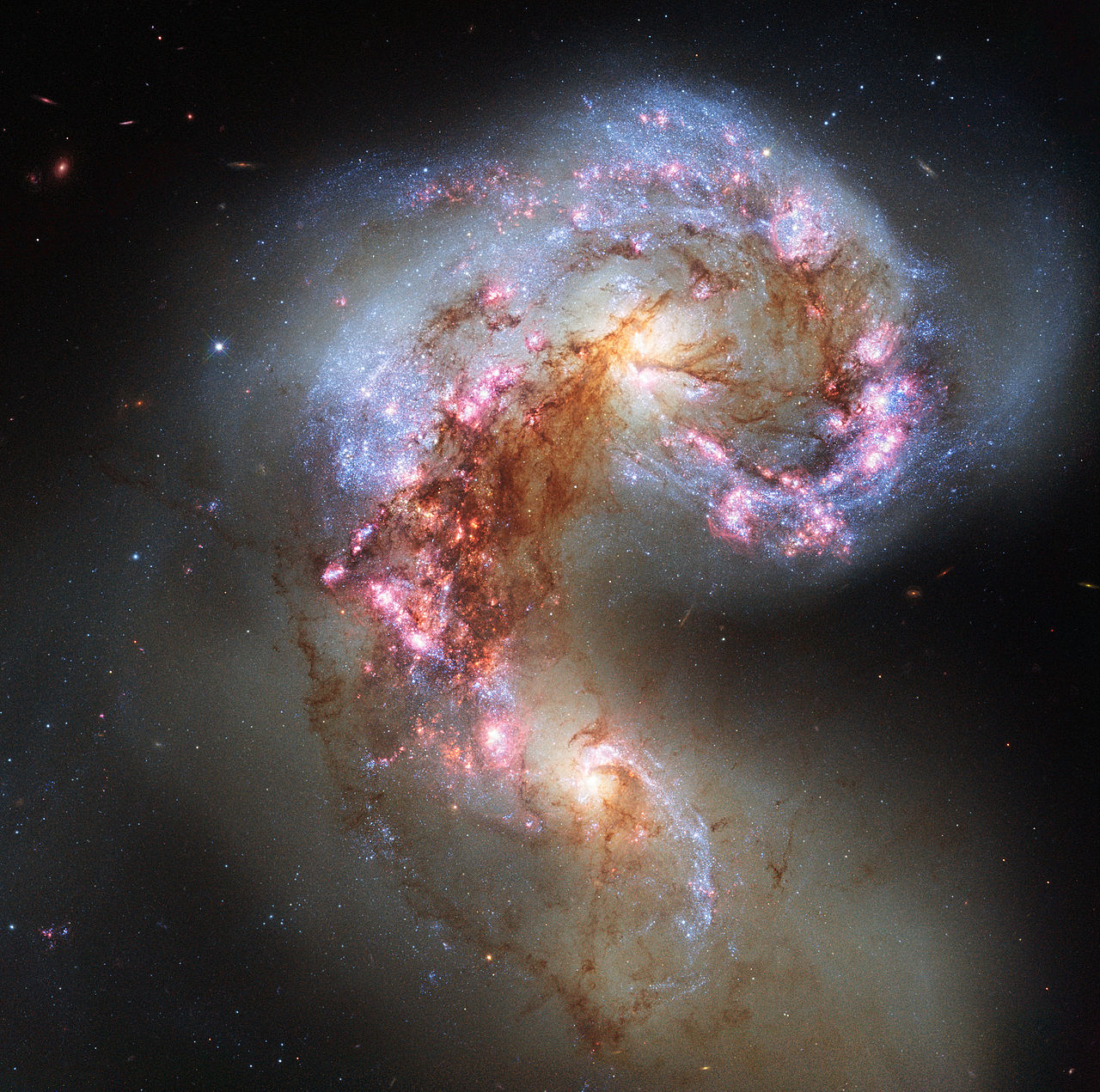 Equatorial coordinates
Small Magellanic Cloud
(ESO/VISTA VMC)
Antennae: NGC4038/4039
(ESA/Hubble)
Messier 83
(ESO)
‹#›
Main sequence in the Local Volume
SFR tracers in the Local Volume
• Hα: 5-10 Myrs timescale, fraction of ionizing photons from young massive stars absorbed before being reprocessed into Hα
• FUV: 100-300 Myrs timescale, fraction of FUV photons from OB stars absorbed, often combined with total IR to estimate SFR
→ both corrected for extinction, i.e. escape from the galaxy 
3 SFR-M★  branches
→ E-S0: linear (ꞵ = 1.0-1.1 ± 0.10), i.e. no active star formation
→ S: sub-linear (ꞵ = 0.81-0.69 ± 0.07), active star formation >10 Myrs ago
→ Irr: super-linear (ꞵ = 1.22  ± 0.04), active star formation <10 Myrs ago
Fit results with best morphological divide

•  KS-test p-value for Gaussian residuals ~ 5%,
   4σ outliers →  hidden variables (metallicity, environment)
•  SFR dispersion of S: 0.24 dex (FUV-Hα), 0.34 dex (M*-Hα)
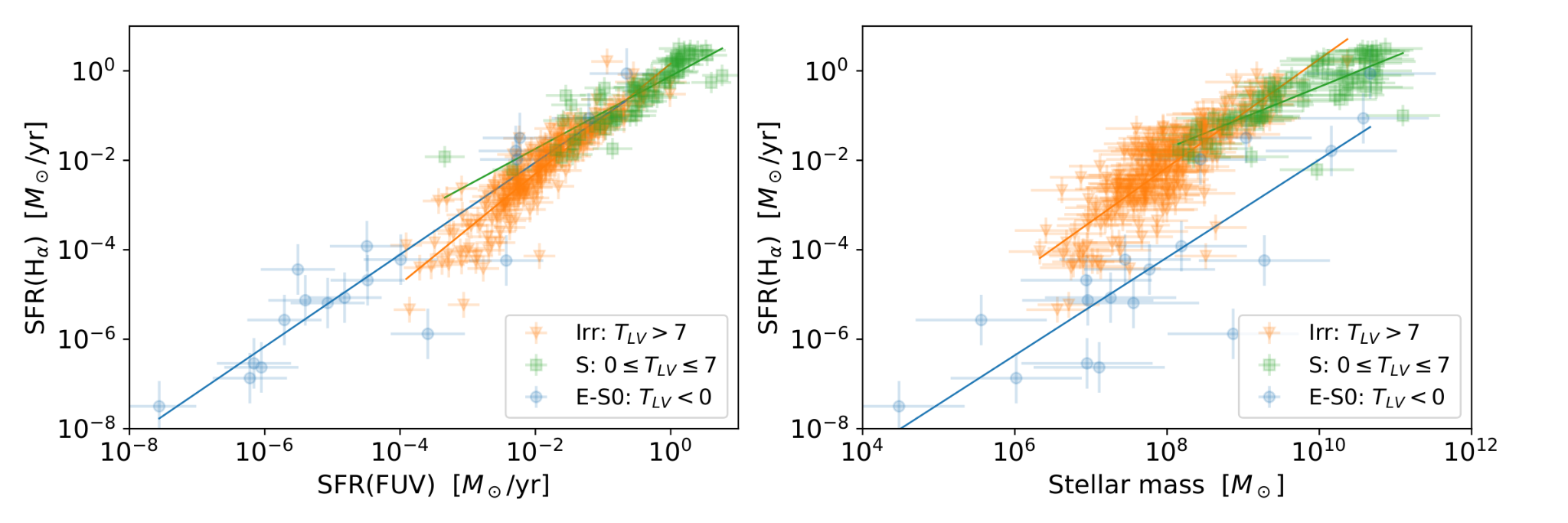 ‹#›
J. Biteau – CTA-SFR – 2022.04.06
Exploiting the HyperLEDA database
Limitations of GLADE / MANGROVE
Mix of overlapping catalogs: risk of duplicate entries, possibly direction-dependent flux limit 
Fully exploiting distance databases
Local Volume (1k gal., d < 11 Mpc, Karachentsev+ 2018) and HyperLEDA (5M gal., Makarov+ 2014)
Distance revision: cosmic ladder > spectro-z > photo-z
Cosmic-ladder distances for ~1k nearby objects, spectro-z x 4 → 200k/400k within 350 Mpc
Stellar mass estimates
K-band for Local Volume, W1-band otherwise, with M*/L = 0.6  (M⊙/L⊙), i.e. Chabrier IMF
Association results

•  671,593 / 743,480 HyperLEDA 
   pairings (others = 2MASS 
   objects not in HyperLEDA)
•  361 duplicates removed
•  1,387 excluded entries: 
   - dubious duplicates removed
   - jetted AGN from HyperLEDA
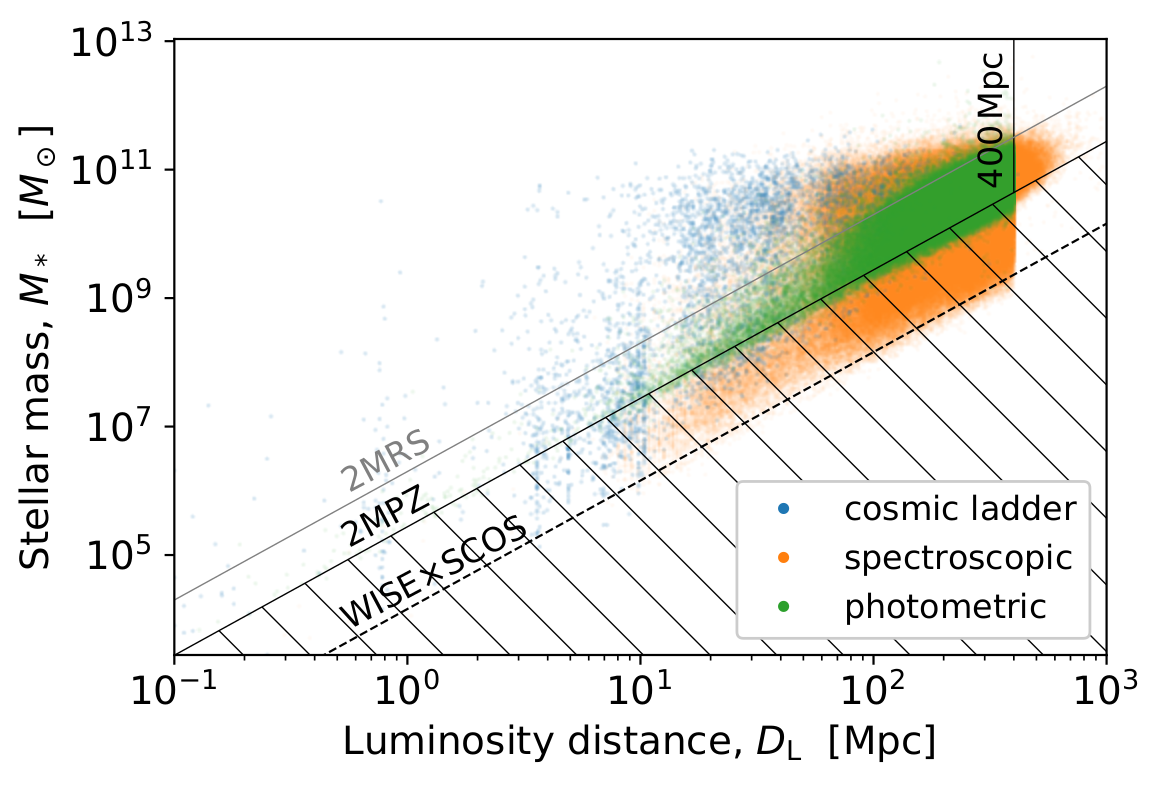 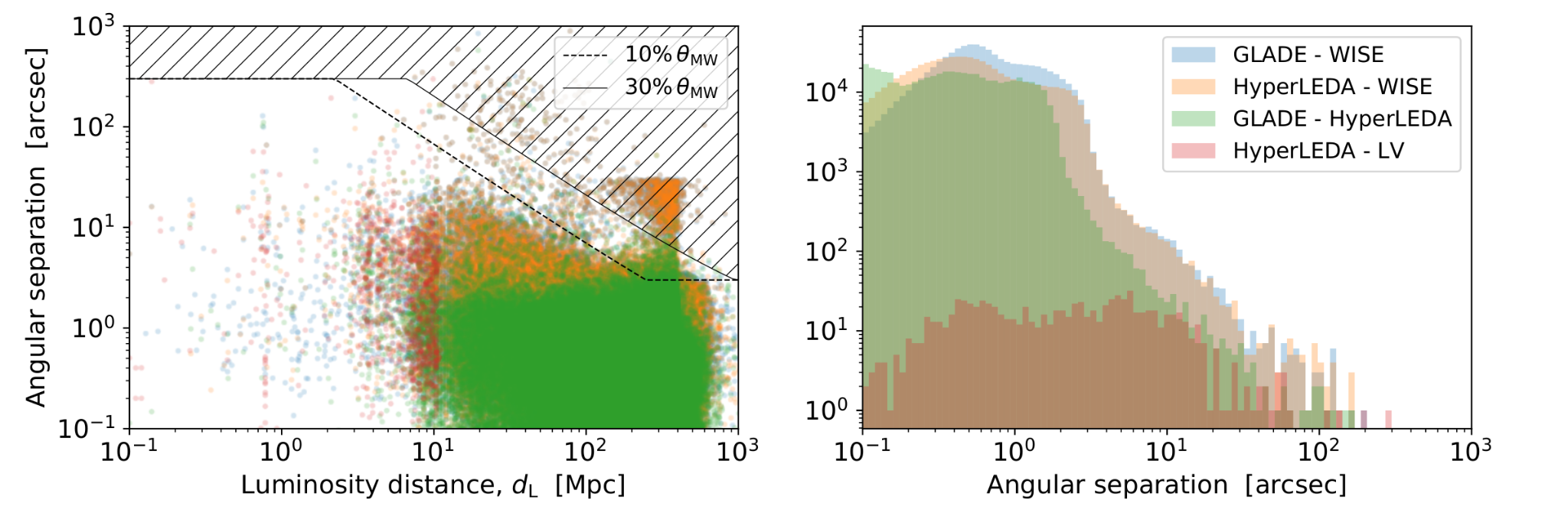 ‹#›
Incompleteness with increasing distance
Mass function
Full-sky, including clones in the ZoA and weights as a function of galactic latitude
Best-fit double Schechter from GAMA-field observations (Wright+ 2017) scaled to observed integral, accounting for local overdensity
Low-mass end: (luminosity function) ✕ (fraction of observable objects above 2MPZ sensitivity limit, provided distances)








Completeness
From integral of (GAMA mass function) ✕ M* above 2MPZ sensitivity limit: weights = completeness(d) ✕ completeness(b) ∈ [0.26,1]
 → probed volume from 140 Mpc (2MRS) to 350 Mpc (2MPZ) at similar completeness: ✕ 2.6 (distance), ✕ 18 (volume)
 → further increase by ✕ 4 (distance) to be expected if full WISE x SuperCOSMOS potential exploited
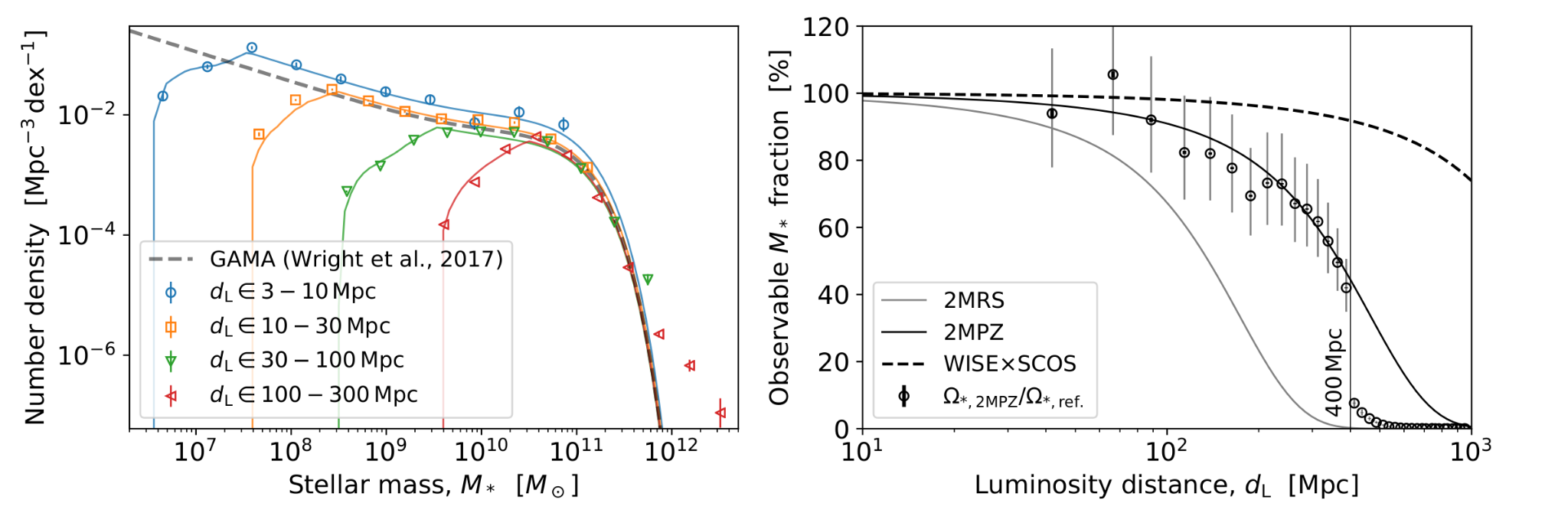 ‹#›
Incompleteness in the Zone of Avoidance
Estimated based on galaxy counts in 100-300 Mpc (nearly isotropic distribution)
Equal area galactic latitude bins in inner and outer plane regions (|l|=30°)
Cosmic variance estimated from bin-to-bin fluctuations at l > 45°

































Corrections
Empirical Gaussian(sin b) fit used to infer galaxy weights: 
re-weighting sufficient in outer plane, insufficient in inner plane
ZoA cut placed at ~50% incompleteness: l = 3° / 20° for outer / inner plane
galaxy cloning (as in Lavaux & Hudson’s 2M++ 2011) in ZoA region
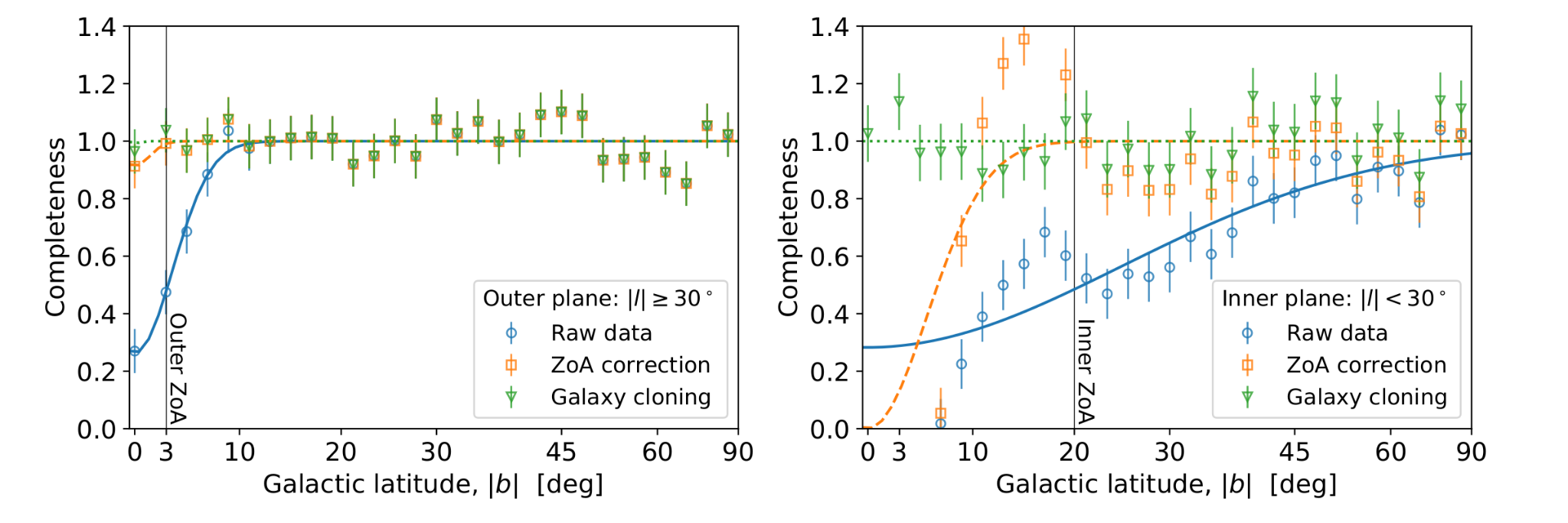 Bilicki+ 2013
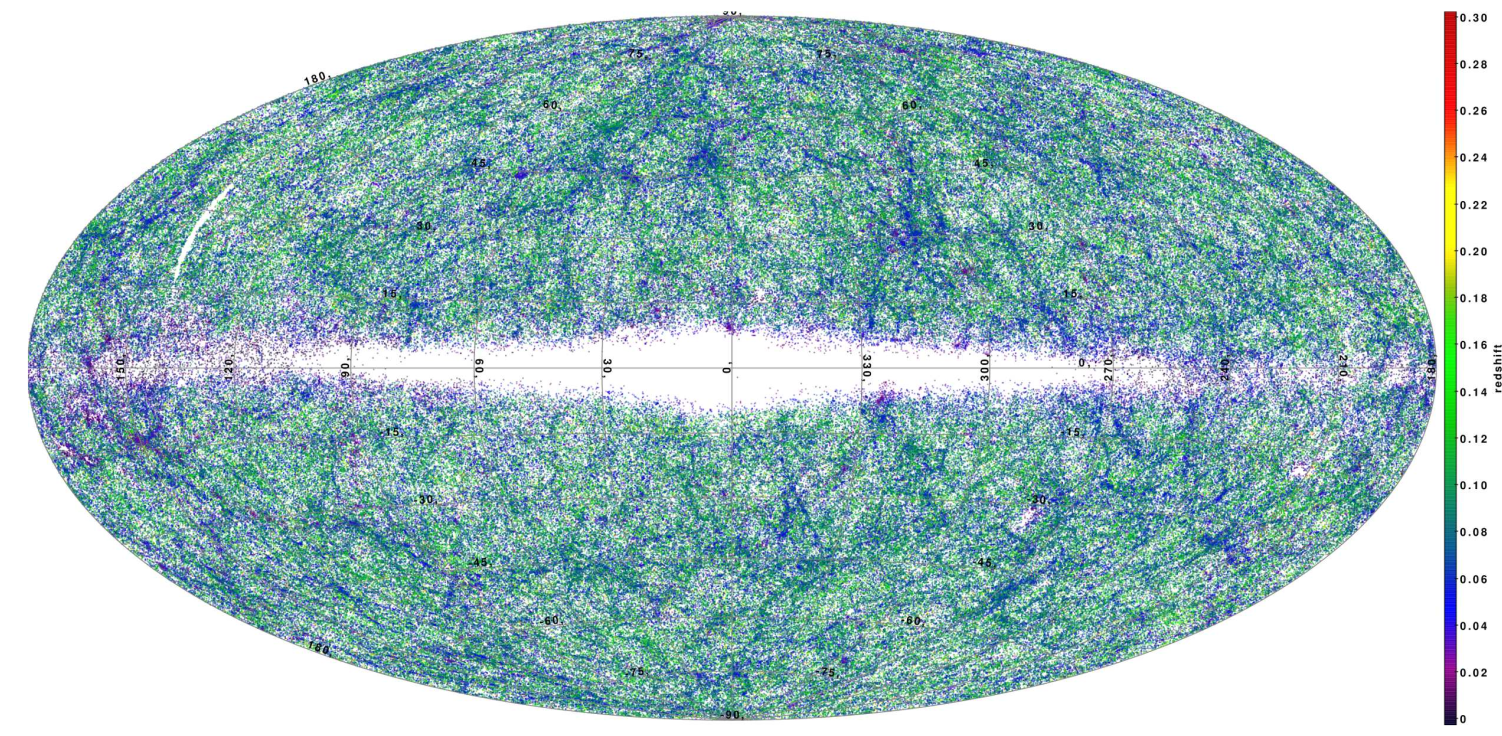 galaxy 
cloning
‹#›